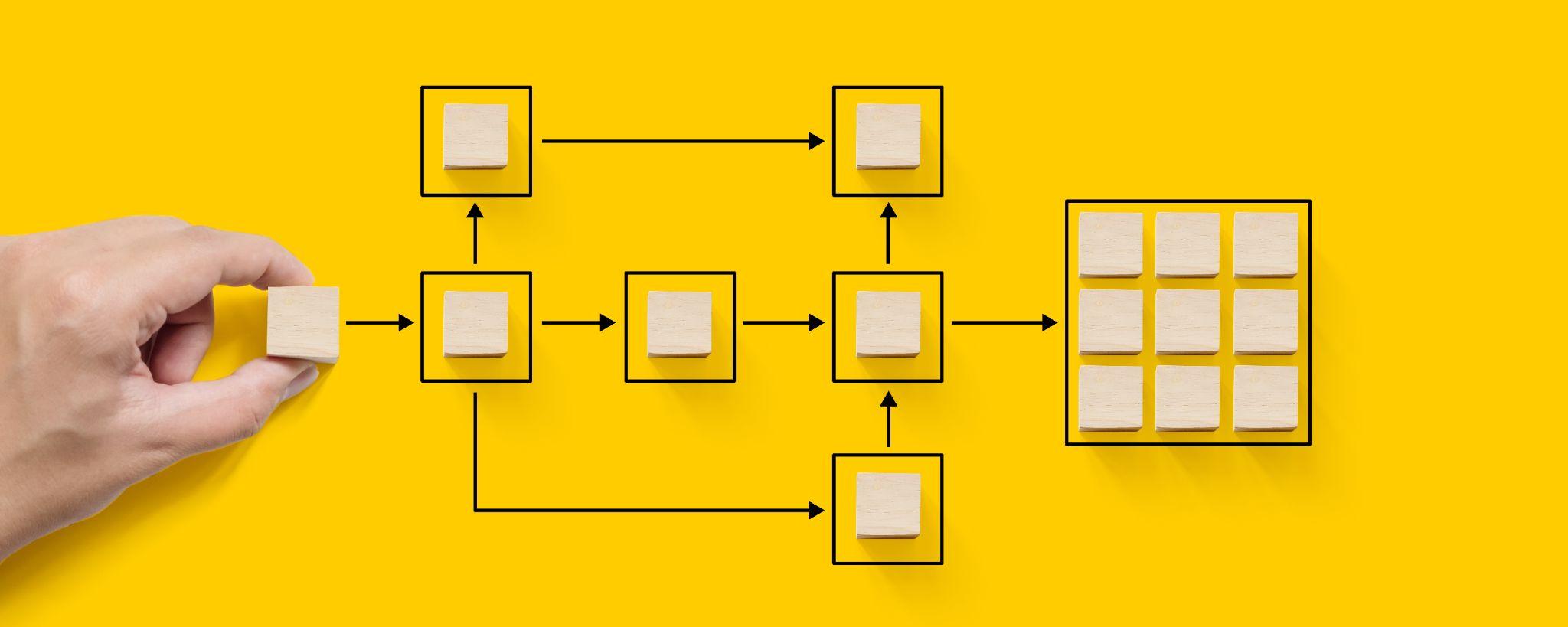 Obsessive-Compulsive Personality Disorder
Jason Cafer MD
Does Jason Cafer MD have
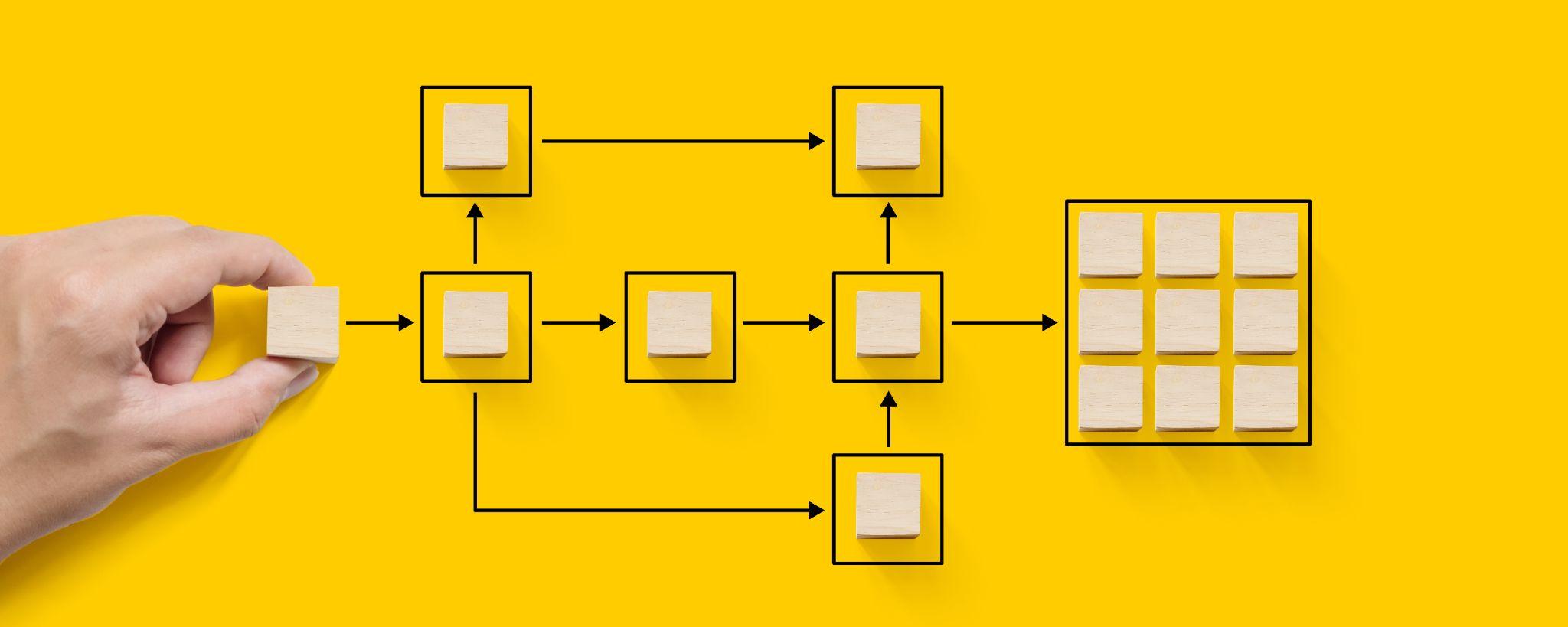 Obsessive-Compulsive Personality Disorder?
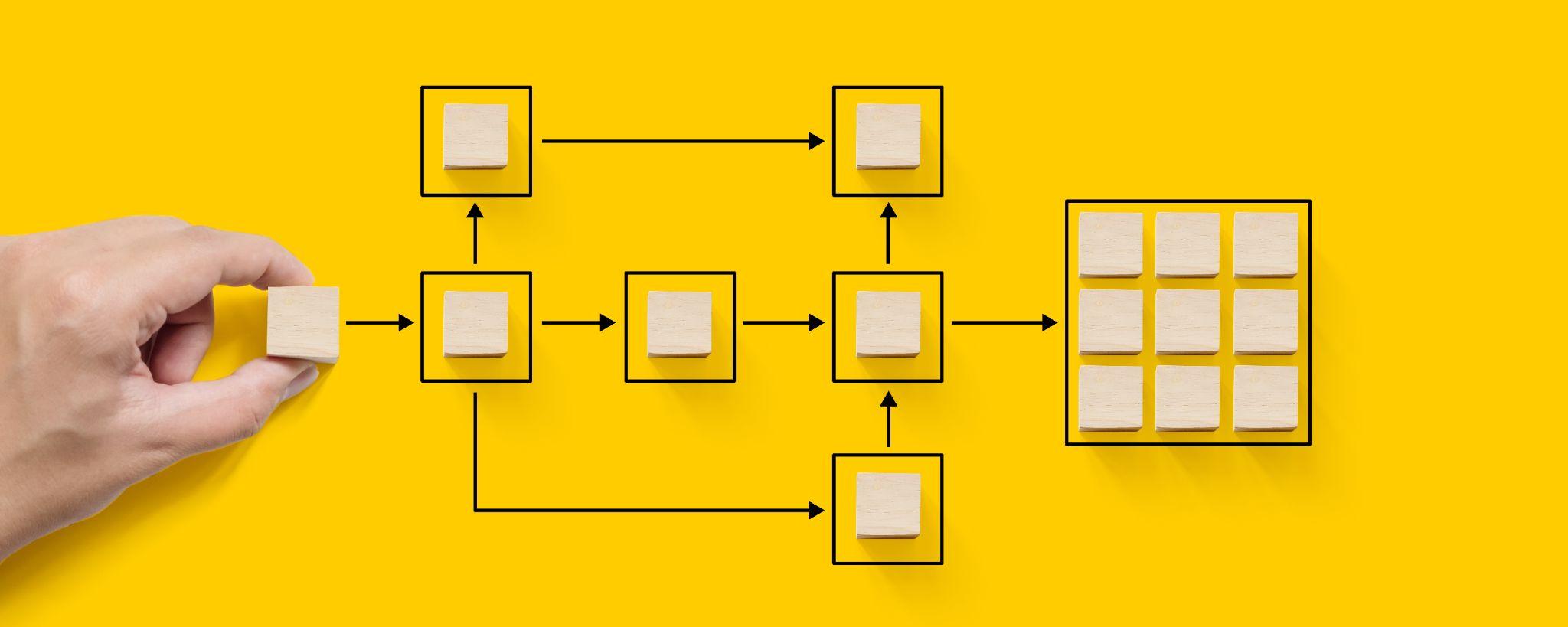 A Systematic Approach to Psychiatric Medication Management
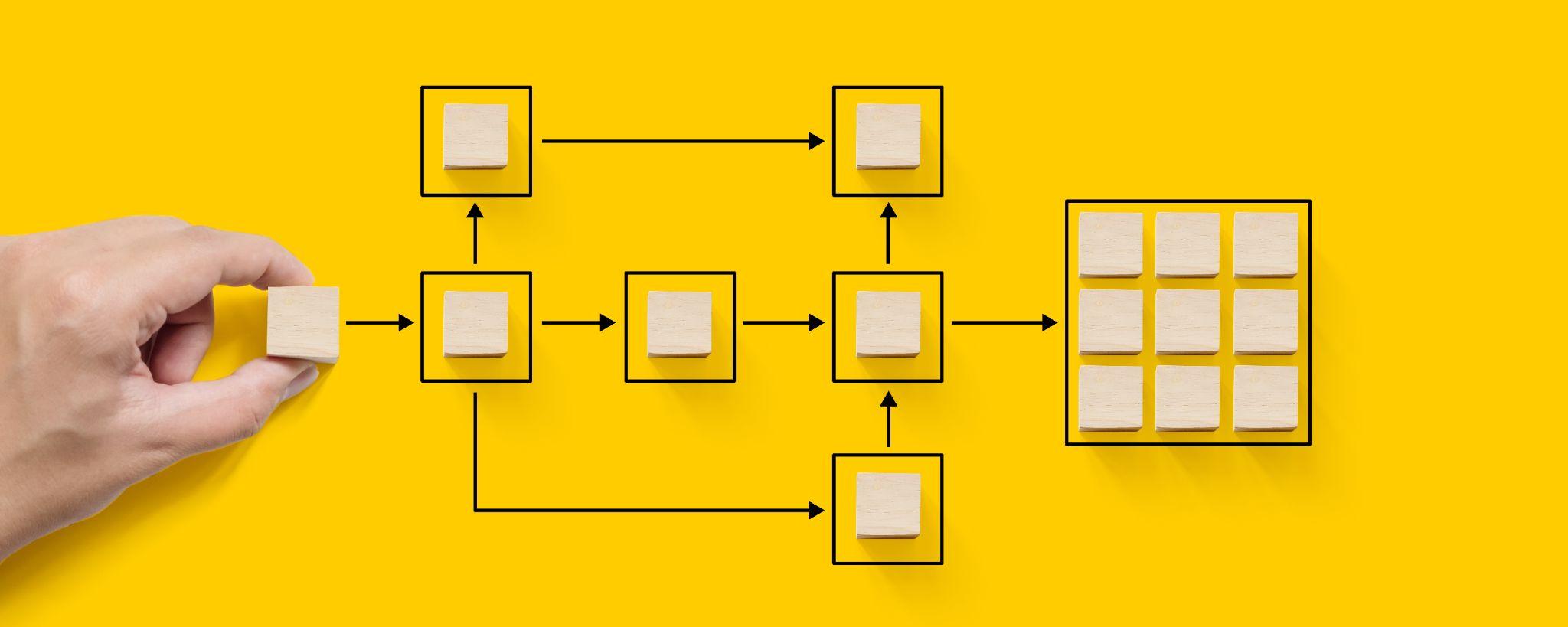 Jason Cafer MD
[Speaker Notes: Begs the question - why?]
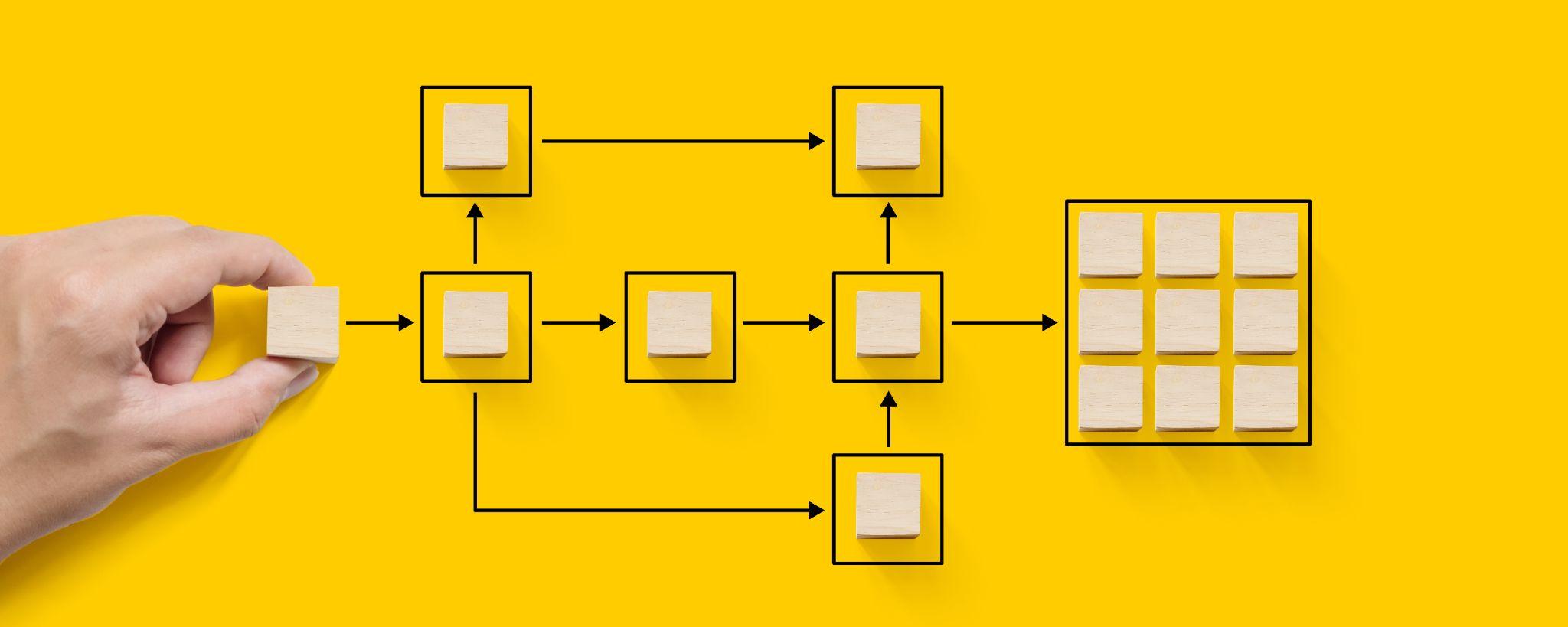 Visual?
A Systematic Approach to Psychiatric Medication Management
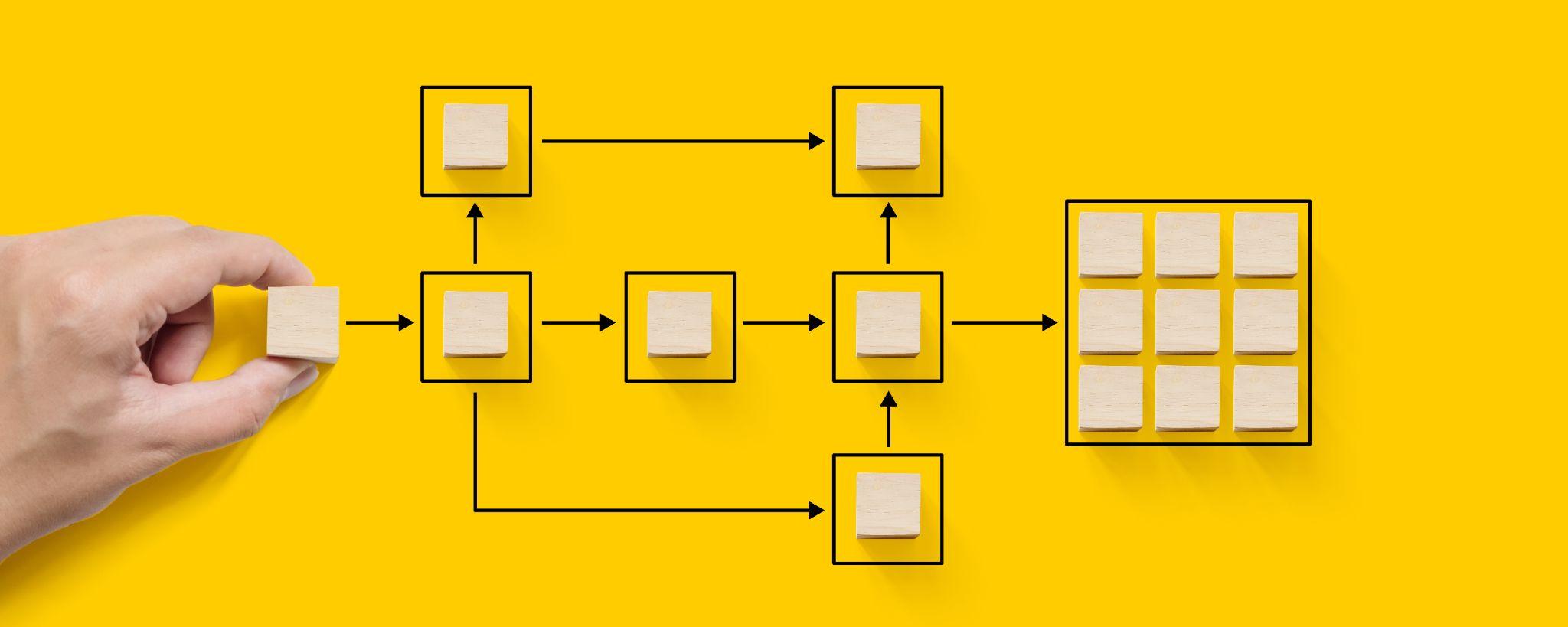 Jason Cafer MD
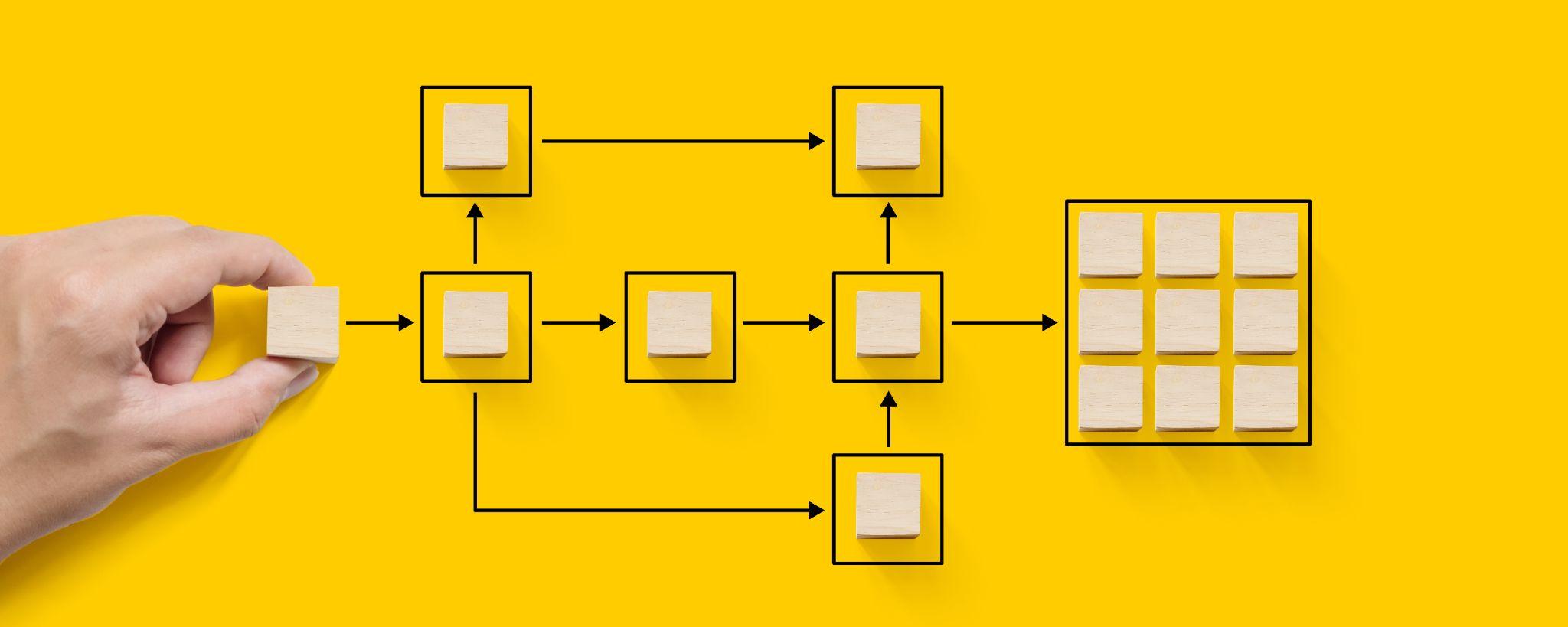 Topics
Obsessive-compulsive personality disorder (OCPD)
Case study of obsessive-compulsive personality +/- disorder 
Pharmacotherapy of OCPD (one slide)
5 examples of visualization of drug-drug interactions
Example of an information management technique related to prescribing decisions
Discussion of “paper brain” as a teaching tool
Examples of shorthand
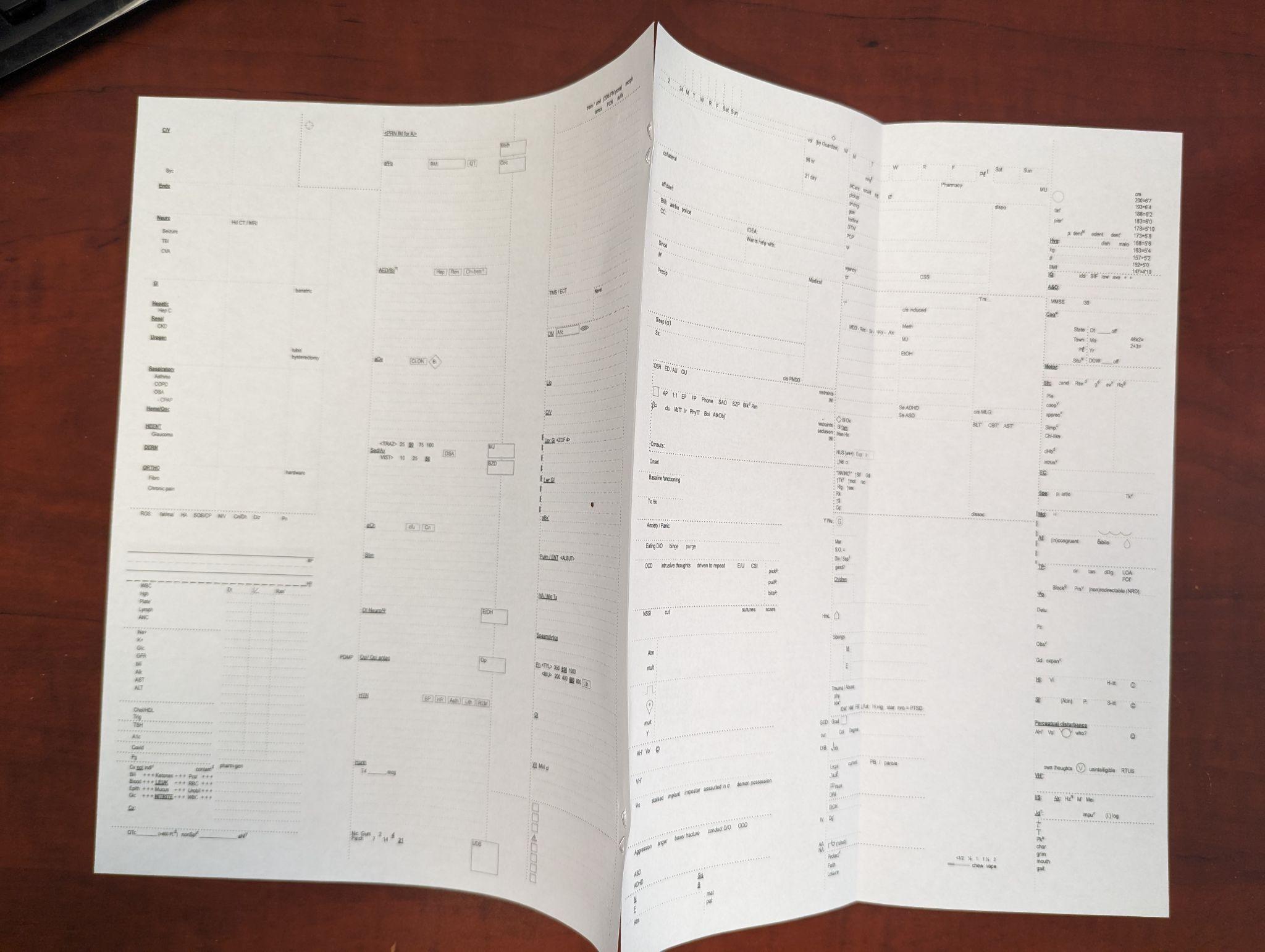 [Speaker Notes: What do I call this?  Paper brain?]
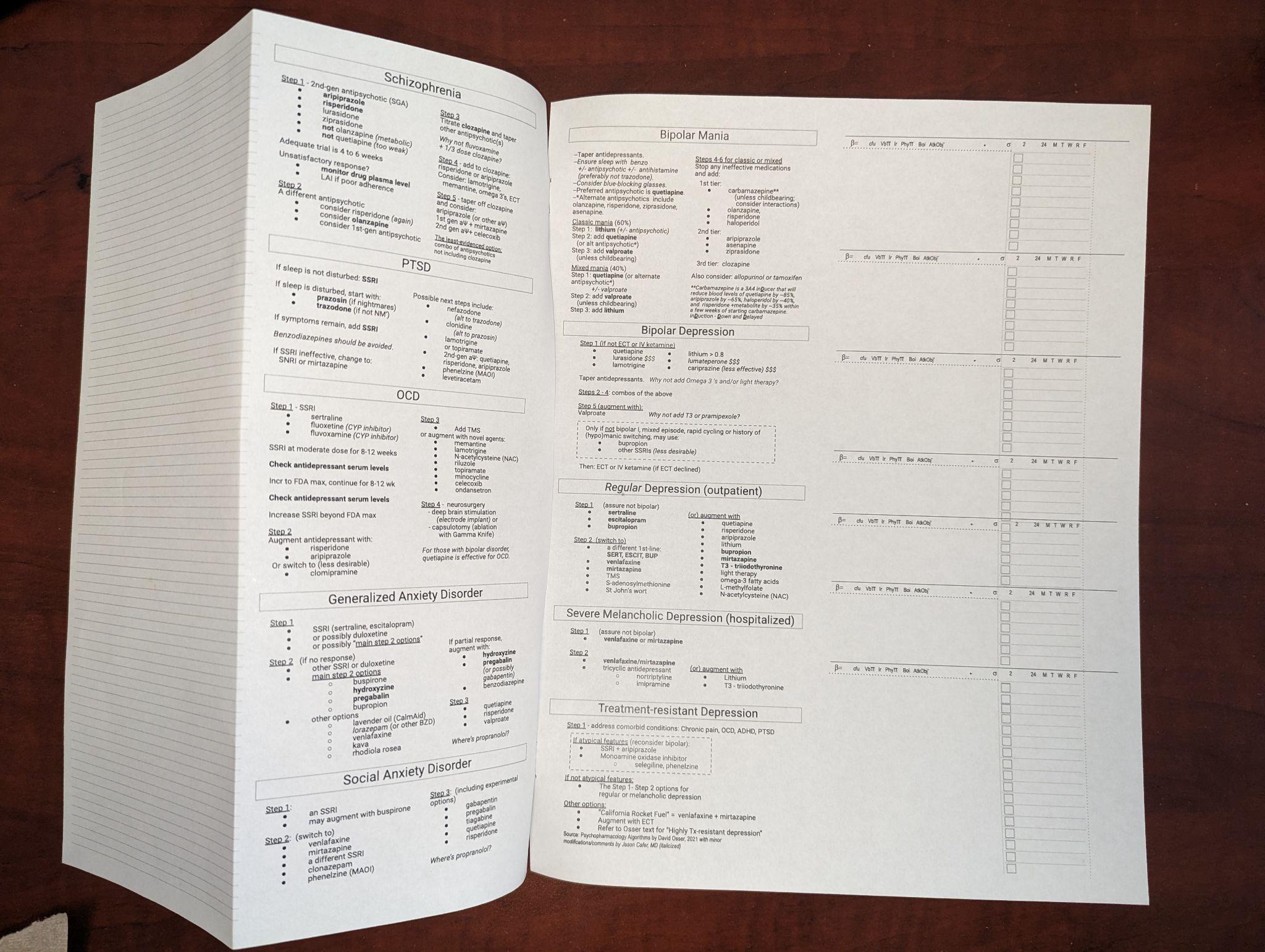 [Speaker Notes: What do I call this?  Paper brain?]
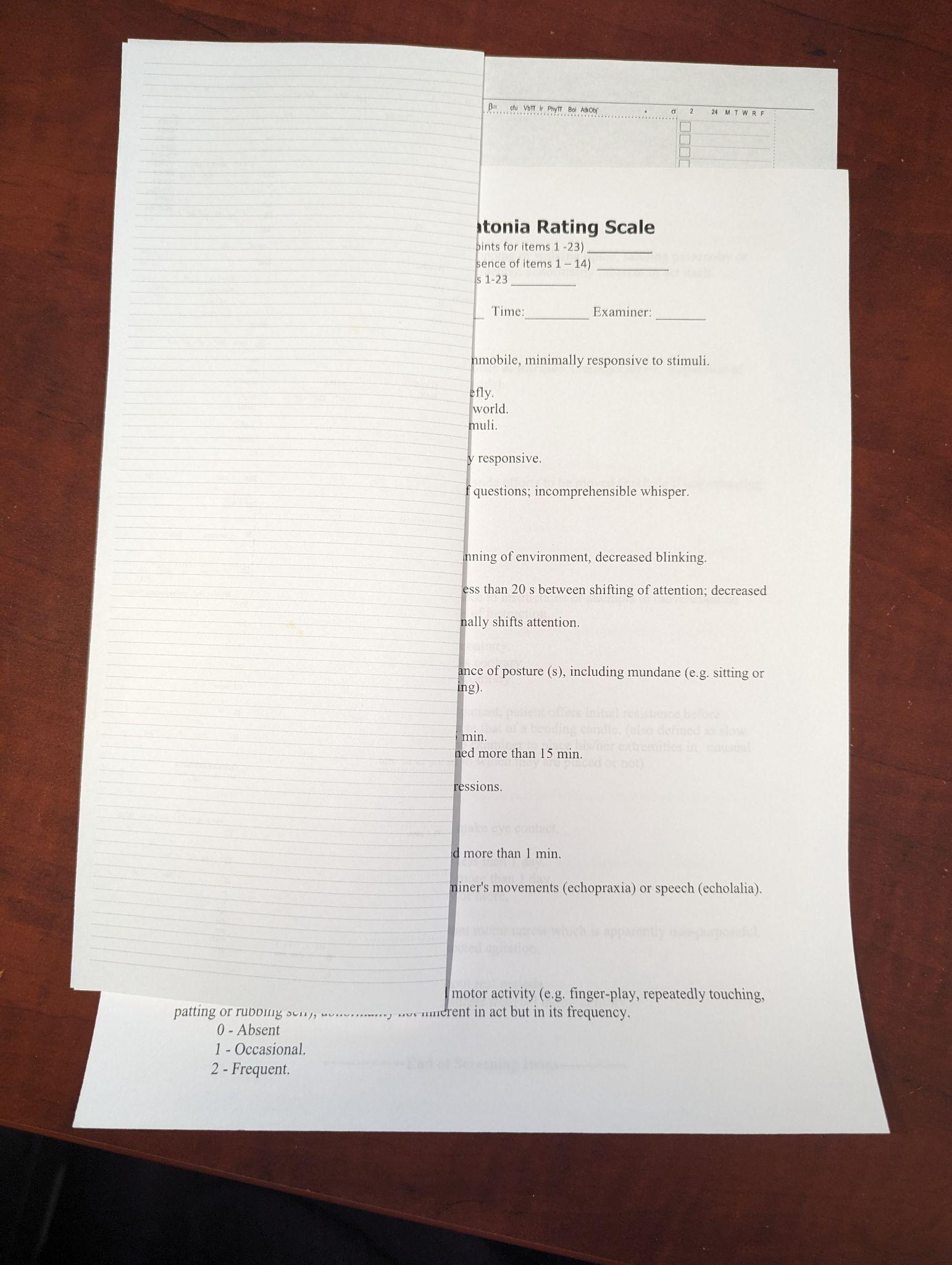 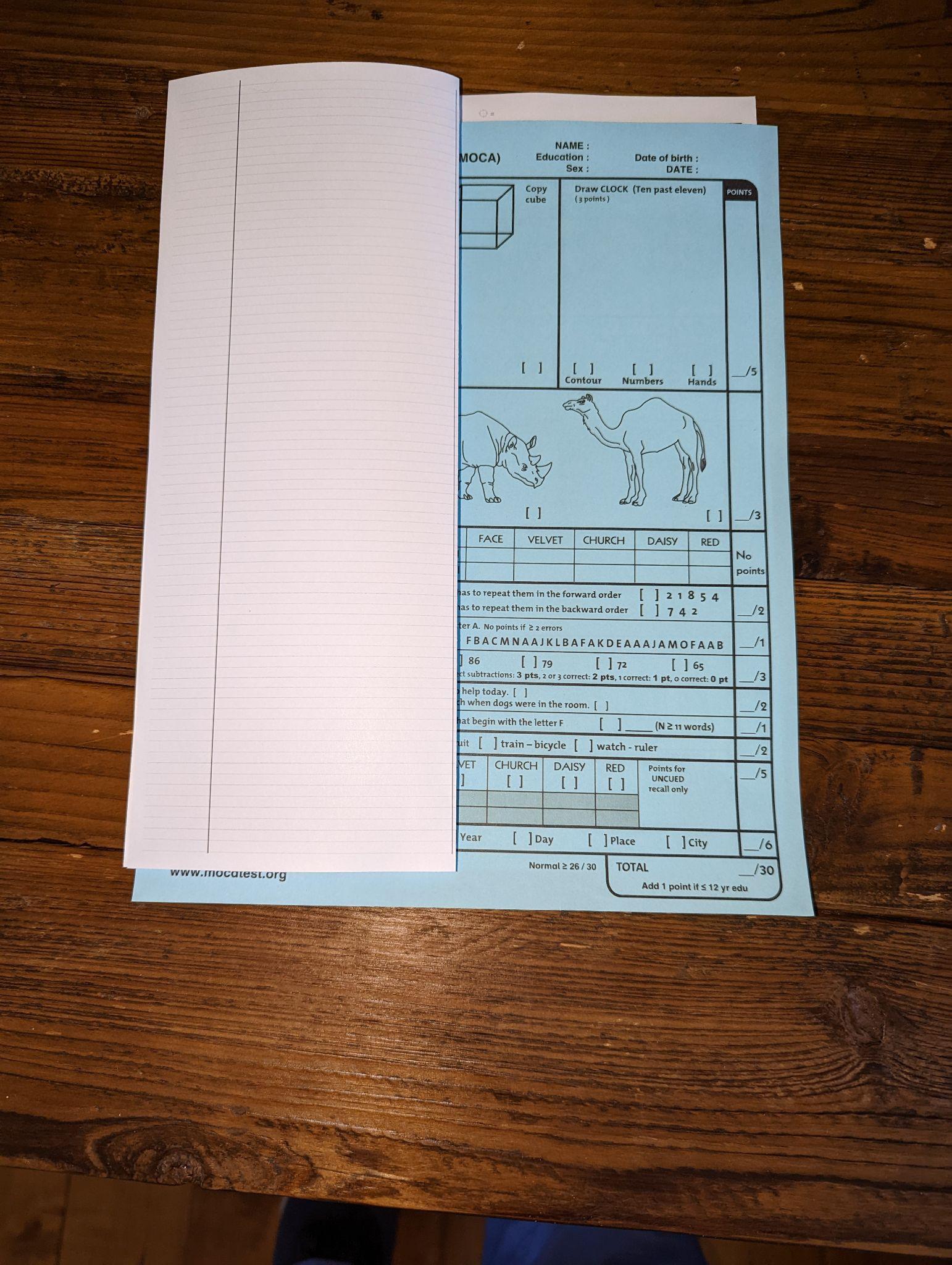 Intrusive Thought
Disorder
Perfectionistic
Disorder
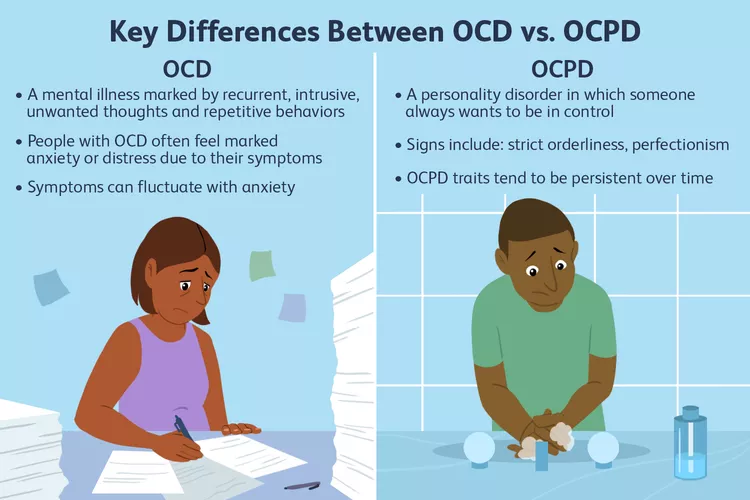 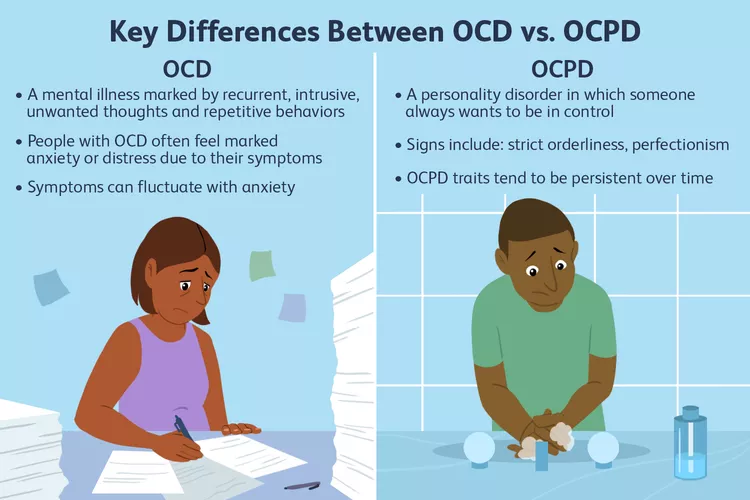 Intrusive Thought
Disorder
Perfectionistic
Disorder
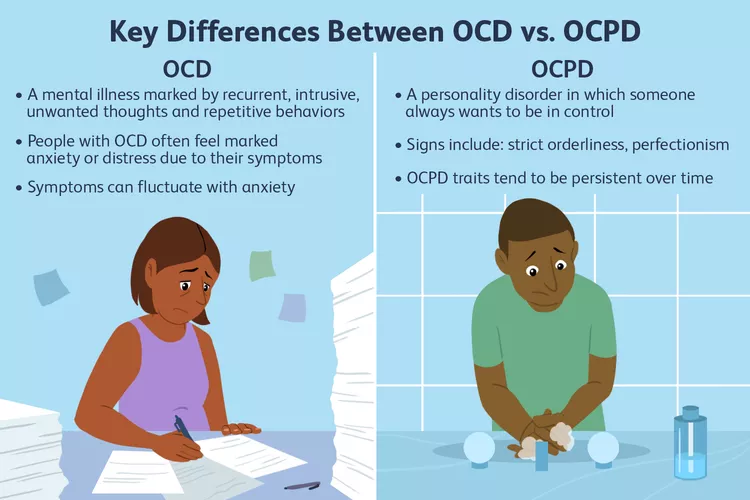 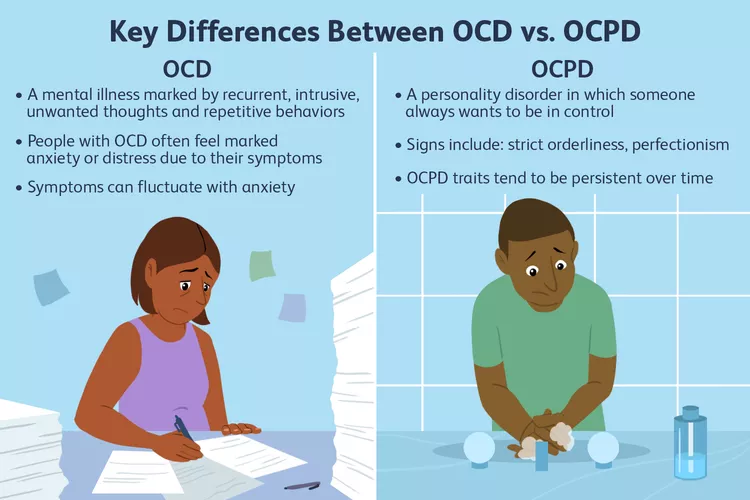 Can someone have both OCD and OCPD?
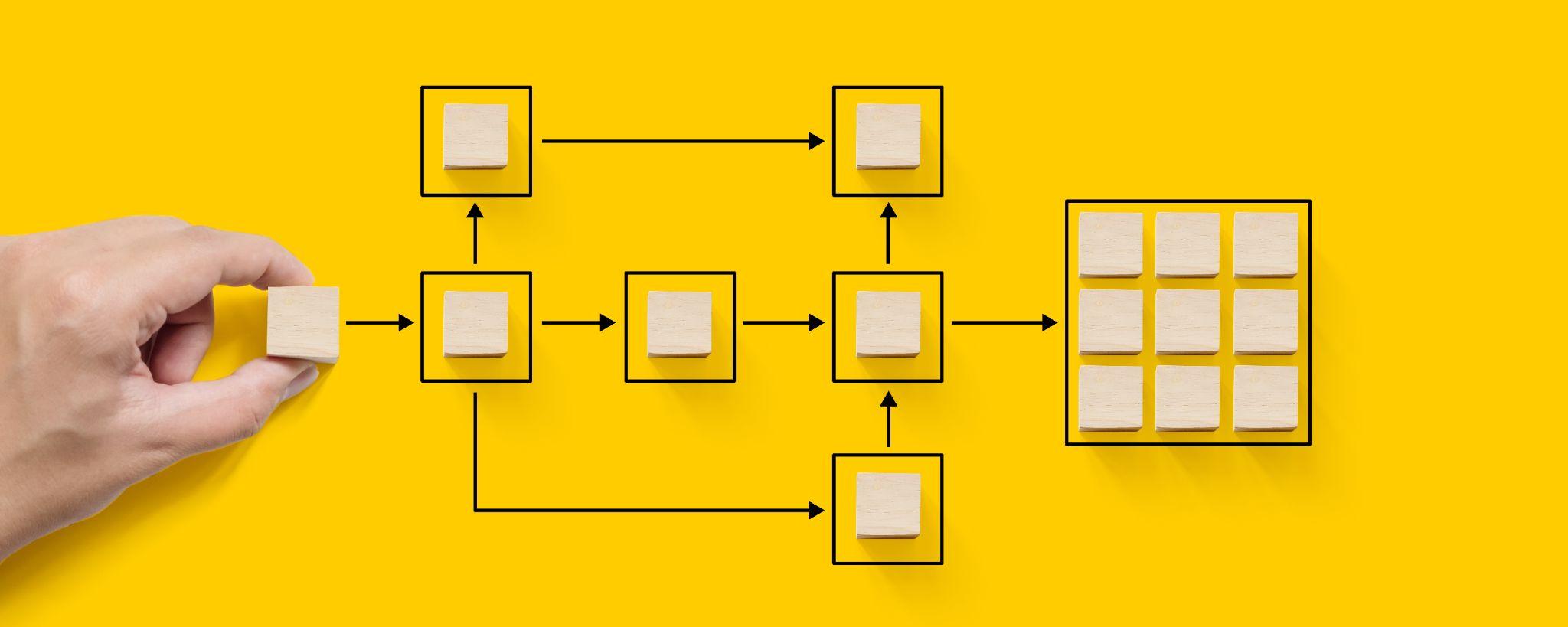 Obsessive-Compulsive Personality Disorder
23% – 32% of individuals with OCD also have OCP.
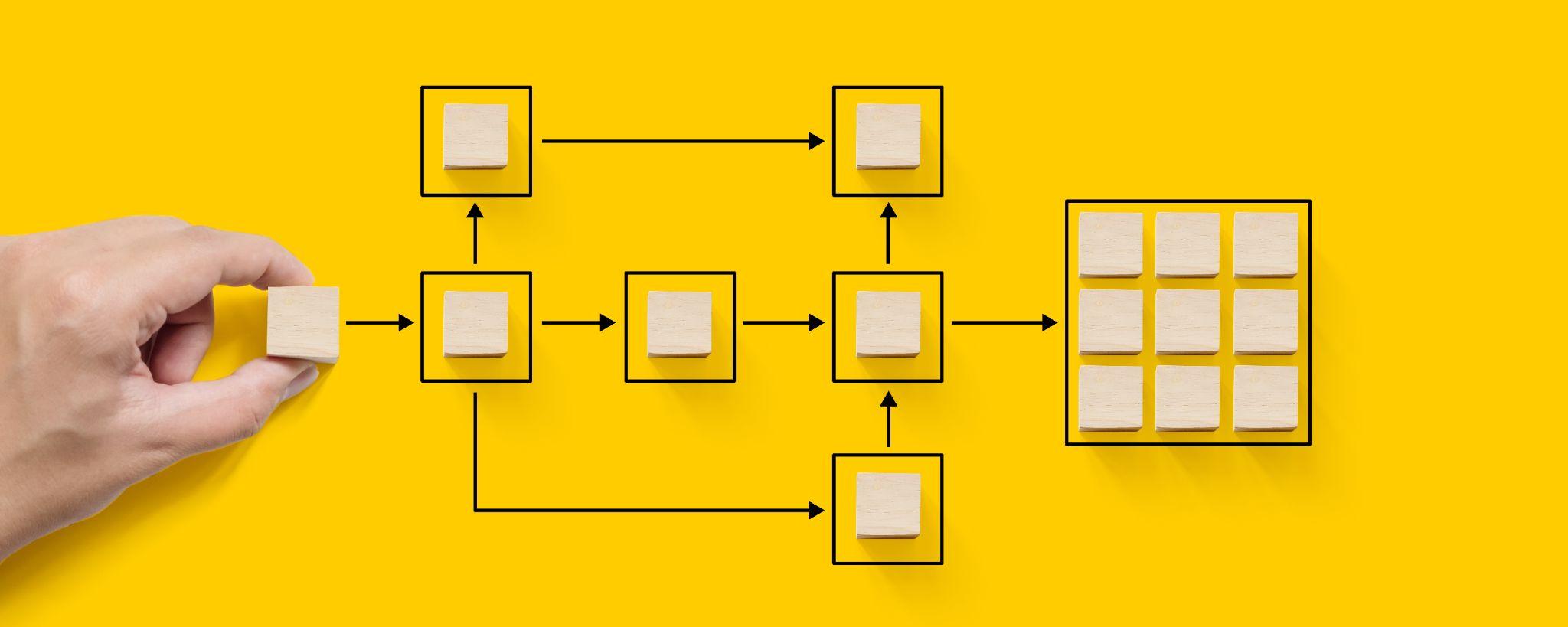 Obsessive-Compulsive Personality Disorder
~27% of individuals with OCD also have OCP.
~ 27 % of individuals with OCD also have OCPD
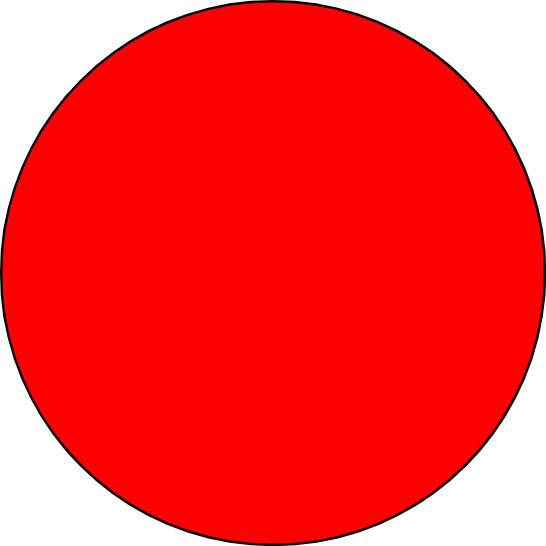 OCPD
    ~5%
OCD
    ~1%
~ 27 % of individuals with OCD also have OCPD
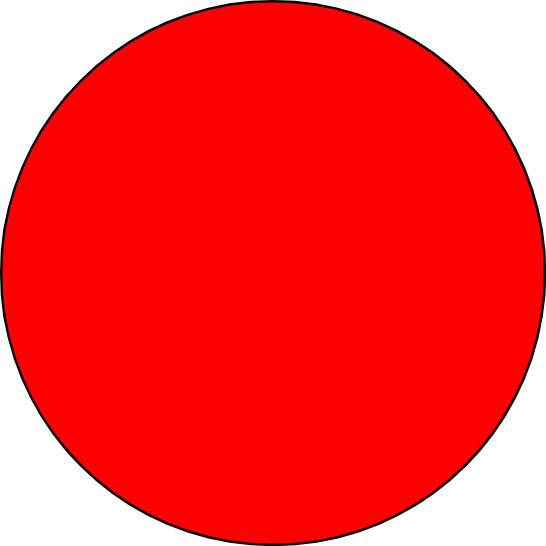 OCPD
    ~5%
OCD
    ~1%
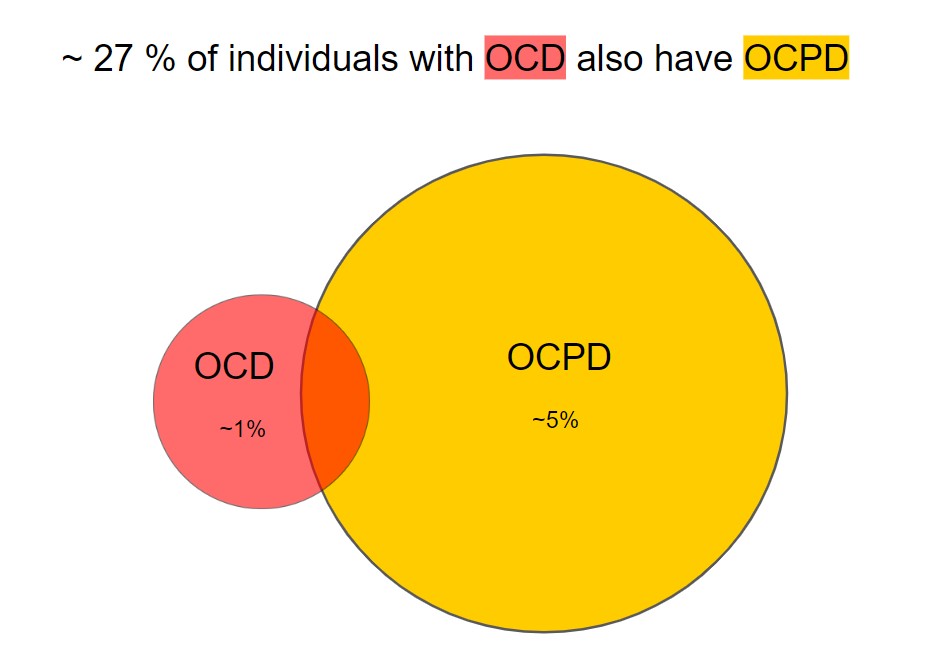 This color coding is...
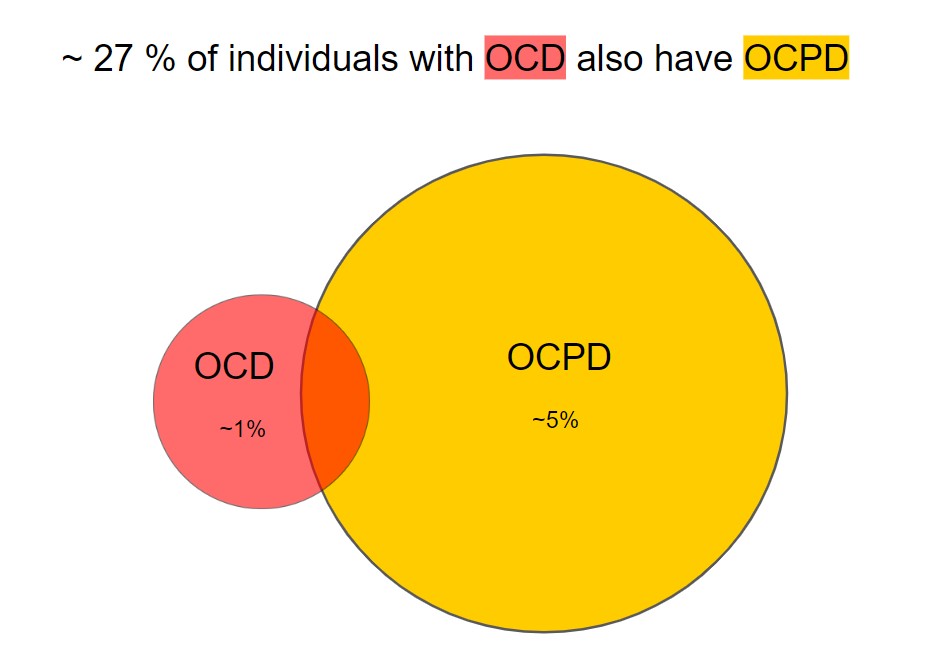 This color coding is...
Good educational design?
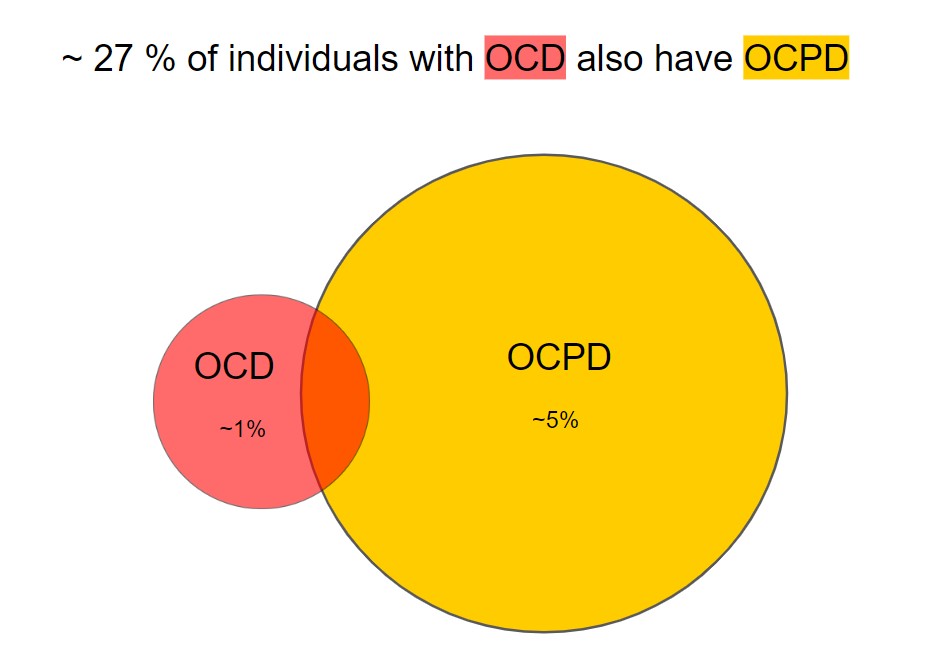 This color coding is...
Good educational design?
Suggestive of OCD?
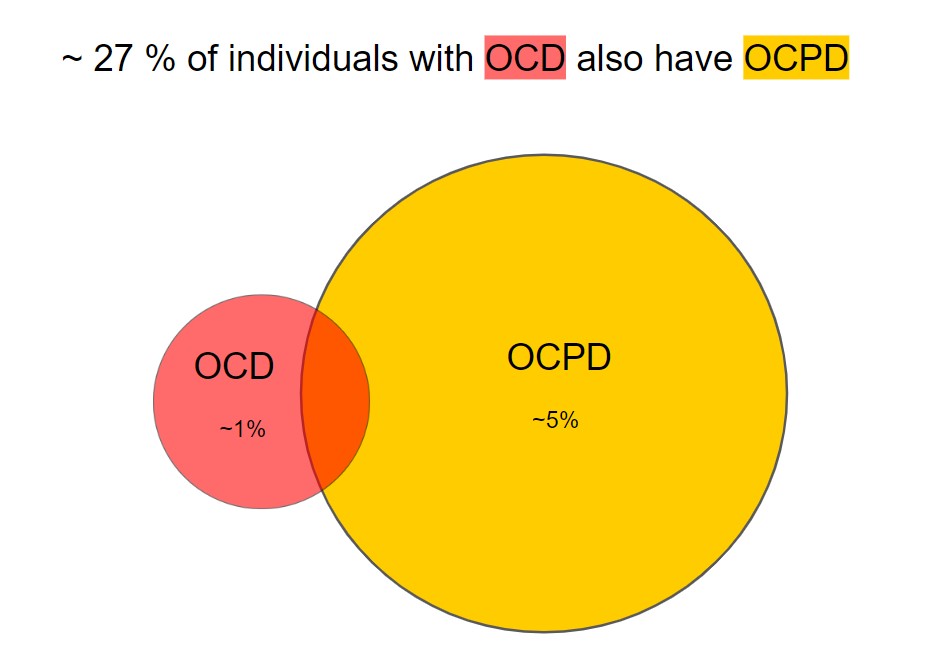 This color coding is...
Good educational design?
Suggestive of OCD?
Suggestive of OCPD?
To find the answer...
To find the answer...
cafermed.com/november
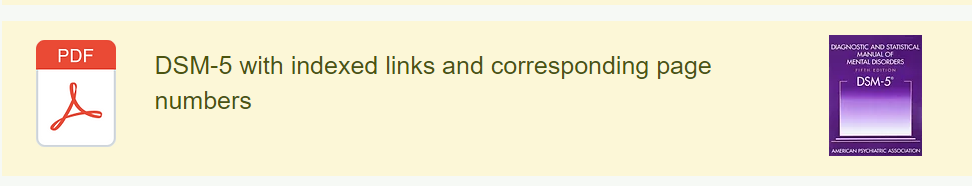 To find the answer...
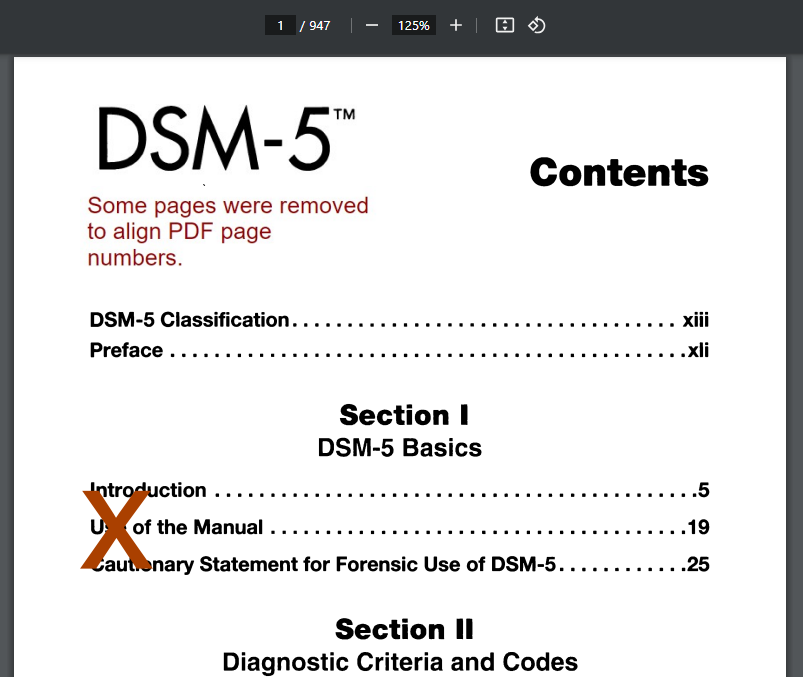 cafermed.com/november
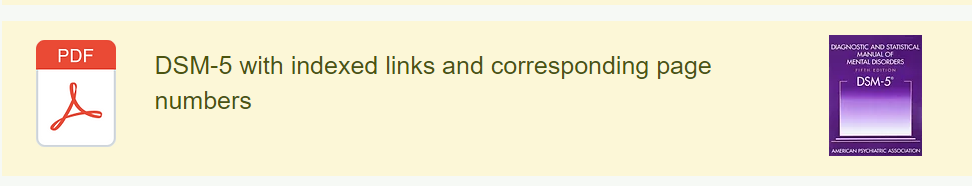 Obsessive-Compulsive Disorder
Acts that the individual feels driven to perform in response to an obsession or according to rules that must be applied rigidly
Obsessive-Compulsive Disorder
Acts that the individual feels driven to perform in response to an obsession or according to rules that must be applied rigidly
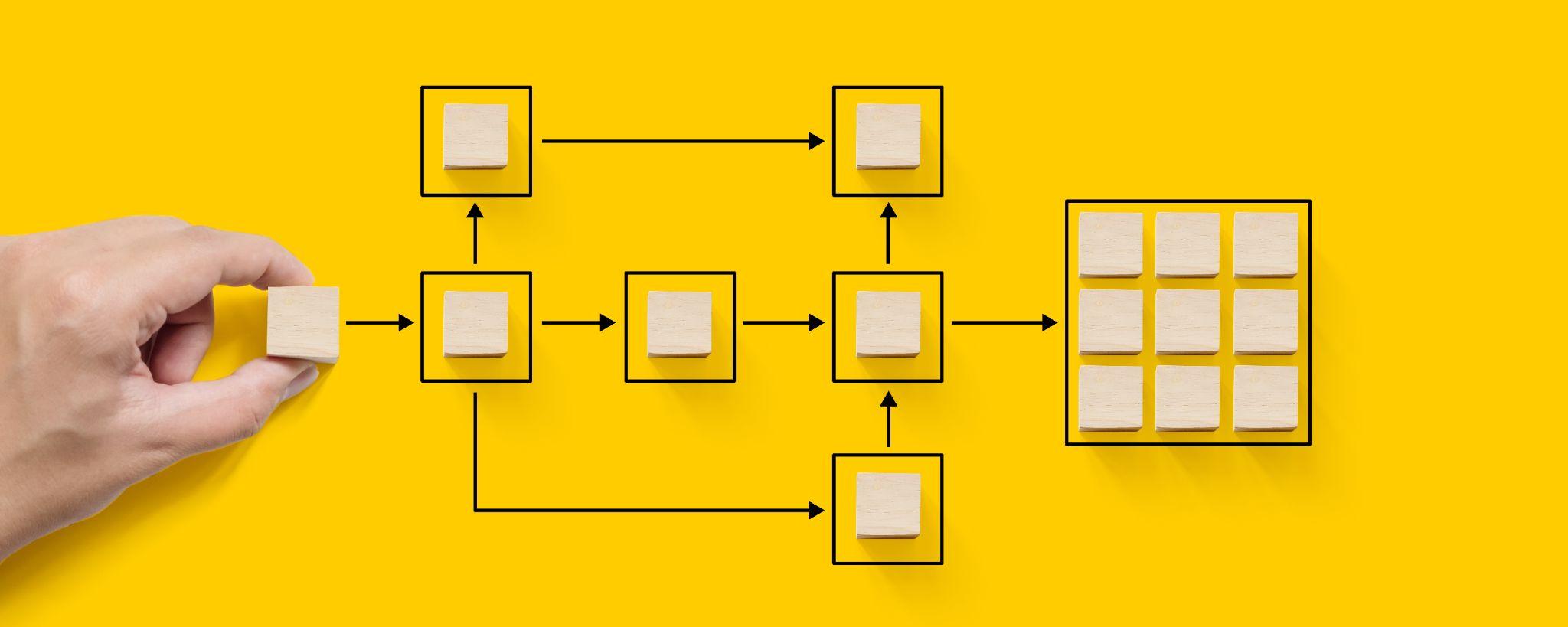 Obsessive-Compulsive Personality Disorder
Preoccupation with orderliness and perfectionism
Obsessive-Compulsive Disorder
Acts that the individual feels driven to perform in response to an obsession or according to rules that must be applied rigidly
Tries to suppress (ego dystonic)
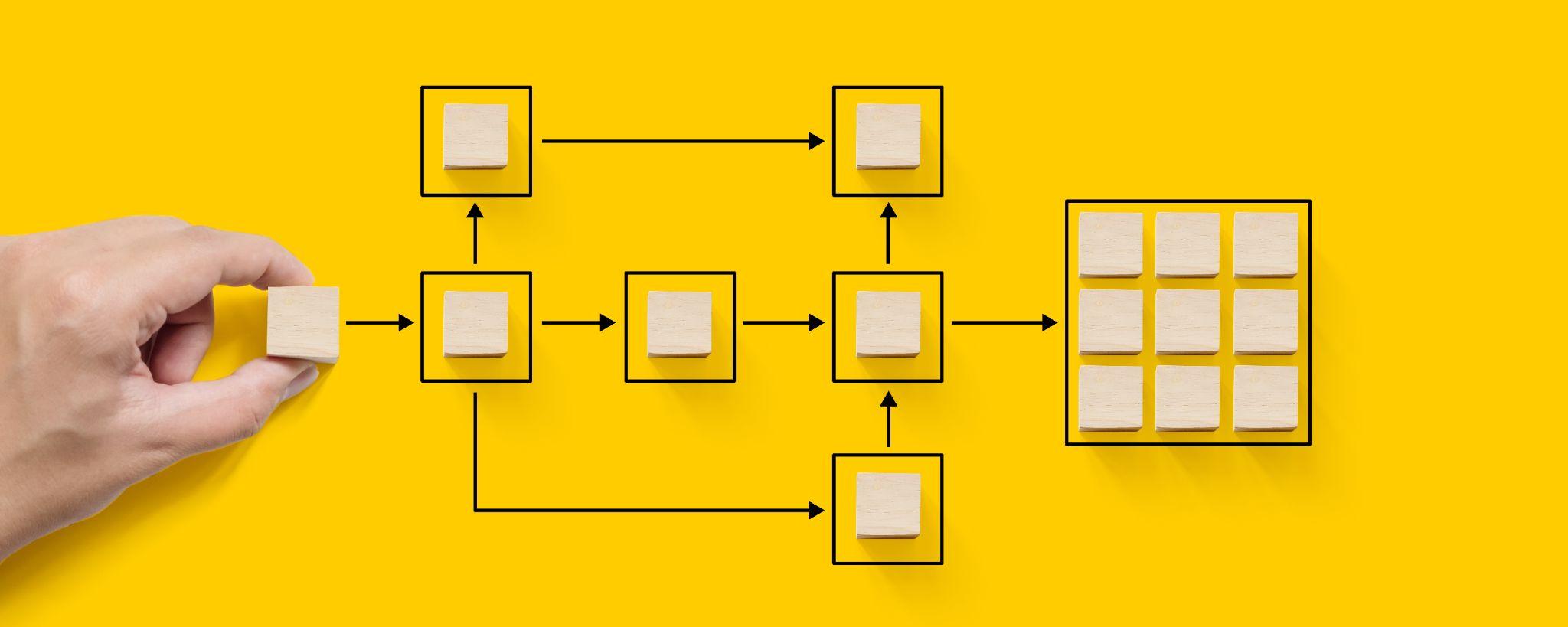 Obsessive-Compulsive Personality Disorder
Preoccupation with orderliness and perfectionism
Ego syntonic
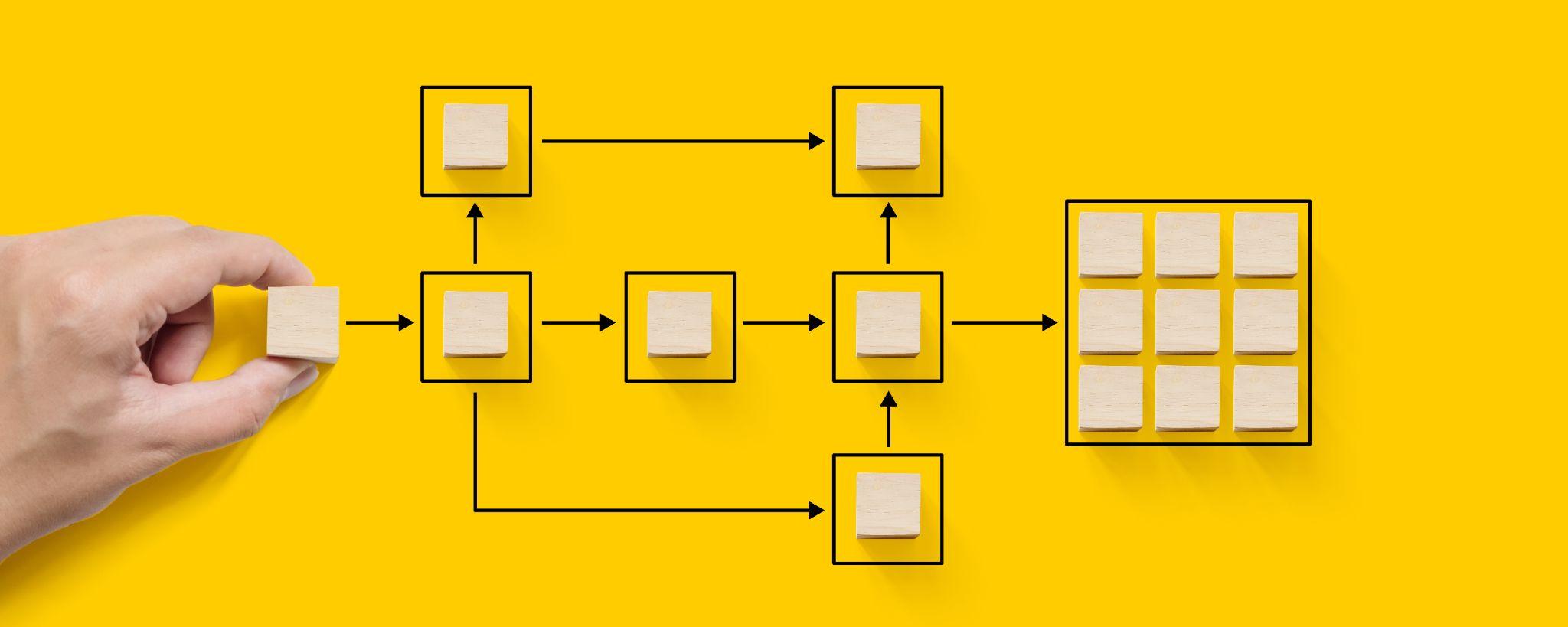 Obsessive-Compulsive Personality Disorder
Obsessive-Compulsive Personality Disorder
A pervasive pattern of preoccupation with orderliness, perfectionism, and mental and interpersonal control, at the expense of flexibility, openness, and efficiency, beginning by early adulthood and present in a variety of contexts, as indicated by four (or more) of the following:
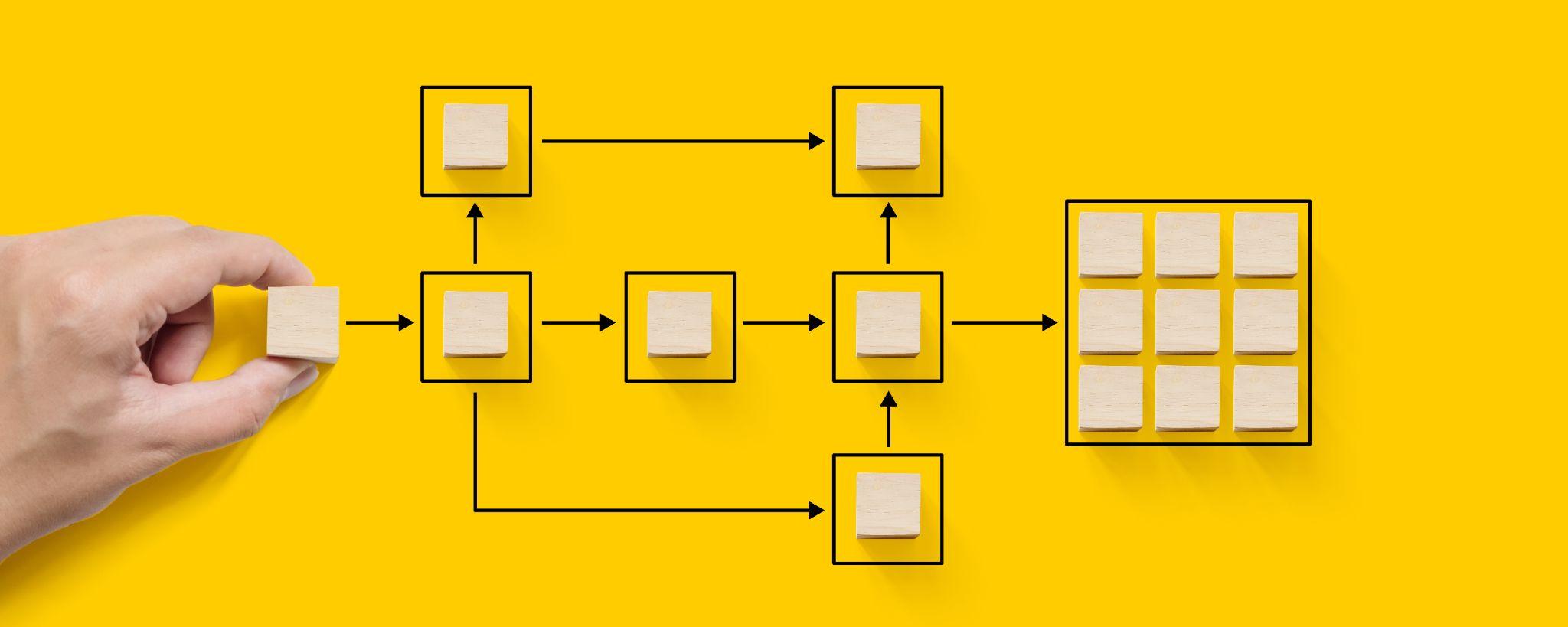 Obsessive-Compulsive Personality Disorder
Obsessive-Compulsive Personality Disorder
Pervasive Pattern of Preoccupation 
Orderliness
Control 
mental and interpersonal
Perfectionism
?
?
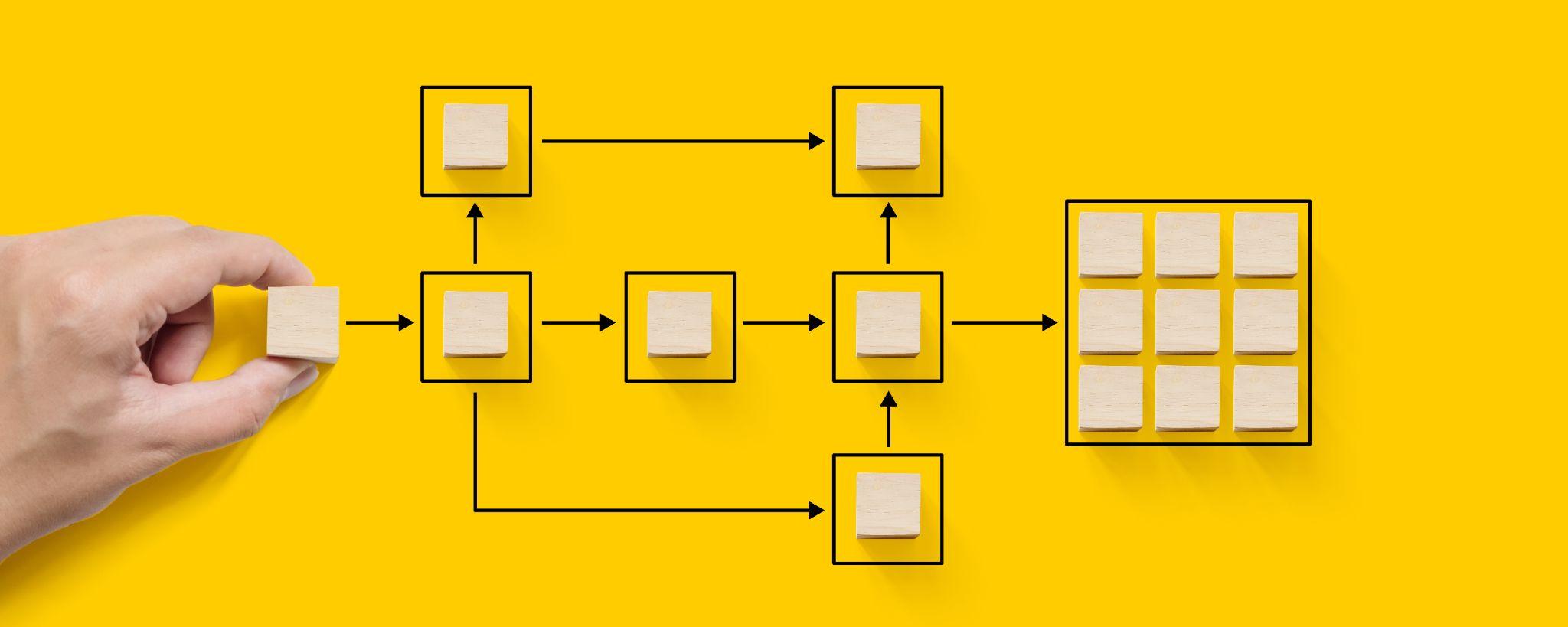 Obsessive-Compulsive Personality Disorder
Obsessive-Compulsive Personality Disorder
Pervasive Pattern of Preoccupation 
Orderliness
Control 
mental and interpersonal
Perfectionism
?
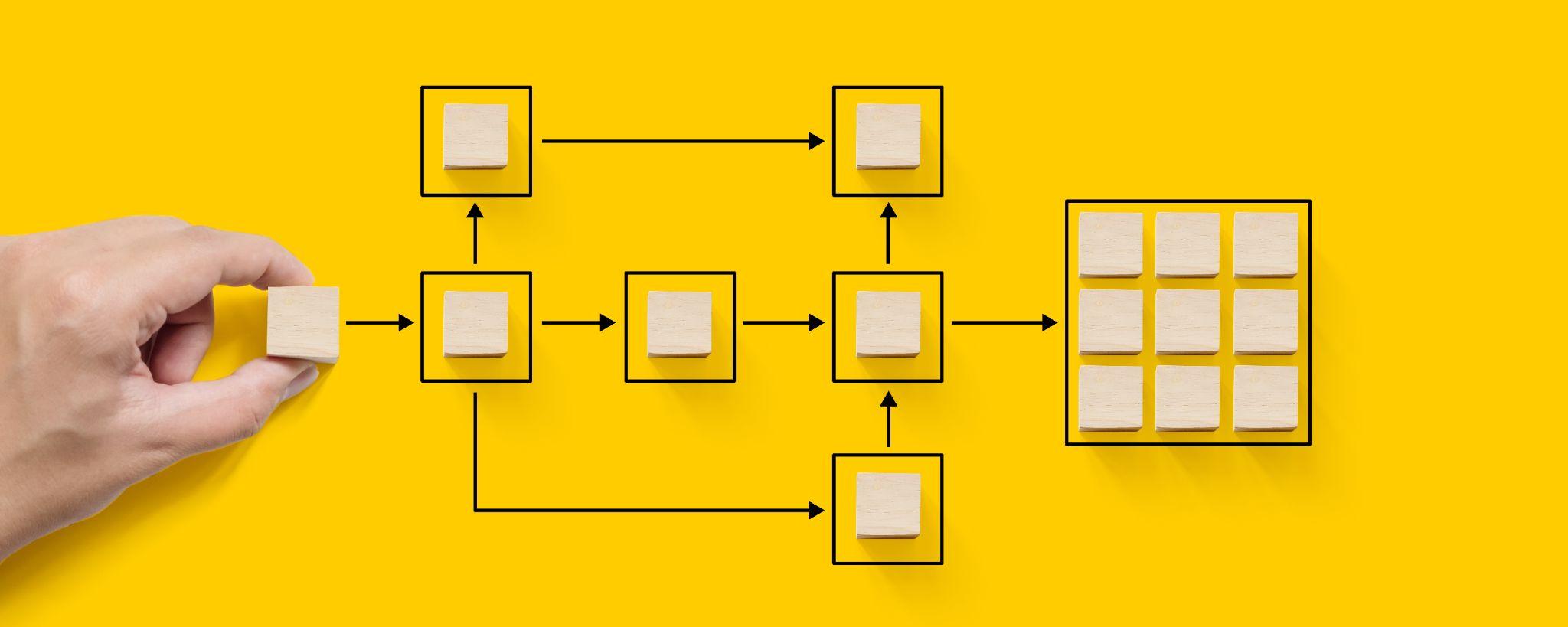 Obsessive-Compulsive Personality Disorder
Obsessive-Compulsive Personality Disorder
Pervasive Pattern of Preoccupation 
Orderliness
Control 
mental and interpersonal
Perfectionism
[Speaker Notes: Had to rearrange items]
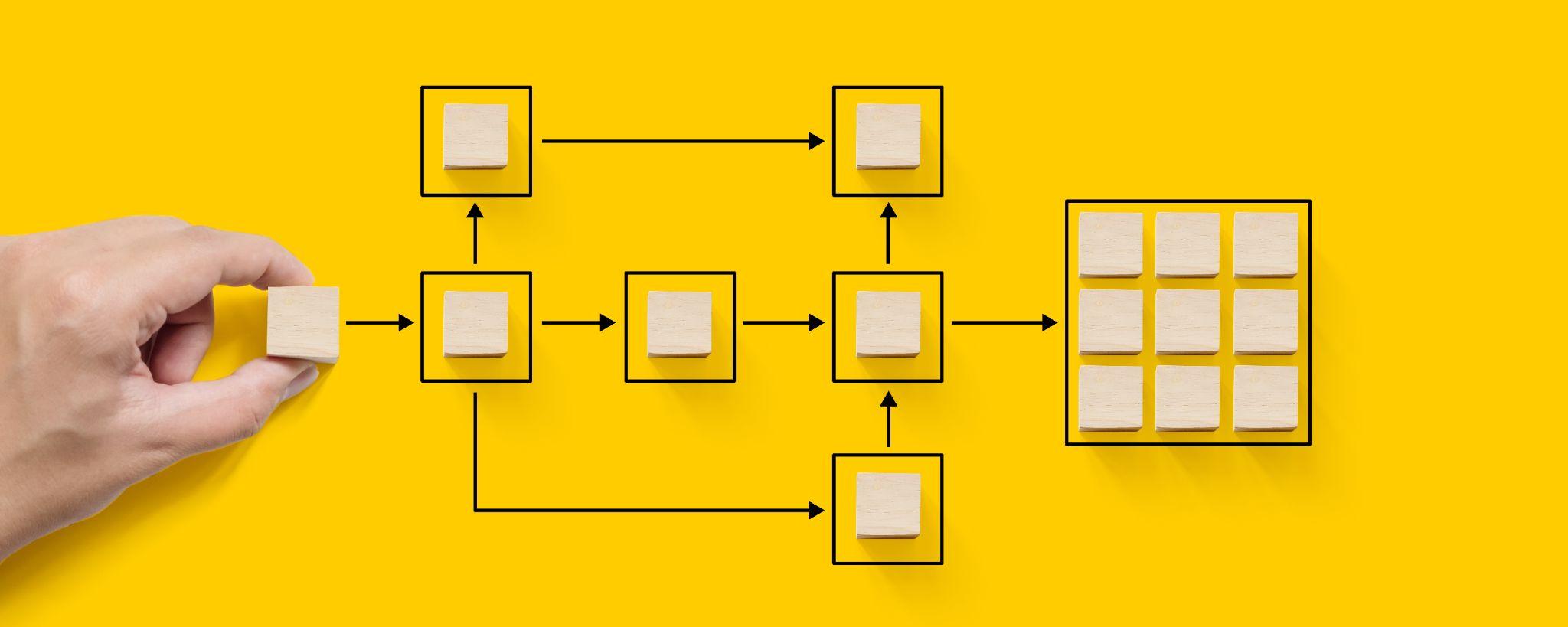 Obsessive-Compulsive Personality Disorder
Obsessive-Compulsive Personality Disorder
Pervasive Pattern of Preoccupation 
Orderliness
Control 
mental and interpersonal
Perfectionism
It’s expensive
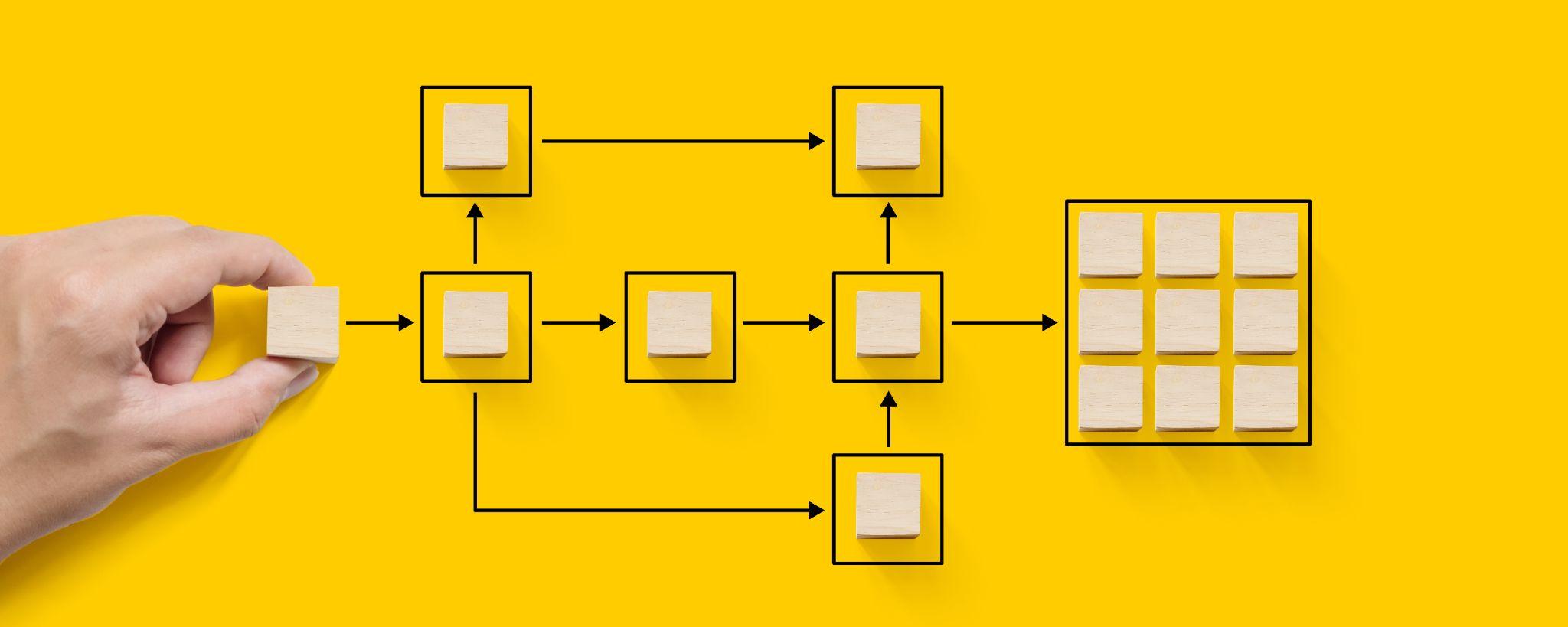 Obsessive-Compulsive Personality Disorder
Obsessive-Compulsive Personality Disorder
Pervasive Pattern of Preoccupation 
Orderliness
Control 
mental and interpersonal
Perfectionism
at the expense of
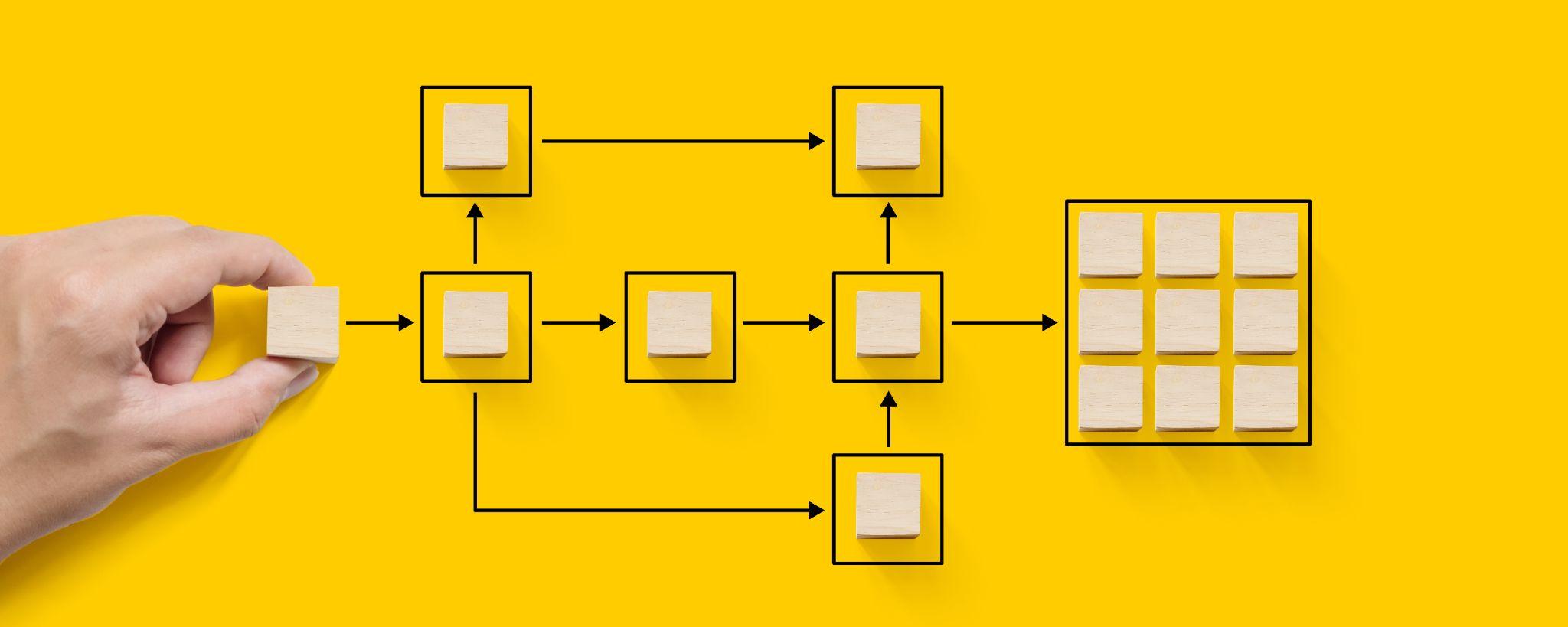 Obsessive-Compulsive Personality Disorder
Obsessive-Compulsive Personality Disorder
Pervasive Pattern of Preoccupation 
Orderliness
Control 
mental and interpersonal
Perfectionism
at the expense of 
flexibility
openness
efficiency
?
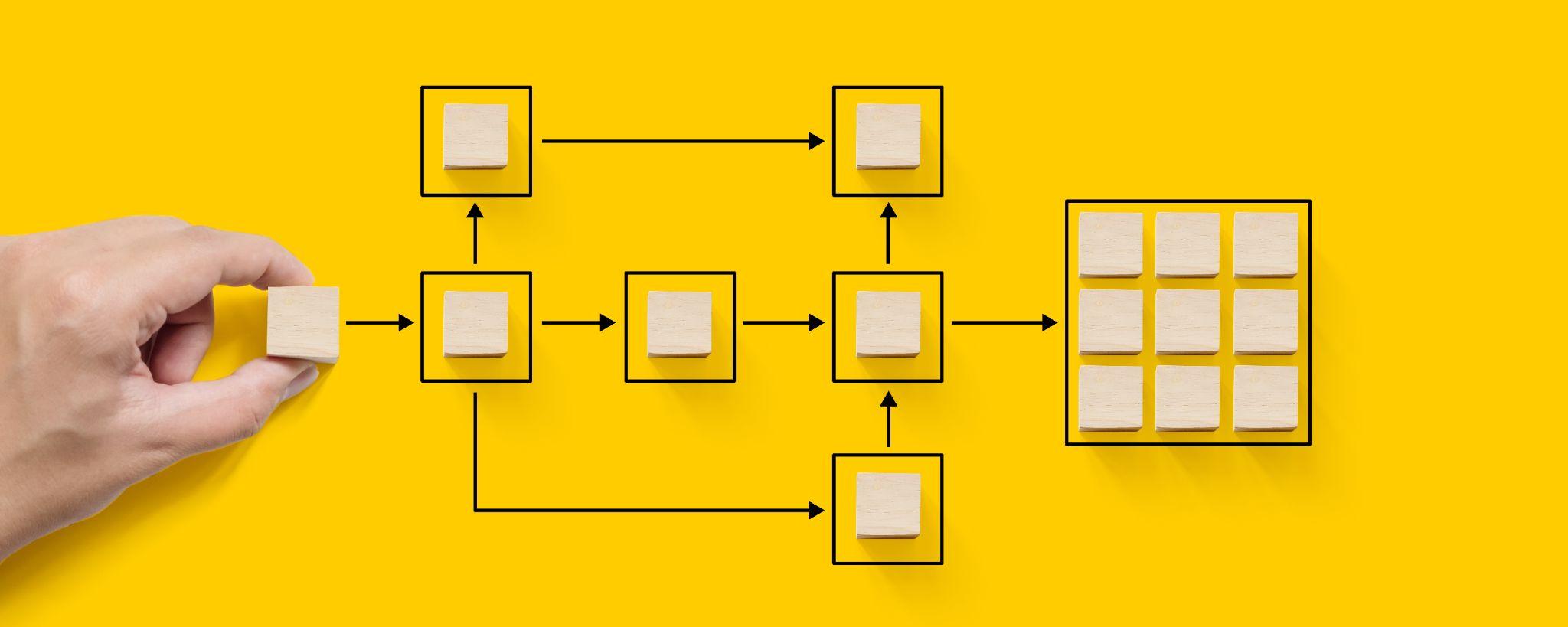 Obsessive-Compulsive Personality Disorder
Obsessive-Compulsive Personality Disorder
Pervasive Pattern of Preoccupation 
Orderliness
Control 
mental and interpersonal
Perfectionism
at the expense of 
flexibility
openness
efficiency
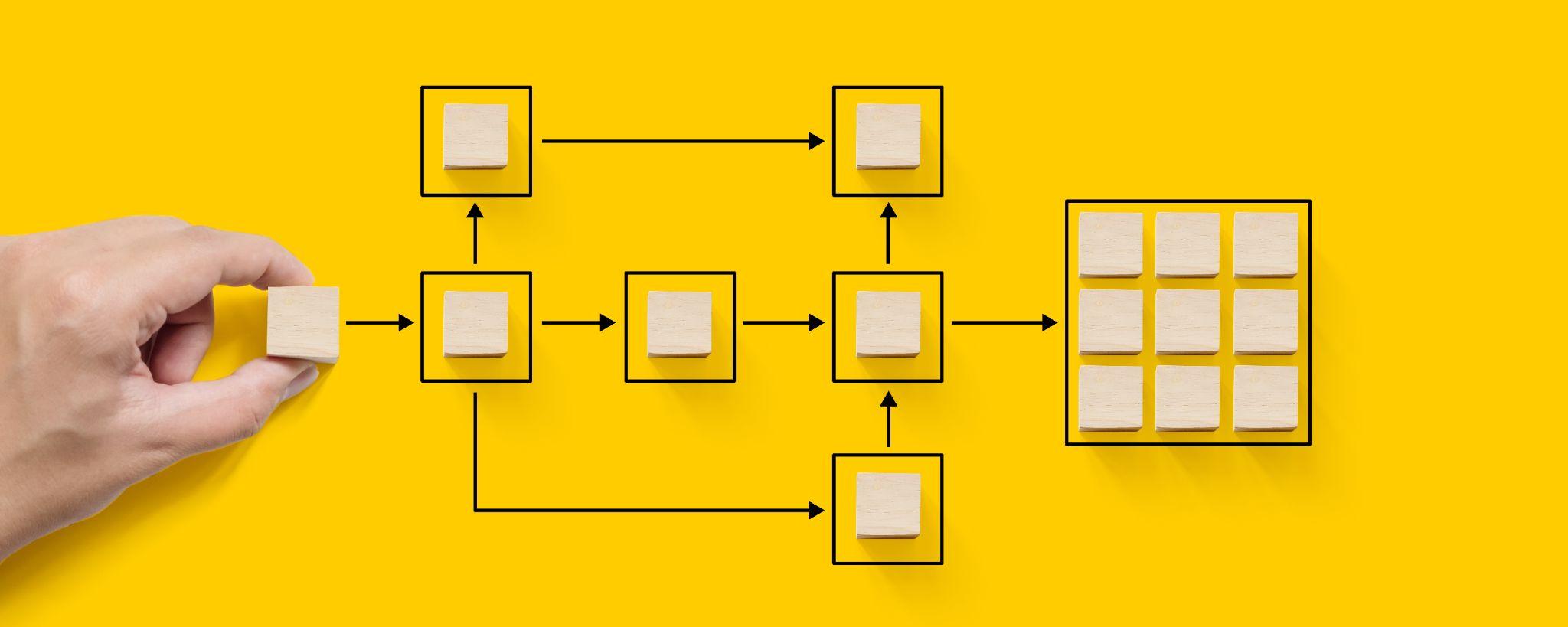 Obsessive-Compulsive Personality Disorder
Obsessive-Compulsive Personality Disorder
Pervasive Pattern of Preoccupation 
Orderliness
Control 
mental and interpersonal
Perfectionism
at the expense of 
flexibility
openness
efficiency
by early adulthood / variety of contexts
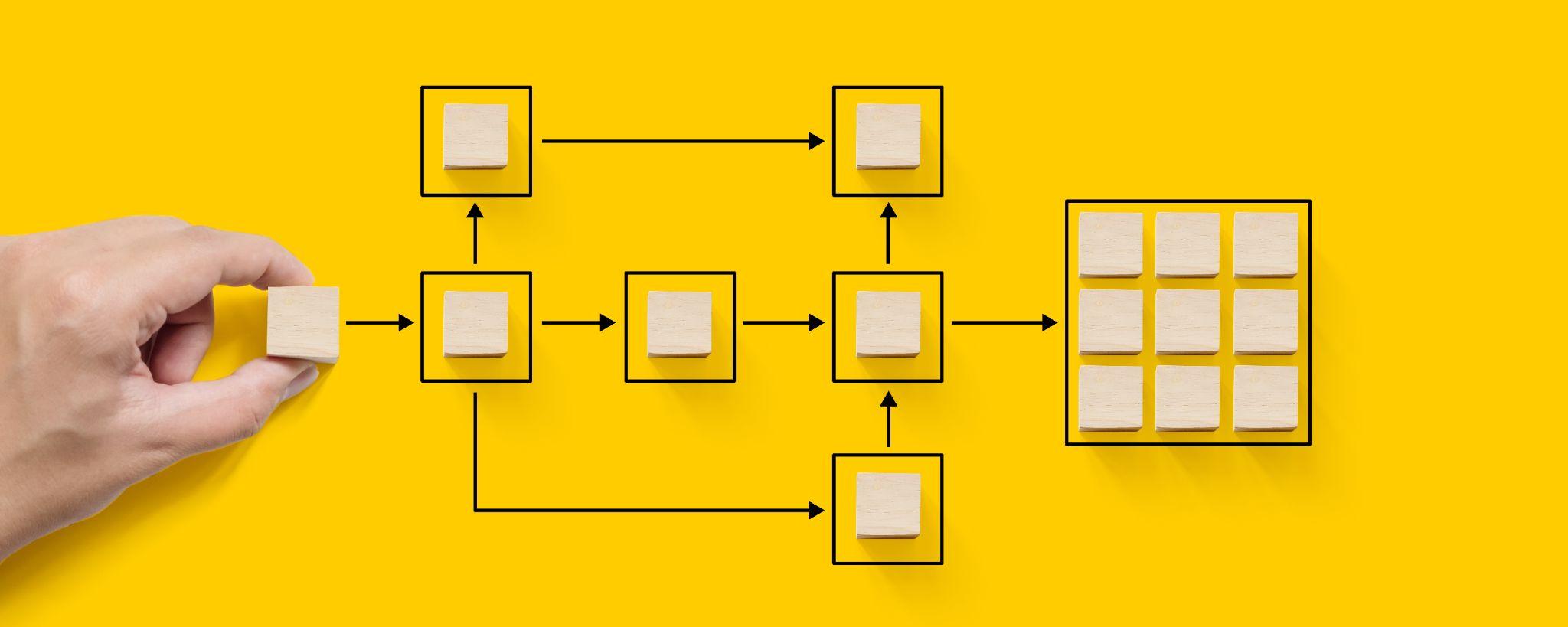 Obsessive-Compulsive Personality Disorder
Obsessive-Compulsive Personality Disorder
Pervasive Pattern of Preoccupation 
Orderliness
Control 
mental and interpersonal
Perfectionism
at the expense of 
flexibility
openness
efficiency
by early adulthood / variety of contexts
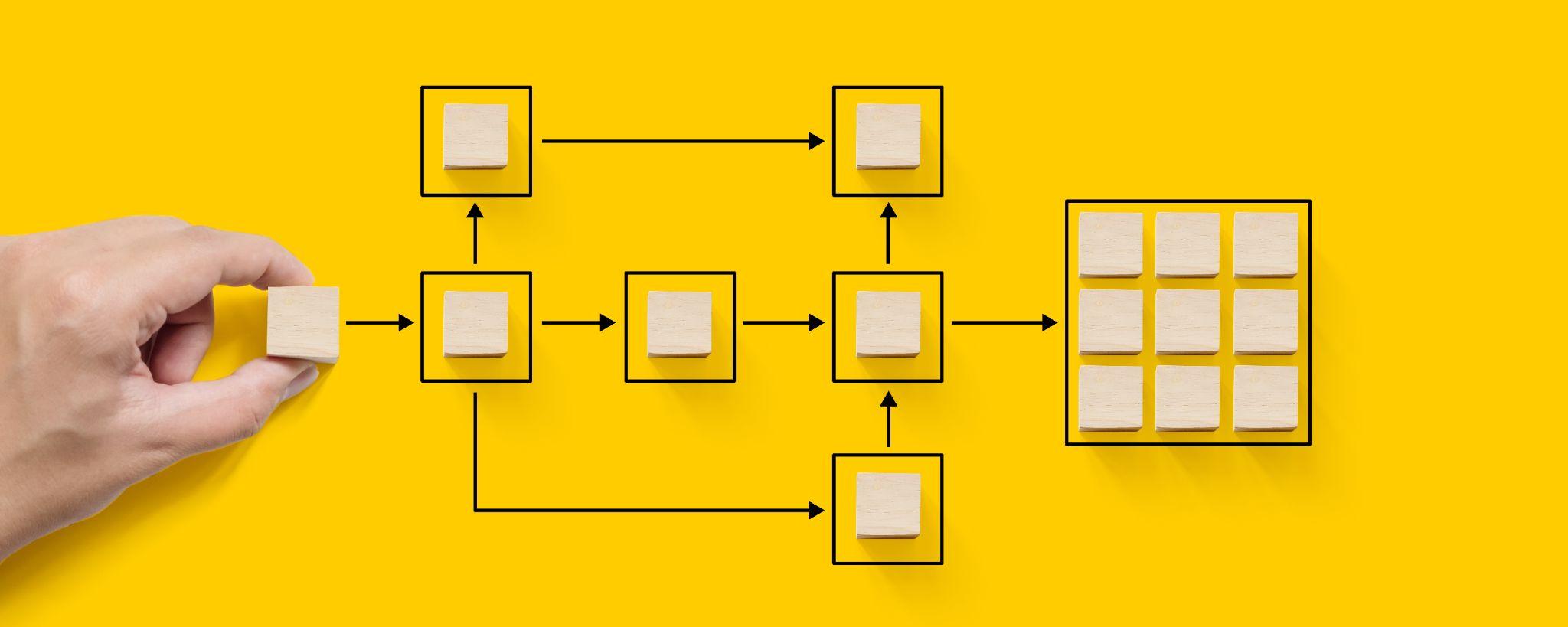 Obsessive-Compulsive Personality Disorder
Obsessive-Compulsive Personality Disorder
Pervasive Pattern of Preoccupation 
Orderliness
Control 
mental and interpersonal
Perfectionism
at the expense of 
flexibility
openness
efficiency
by early adulthood / variety of contexts
4+ of 8 criteria...
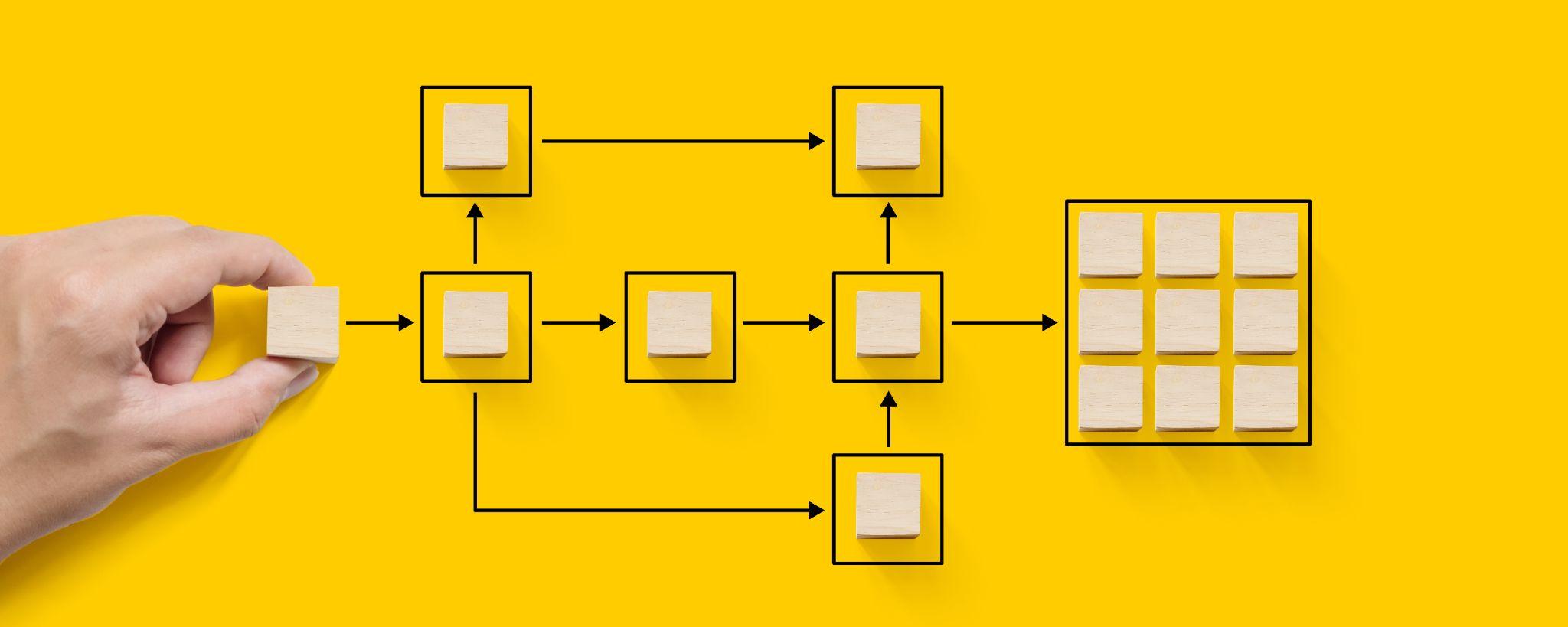 Obsessive-Compulsive Personality Disorder
Obsessive-Compulsive Personality Disorder
4+ of
Is preoccupied with details, rules, lists, order, organization, or schedules to the extent that the major point of the activity is lost.
Shows perfectionism that interferes with task completion.
Is excessively devoted to work and productivity to the exclusion of leisure activities and friendships.
Is overconscientious, scrupulous, and inflexible about matters of morality, ethics, or values.
Is unable to discard worn-out or worthless objects even when no sentimental value.
Is reluctant to delegate tasks or to work with others unless they submit to exactly his or her way of doing things.
Adopts a miserly spending style; money is viewed as something to be hoarded for future catastrophes.
Shows rigidity and stubbornness.
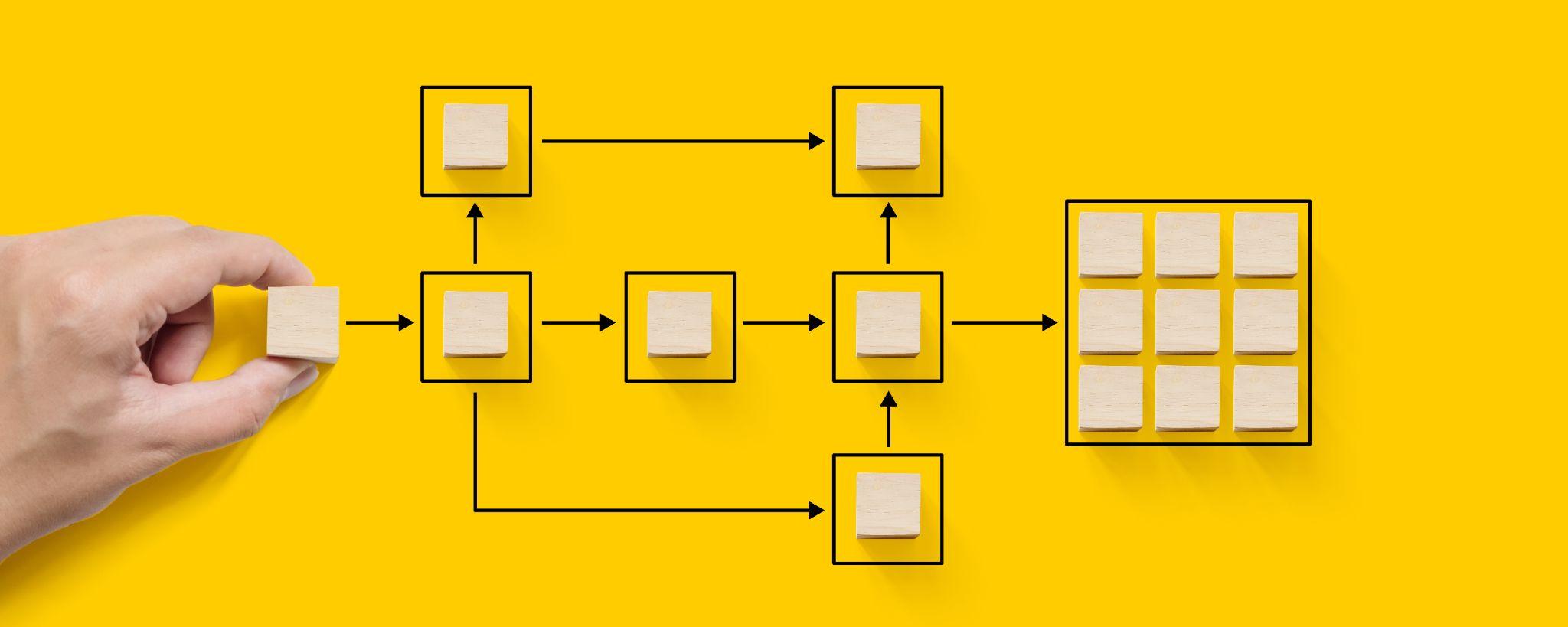 Obsessive-Compulsive Personality Disorder
Obsessive-Compulsive Personality Disorder
4+ of
Is preoccupied with details, rules, lists, order, organization, or schedules
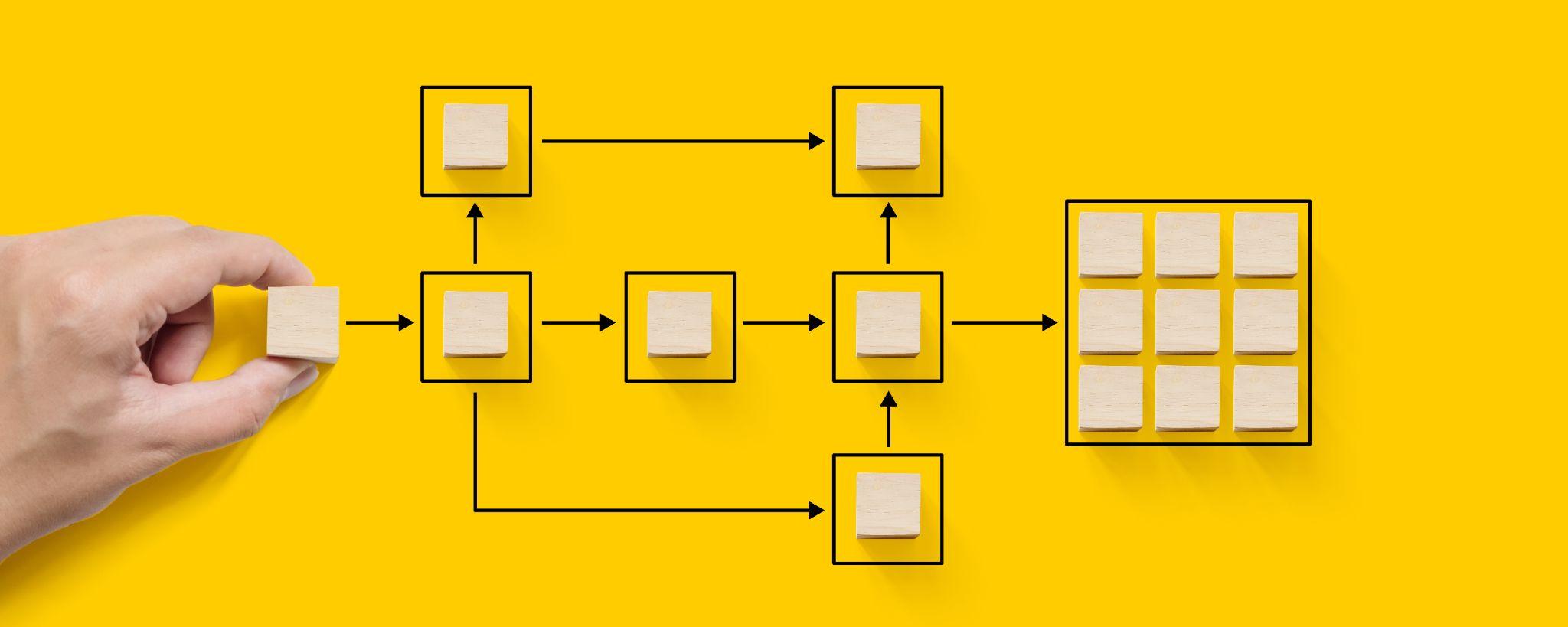 A Systematic Approach to Psychiatric Medication Management
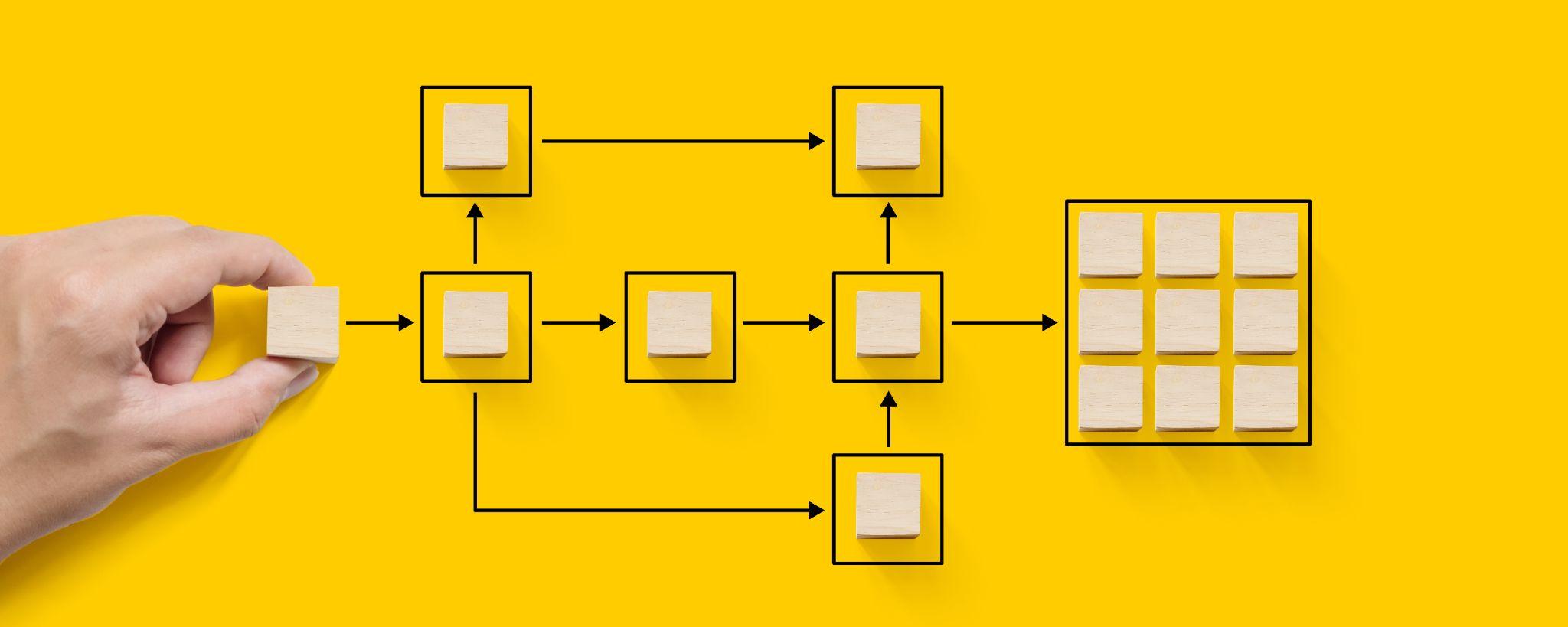 Jason Cafer MD
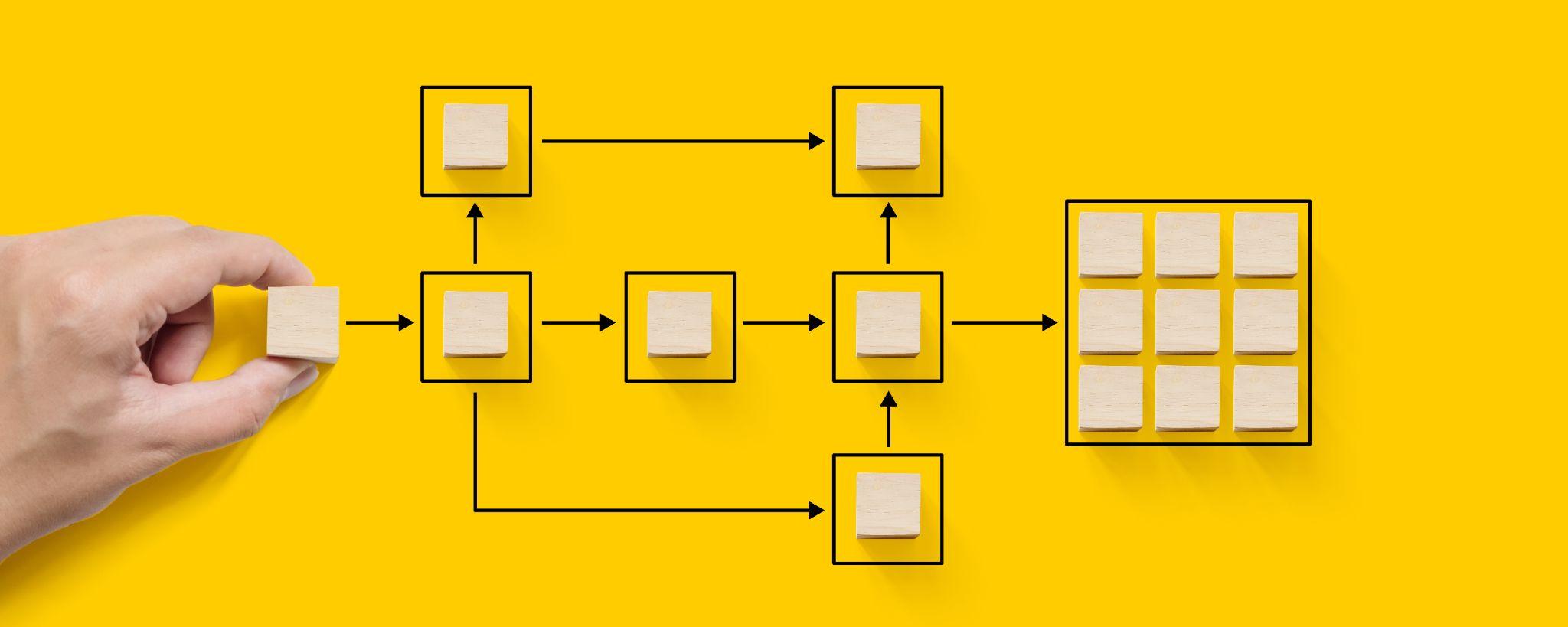 Obsessive-Compulsive Personality Disorder
4+ of
Is preoccupied with details, rules, lists, order, organization, or schedules to the extent that the major point of the activity is lost.
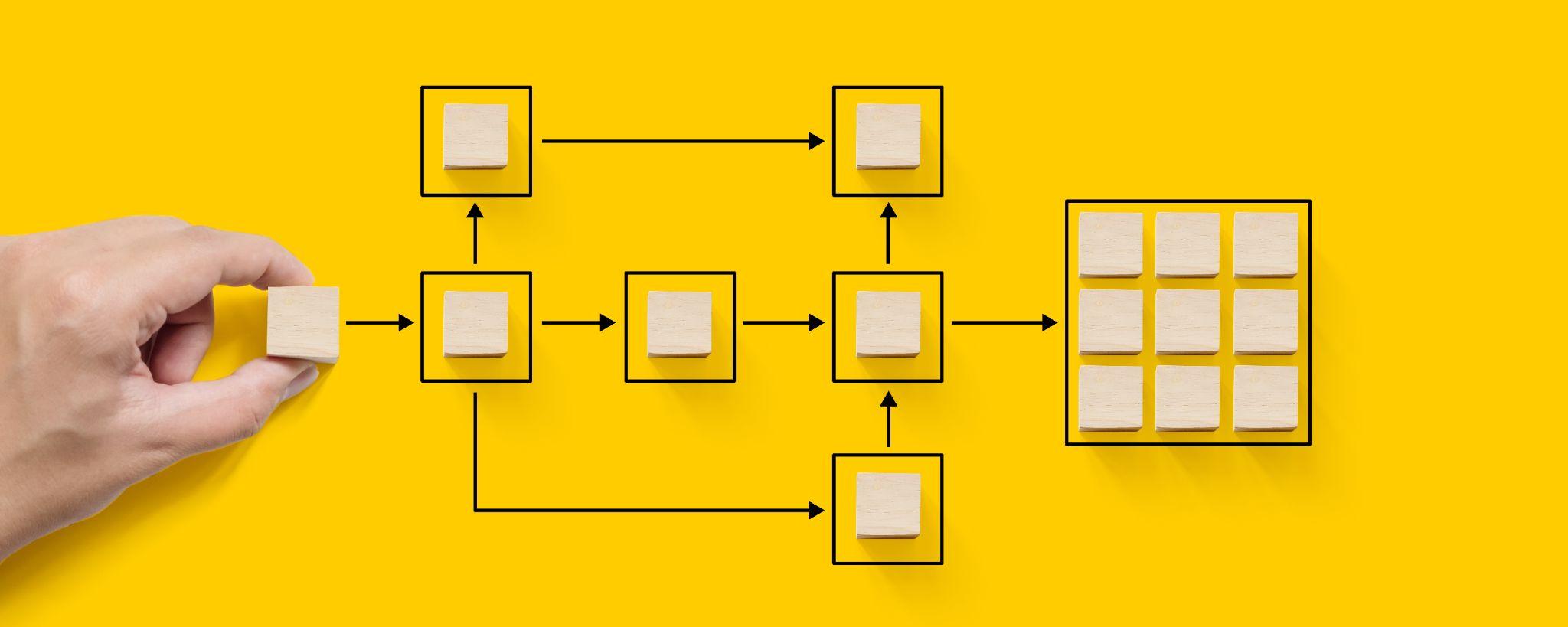 Obsessive-Compulsive Personality Disorder
Obsessive-Compulsive Personality Disorder
4+ of
Is preoccupied with details, rules, lists, order, organization, or schedules to the extent that the major point of the activity is lost.
preoccupation – the state of being worried about or thinking about something most of the time
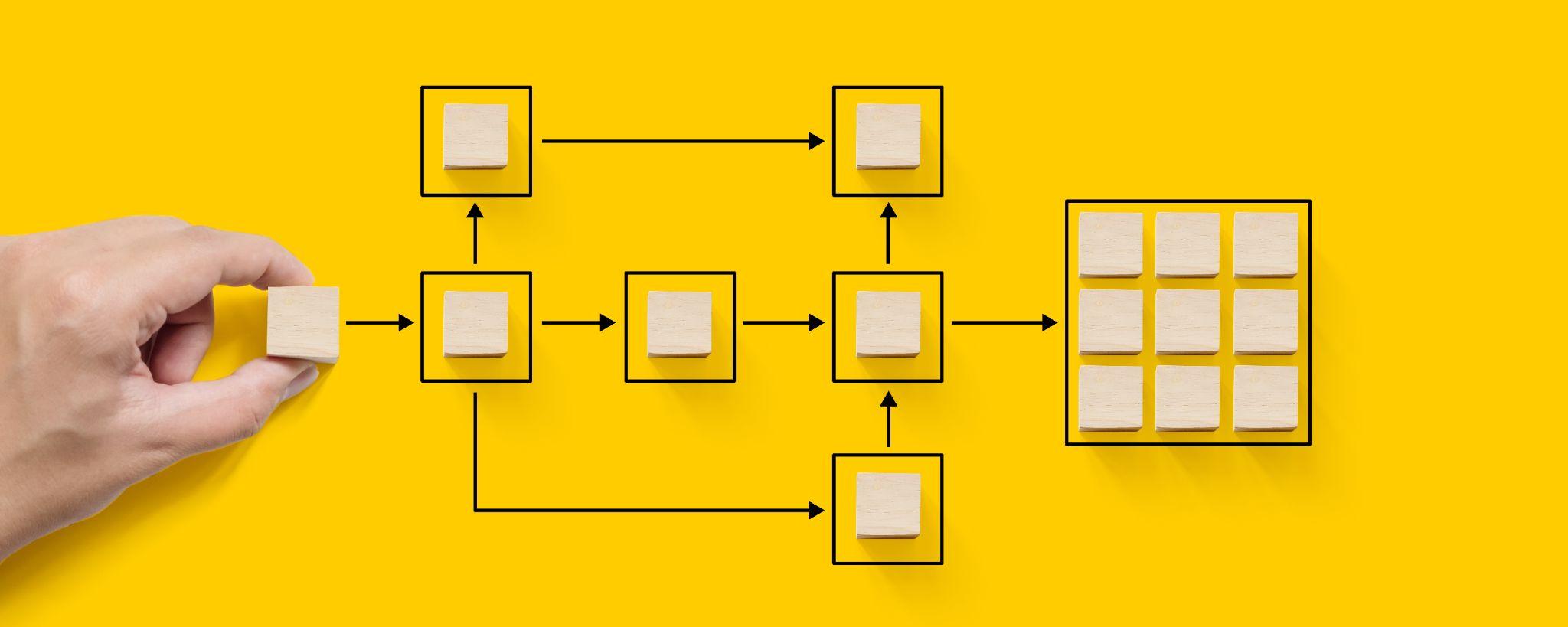 Obsessive-Compulsive Personality Disorder
Obsessive-Compulsive Personality Disorder
4+ of
Is preoccupied with details, rules, lists, order, organization, or schedules to the extent that the major point of the activity is lost.
preoccupation – the state of being worried about or thinking about something most of the time
vs
ASD criterion: Highly restricted, fixated interests that are abnormal in intensity or focus (e.g., excessively circumscribed or perseverative interests).
Fixated Interest – Visualization of Drug Interactions
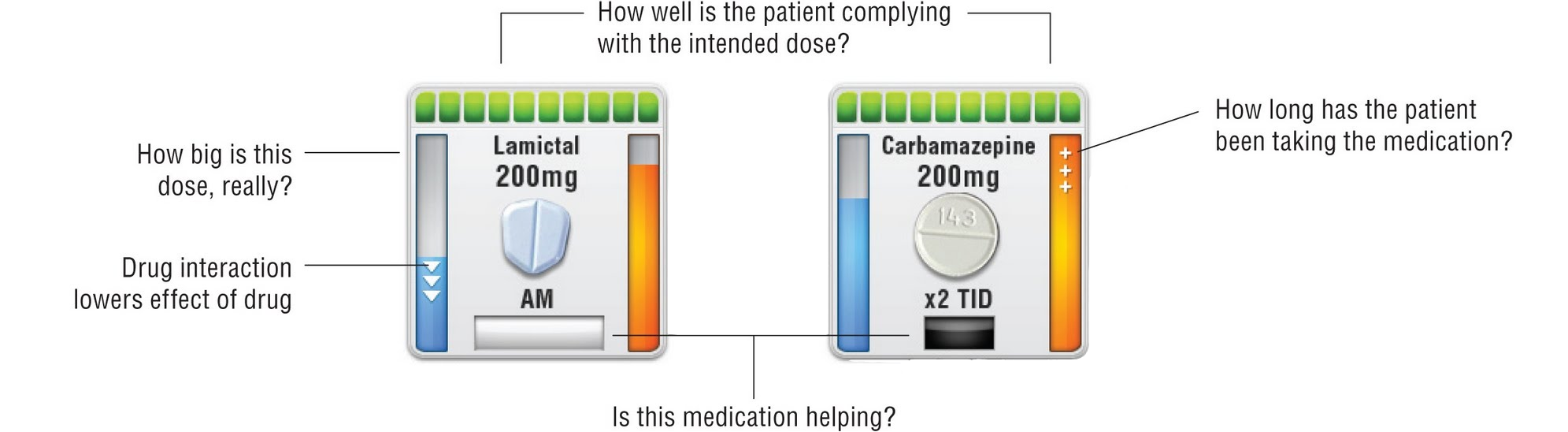 (If the patient were a UGT1A4 poor metabolizer there would be up arrows.)
[Speaker Notes: 1 of 5 visualizations of drug interactions]
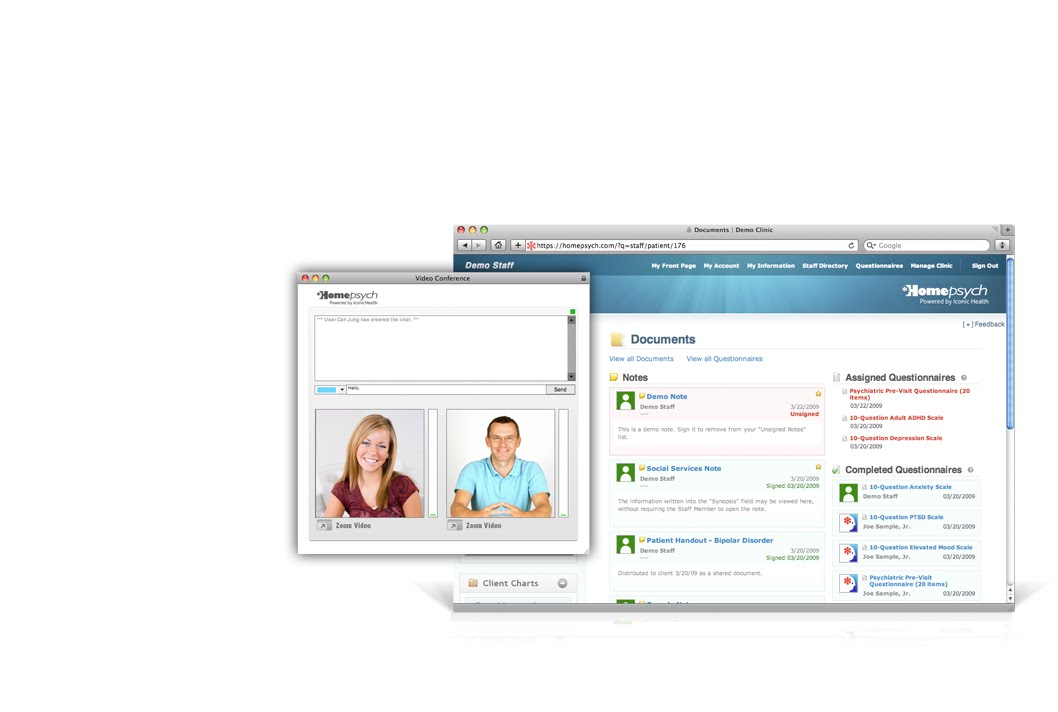 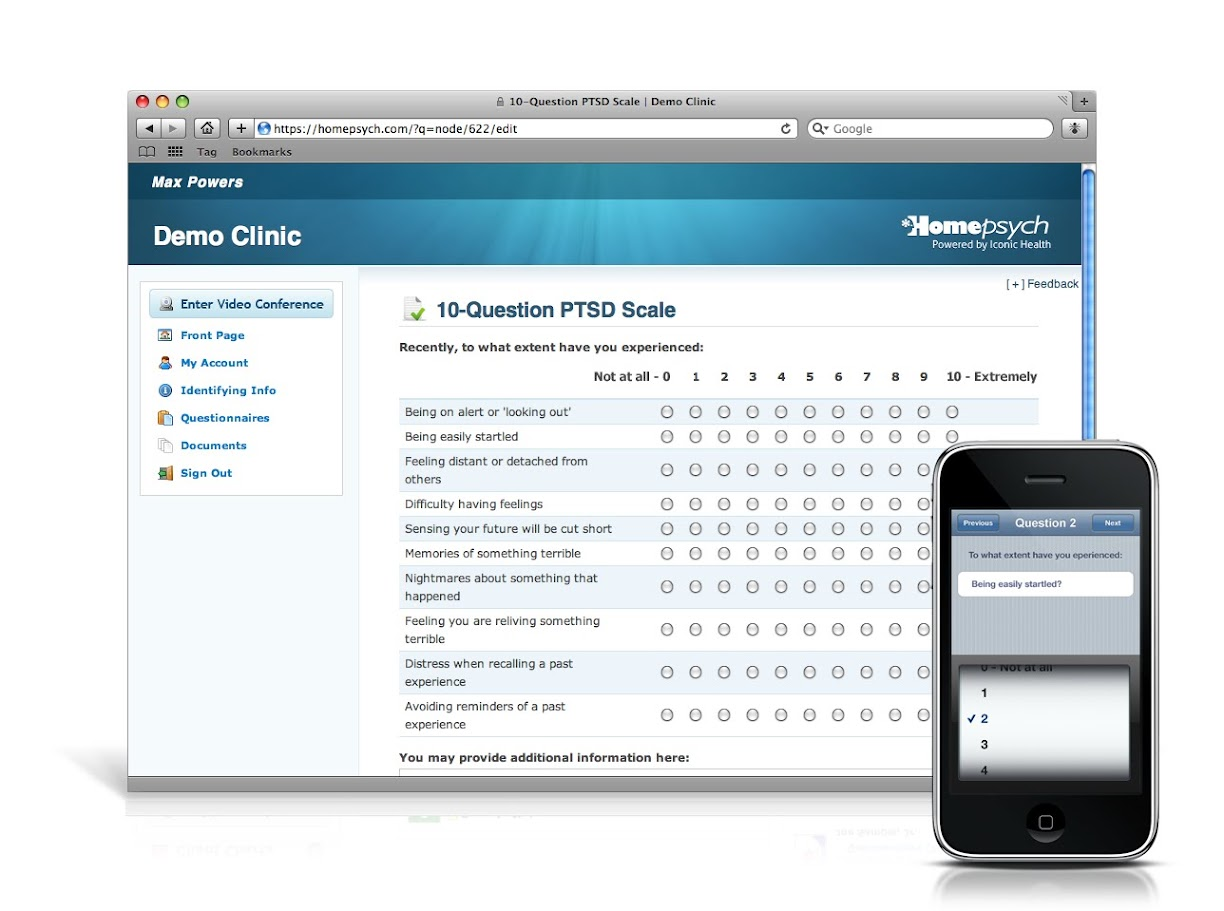 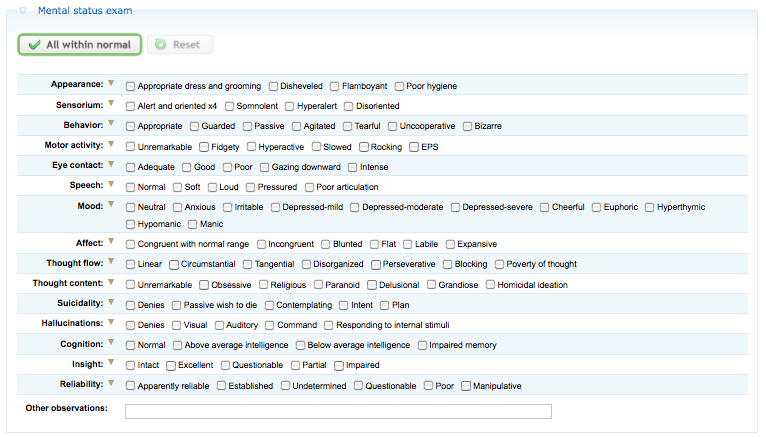 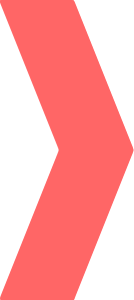 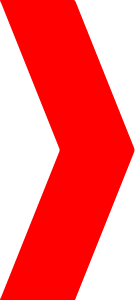 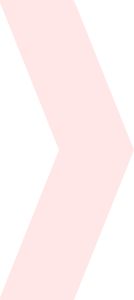 Fixated Interest – Visualization of Drug Interactions
inHibitor
inDucer
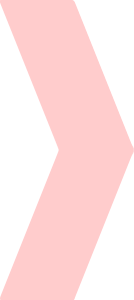 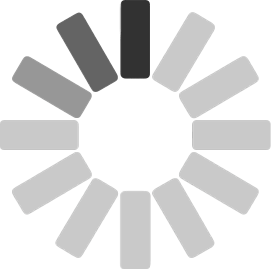 High & Hurried
Down & Delayed
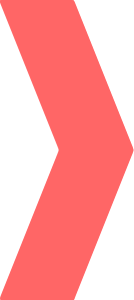 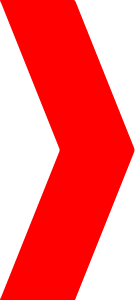 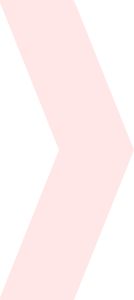 Fixated Interest – Visualization of Drug Interactions
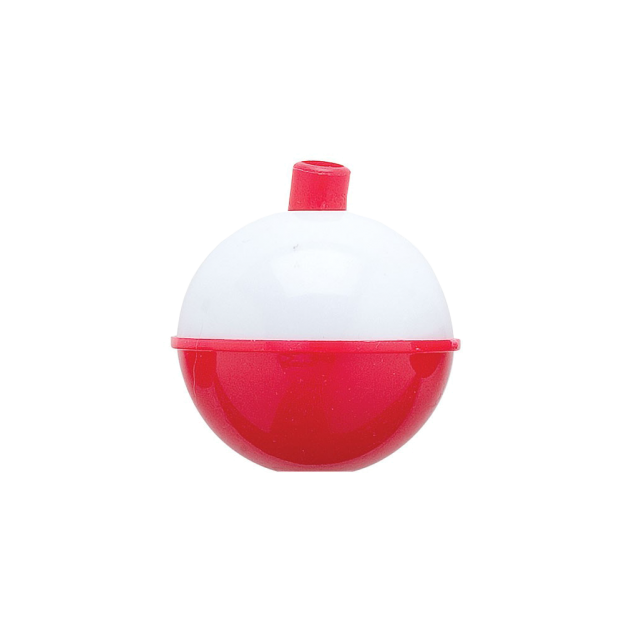 inHibition
“3 A’s 4 fishing”
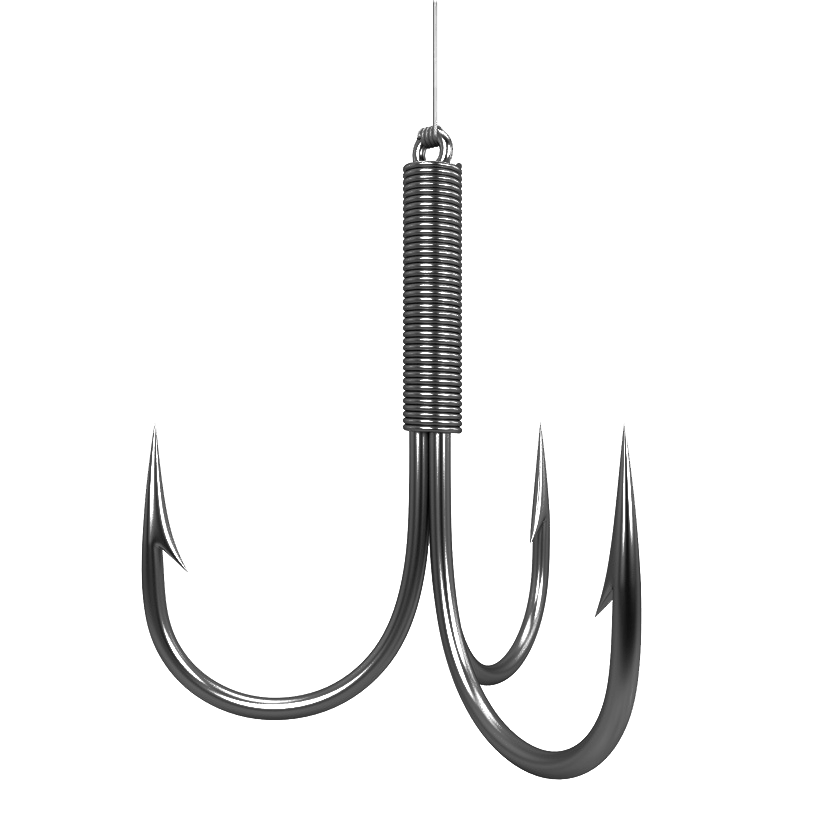 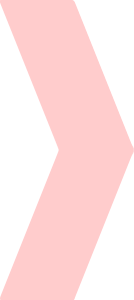 CYP3A4 inHibitor


CYP3A4 substrate
Fluvoxamine



Lumateperone
High &
Hurried
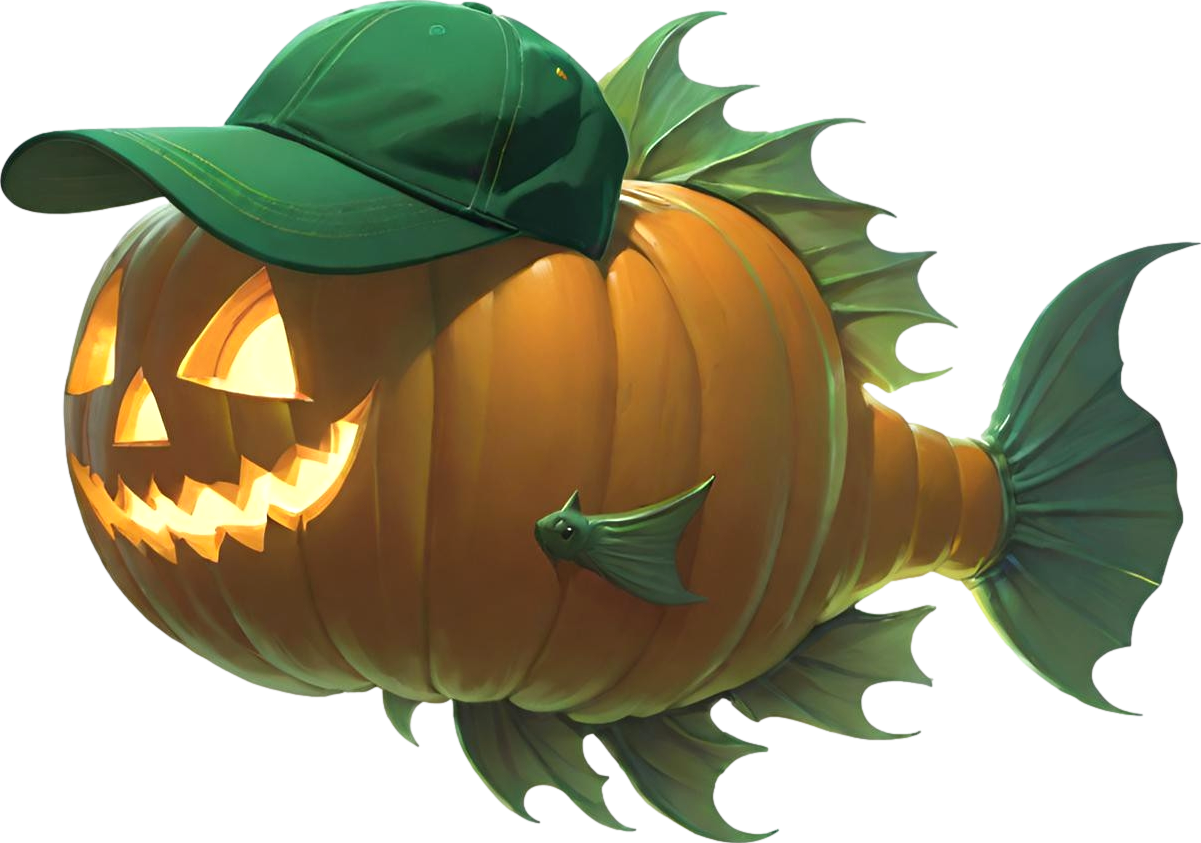 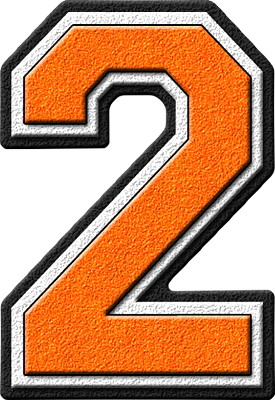 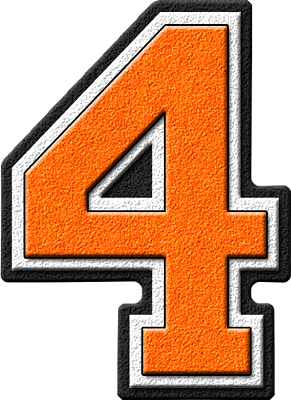 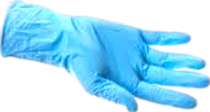 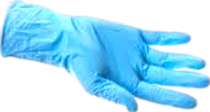 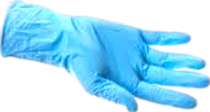 [Speaker Notes: 2 of 5]
Fixated Interest – Visualization of Drug Interactions
inDuction
“3 A’s 4 fishing”
CYP3A4 inDucer


CYP3A4 substrate
Carbamazepine



Quetiapine
Down &
Delayed
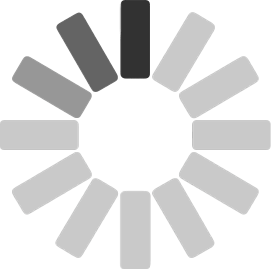 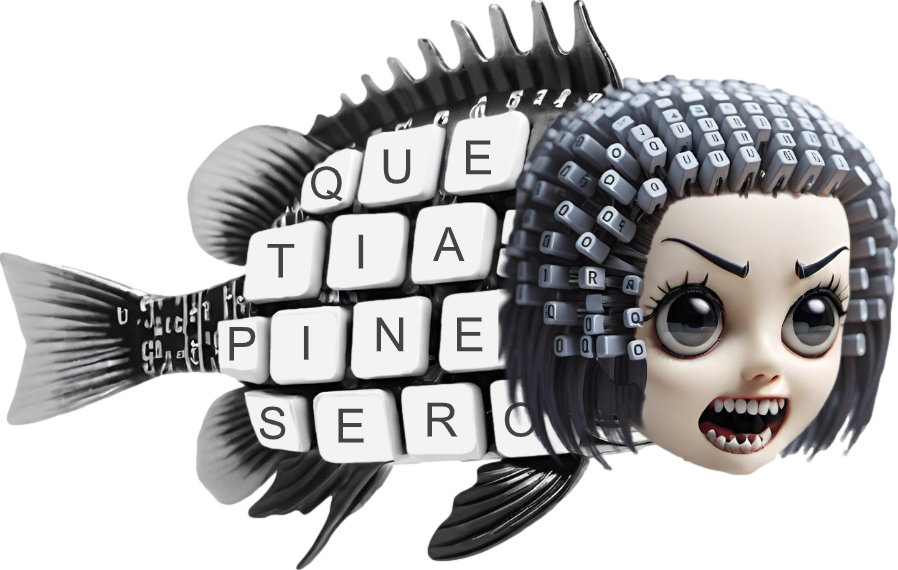 6-fold decrease
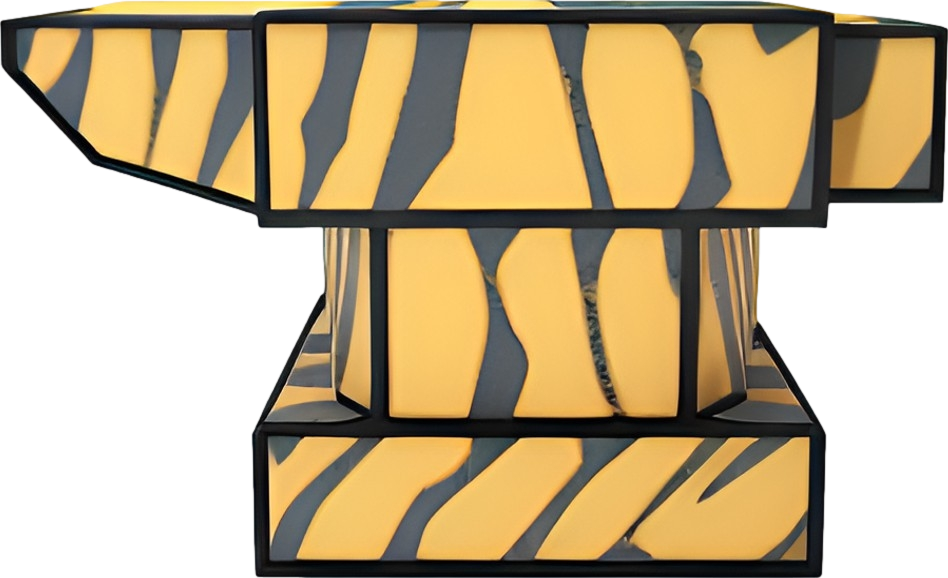 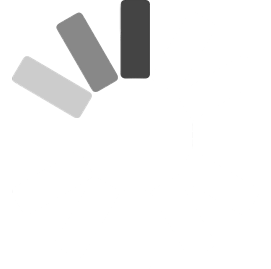 Ballicules
Fixated Interest – Visualization of Drug Interactions
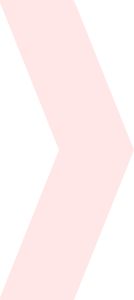 inDucer
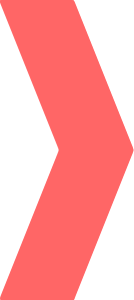 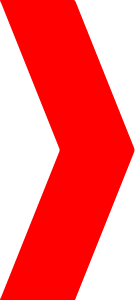 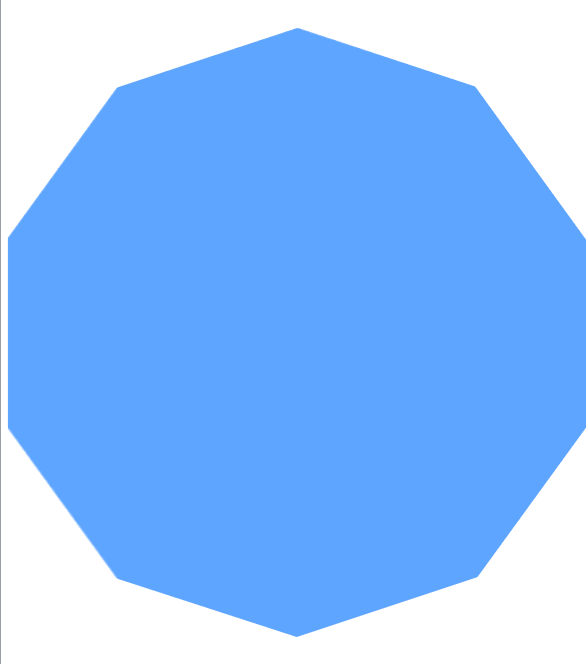 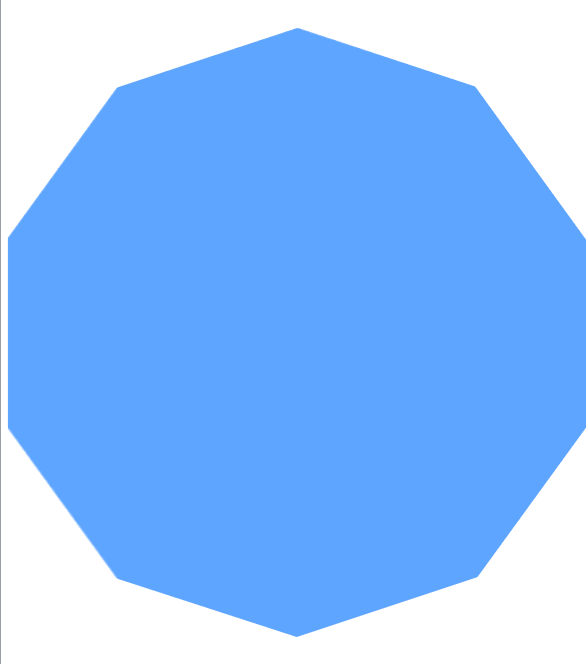 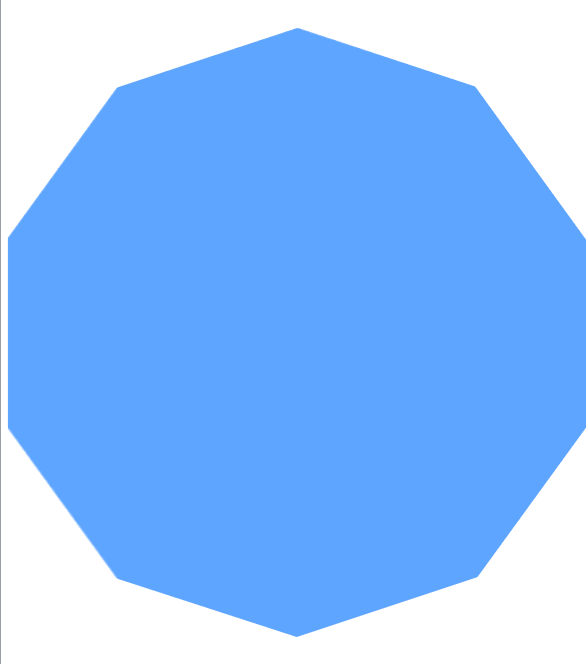 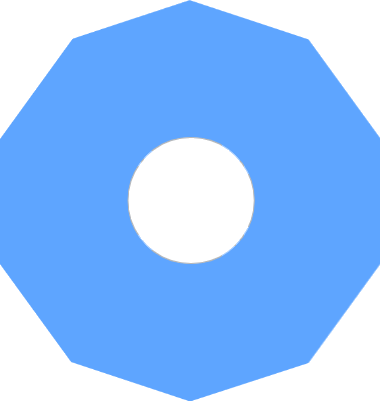 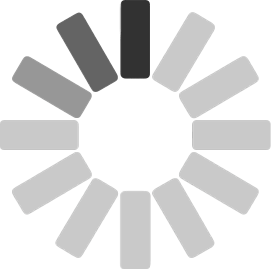 inHibitor
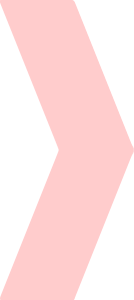 [Speaker Notes: 3 of 5]
Ballicules
Fixated Interest – Visualization of Drug Interactions
“High and Hurried”
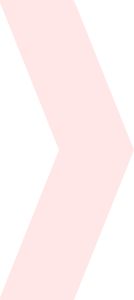 inDucer
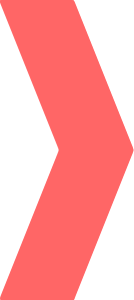 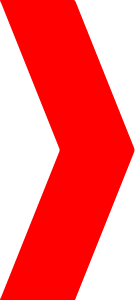 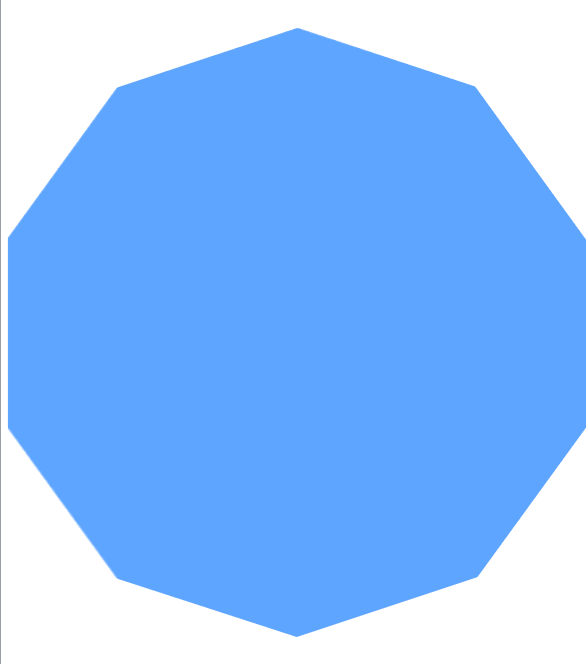 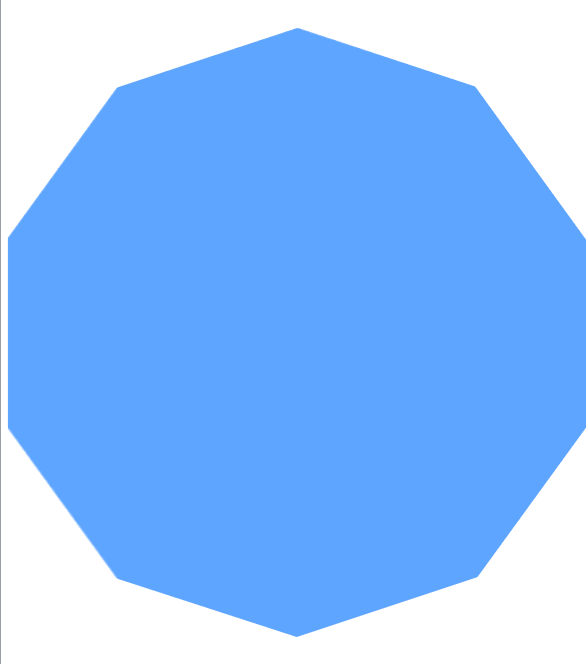 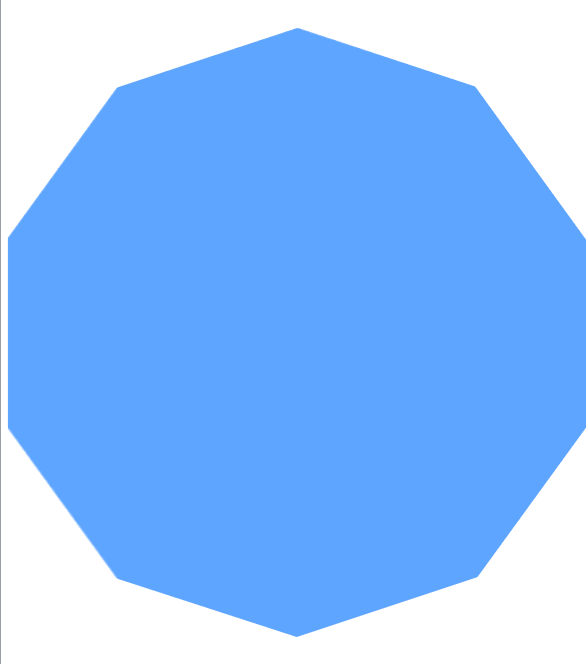 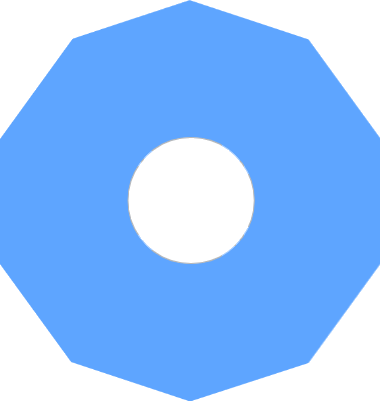 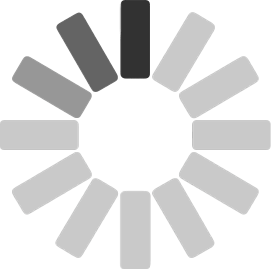 inHibitor
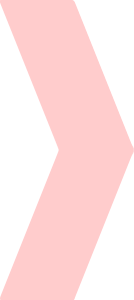 Ballicules
Fixated Interest – Visualization of Drug Interactions
“High and Hurried”
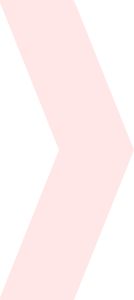 inDucer
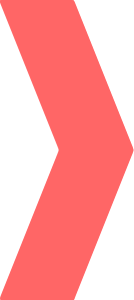 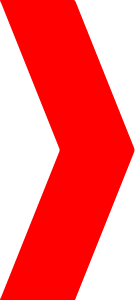 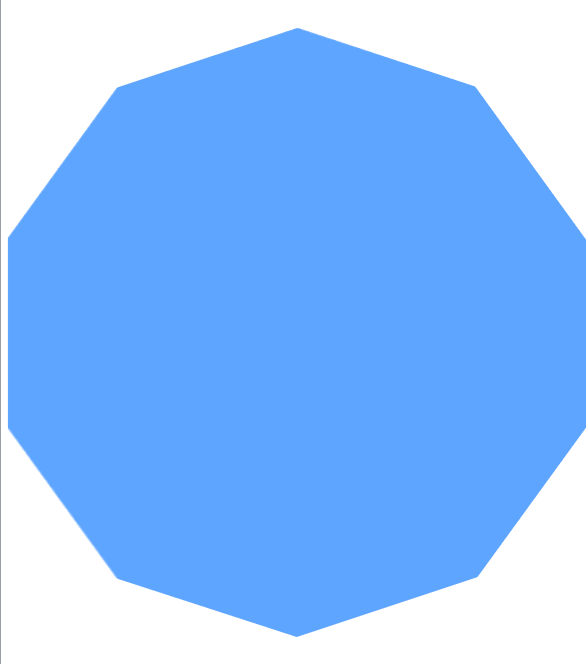 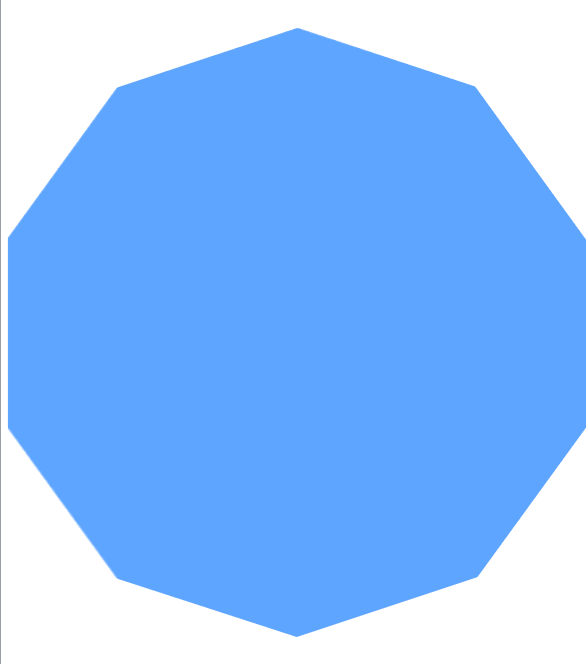 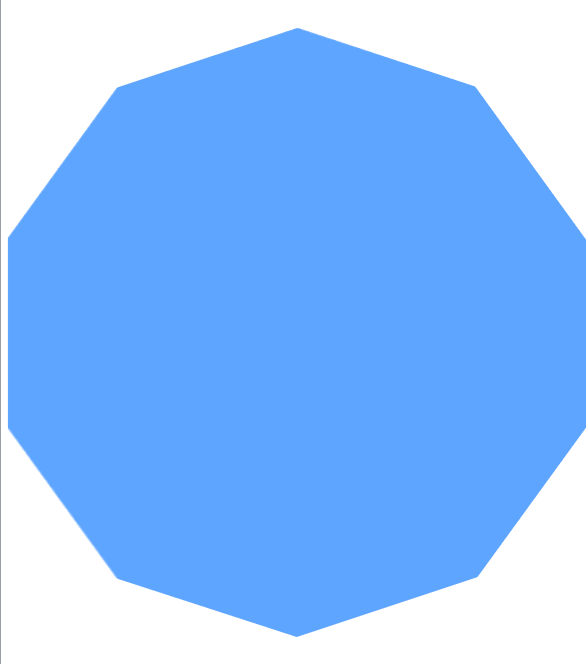 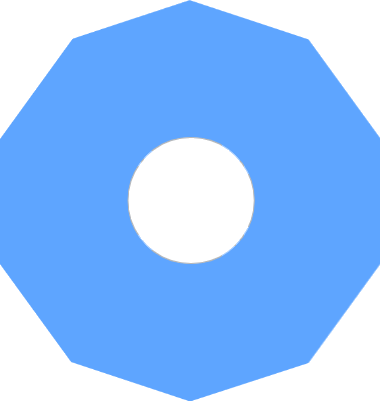 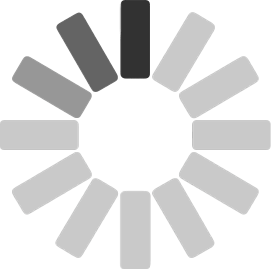 inHibitor
“Down and Delayed”
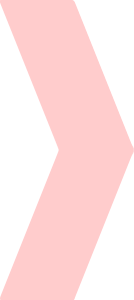 Ballicules
Fixated Interest – Visualization of Drug Interactions
“High and Hurried”
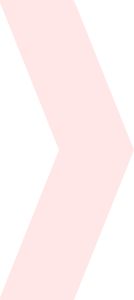 inDucer
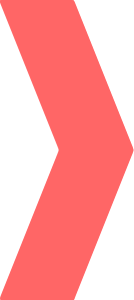 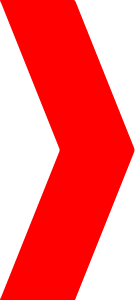 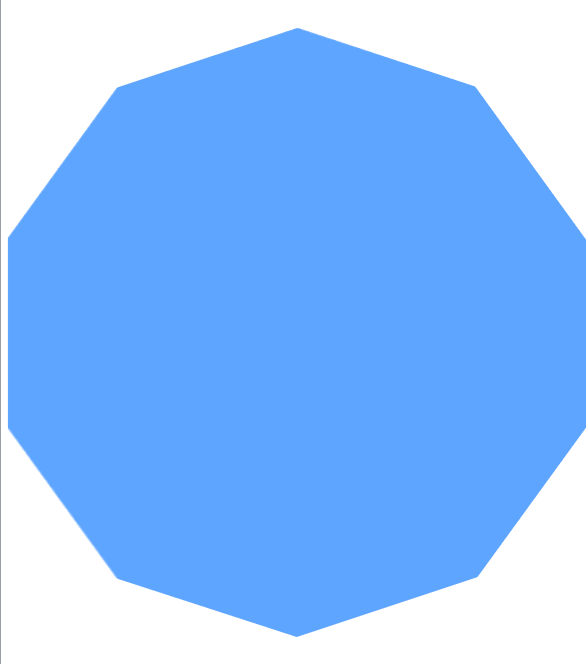 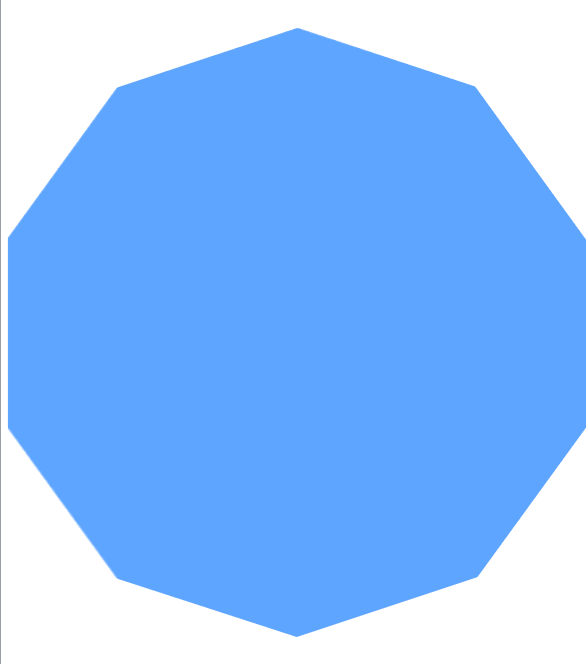 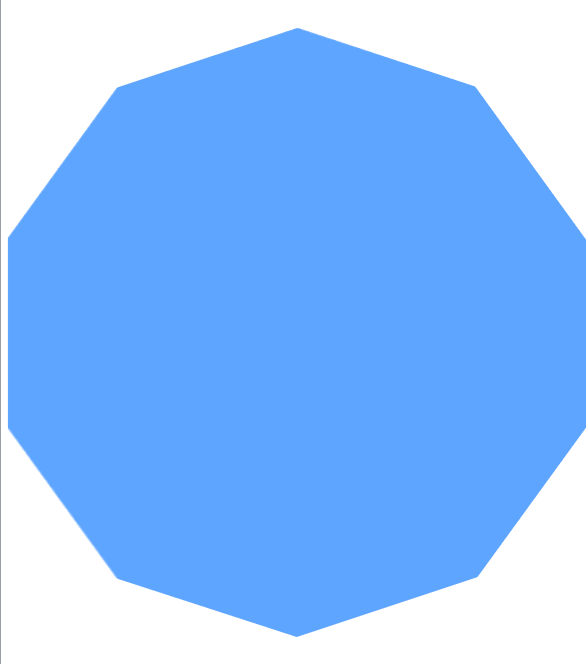 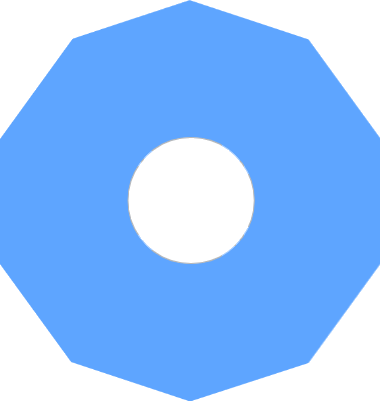 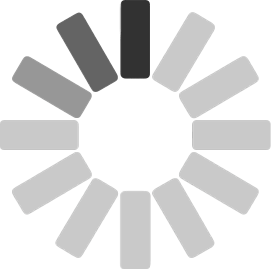 sensitive substrate
inHibitor
“Down and Delayed”
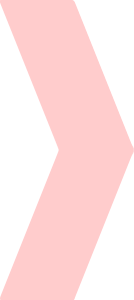 Ballicules
Fixated Interest – Visualization of Drug Interactions
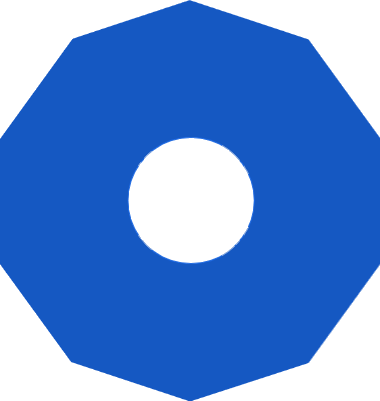 substrate
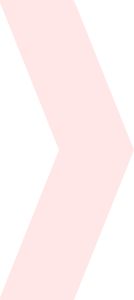 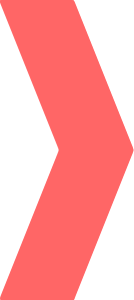 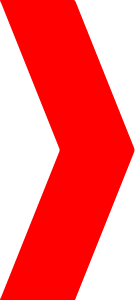 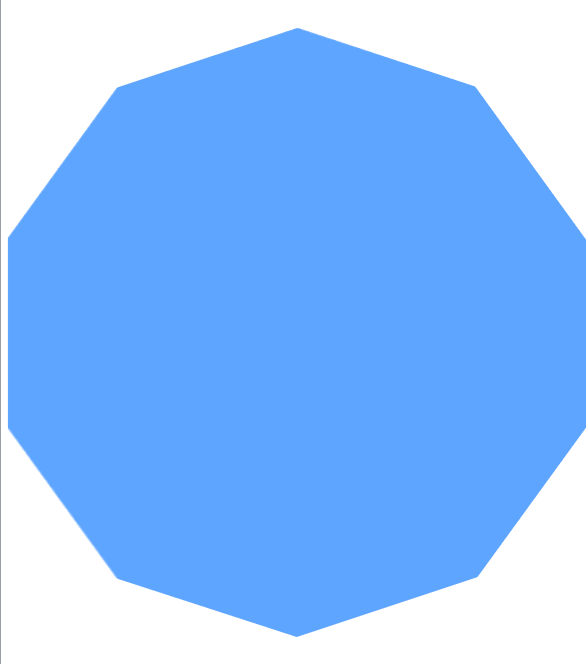 inHibitor
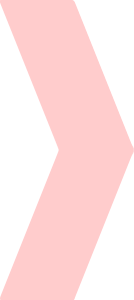 Ballicules
Fixated Interest – Visualization of Drug Interactions
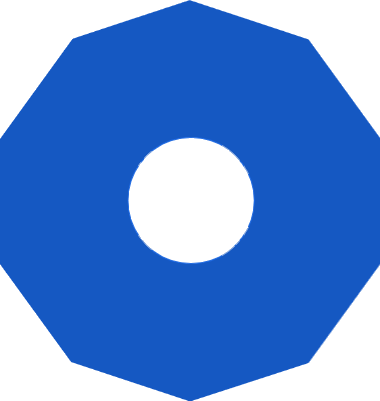 substrate
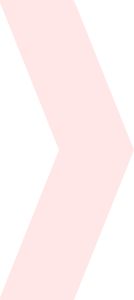 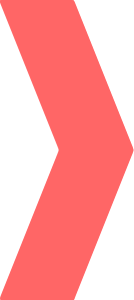 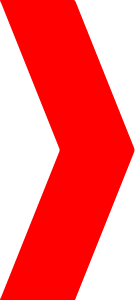 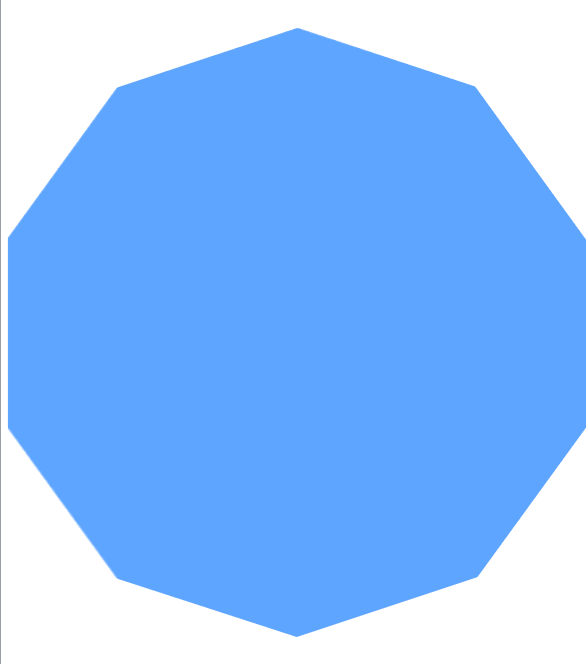 inHibitor
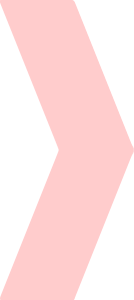 Ballicules
Fixated Interest – Visualization of Drug Interactions
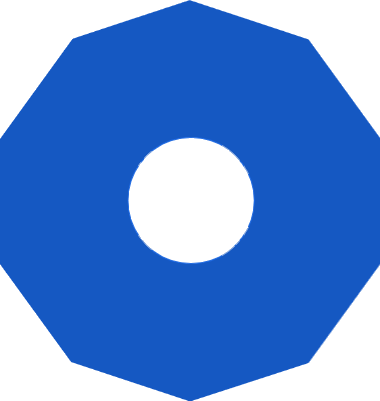 substrate
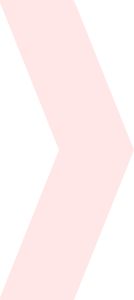 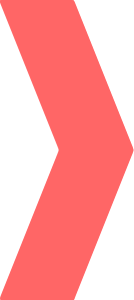 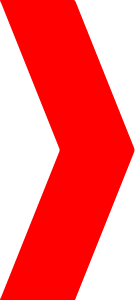 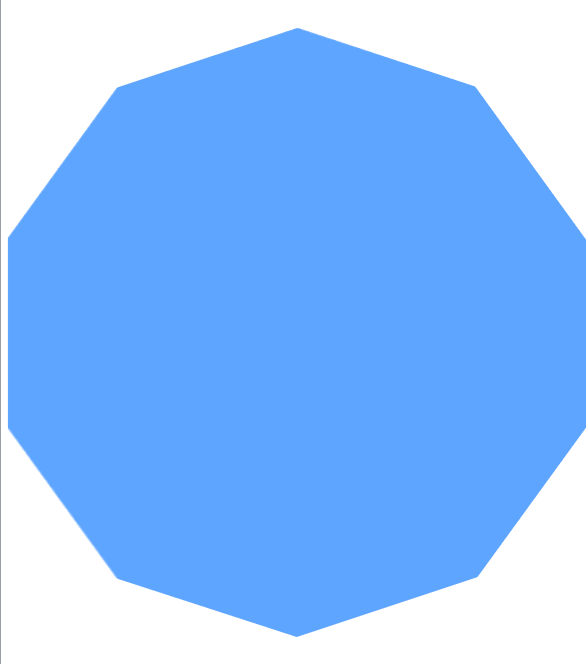 inHibitor
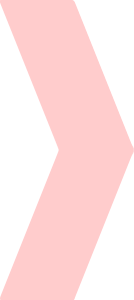 Ballicules
Fixated Interest – Visualization of Drug Interactions
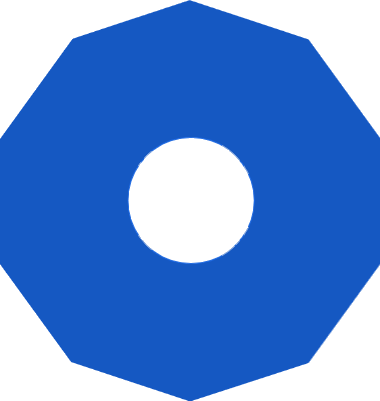 substrate
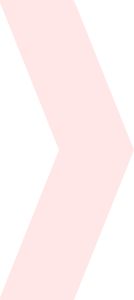 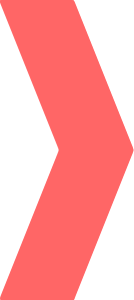 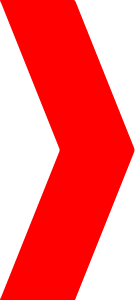 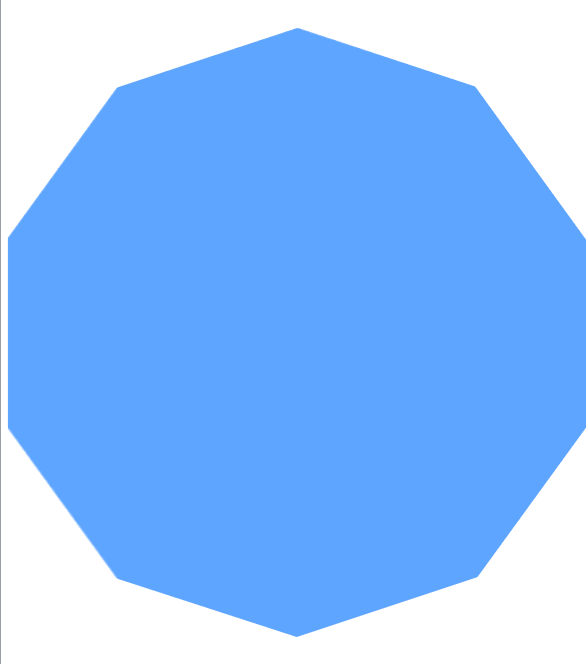 inHibitor
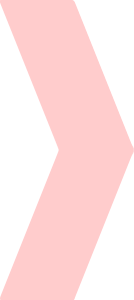 Ballicules
Fixated Interest – Visualization of Drug Interactions
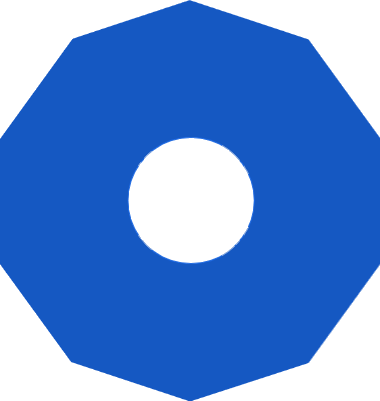 substrate
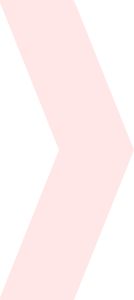 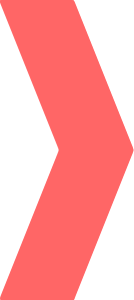 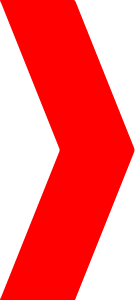 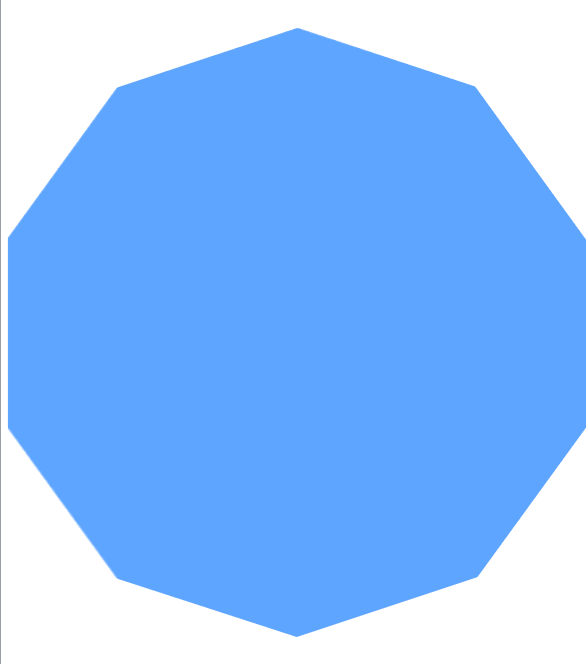 inHibitor
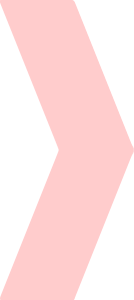 Ballicules
Fixated Interest – Visualization of Drug Interactions
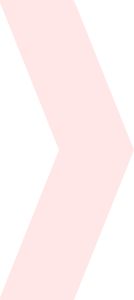 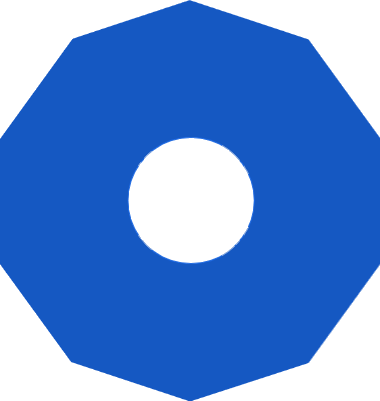 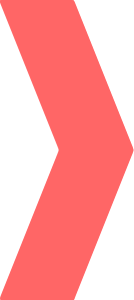 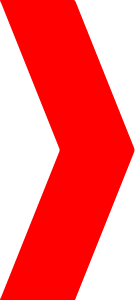 substrate
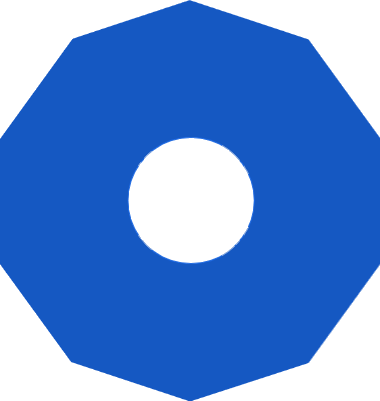 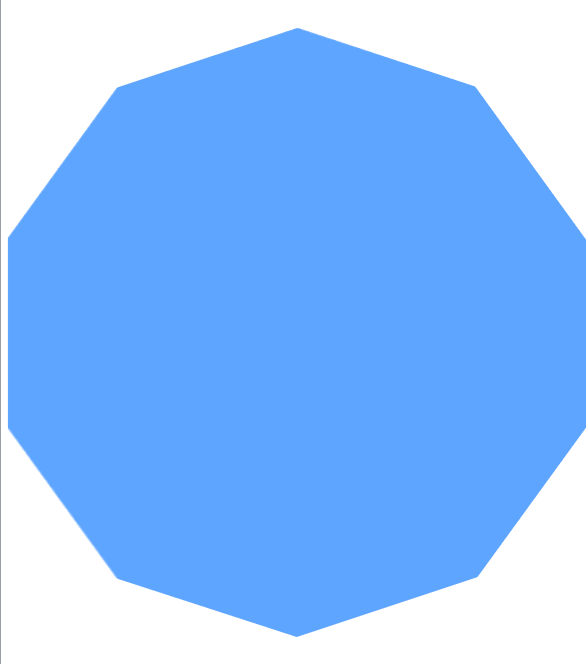 inHibitor
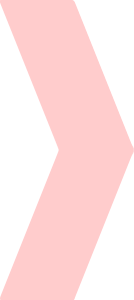 Ballicules
Fixated Interest – Visualization of Drug Interactions
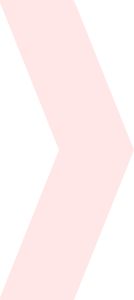 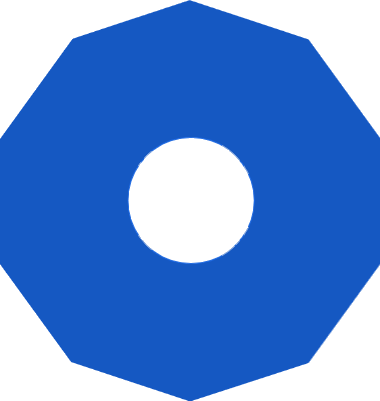 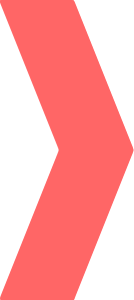 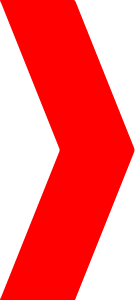 substrate
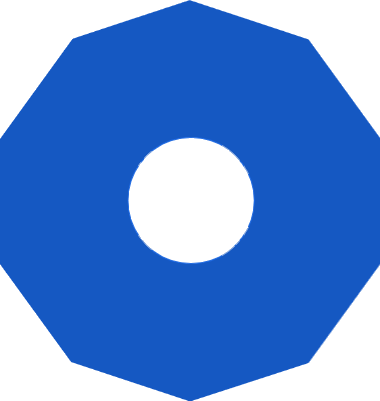 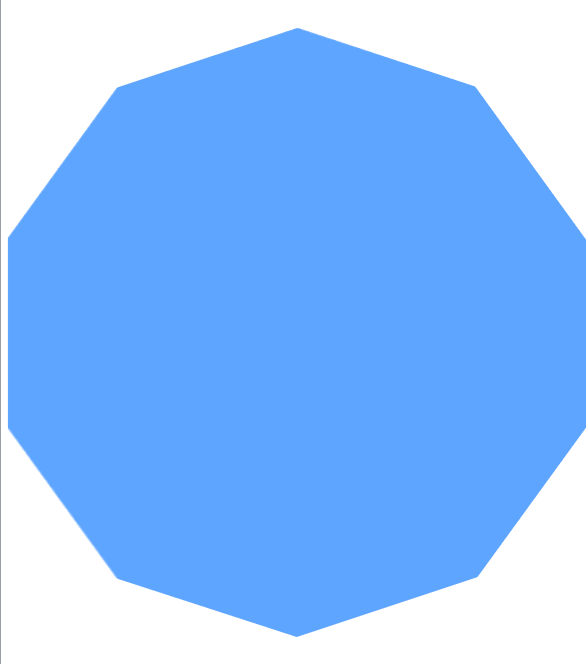 inHibitor
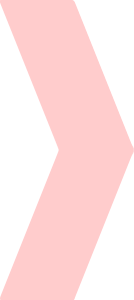 Ballicules
Fixated Interest – Visualization of Drug Interactions
“High and Hurried”
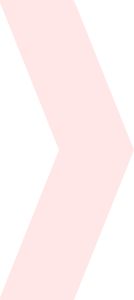 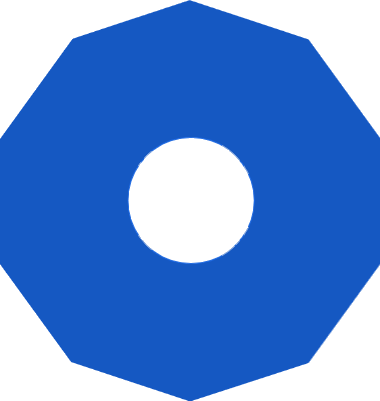 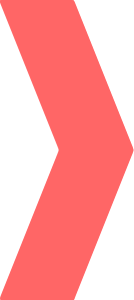 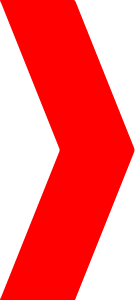 substrate
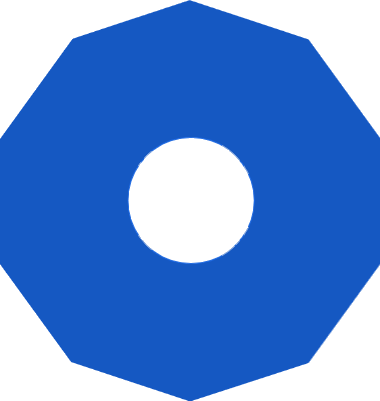 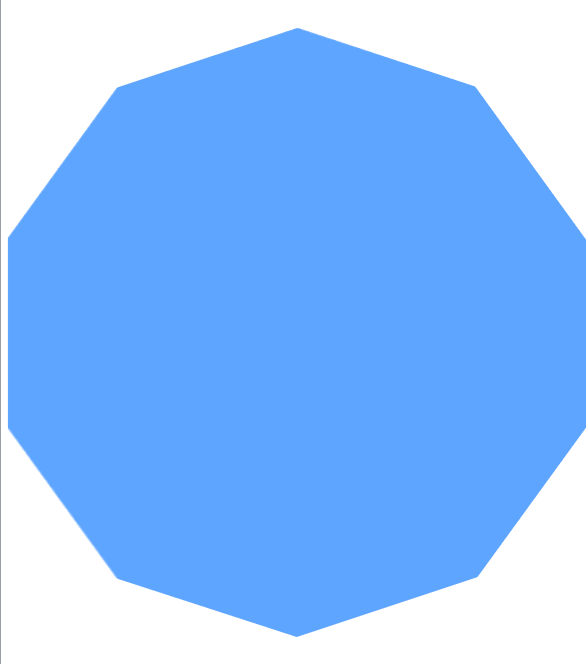 inHibitor
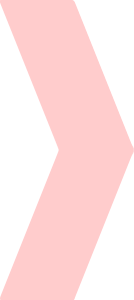 Fixated Interest – Visualization of Drug Interactions
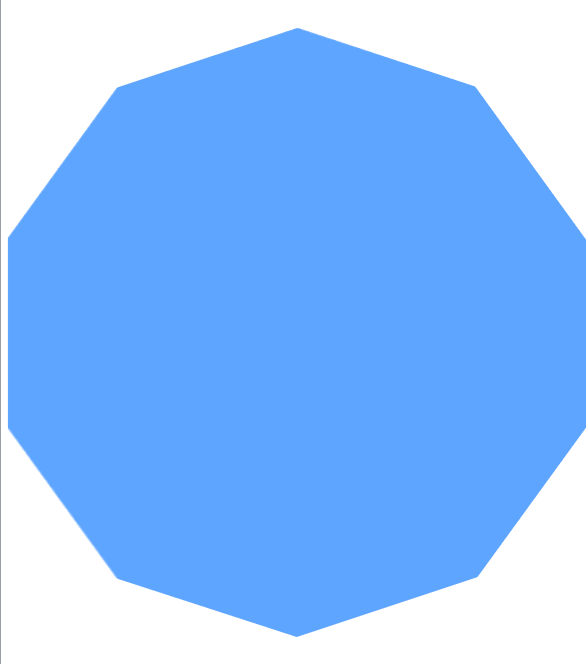 inDucer
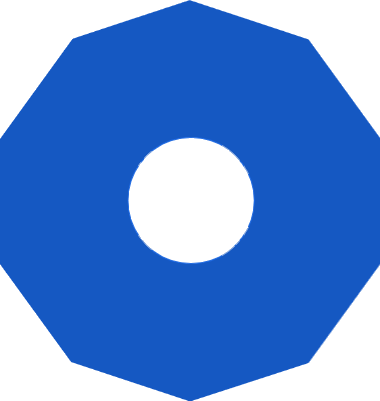 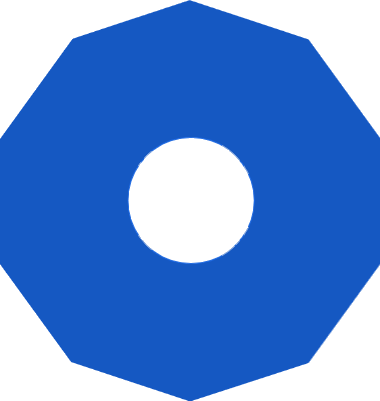 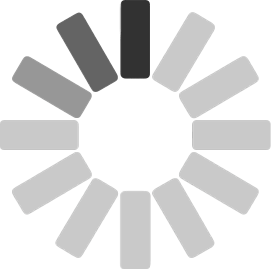 substrate
Ballicules
Fixated Interest – Visualization of Drug Interactions
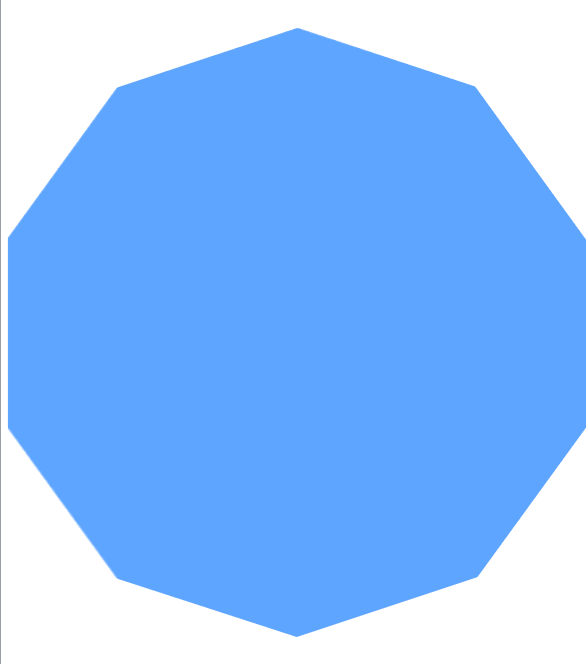 inDucer
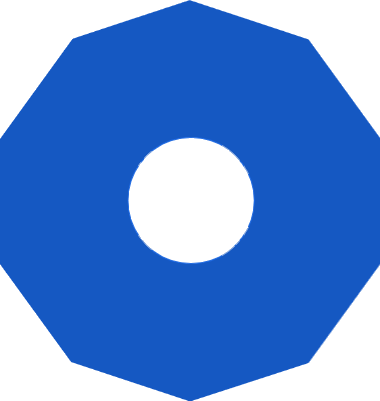 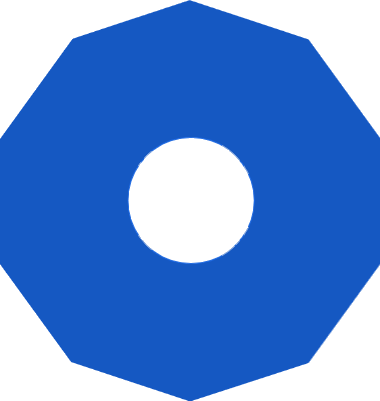 substrate
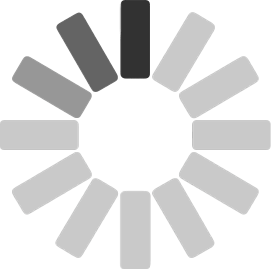 Ballicules
Fixated Interest – Visualization of Drug Interactions
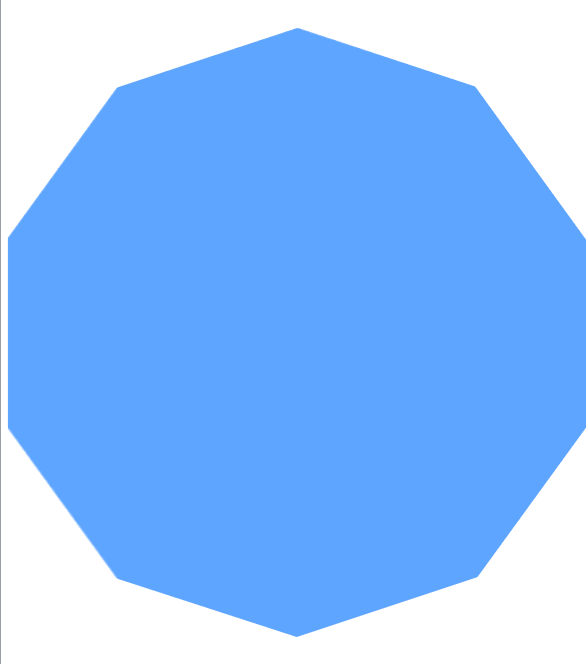 inDucer
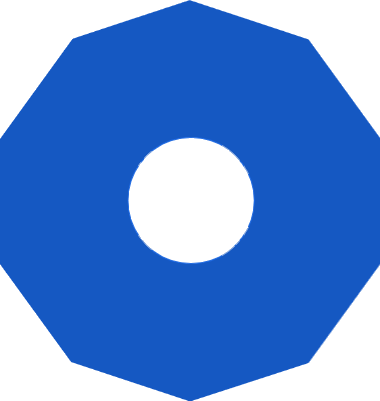 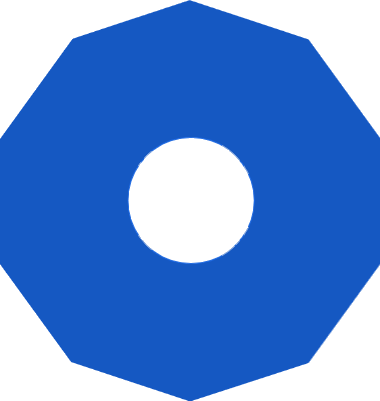 substrate
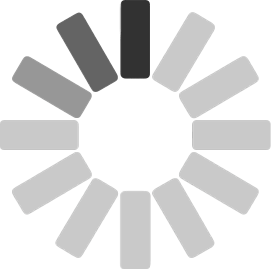 Ballicules
Fixated Interest – Visualization of Drug Interactions
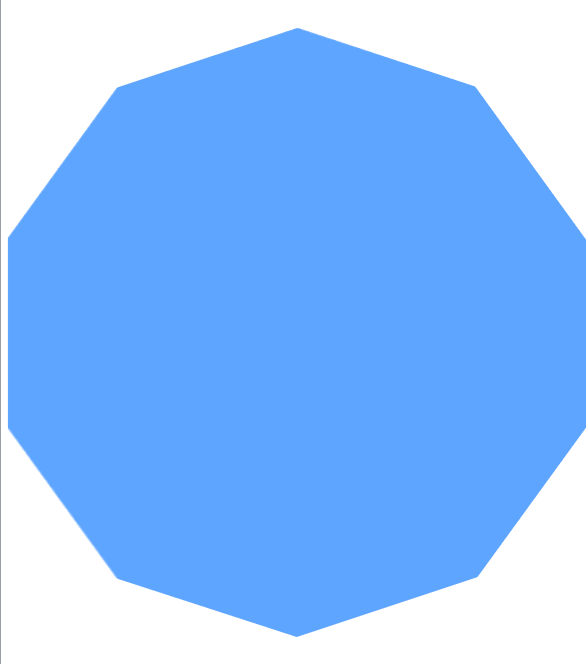 inDucer
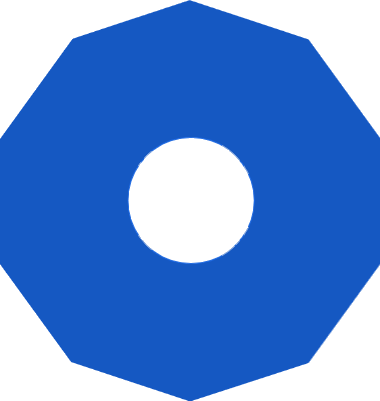 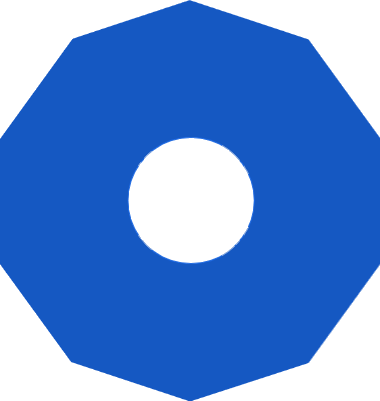 substrate
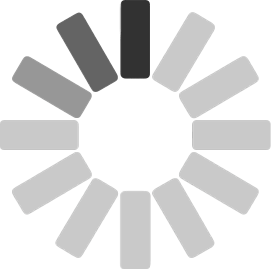 “Down and Delayed”
Ballicules
Fixated Interest – Visualization of Drug Interactions
“High and Hurried”
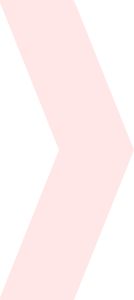 inDucer
not an inHibitor
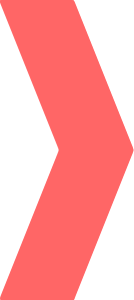 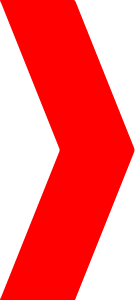 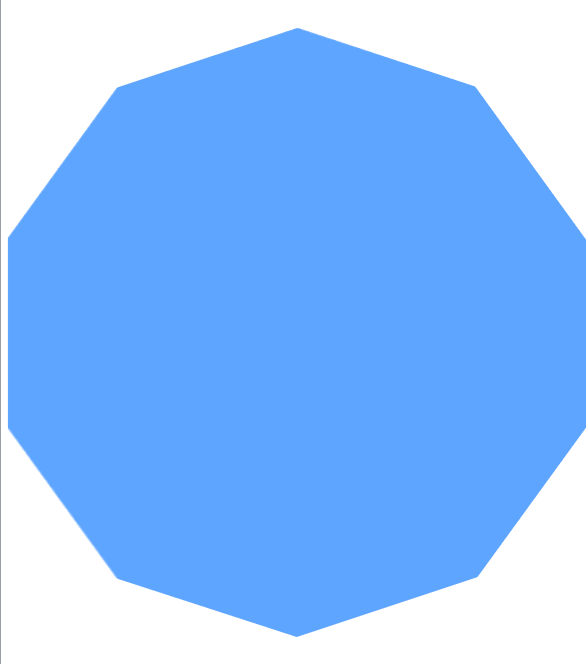 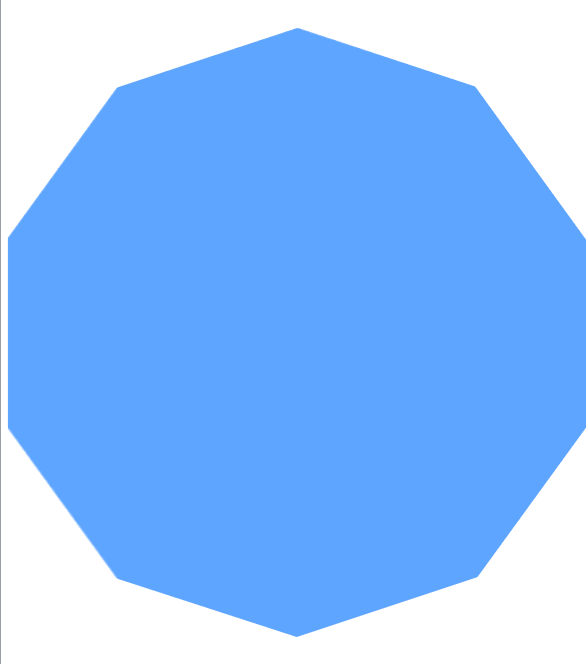 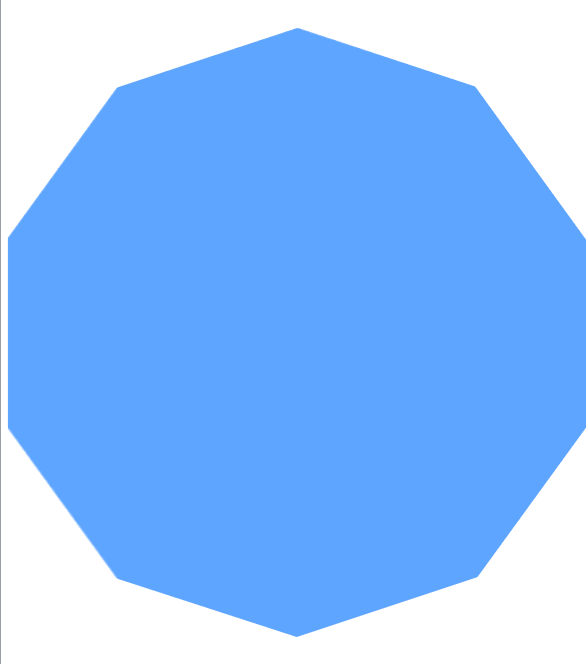 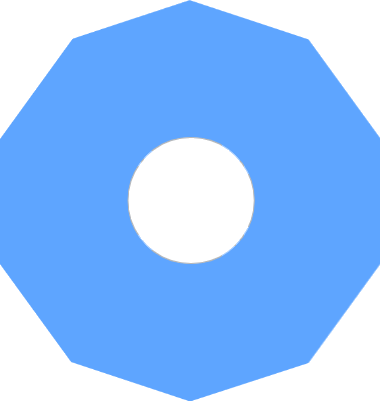 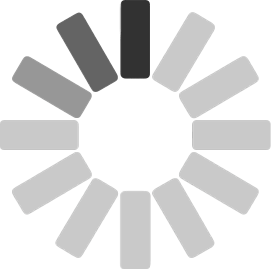 not an inDucer
sensitive substrate
inHibitor
“Down and Delayed”
not a sensitive substrate
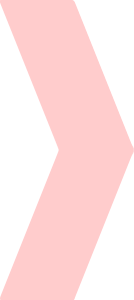 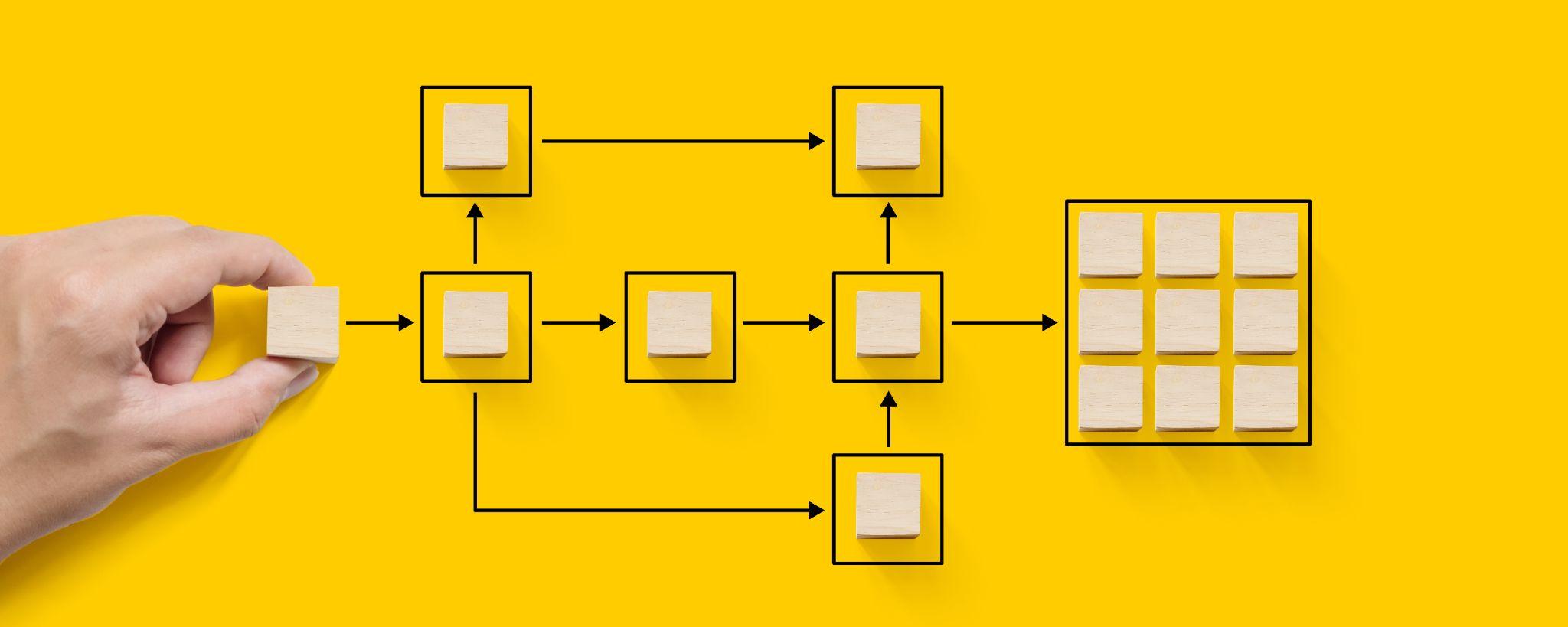 Obsessive-Compulsive Personality Disorder
Obsessive-Compulsive Personality Disorder
4+ of
Is preoccupied with details, rules, lists, order, organization, or schedules to the extent that the major point of the activity is lost.
Shows perfectionism that interferes with task completion.
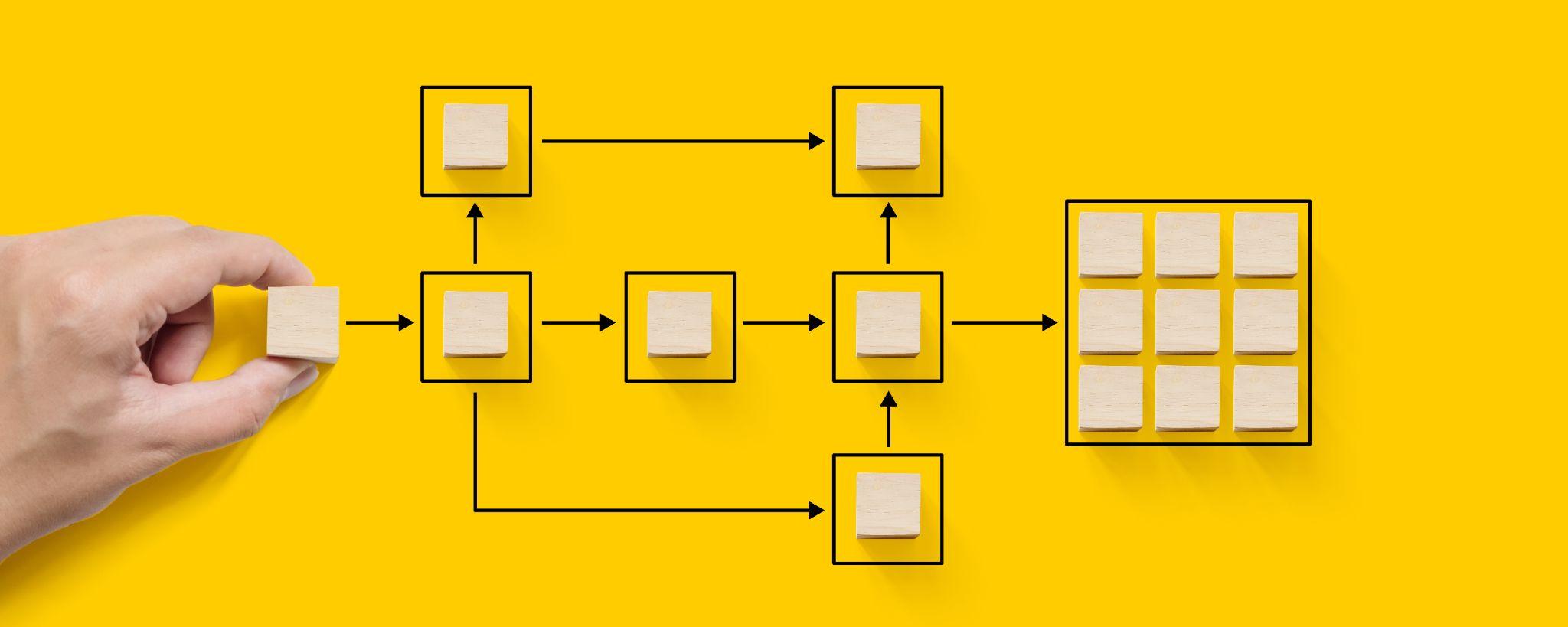 Obsessive-Compulsive Personality Disorder
Obsessive-Compulsive Personality Disorder
4+ of
Is preoccupied with details, rules, lists, order, organization, or schedules to the extent that the major point of the activity is lost.
Shows perfectionism that interferes with task completion.

“Rigid perfectionism” trait in DSM Personality Inventory:
rigid insistence on everything being flawless, perfect, and without errors or faults, including one’s own and others’ performance
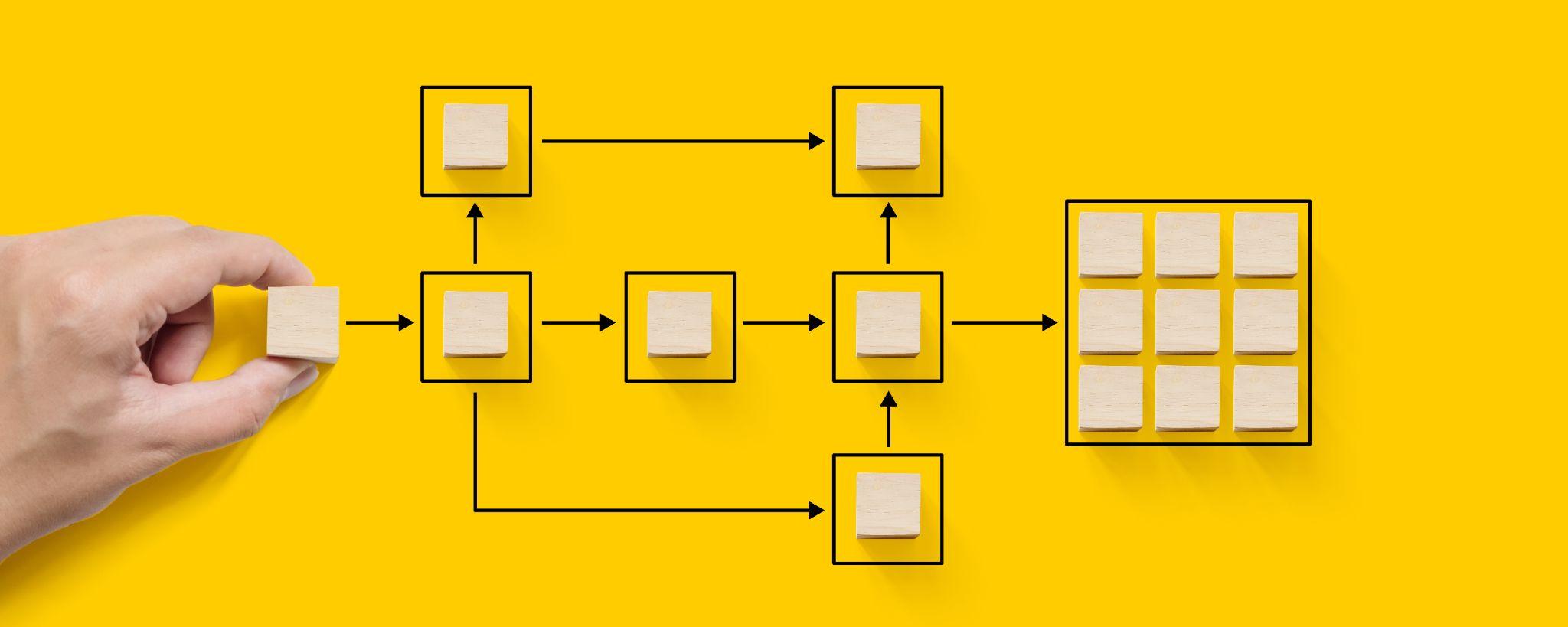 Obsessive-Compulsive Personality Disorder
Obsessive-Compulsive Personality Disorder
4+ of
Is preoccupied with details, rules, lists, order, organization, or schedules to the extent that the major point of the activity is lost.
Shows perfectionism that interferes with task completion.

“Rigid perfectionism” trait in DSM Personality Inventory:
rigid insistence on everything being flawless, perfect, and without errors or faults, including one’s own and others’ performance
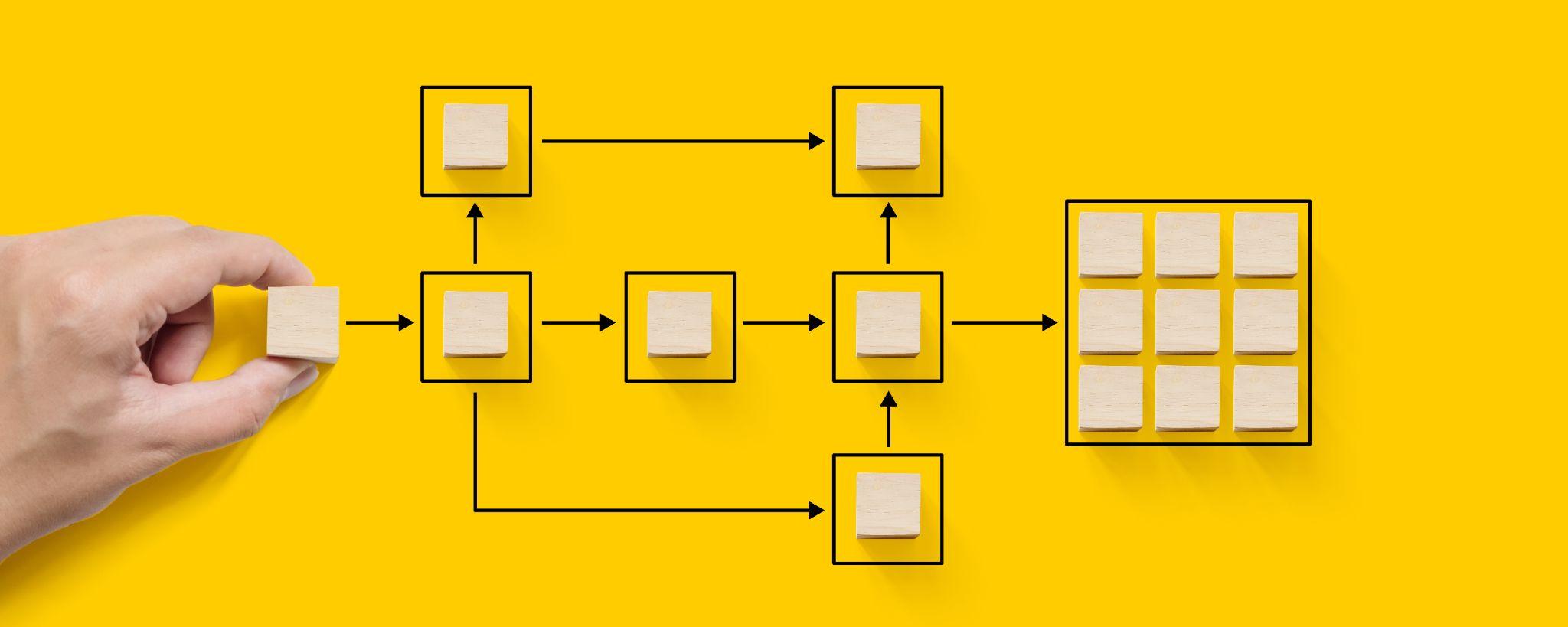 Obsessive-Compulsive Personality Disorder
Obsessive-Compulsive Personality Disorder
4+ of
Is preoccupied with details, rules, lists, order, organization, or schedules to the extent that the major point of the activity is lost.
Shows perfectionism that interferes with task completion.
Is excessively devoted to work and productivity to the exclusion of leisure activities and friendships.
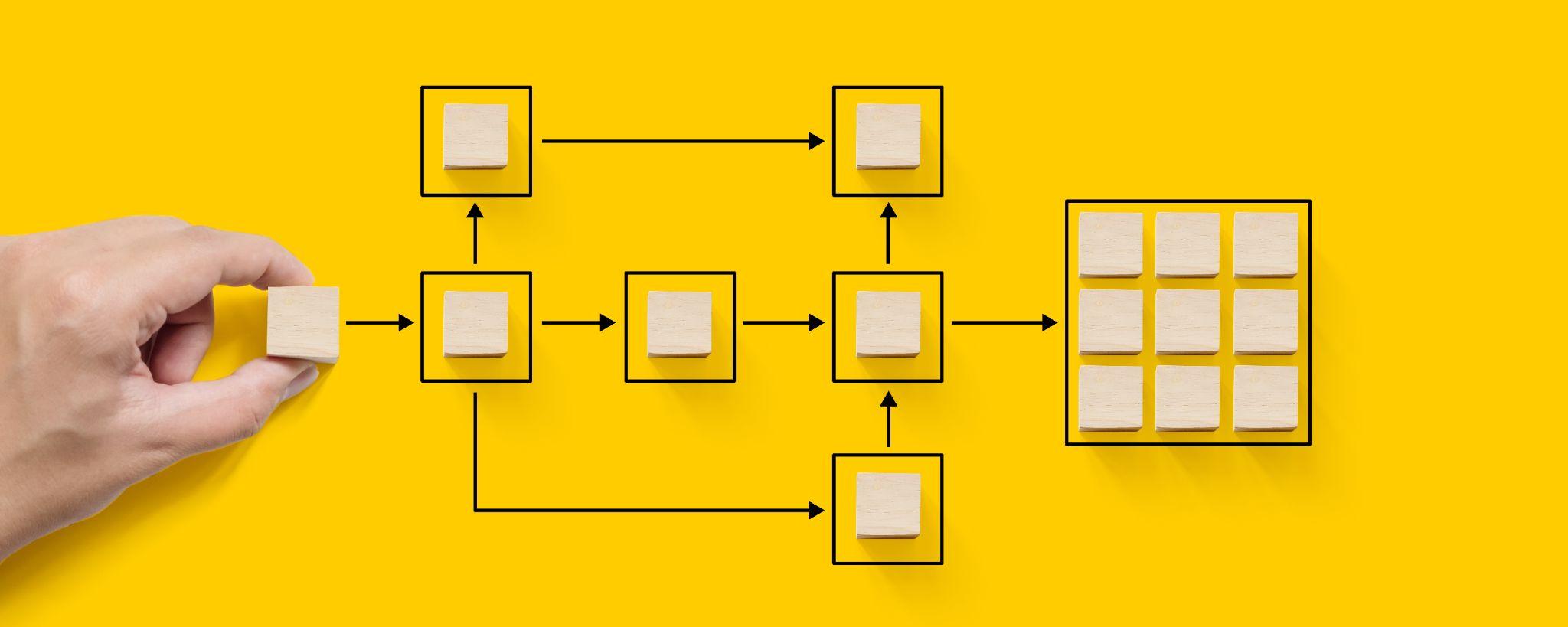 Obsessive-Compulsive Personality Disorder
Obsessive-Compulsive Personality Disorder
4+ of
Is preoccupied with details, rules, lists, order, organization, or schedules to the extent that the major point of the activity is lost.
Shows perfectionism that interferes with task completion.
Is excessively devoted to work and productivity to the exclusion of leisure activities and friendships.

Pervasive Pattern of Preoccupation with Perfectionism and Productivity
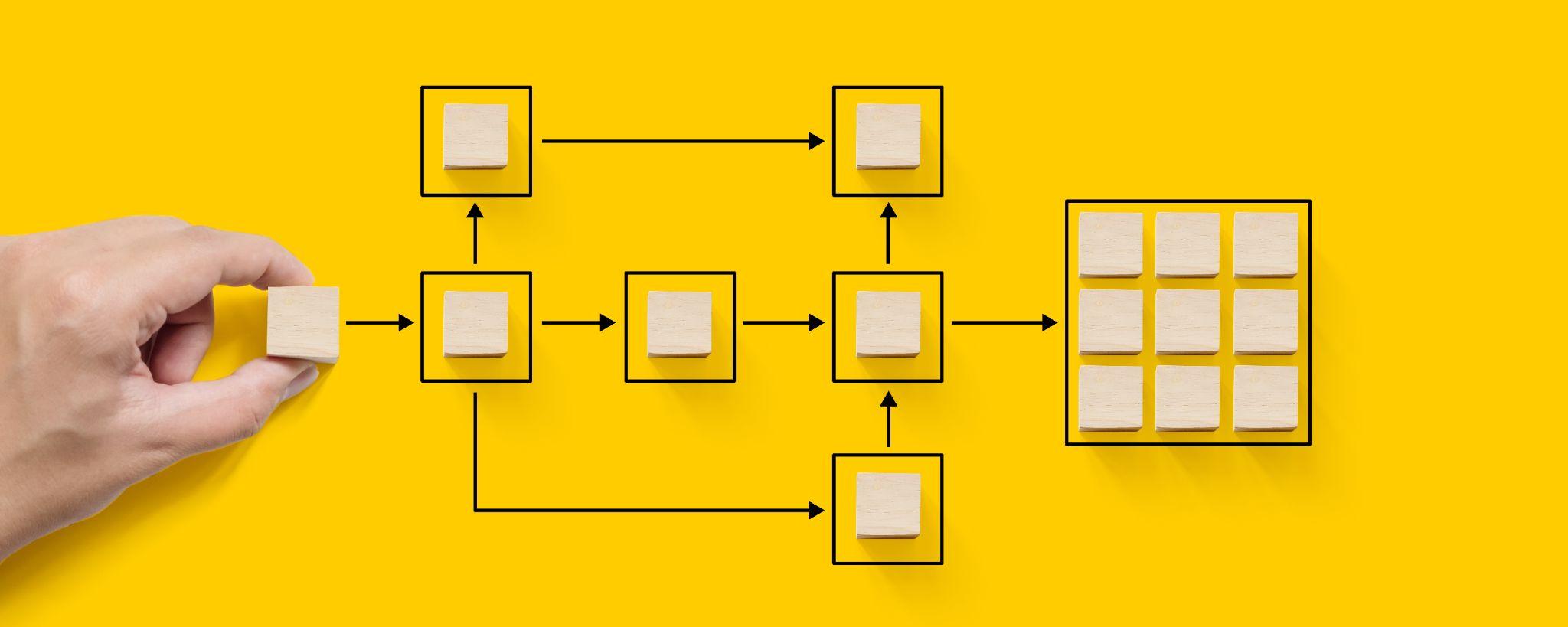 Obsessive-Compulsive Personality Disorder
Obsessive-Compulsive Personality Disorder
4+ of
Is preoccupied with details, rules, lists, order, organization, or schedules to the extent that the major point of the activity is lost.
Shows perfectionism that interferes with task completion.
Is excessively devoted to work and productivity to the exclusion of leisure activities and friendships.

Pervasive Pattern of Preoccupation with Perfectionism and Productivity
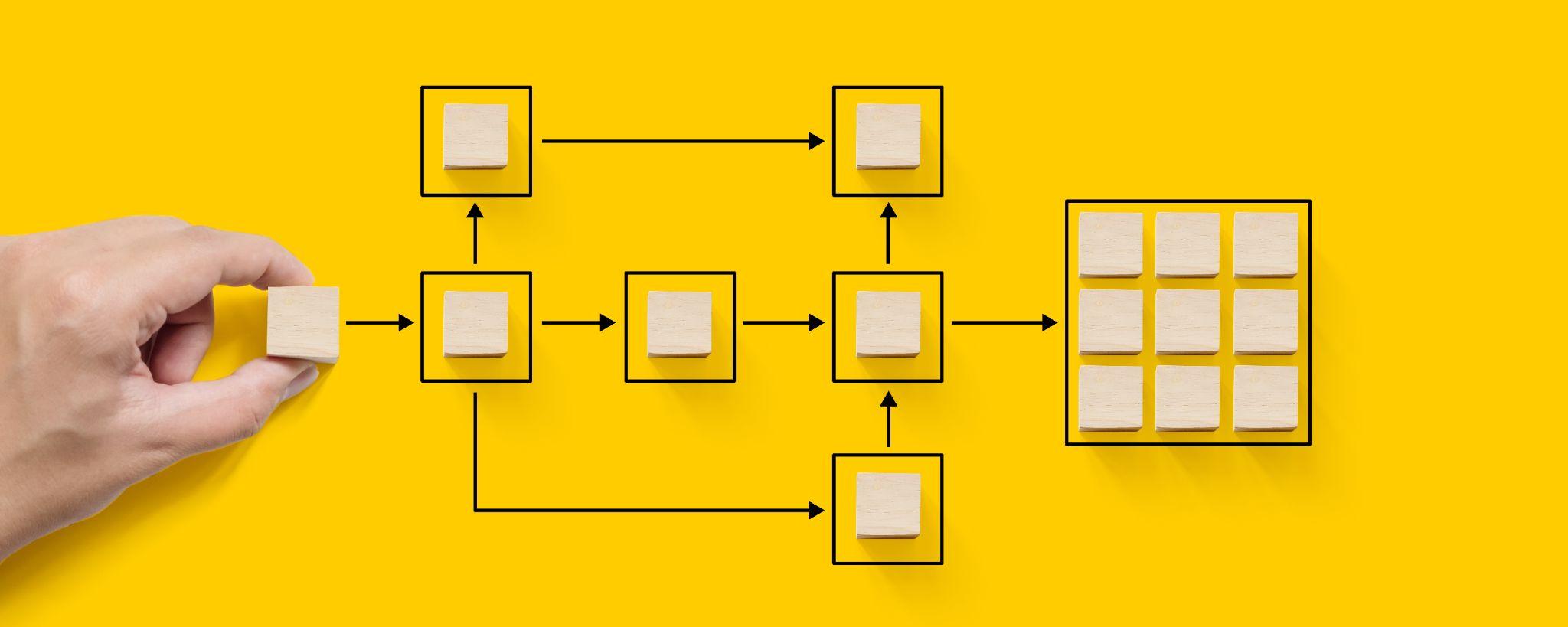 Obsessive-Compulsive Personality Disorder
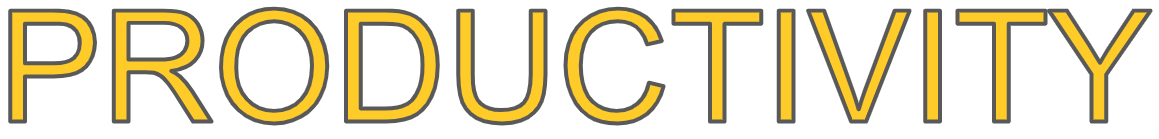 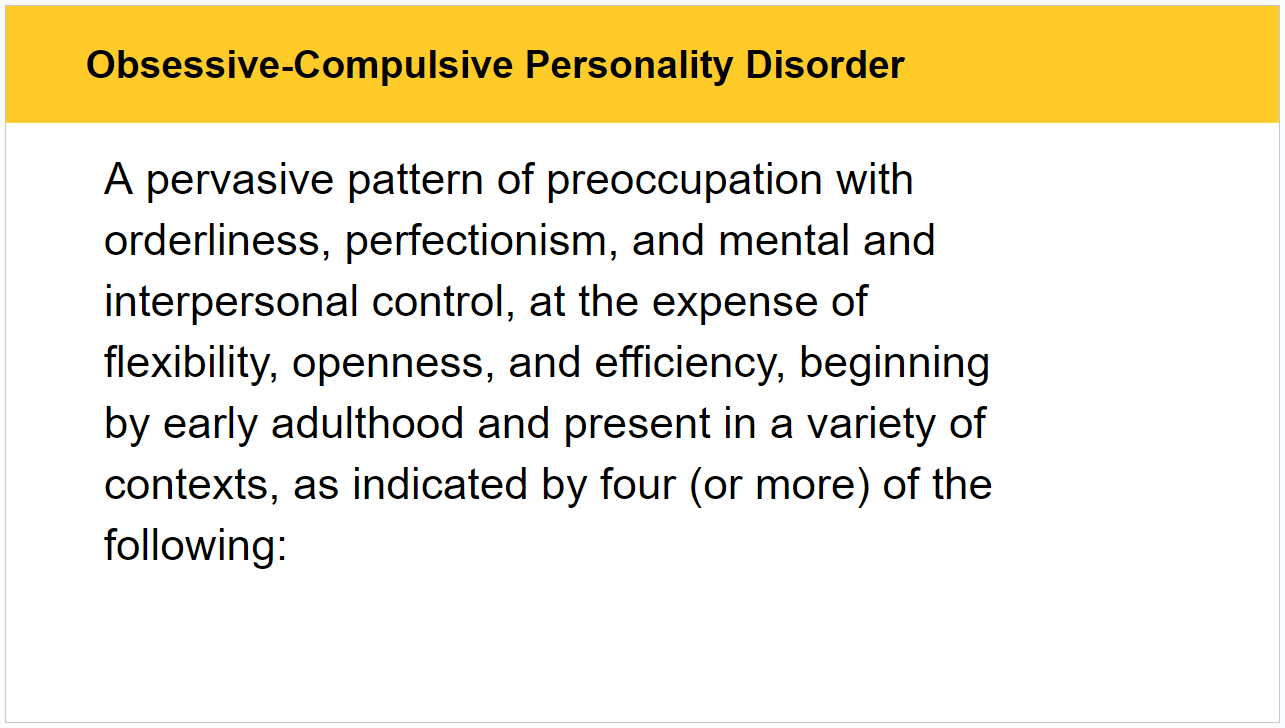 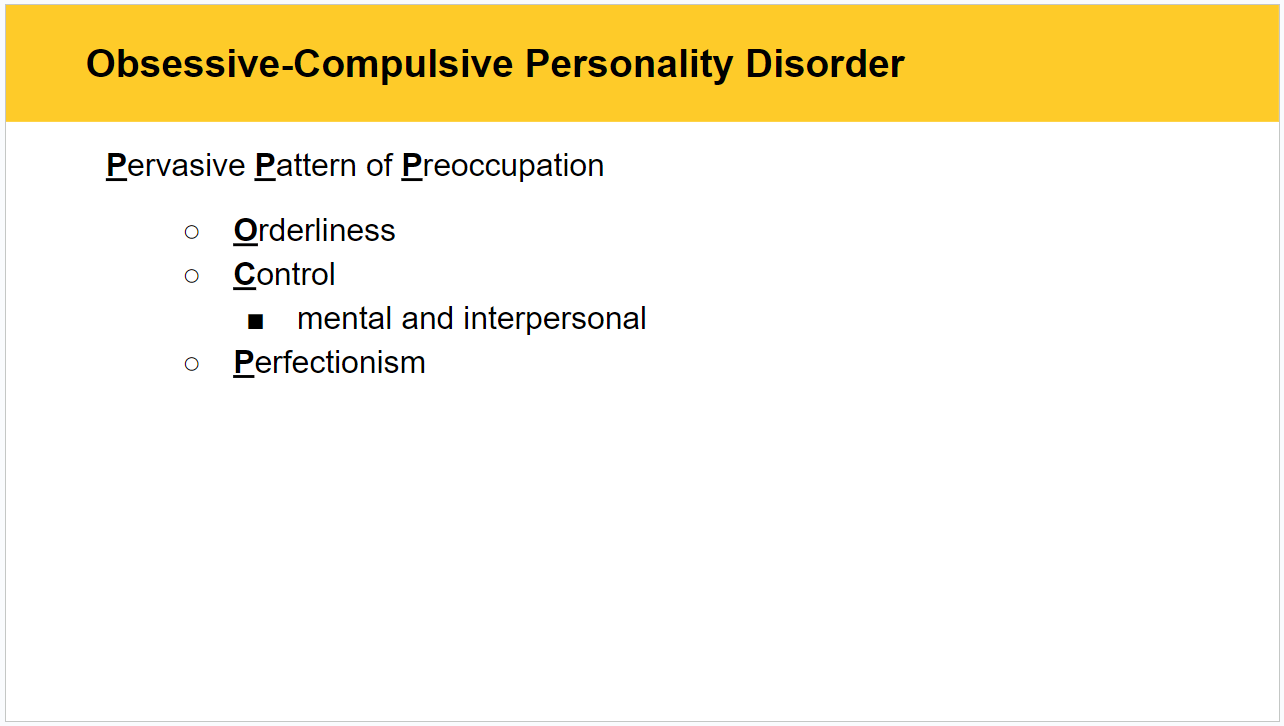 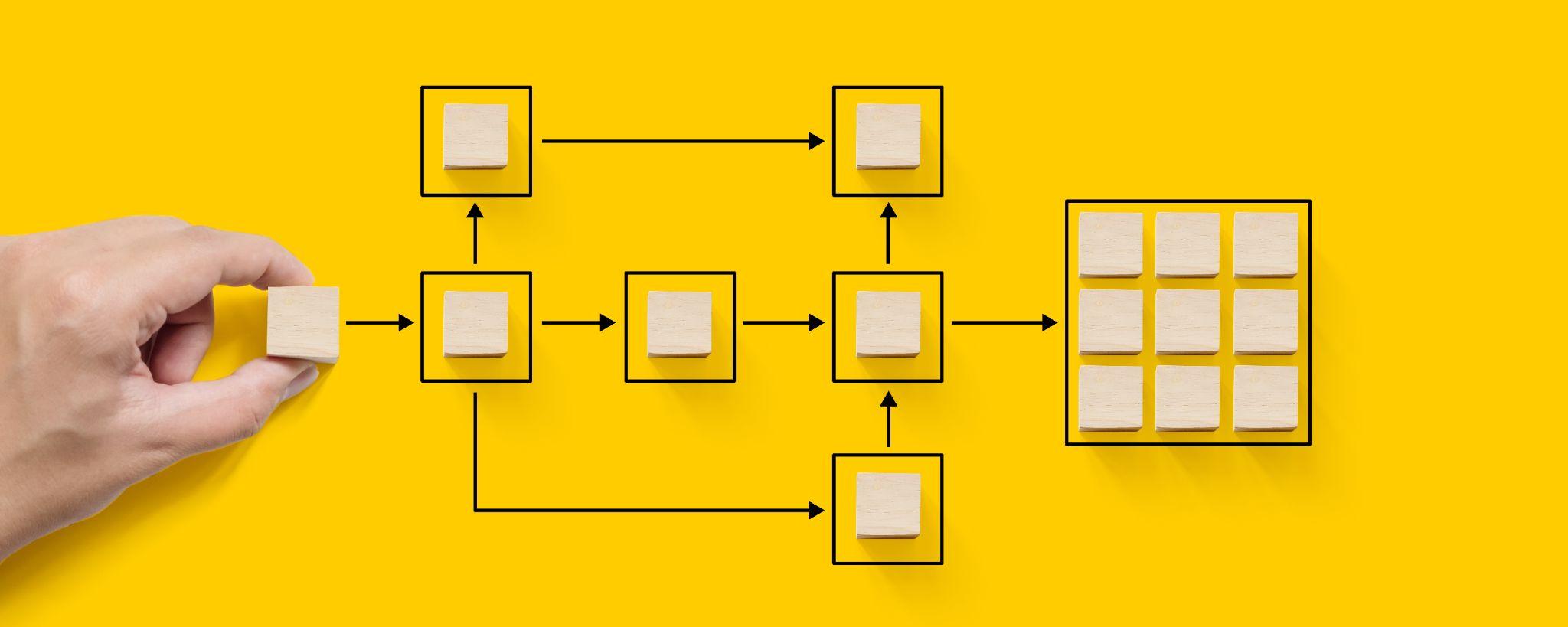 Obsessive-Compulsive Personality Disorder
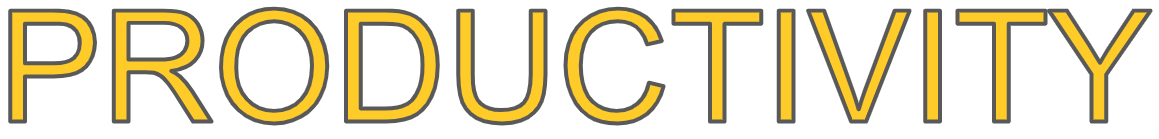 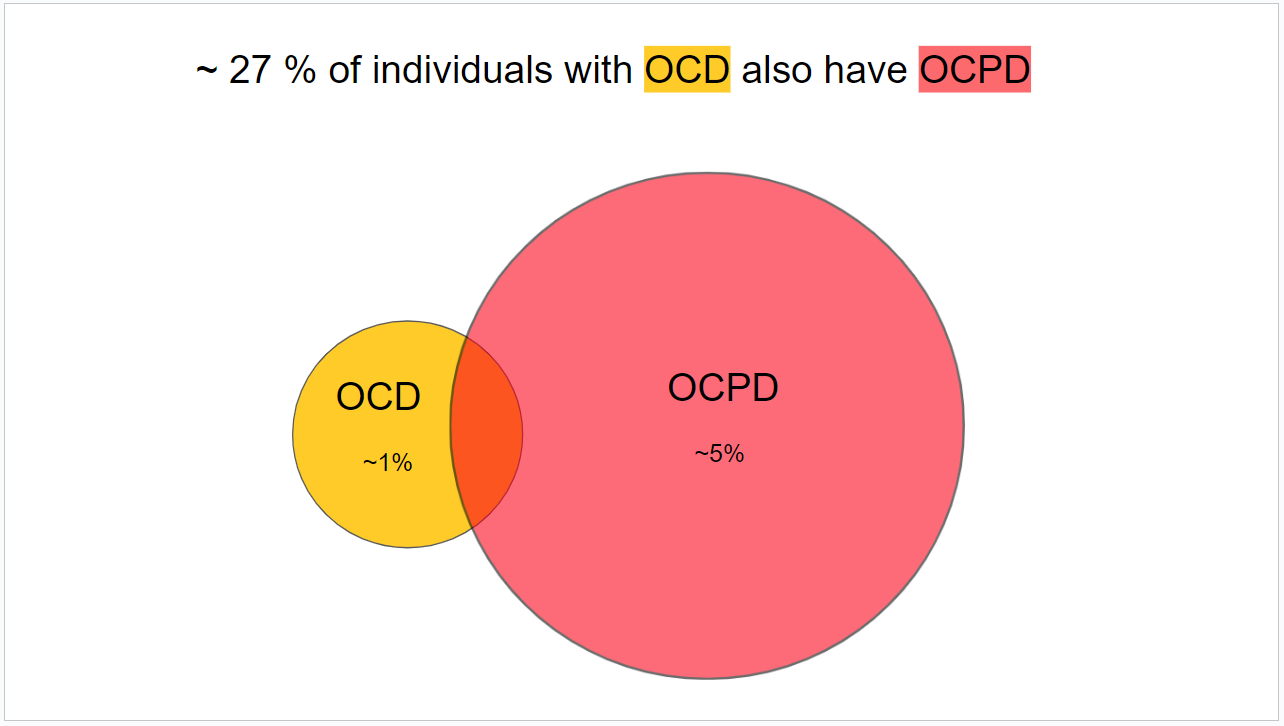 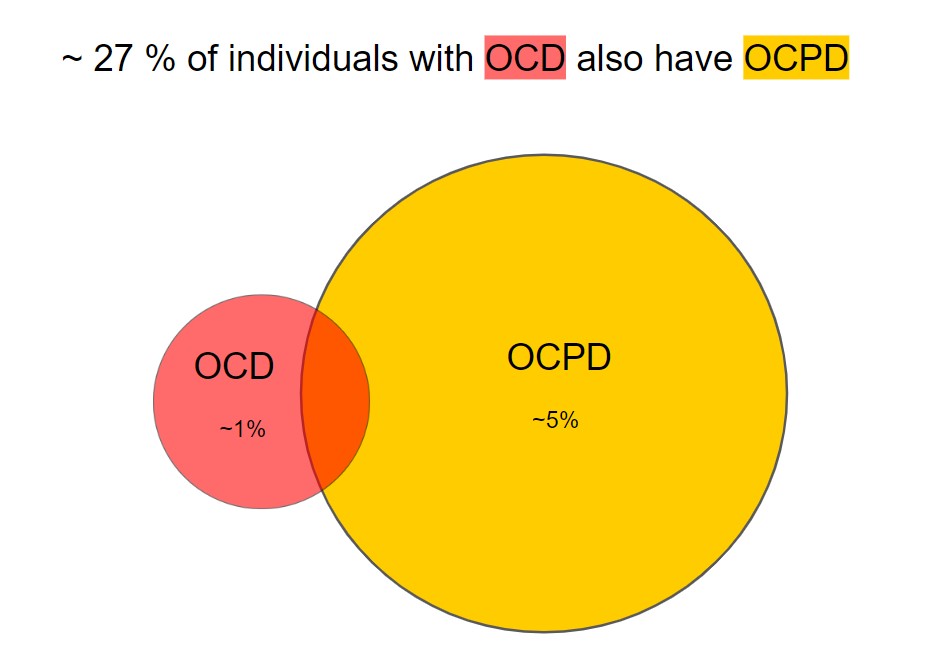 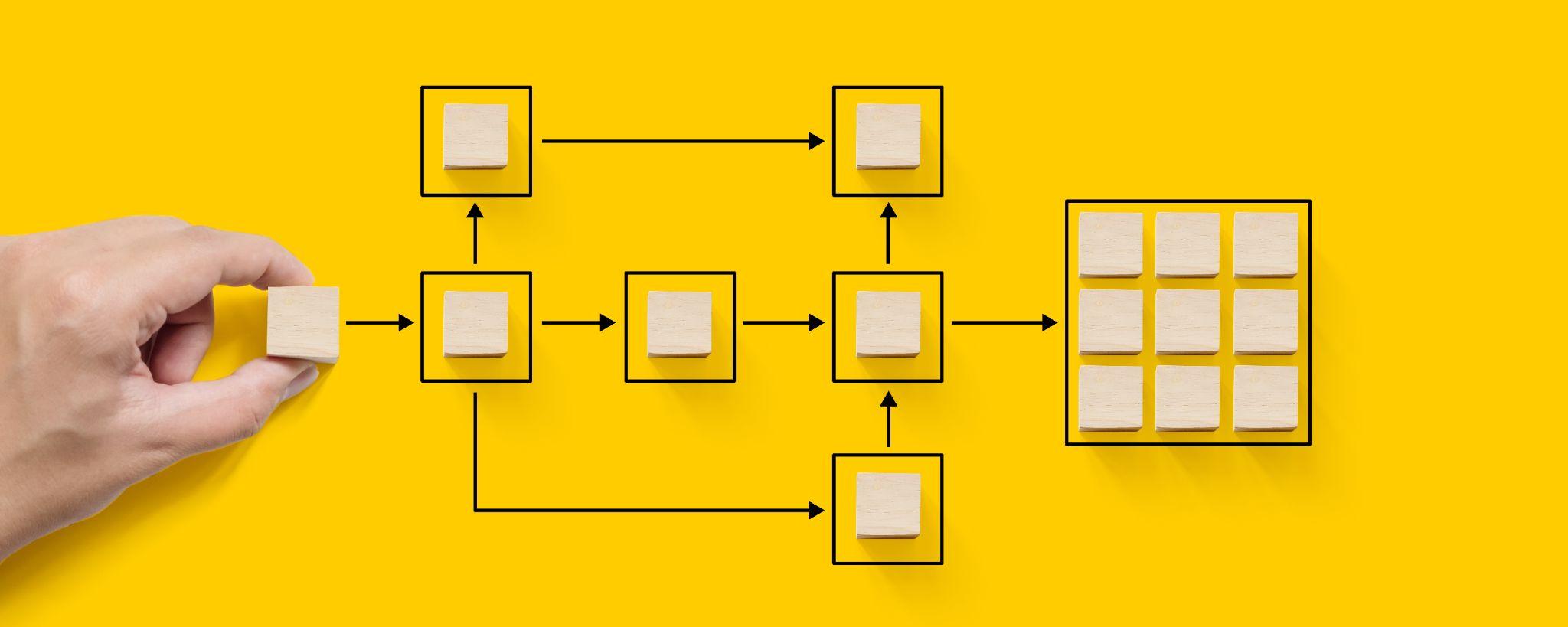 Obsessive-Compulsive Personality Disorder
Obsessive-Compulsive Personality Disorder
4+ of
Is preoccupied with details, rules, lists, order, organization, or schedules to the extent that the major point of the activity is lost.
Shows perfectionism that interferes with task completion.
Is excessively devoted to work and productivity to the exclusion of leisure activities and friendships.
Is overconscientious, scrupulous, and inflexible about matters of morality, ethics, or values.
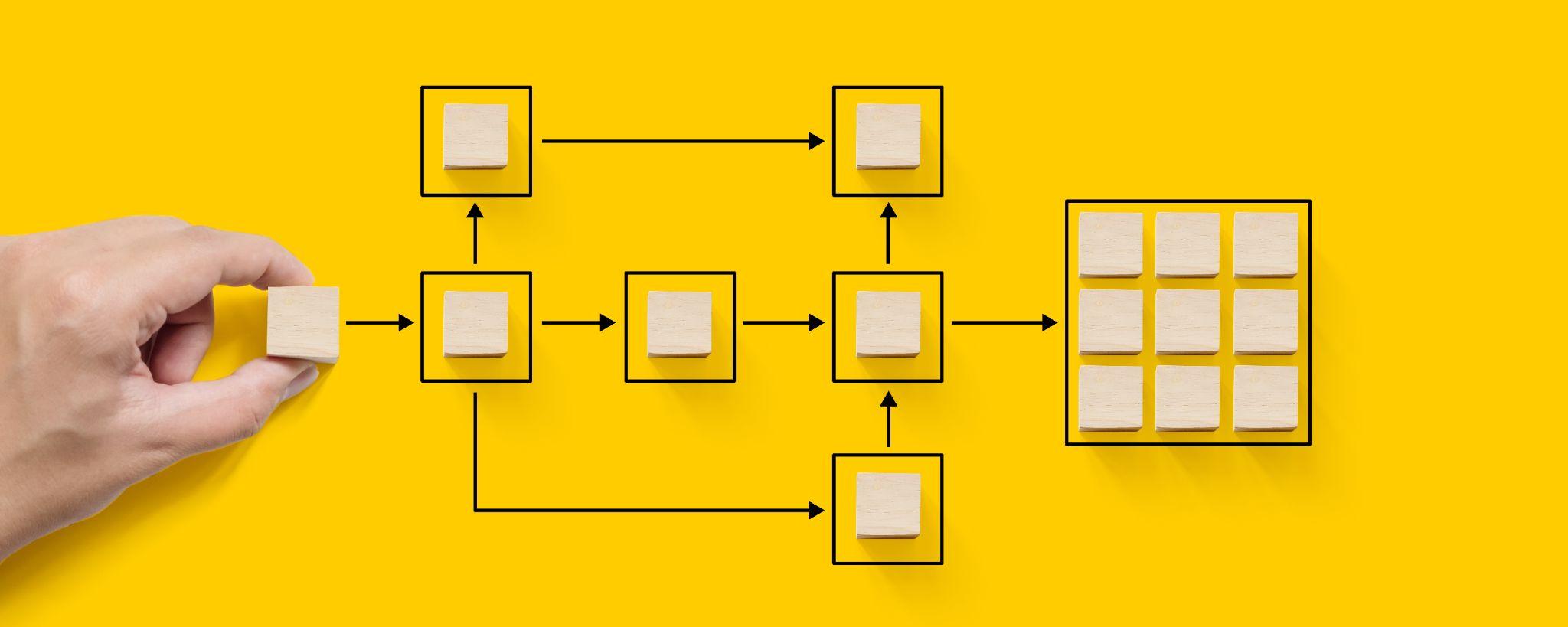 Obsessive-Compulsive Personality Disorder
Obsessive-Compulsive Personality Disorder
4+ of
Is overconscientious, scrupulous, and inflexible about matters of morality, ethics, or values.
ego-syntonic
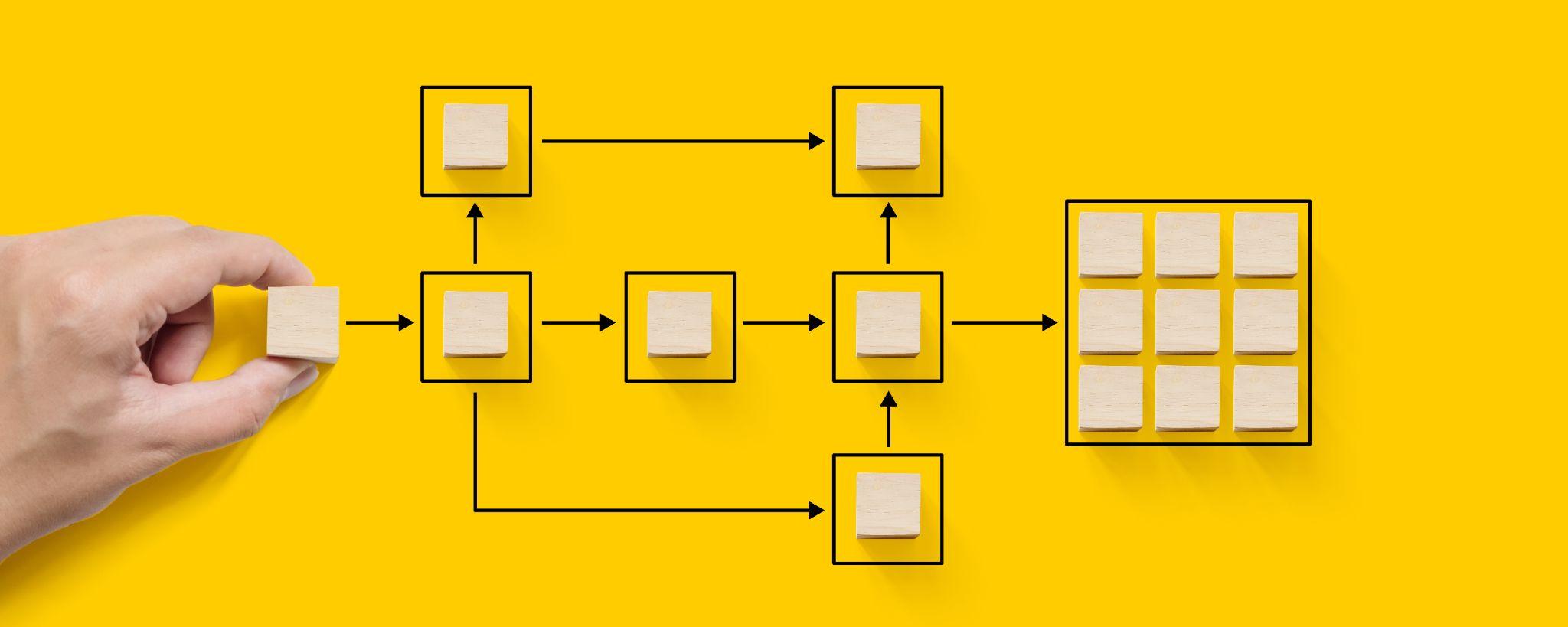 Obsessive-Compulsive Personality Disorder
Obsessive-Compulsive Personality Disorder
4+ of
Is overconscientious, scrupulous, and inflexible about matters of morality, ethics, or values.

Values?
ego-syntonic
[Speaker Notes: Decided I’d list the first 5 things that came to mind and not edit revise them.]
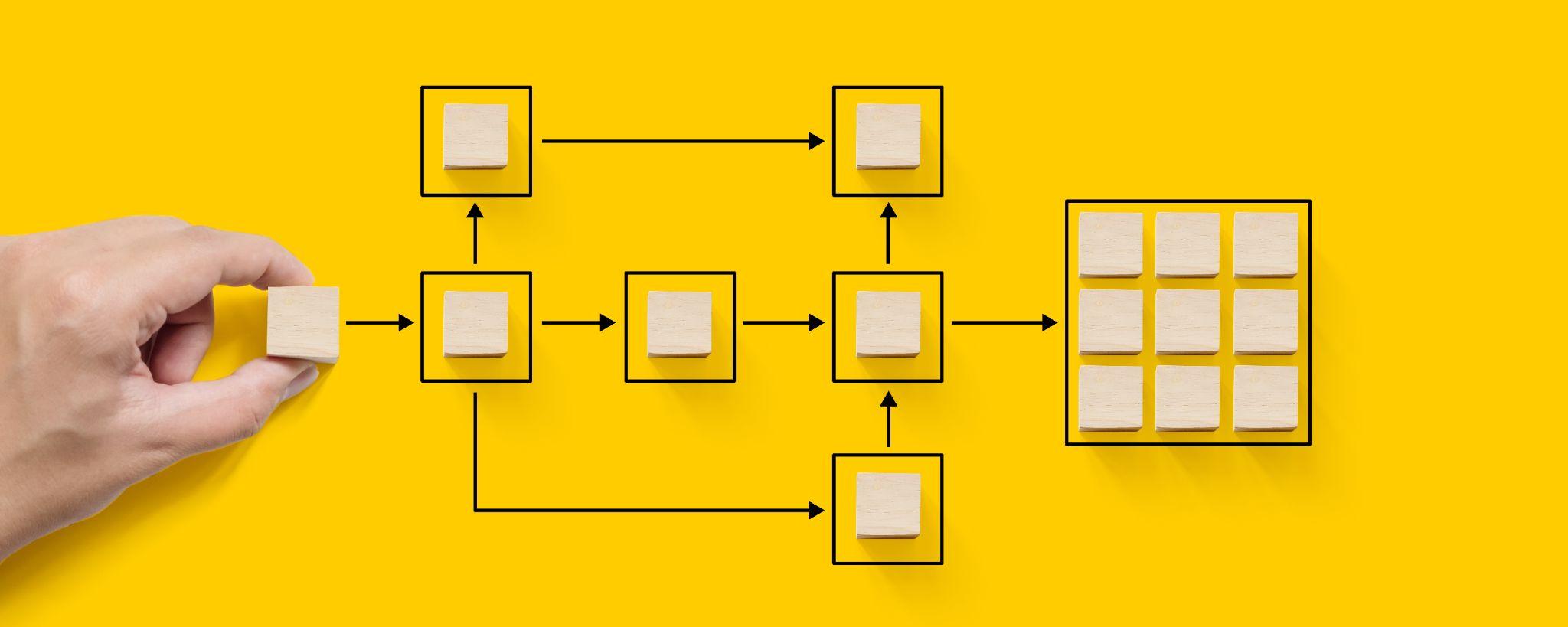 Obsessive-Compulsive Personality Disorder
Obsessive-Compulsive Personality Disorder
4+ of
Is overconscientious, scrupulous, and inflexible about matters of morality, ethics, or values.

Values?
Usability – no extra clicks
[Speaker Notes: Sounds shallow but it’s the first thing that came to mind]
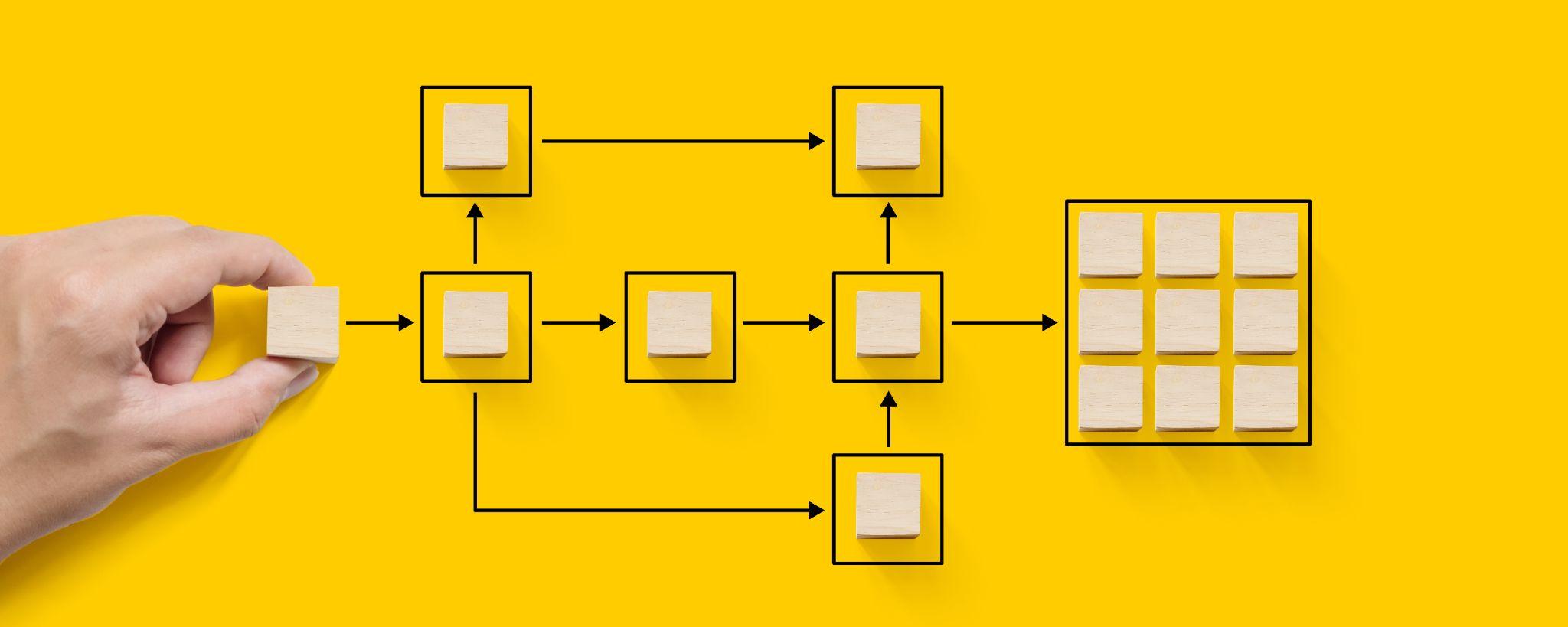 Obsessive-Compulsive Personality Disorder
Obsessive-Compulsive Personality Disorder
4+ of
Is overconscientious, scrupulous, and inflexible about matters of morality, ethics, or values.

Values?
Usability – no extra clicks
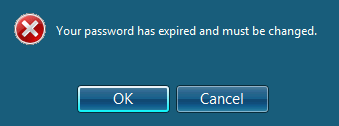 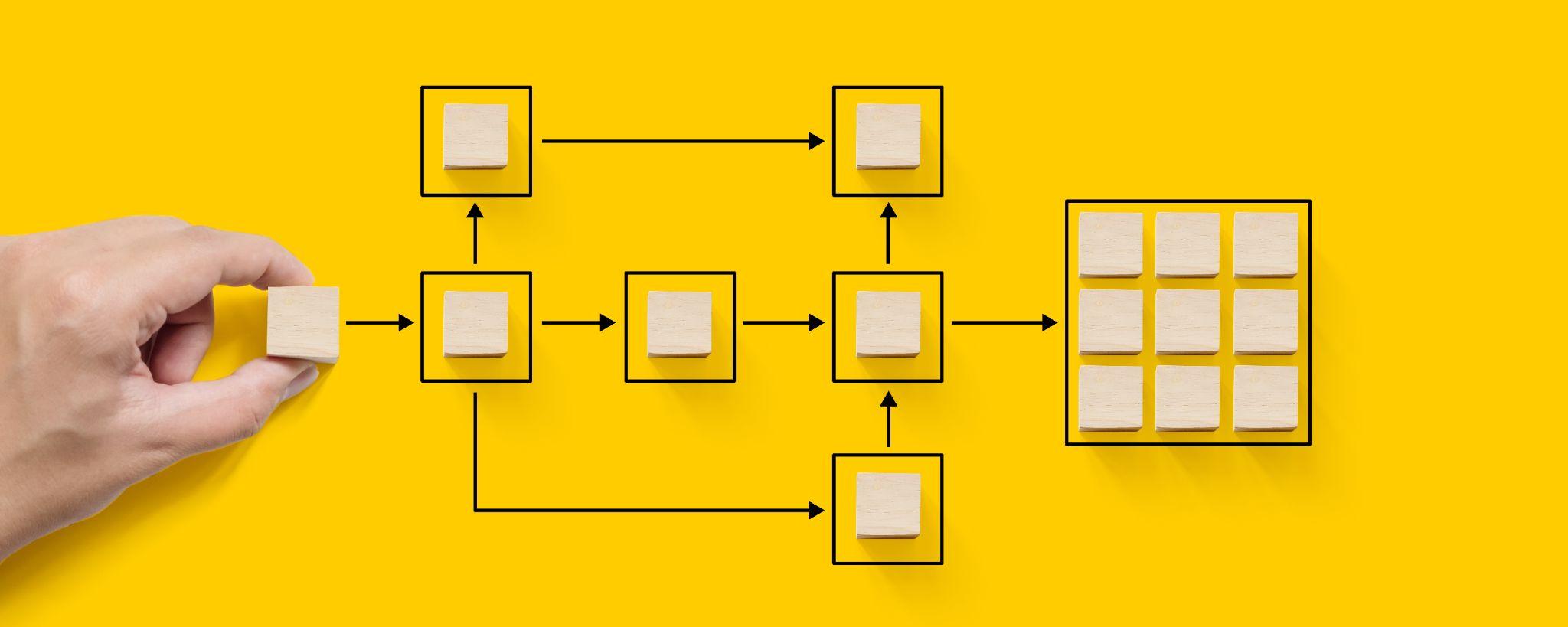 Chiasson, S., van Oorschot, P.C. Quantifying the security advantage of password expiration policies. Des. Codes Cryptogr. 77, 401–408 (2015). https://doi.org/10.1007/s10623-015-0071-9
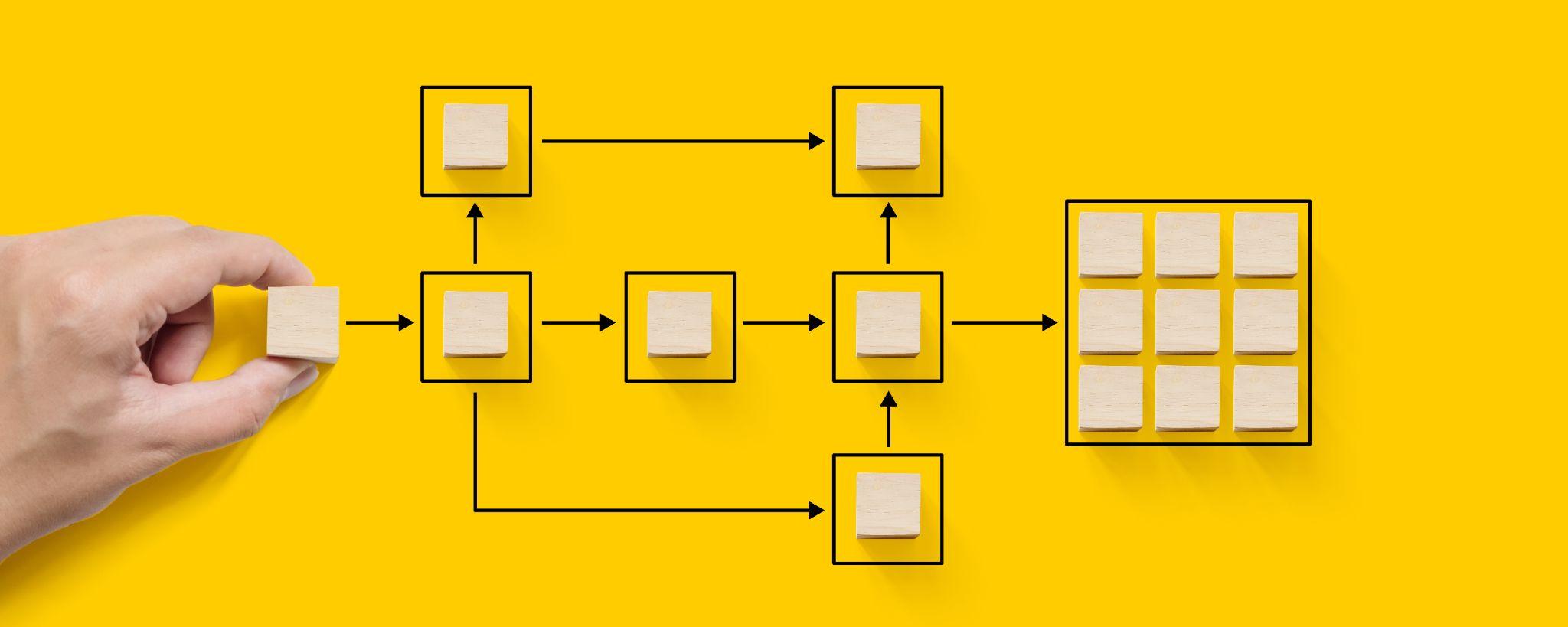 Obsessive-Compulsive Personality Disorder
Obsessive-Compulsive Personality Disorder
4+ of
Is overconscientious, scrupulous, and inflexible about matters of morality, ethics, or values.

Values?
Usability – no extra clicks
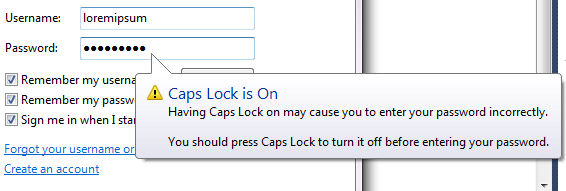 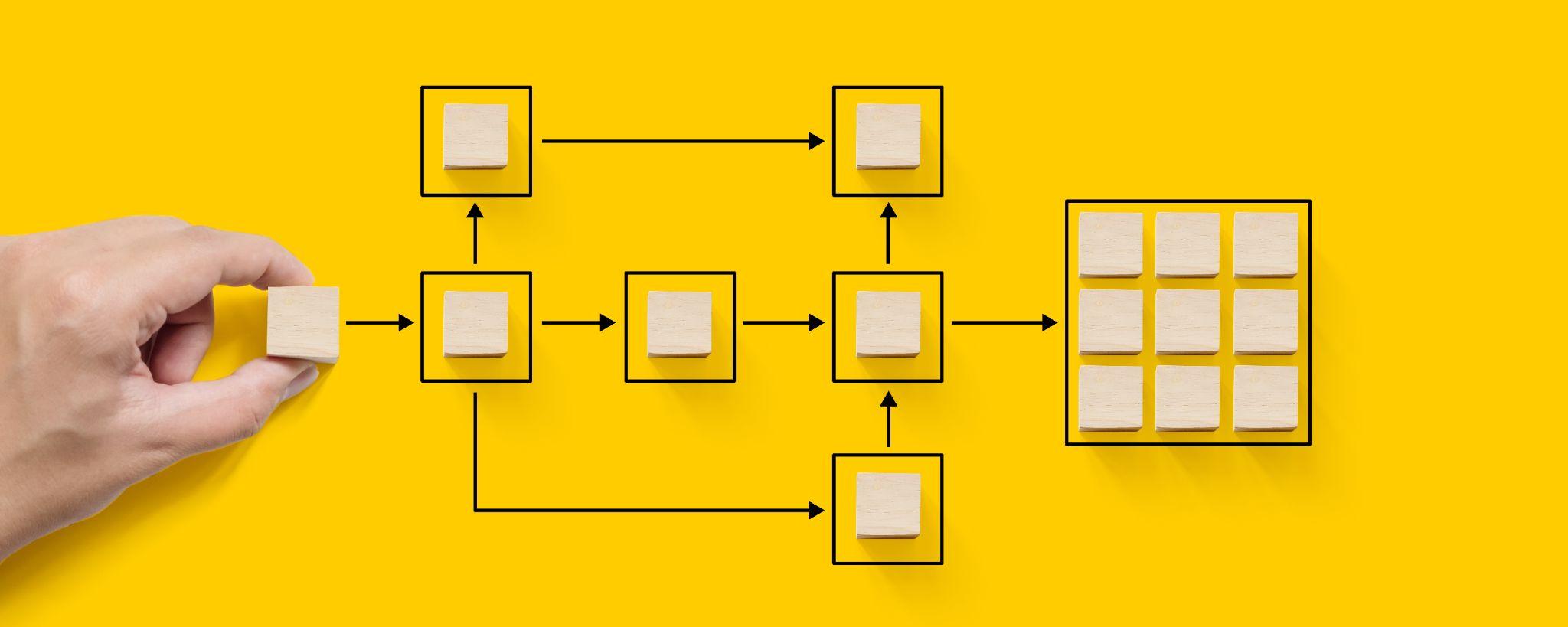 Chiasson, S., van Oorschot, P.C. Quantifying the security advantage of password expiration policies. Des. Codes Cryptogr. 77, 401–408 (2015). https://doi.org/10.1007/s10623-015-0071-9
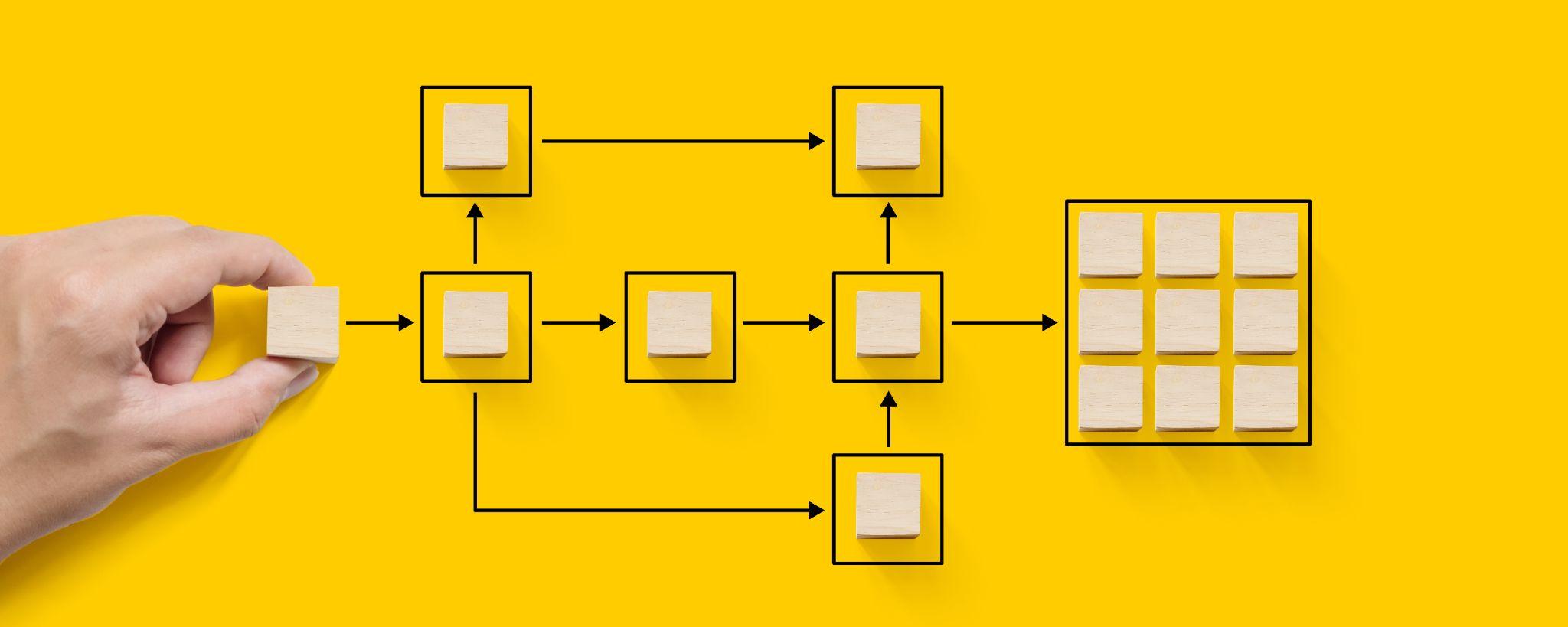 Obsessive-Compulsive Personality Disorder
Obsessive-Compulsive Personality Disorder
4+ of
Is overconscientious, scrupulous, and inflexible about matters of morality, ethics, or values.

Values?
Usability – no extra clicks
Efficiency – no extra words
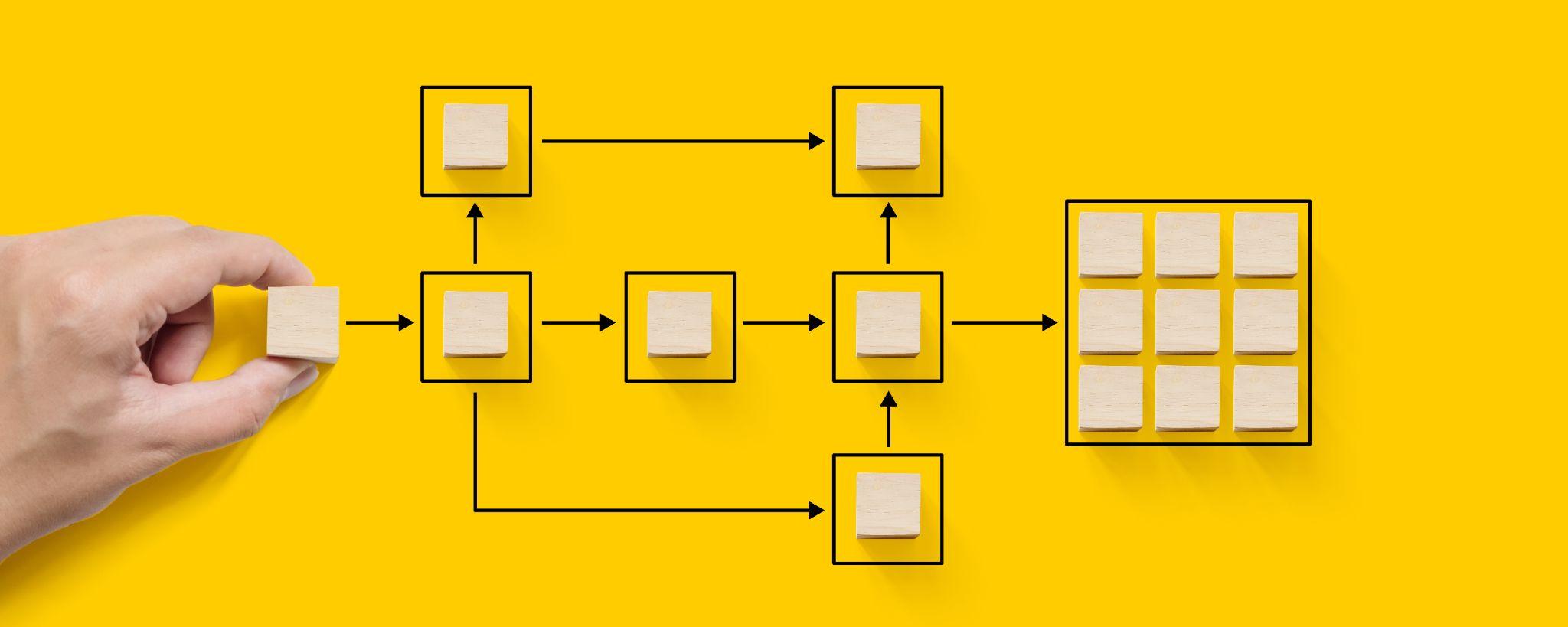 Obsessive-Compulsive Personality Disorder
Obsessive-Compulsive Personality Disorder
4+ of
Is overconscientious, scrupulous, and inflexible about matters of morality, ethics, or values.

Values?
Usability – no extra clicks
Efficiency – no extra words
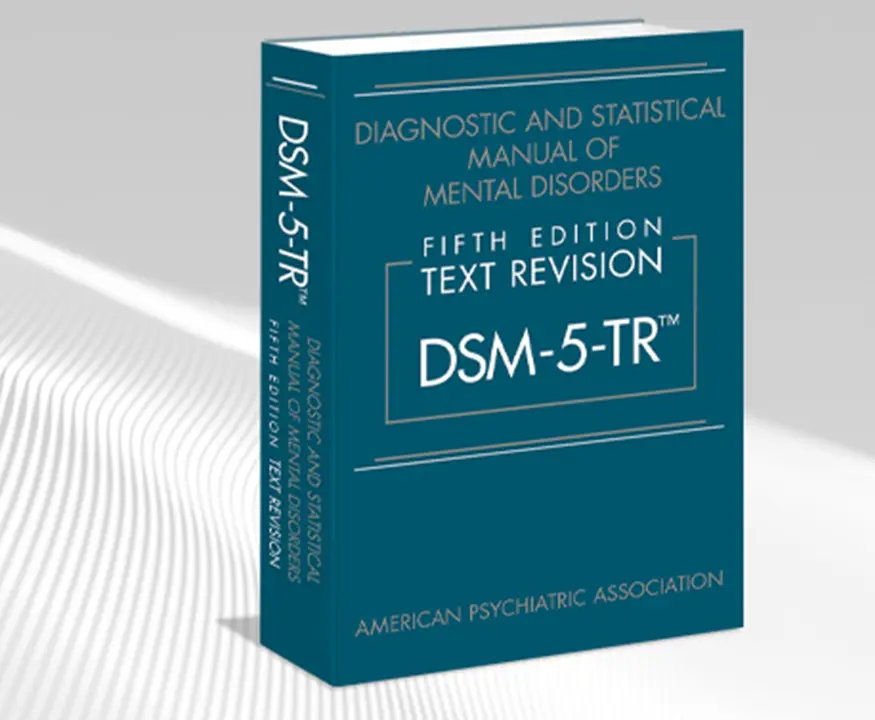 [Speaker Notes: C’mon guys – Everybody uses SIGECAPS and DIGFAST...why not put diagnostic criteria in that order??]
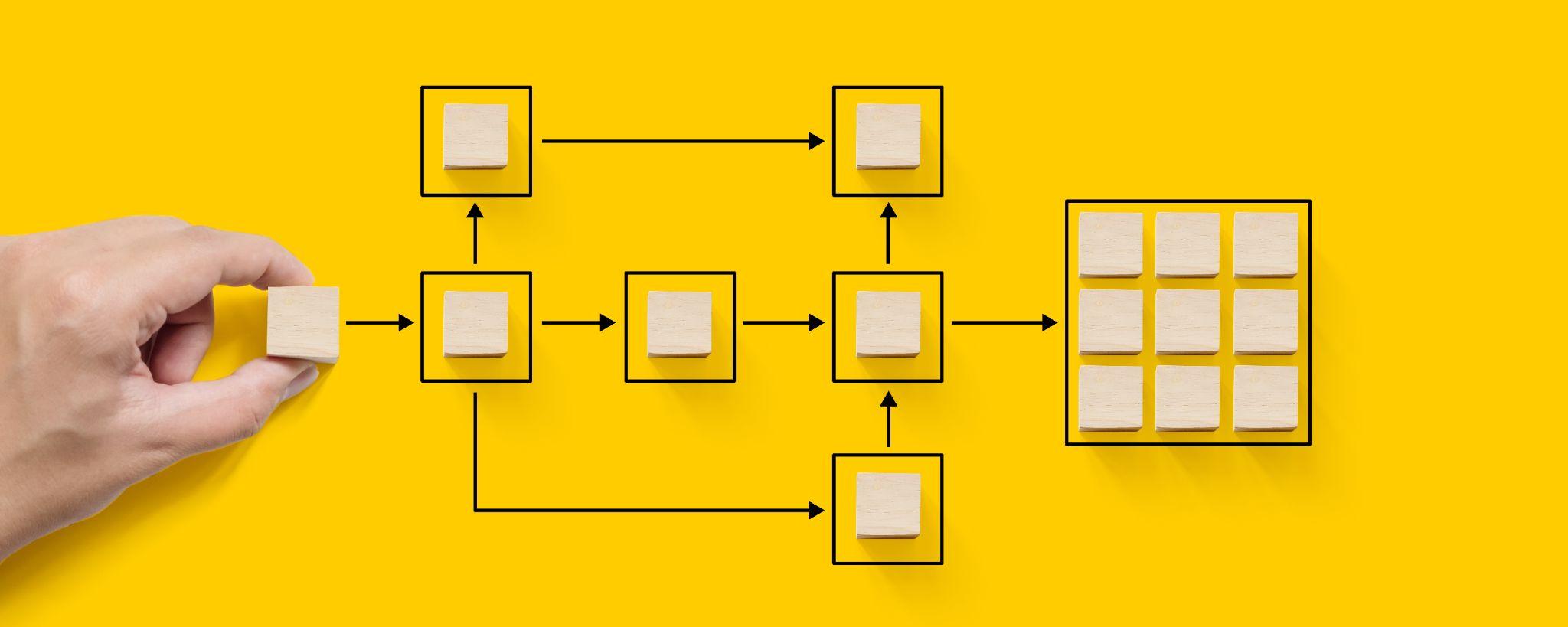 Obsessive-Compulsive Personality Disorder
Obsessive-Compulsive Personality Disorder
4+ of
Is overconscientious, scrupulous, and inflexible about matters of morality, ethics, or values.

Values?
Usability – no extra clicks
Efficiency – no extra words
Nonmaleficence – don’t hurt people
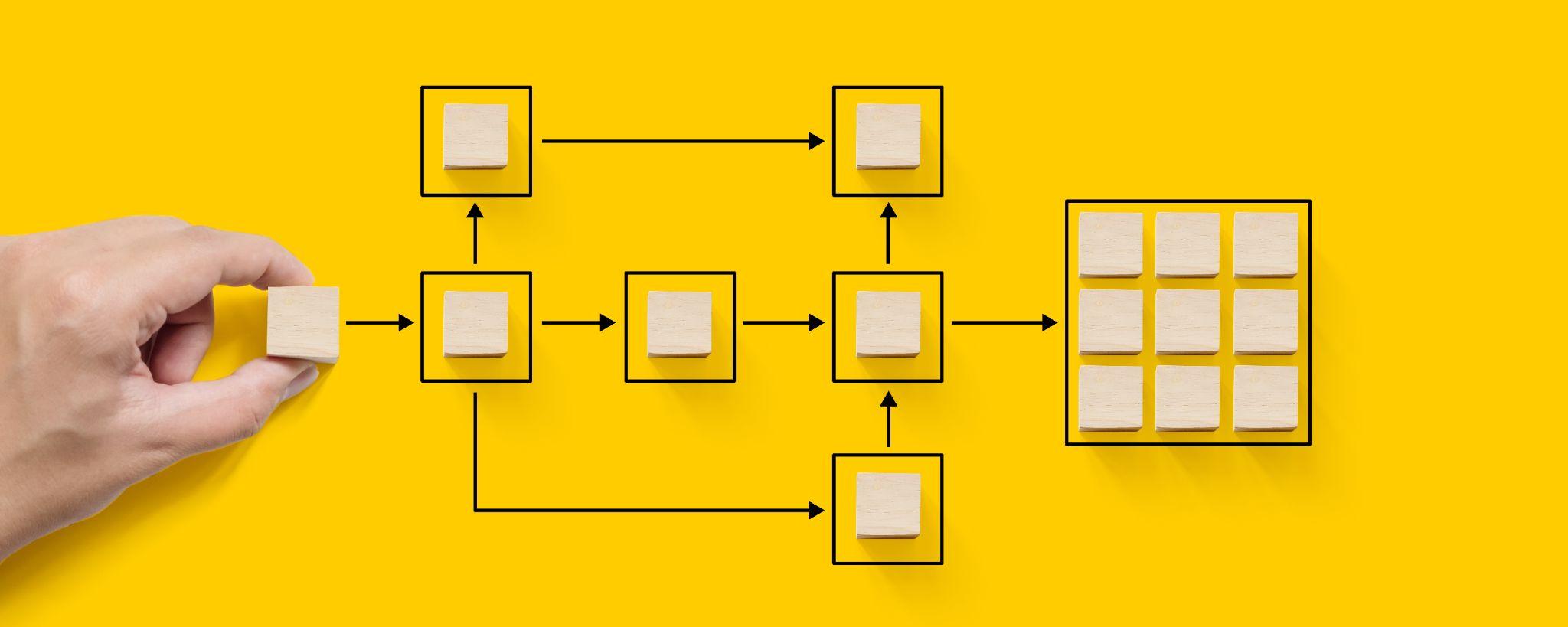 Obsessive-Compulsive Personality Disorder
Obsessive-Compulsive Personality Disorder
4+ of
Is overconscientious, scrupulous, and inflexible about matters of morality, ethics, or values.

Values?
Usability – no extra clicks
Efficiency – no extra words
Nonmaleficence – don’t hurt people
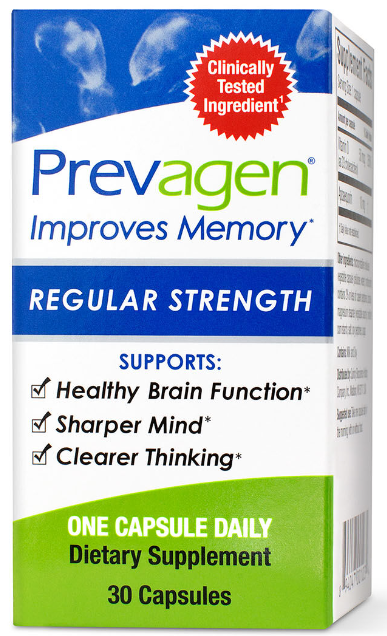 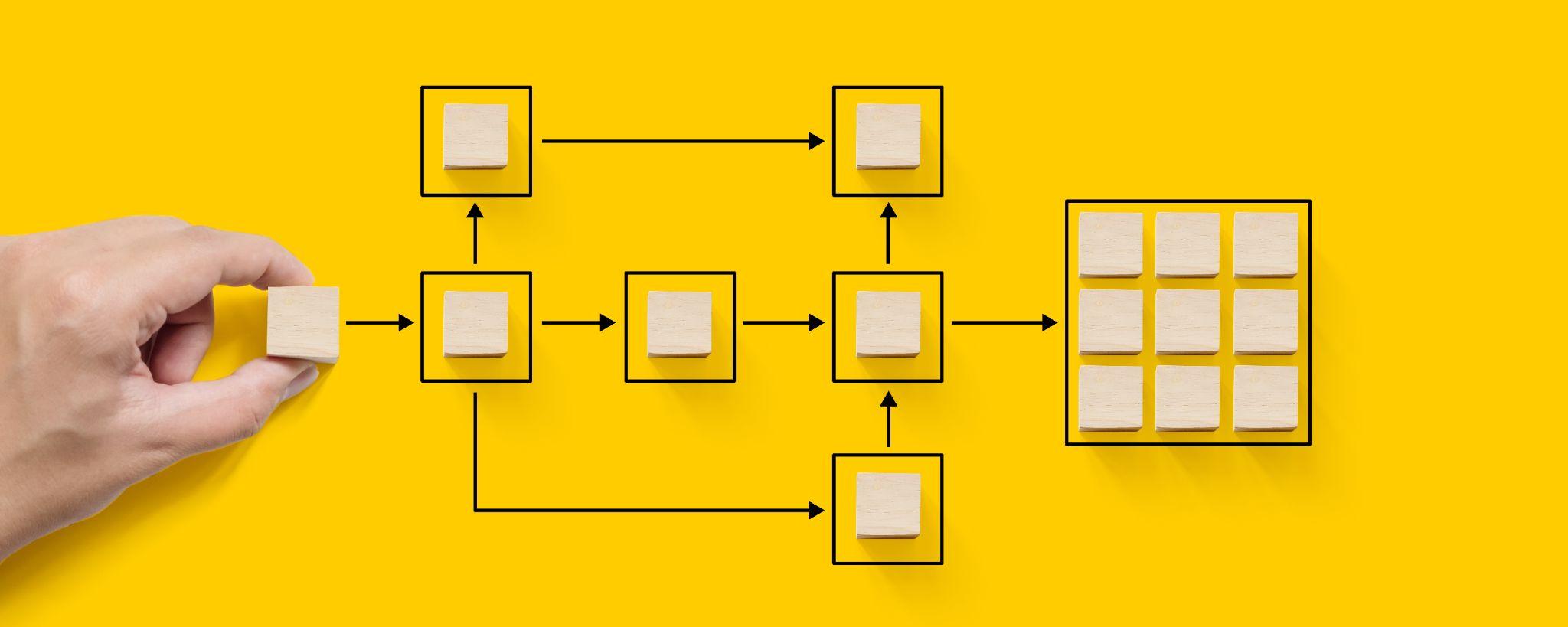 Jones, S. M., Castaing, G. I., Teets, E. L., Wells, J. J., & Guttmann, R. P. (2021). The price of predatory marketing on older adults: A perspective on Prevagen potency. Inquiries Journal, 13(09).
[Speaker Notes: Again, first example. There are worse. This is a scam and the harm done is to people worried about developing dementia not looking into neuroprotectants that actually work.]
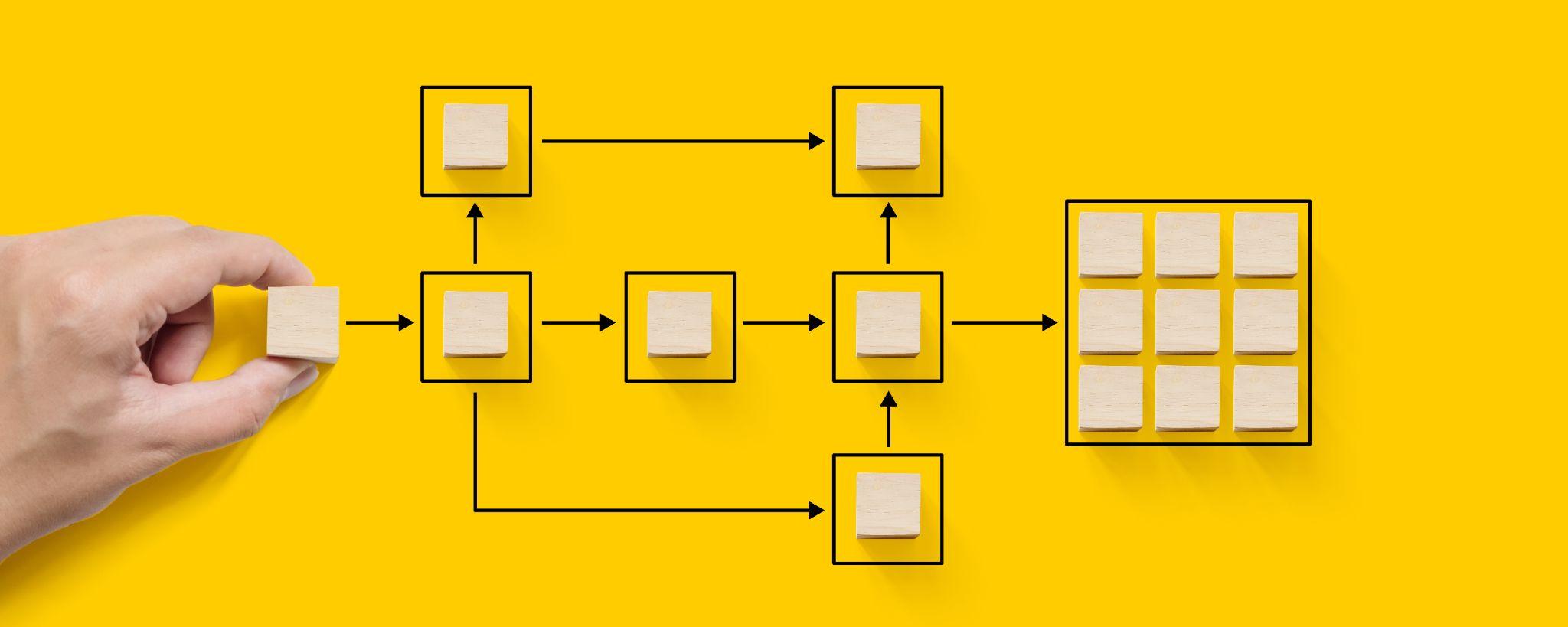 Obsessive-Compulsive Personality Disorder
Obsessive-Compulsive Personality Disorder
4+ of
Is overconscientious, scrupulous, and inflexible about matters of morality, ethics, or values.

Values?
Usability – no extra clicks
Efficiency – no extra words
Nonmaleficence – don’t hurt people
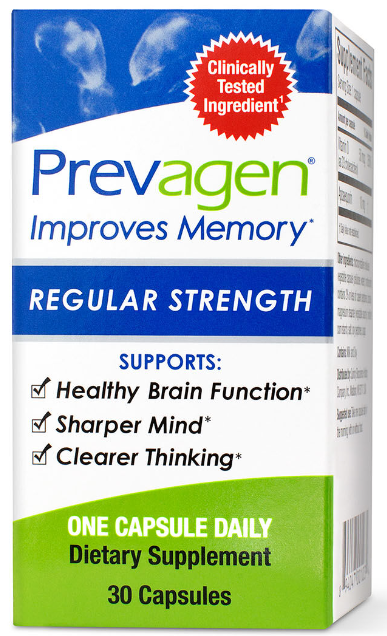 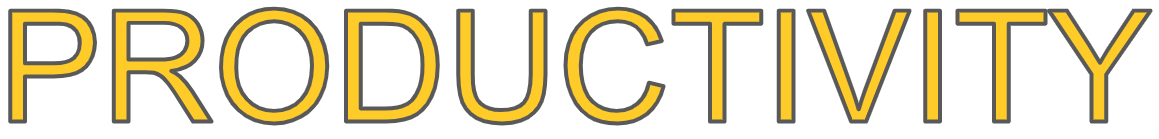 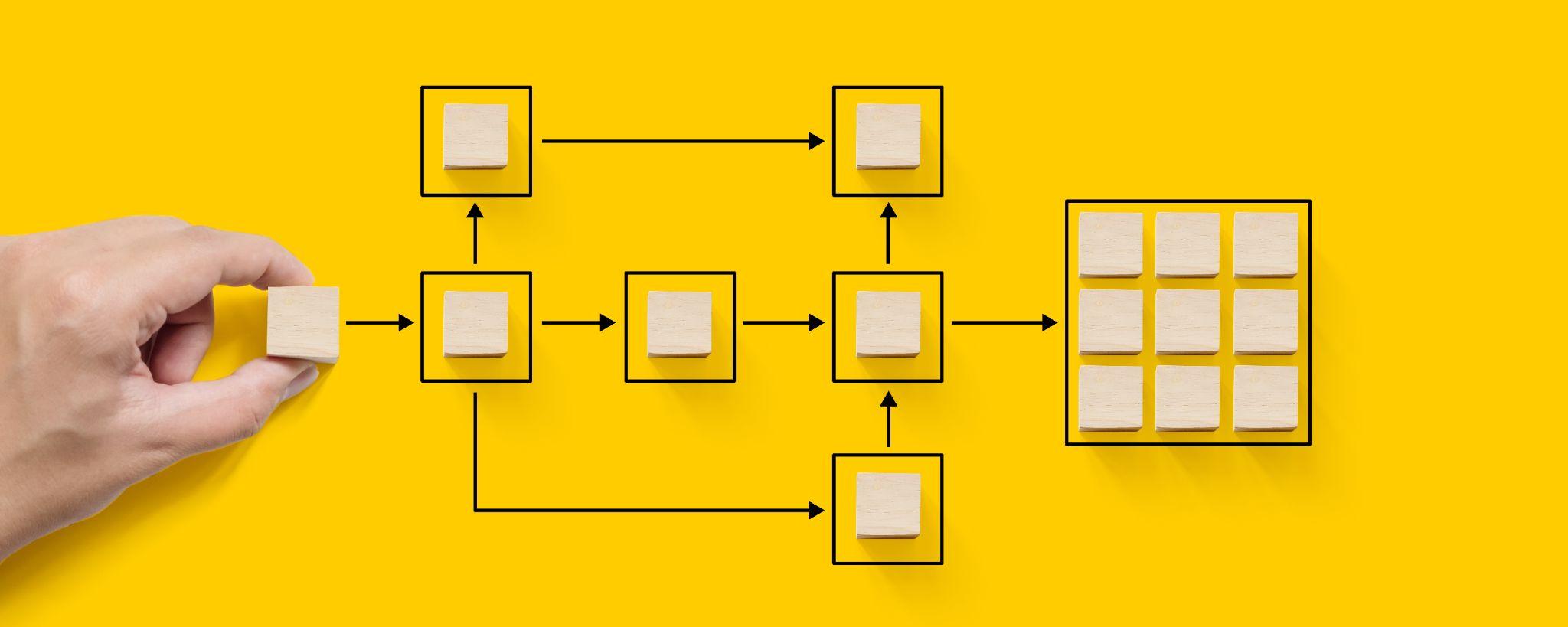 Jones, S. M., Castaing, G. I., Teets, E. L., Wells, J. J., & Guttmann, R. P. (2021). The price of predatory marketing on older adults: A perspective on Prevagen potency. Inquiries Journal, 13(09).
[Speaker Notes: Again, first example. There are worse. This is a scam and the harm done is to people worried about developing dementia not looking into neuroprotectants that actually work.]
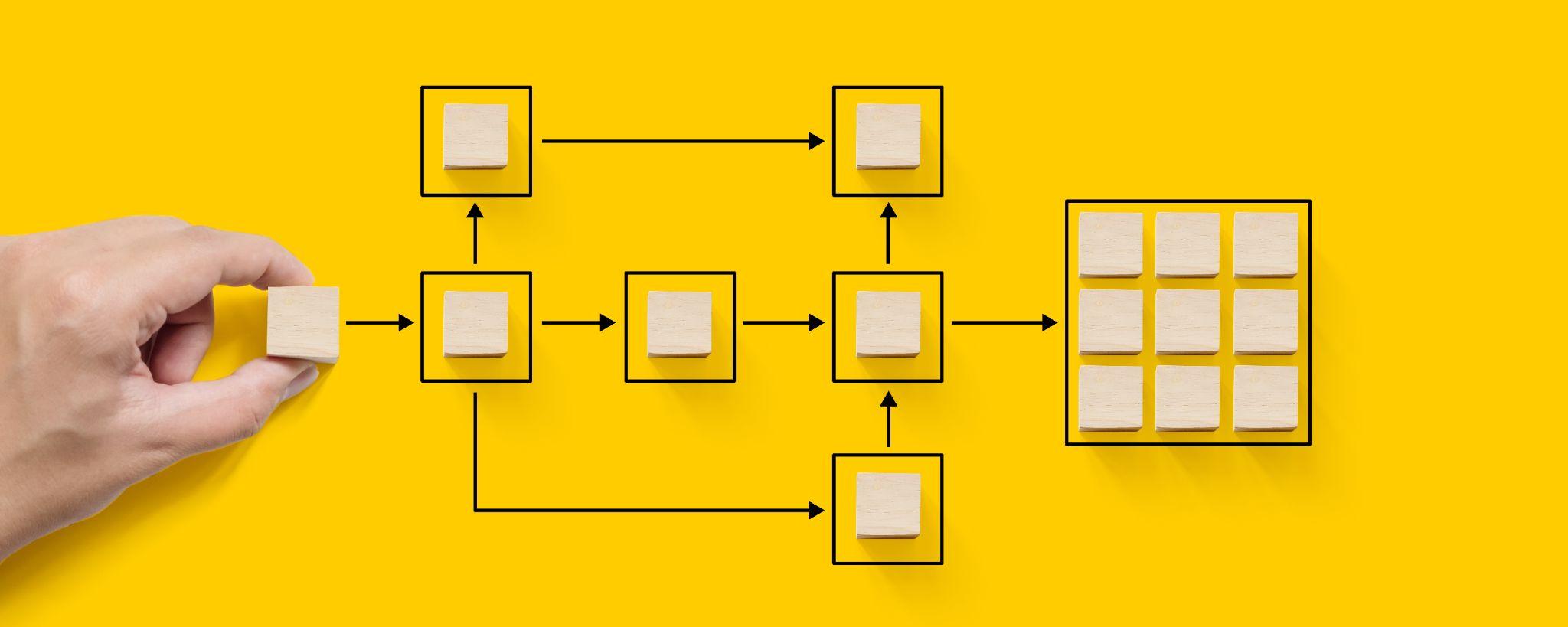 Obsessive-Compulsive Personality Disorder
Obsessive-Compulsive Personality Disorder
4+ of
Is overconscientious, scrupulous, and inflexible about matters of morality, ethics, or values.

Values?
Usability – no extra clicks
Efficiency – no extra words
Nonmaleficence – don’t hurt people 
Competency – avoiding mistakes that could hurt people
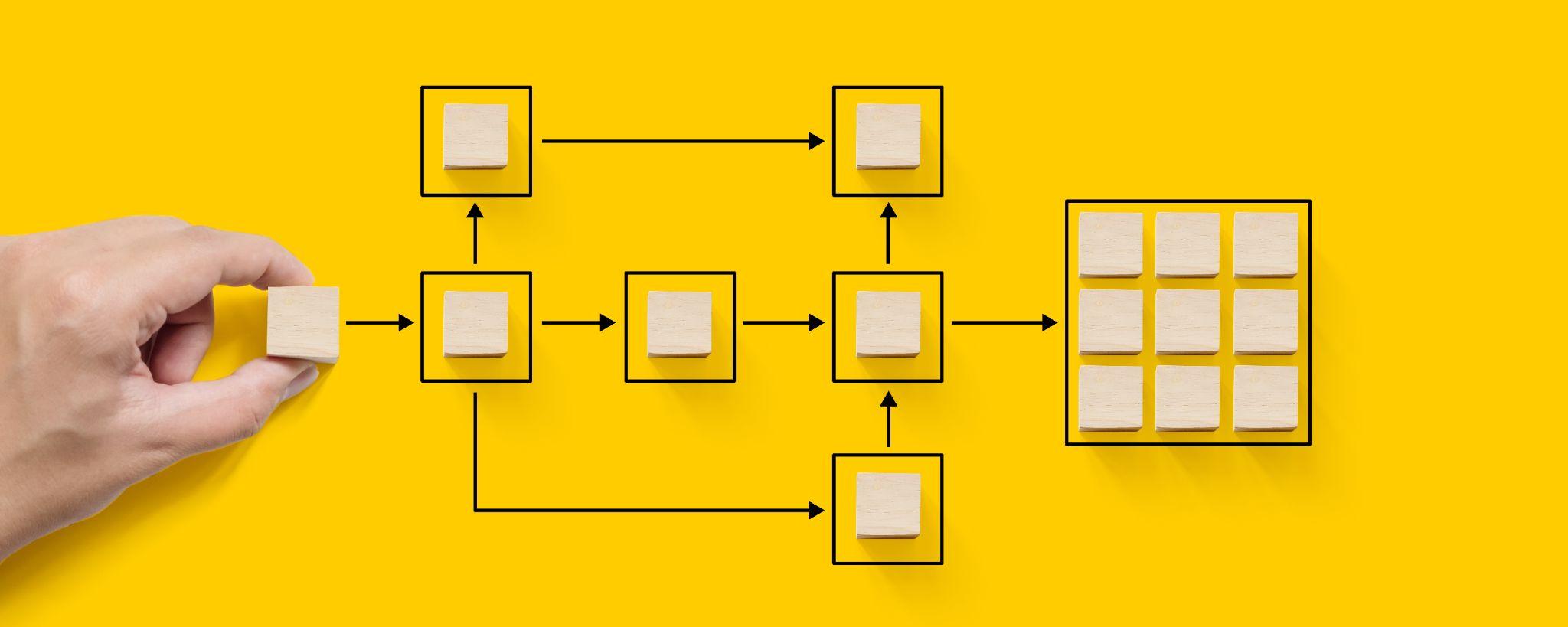 Obsessive-Compulsive Personality Disorder
Obsessive-Compulsive Personality Disorder
4+ of
Is overconscientious, scrupulous, and inflexible about matters of morality, ethics, or values.

Values?
Usability – no extra clicks
Efficiency – no extra words
Nonmaleficence – don’t hurt people 
Competency – avoiding mistakes that could hurt people
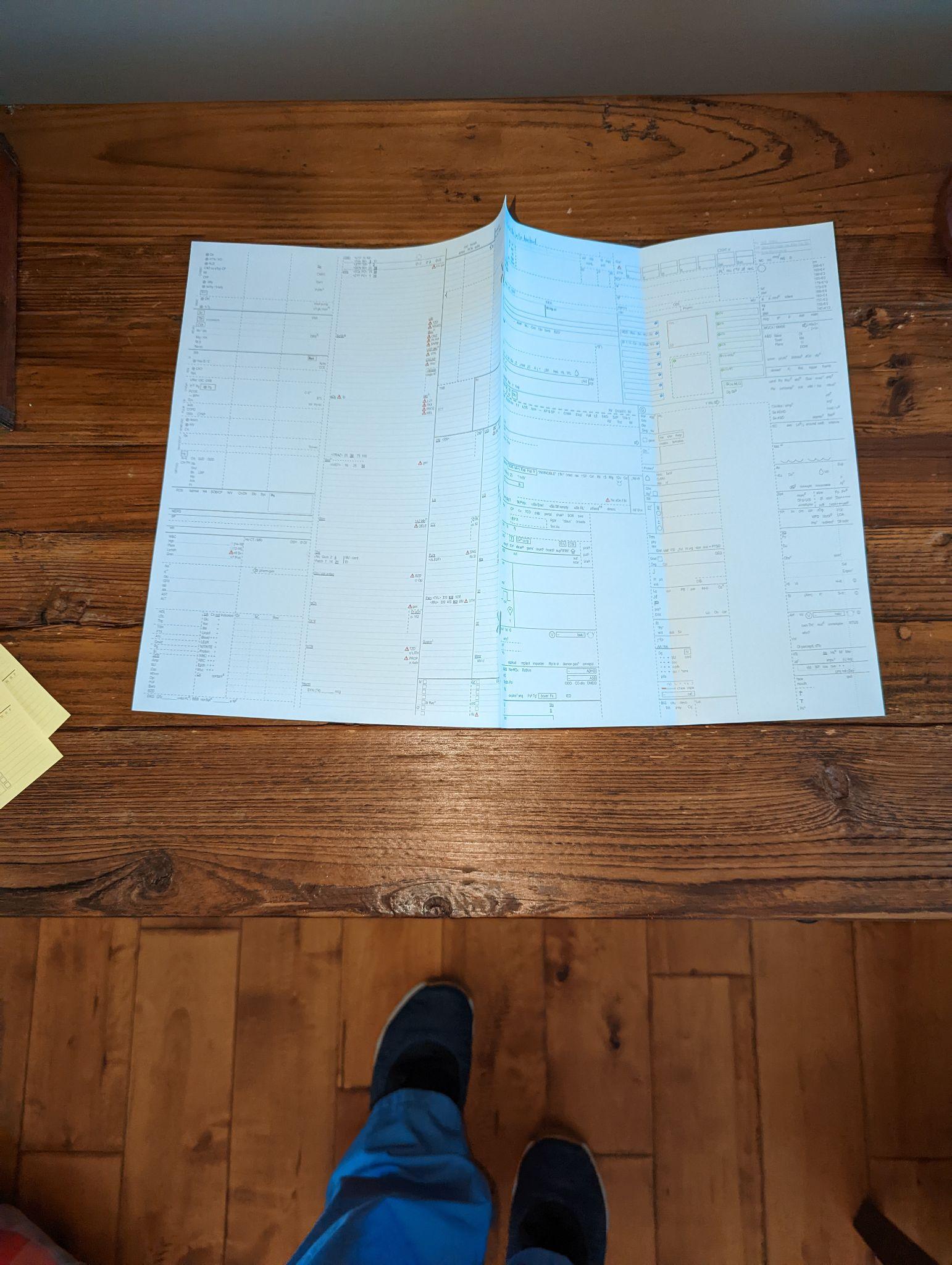 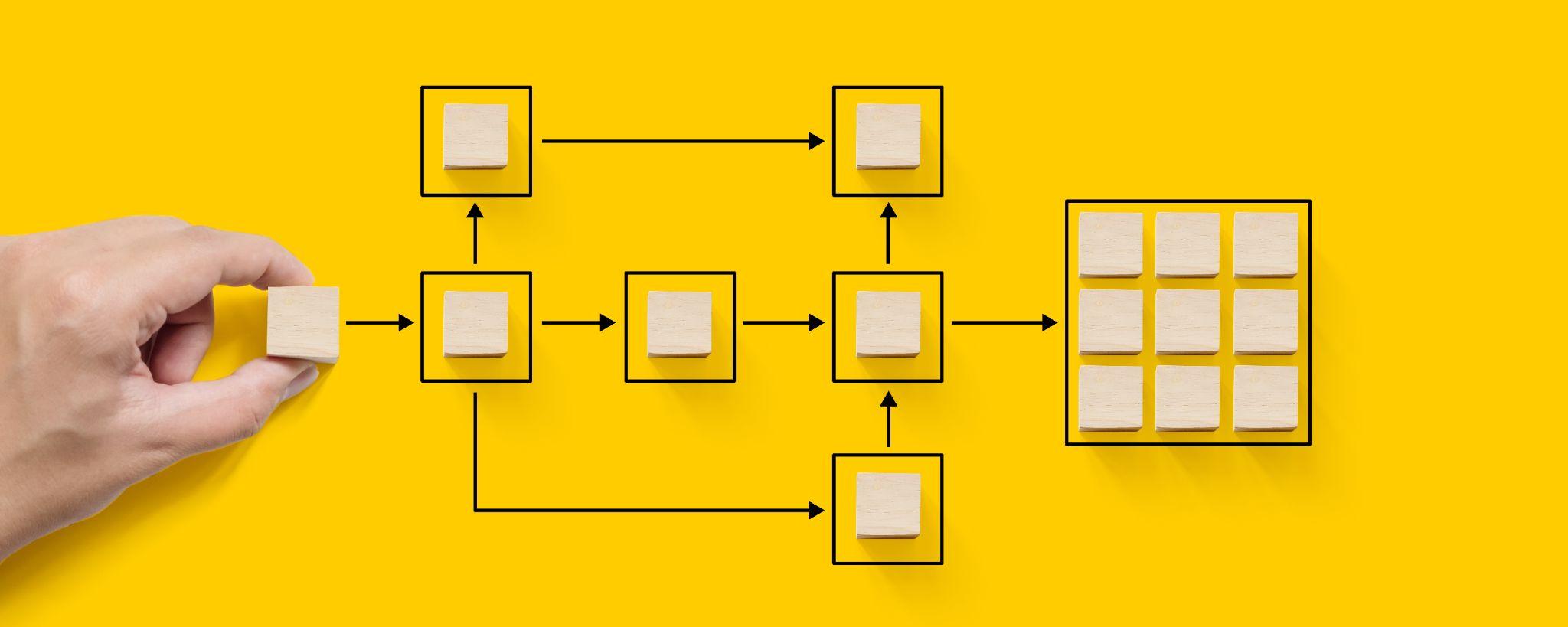 Obsessive-Compulsive Personality Disorder
Obsessive-Compulsive Personality Disorder
4+ of
Is overconscientious, scrupulous, and inflexible about matters of morality, ethics, or values.

Values?
Usability – no extra clicks
Efficiency – no extra words
Nonmaleficence – don’t hurt people 
Competency – avoiding mistakes that could hurt people
Consideration – don’t waste people's time
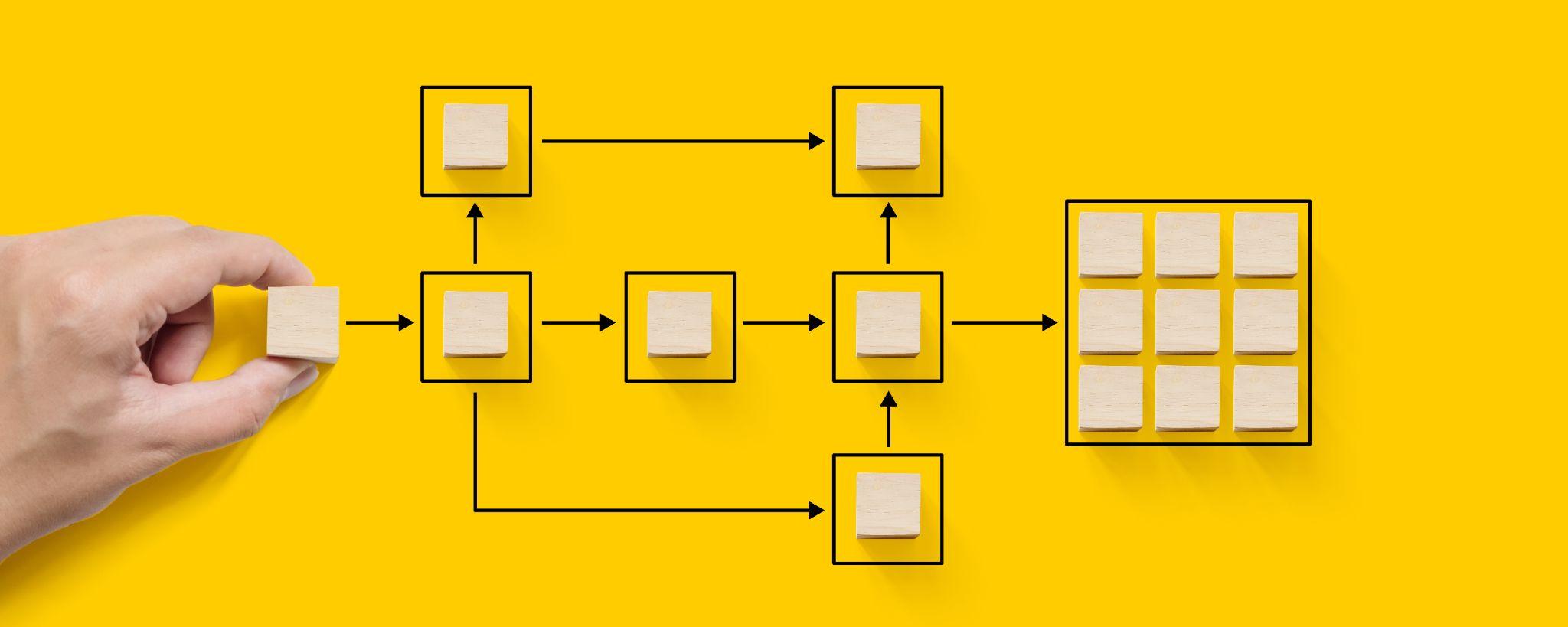 Obsessive-Compulsive Personality Disorder
Obsessive-Compulsive Personality Disorder
4+ of
Is overconscientious, scrupulous, and inflexible about matters of morality, ethics, or values.

Values?
Usability – no extra clicks
Efficiency – no extra words
Nonmaleficence – don’t hurt people 
Competency – avoiding mistakes that could hurt people
Consideration – don’t waste people's time
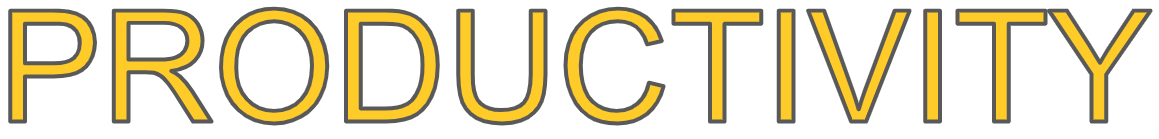 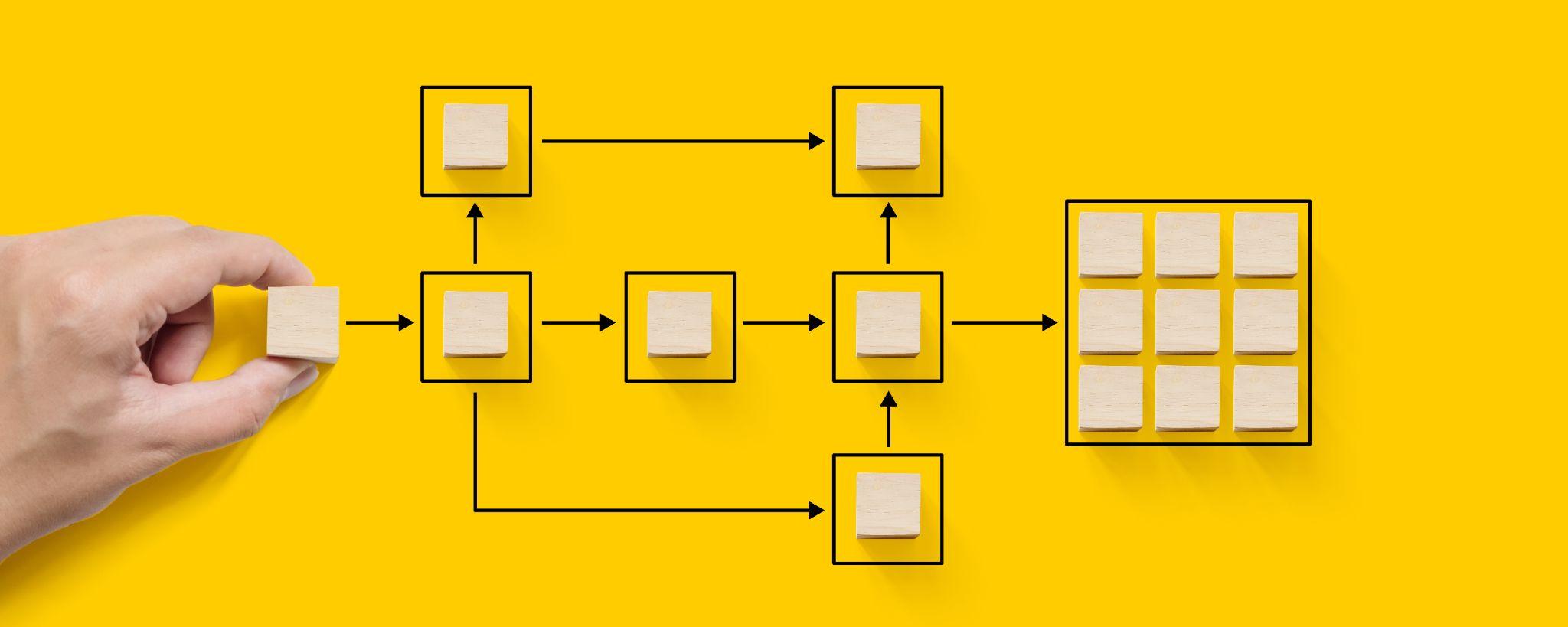 Obsessive-Compulsive Personality Disorder
Obsessive-Compulsive Personality Disorder
4+ of
Is overconscientious, scrupulous, and inflexible about matters of morality, ethics, or values.

Values?
Usability – no extra clicks
Efficiency – no extra words
Nonmaleficence – don’t hurt people 
Competency – avoiding mistakes that could hurt people
Consideration – don’t waste people's time
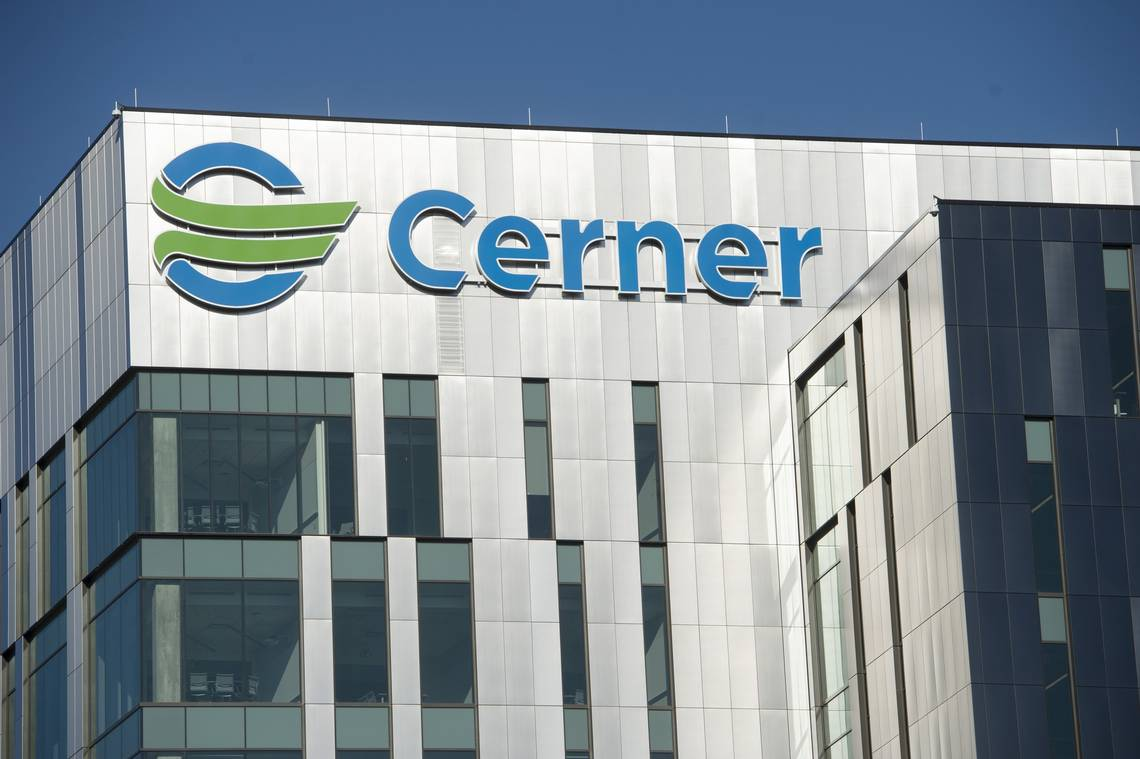 and others’ performance
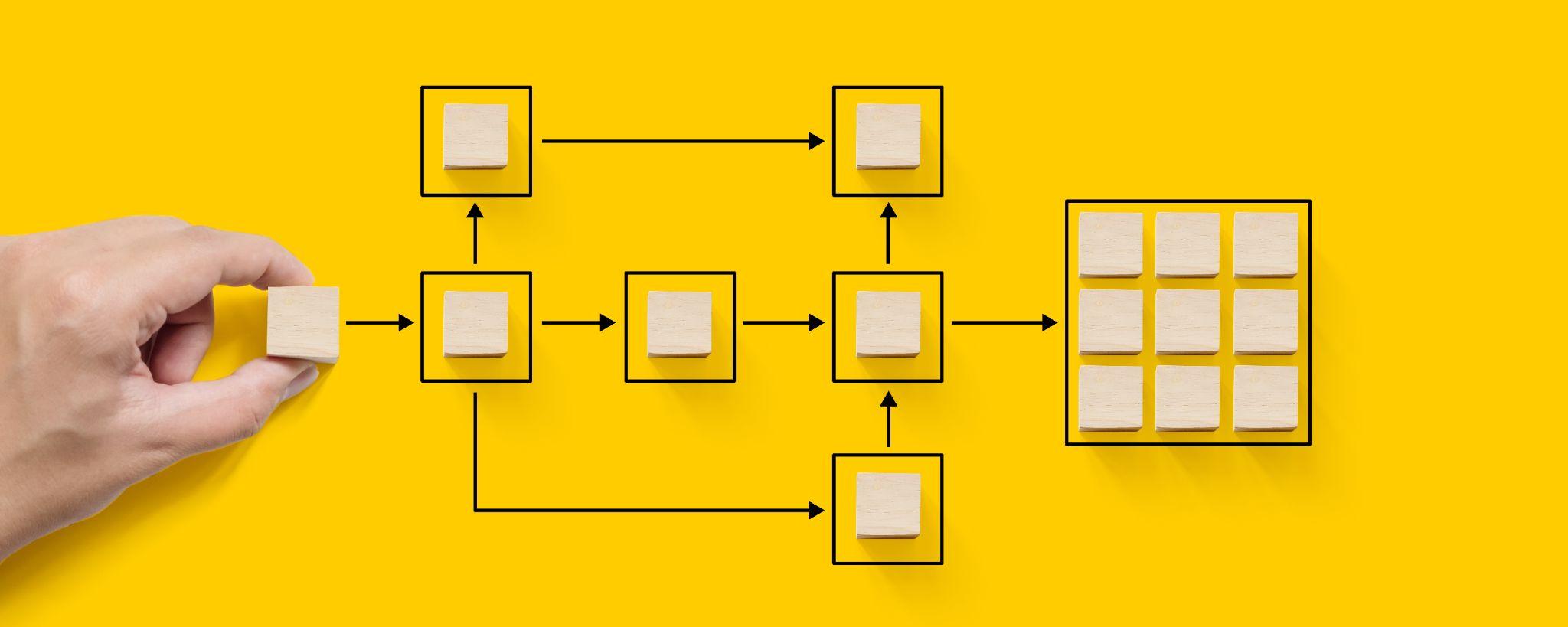 Obsessive-Compulsive Personality Disorder
and others’ performance
43-item MSE
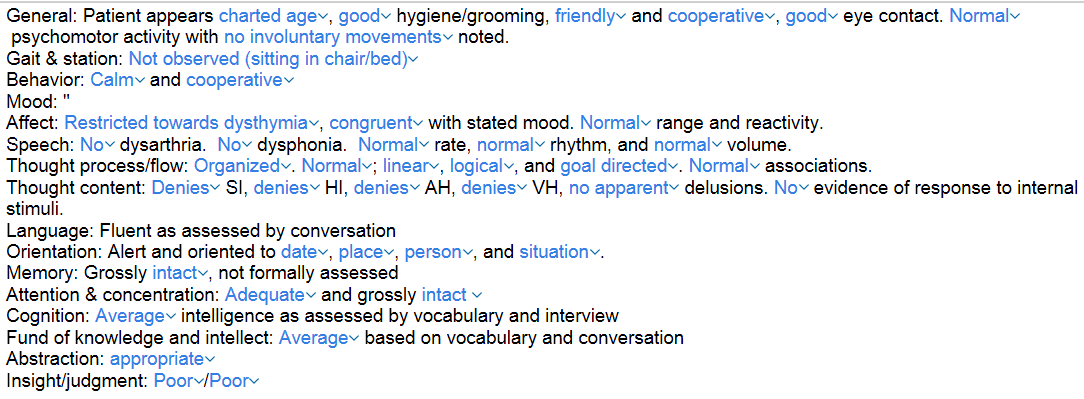 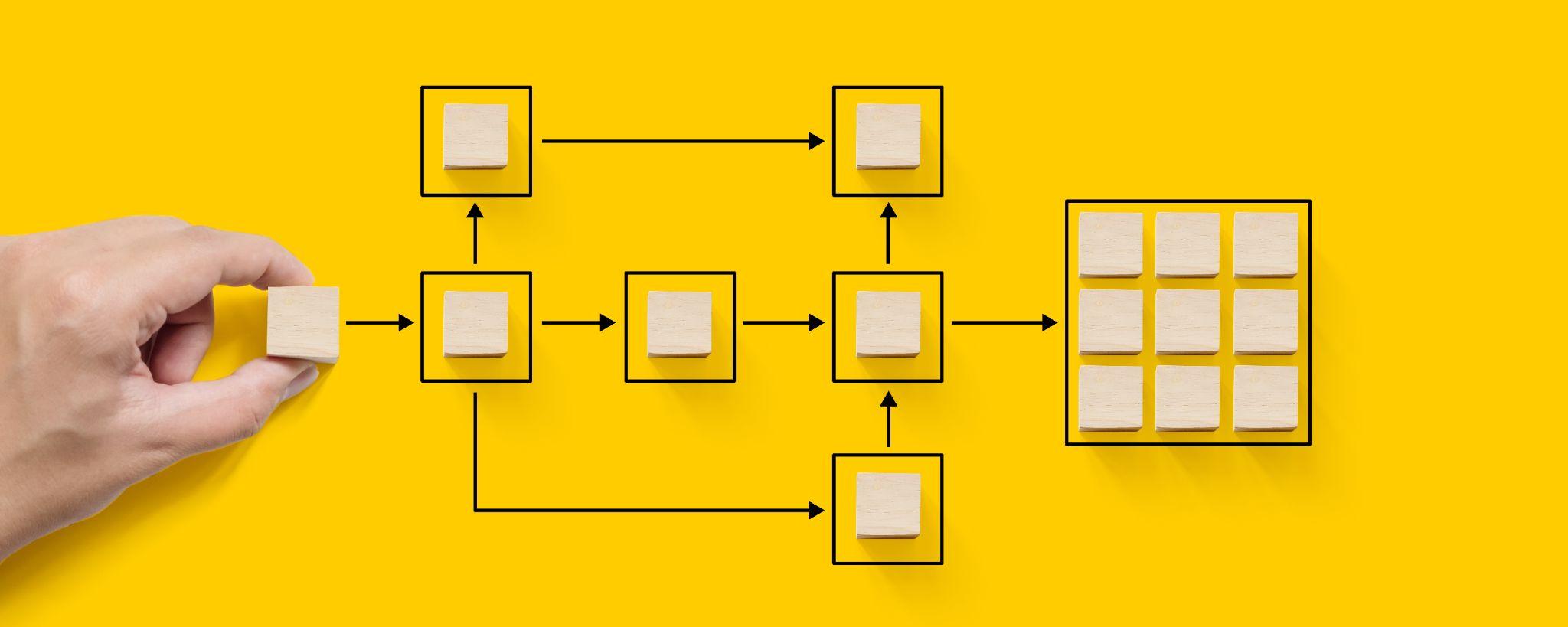 Obsessive-Compulsive Personality Disorder
..mse-cafer
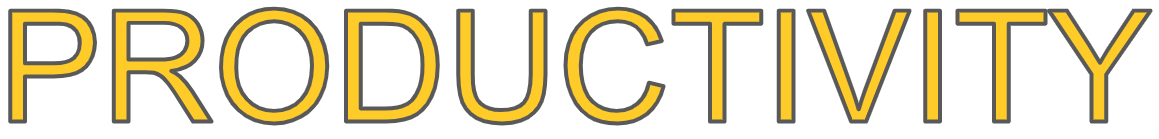 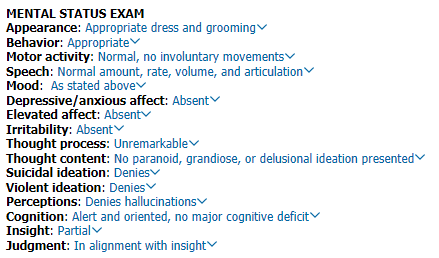 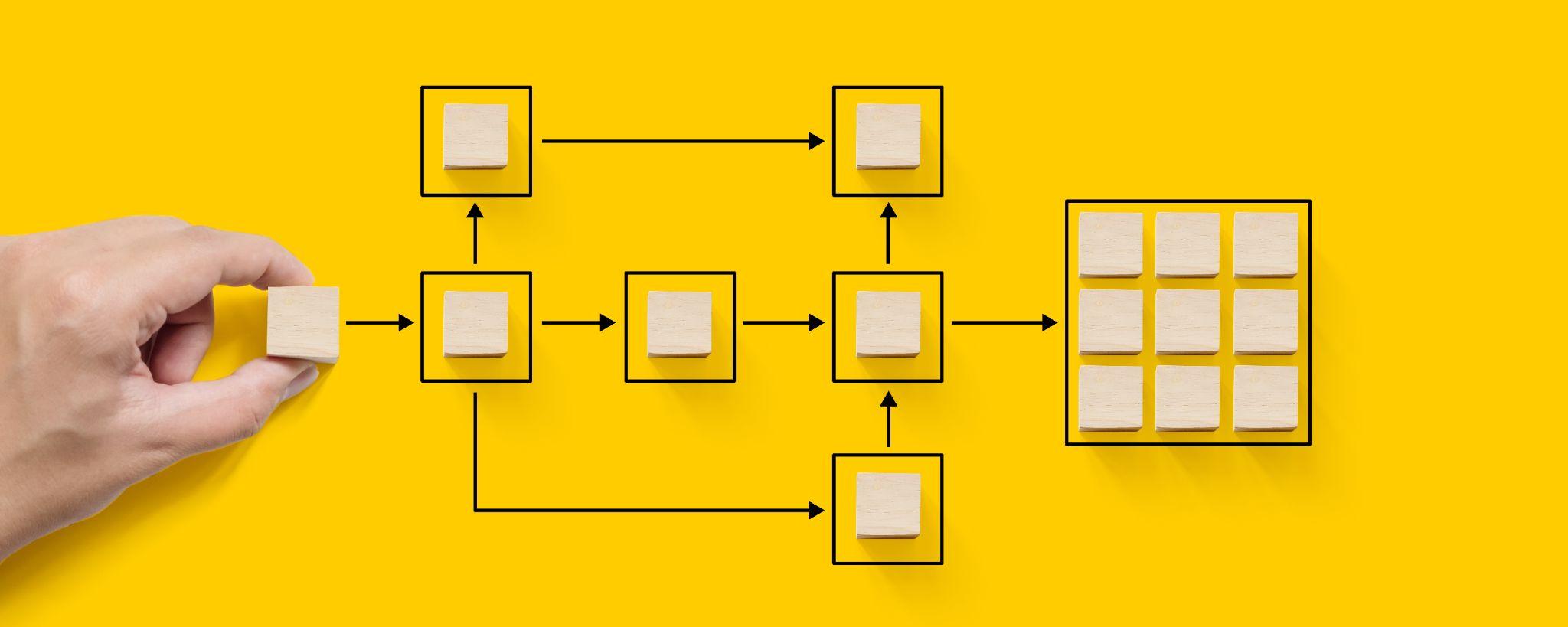 Obsessive-Compulsive Personality Disorder
..mse-cafer
Narcissist Personality Disorder criterion: Requires excessive admiration
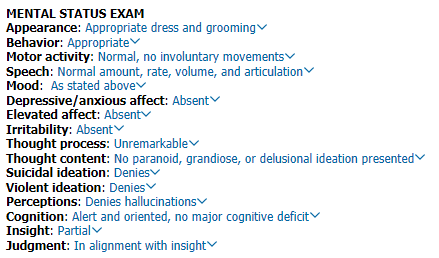 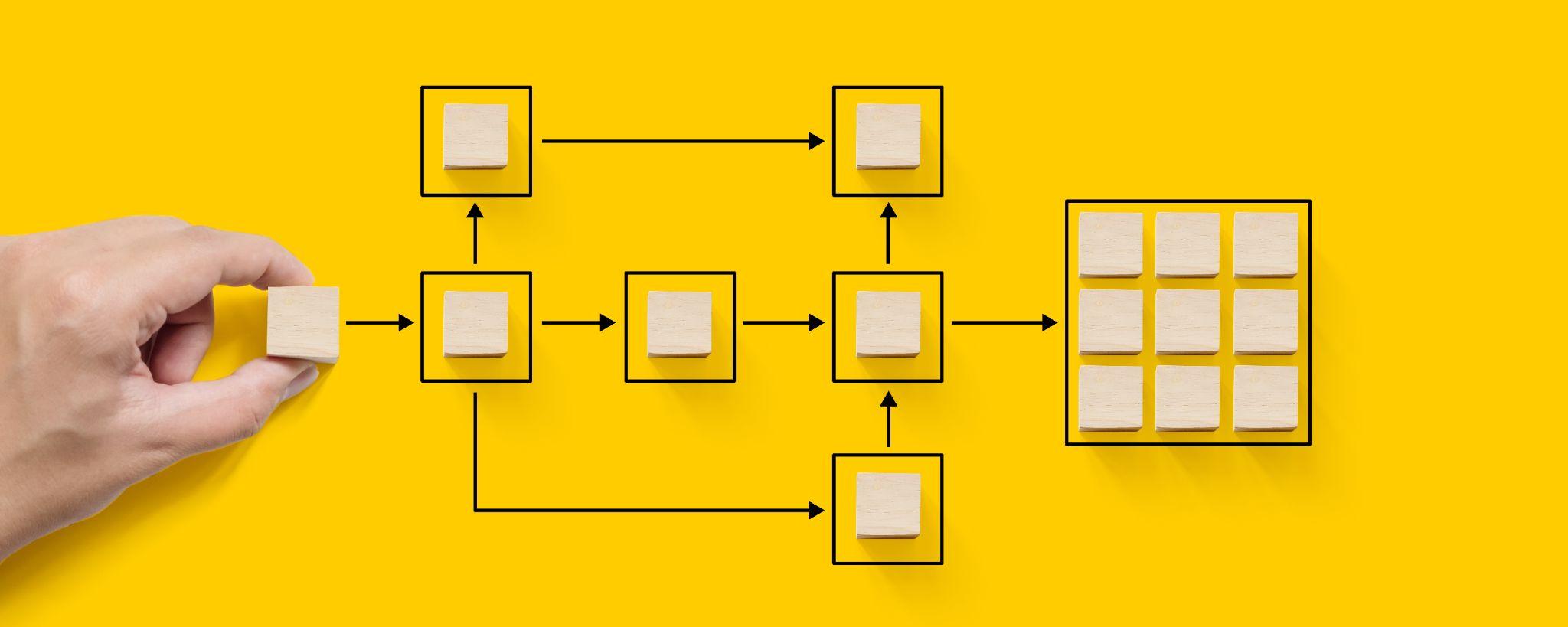 Obsessive-Compulsive Personality Disorder
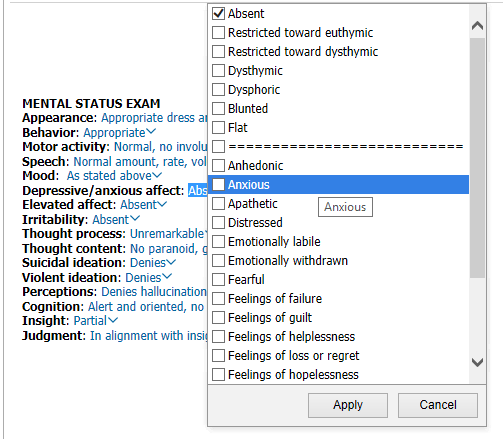 ..mse-cafer
Is unable to discard worn-out or worthless objects even when no sentimental value.
is a criterion for
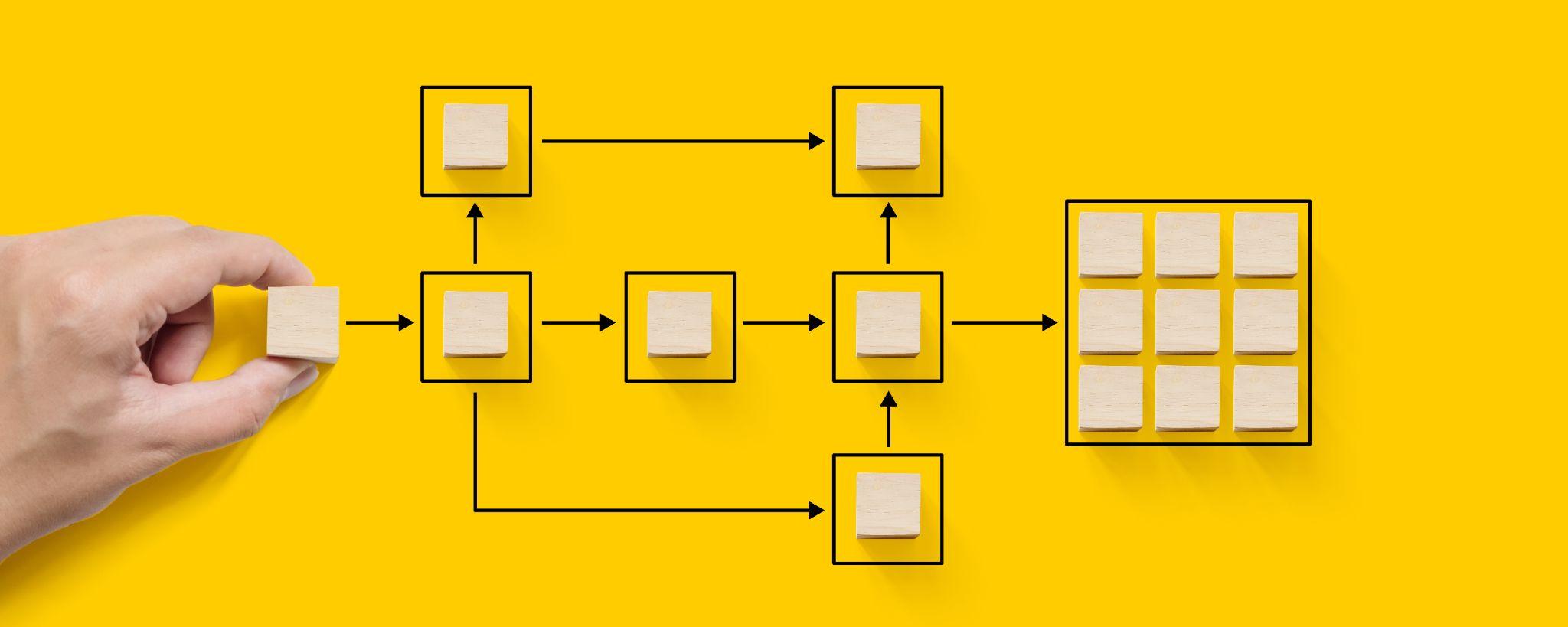 Obsessive-Compulsive Personality Disorder
or
Obsessive-Compulsive Disorder
?
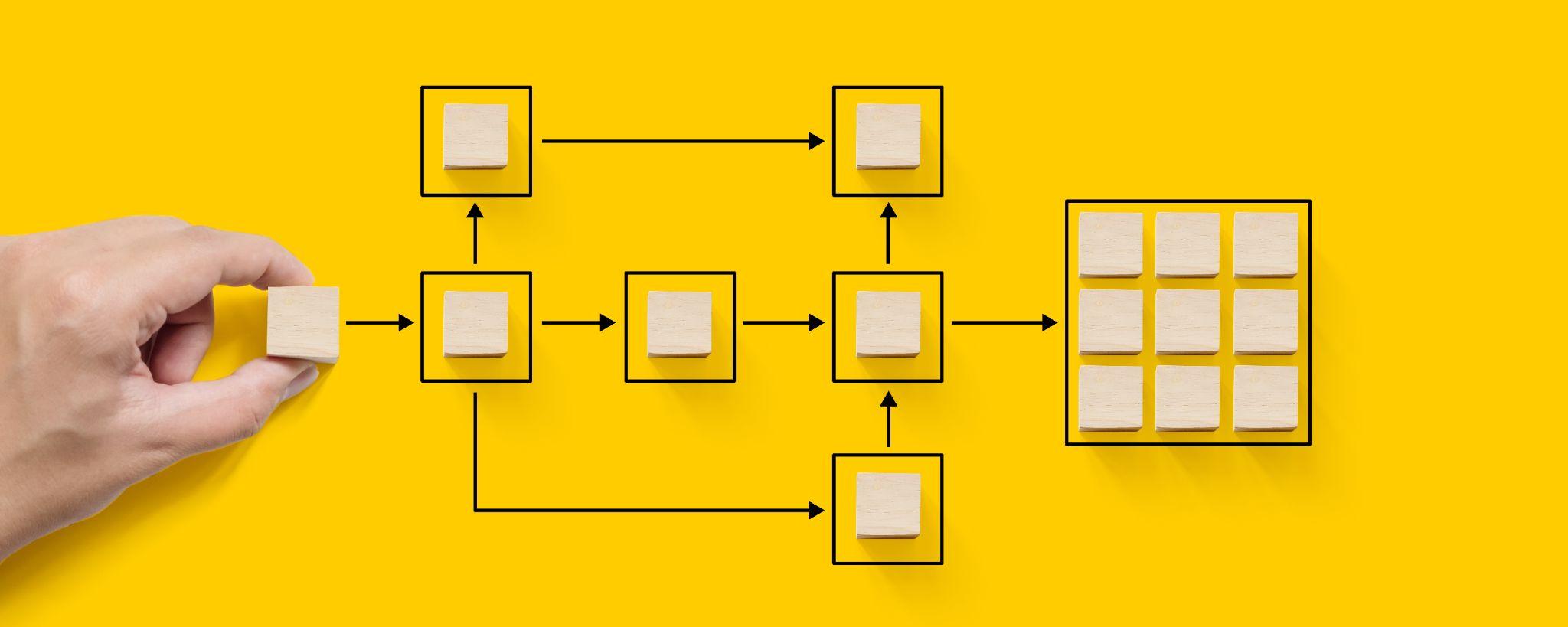 Obsessive-Compulsive Personality Disorder
Obsessive-Compulsive Personality Disorder
4+ of
Is preoccupied with details, rules, lists, order, organization, or schedules to the extent that the major point of the activity is lost.
Shows perfectionism that interferes with task completion.
Is excessively devoted to work and productivity to the exclusion of leisure activities and friendships.
Is overconscientious, scrupulous, and inflexible about matters of morality, ethics, or values.
Is unable to discard worn-out or worthless objects even when no sentimental value.
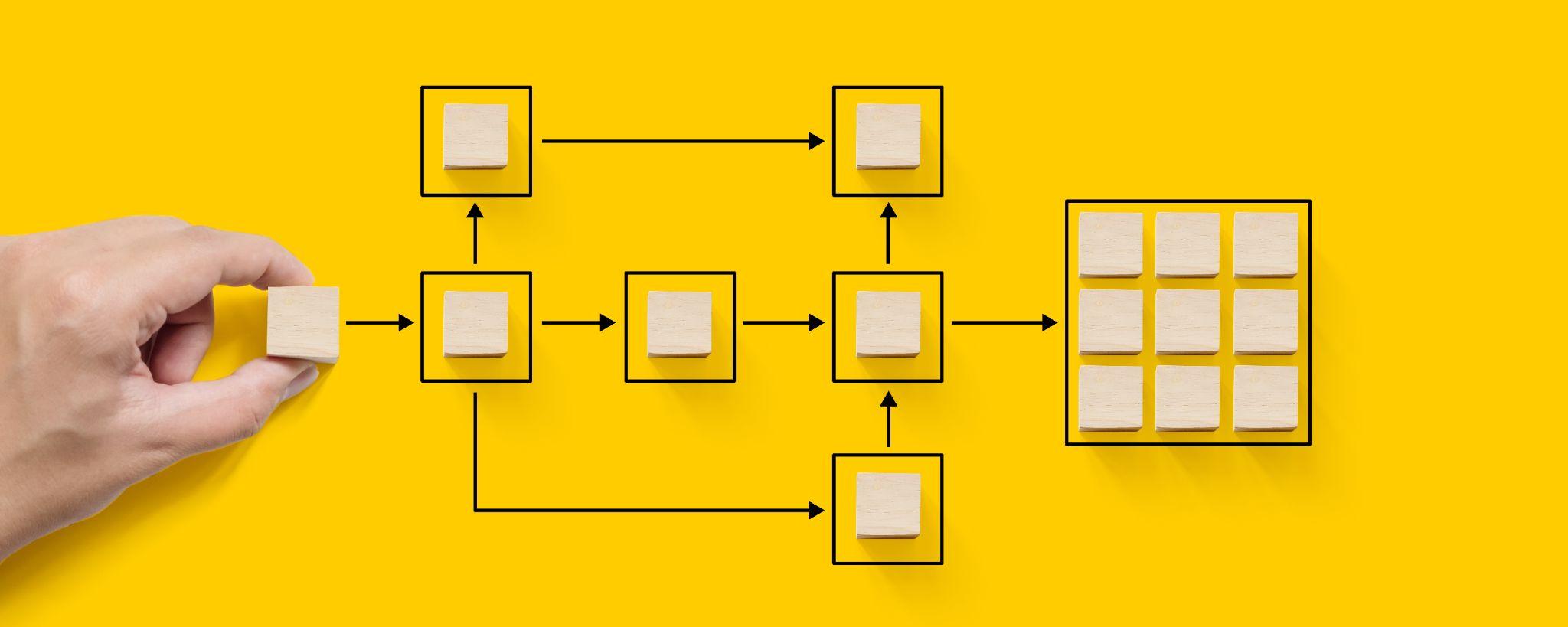 Obsessive-Compulsive Personality Disorder
Obsessive-Compulsive Personality Disorder
4+ of
Is preoccupied with details, rules, lists, order, organization, or schedules to the extent that the major point of the activity is lost.
Shows perfectionism that interferes with task completion.
Is excessively devoted to work and productivity to the exclusion of leisure activities and friendships.
Is overconscientious, scrupulous, and inflexible about matters of morality, ethics, or values.
Is unable to discard worn-out or worthless objects even when no sentimental value.
Not an OCD criterion, but can specify OCD as “with hoarding symptoms”
Hoarding Disorder
Difficulty discarding possessions due to a perceived need to save them and to distress associated with discarding them
Obsessive-Compulsive Disorder
Pathological collecting to attain sense of completeness
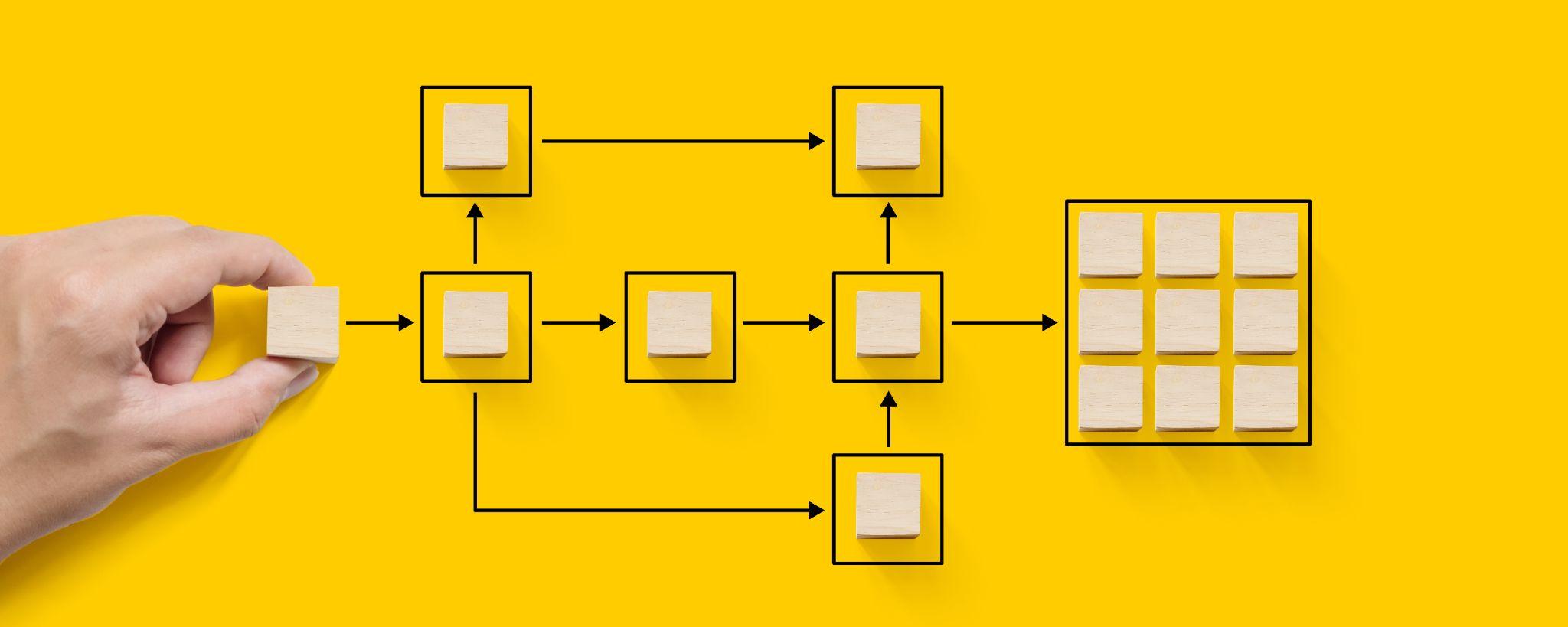 Obsessive-Compulsive Personality Disorder
Inability to discard worn-out or worthless objects. DSM-5 says it’s the same criteria as hoarding disorder, and if severe the diagnosis of hoarding disorder so be given also.
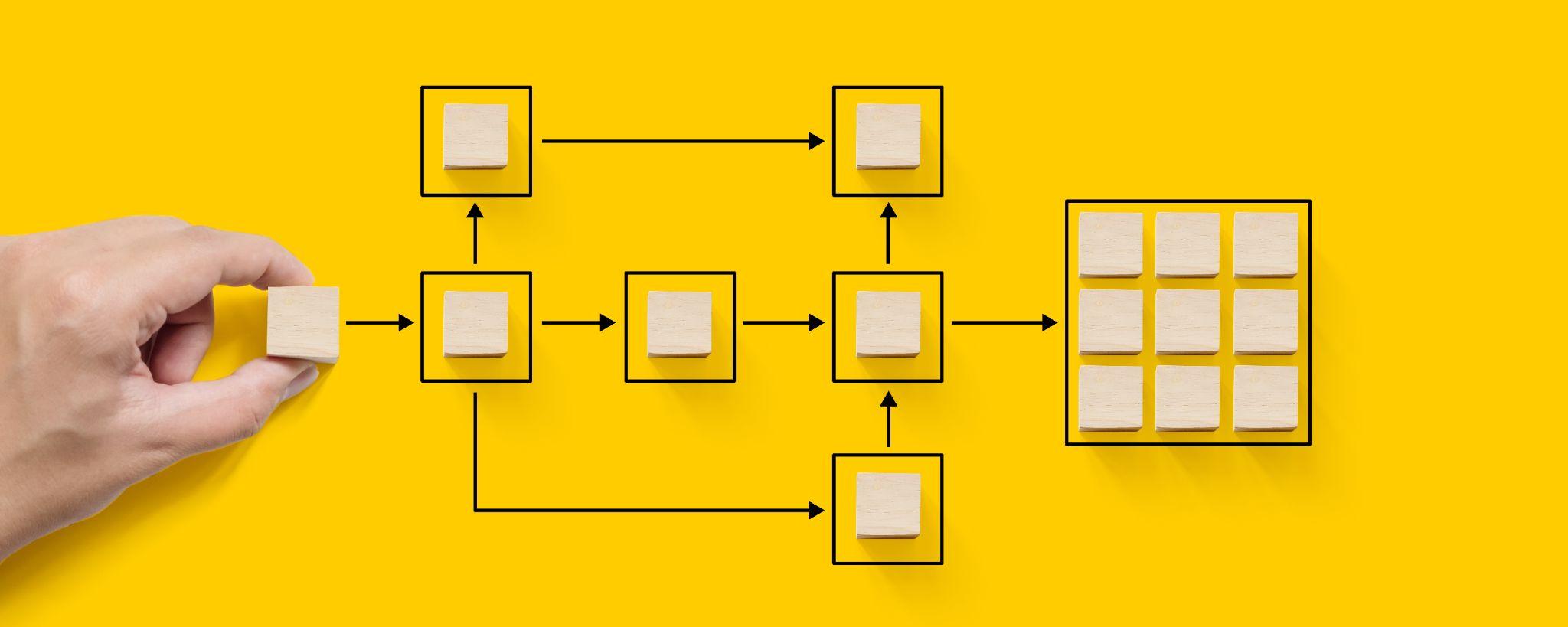 Obsessive-Compulsive Personality Disorder
Obsessive-Compulsive Personality Disorder
4+ of
Is preoccupied with details, rules, lists, order, organization, or schedules to the extent that the major point of the activity is lost.
Shows perfectionism that interferes with task completion.
Is excessively devoted to work and productivity to the exclusion of leisure activities and friendships.
Is overconscientious, scrupulous, and inflexible about matters of morality, ethics, or values.
Is unable to discard worn-out or worthless objects even when no sentimental value.
= a pinch of hoarding disorder
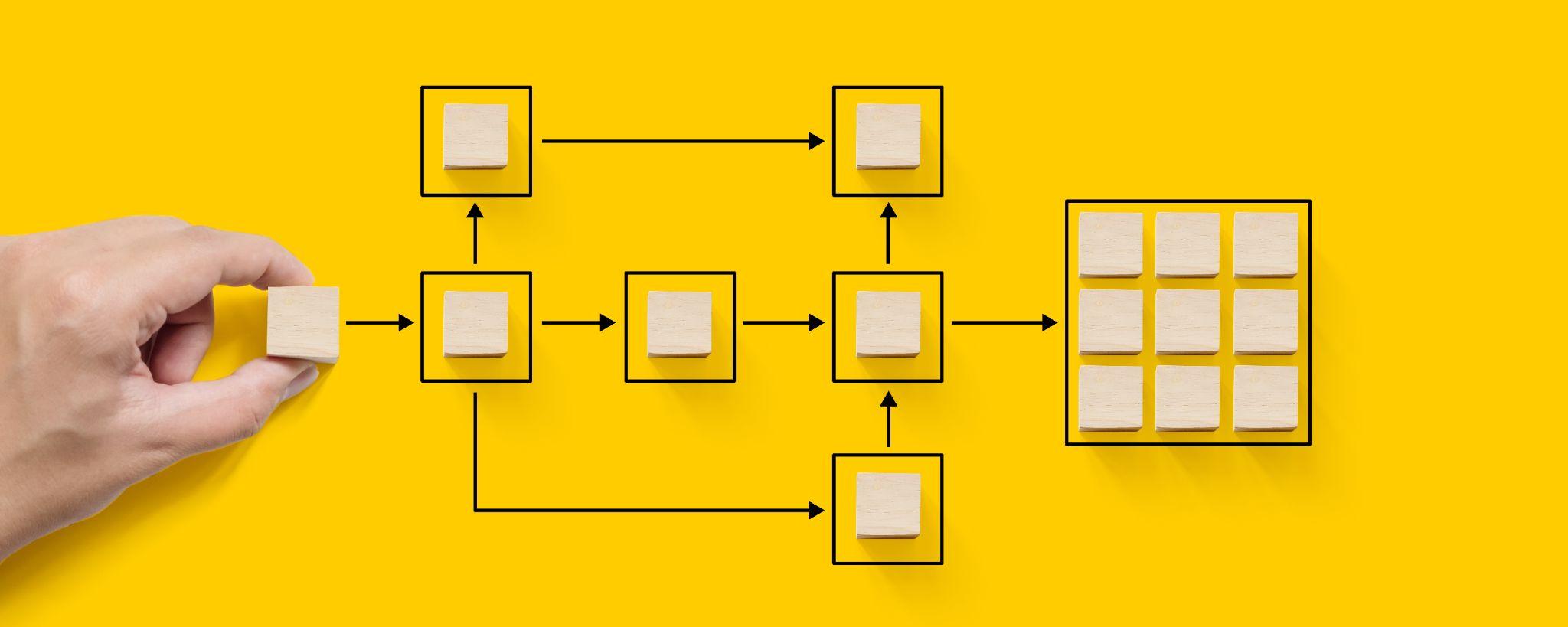 Obsessive-Compulsive Personality Disorder
Obsessive-Compulsive Personality Disorder
4+ of
Is preoccupied with details, rules, lists, order, organization, or schedules to the extent that the major point of the activity is lost.
Shows perfectionism that interferes with task completion.
Is excessively devoted to work and productivity to the exclusion of leisure activities and friendships.
Is overconscientious, scrupulous, and inflexible about matters of morality, ethics, or values.
Is unable to discard worn-out or worthless objects even when no sentimental value.
Is reluctant to delegate tasks or to work with others unless they submit to exactly his or her way of doing things.
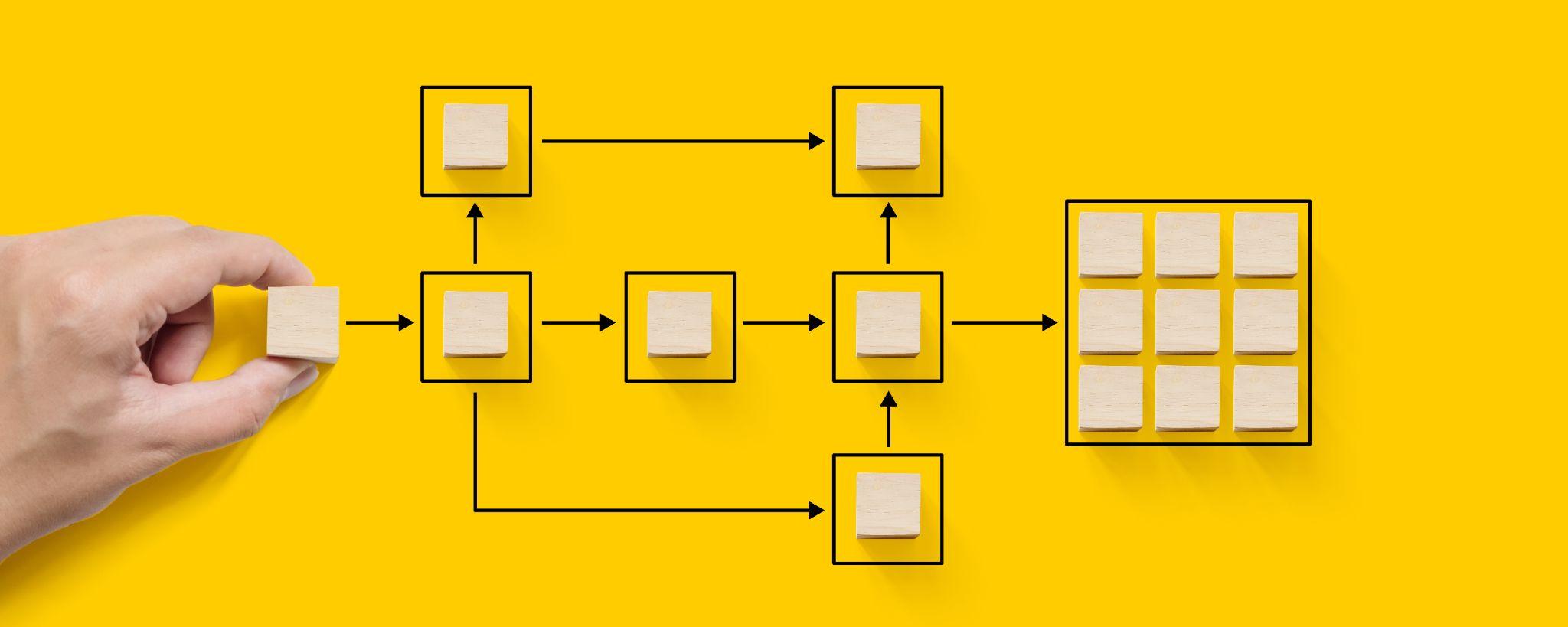 Obsessive-Compulsive Personality Disorder
Obsessive-Compulsive Personality Disorder
4+ of
Is preoccupied with details, rules, lists, order, organization, or schedules to the extent that the major point of the activity is lost.
Shows perfectionism that interferes with task completion.
Is excessively devoted to work and productivity to the exclusion of leisure activities and friendships.
Is overconscientious, scrupulous, and inflexible about matters of morality, ethics, or values.
Is unable to discard worn-out or worthless objects even when no sentimental value.
Is reluctant to delegate tasks or to work with others unless they submit to exactly his or her way of doing things.
Adopts a miserly spending style; money is viewed as something to be hoarded for future catastrophes.
~ hoarding disorder but with money
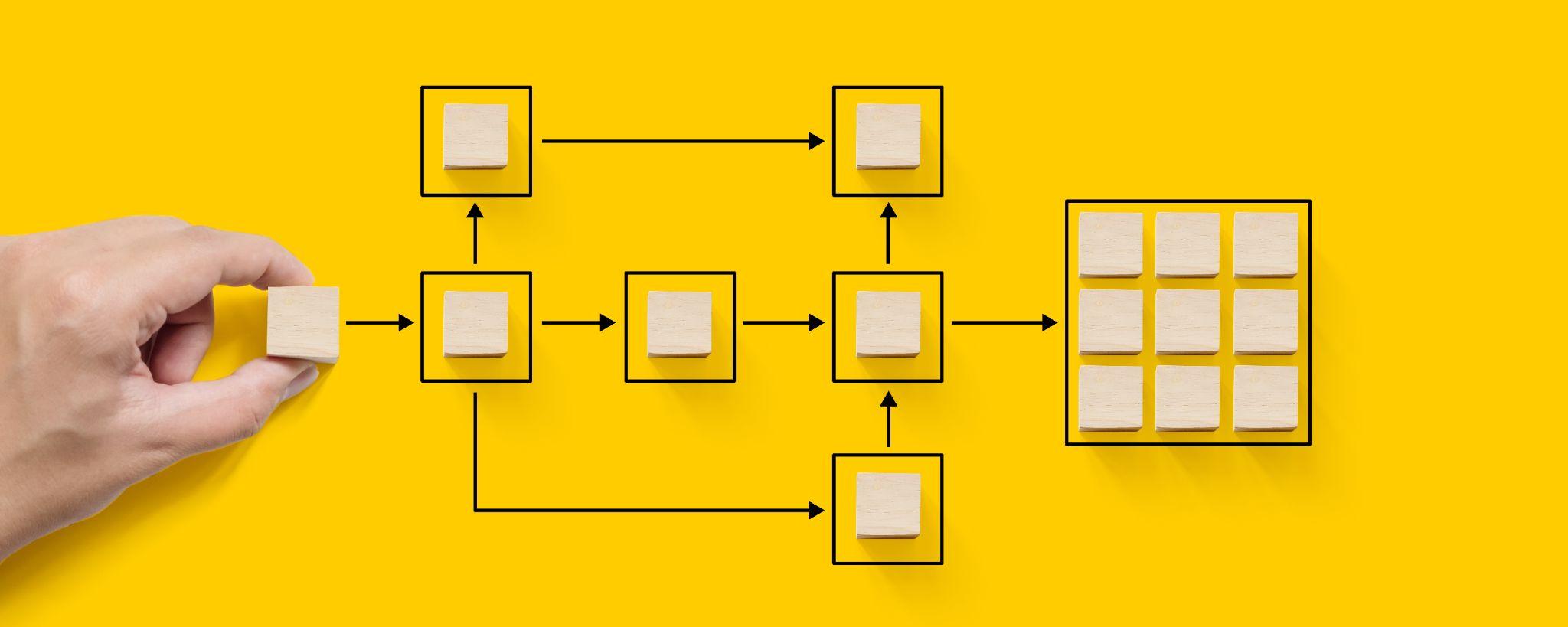 Obsessive-Compulsive Personality Disorder
Obsessive-Compulsive Personality Disorder
4+ of
Is preoccupied with details, rules, lists, order, organization, or schedules to the extent that the major point of the activity is lost.
Shows perfectionism that interferes with task completion.
Is excessively devoted to work and productivity to the exclusion of leisure activities and friendships.
Is overconscientious, scrupulous, and inflexible about matters of morality, ethics, or values.
Is unable to discard worn-out or worthless objects even when no sentimental value.
Is reluctant to delegate tasks or to work with others unless they submit to exactly his or her way of doing things.
Adopts a miserly spending style; money is viewed as something to be hoarded for future catastrophes.
Shows rigidity and stubbornness.
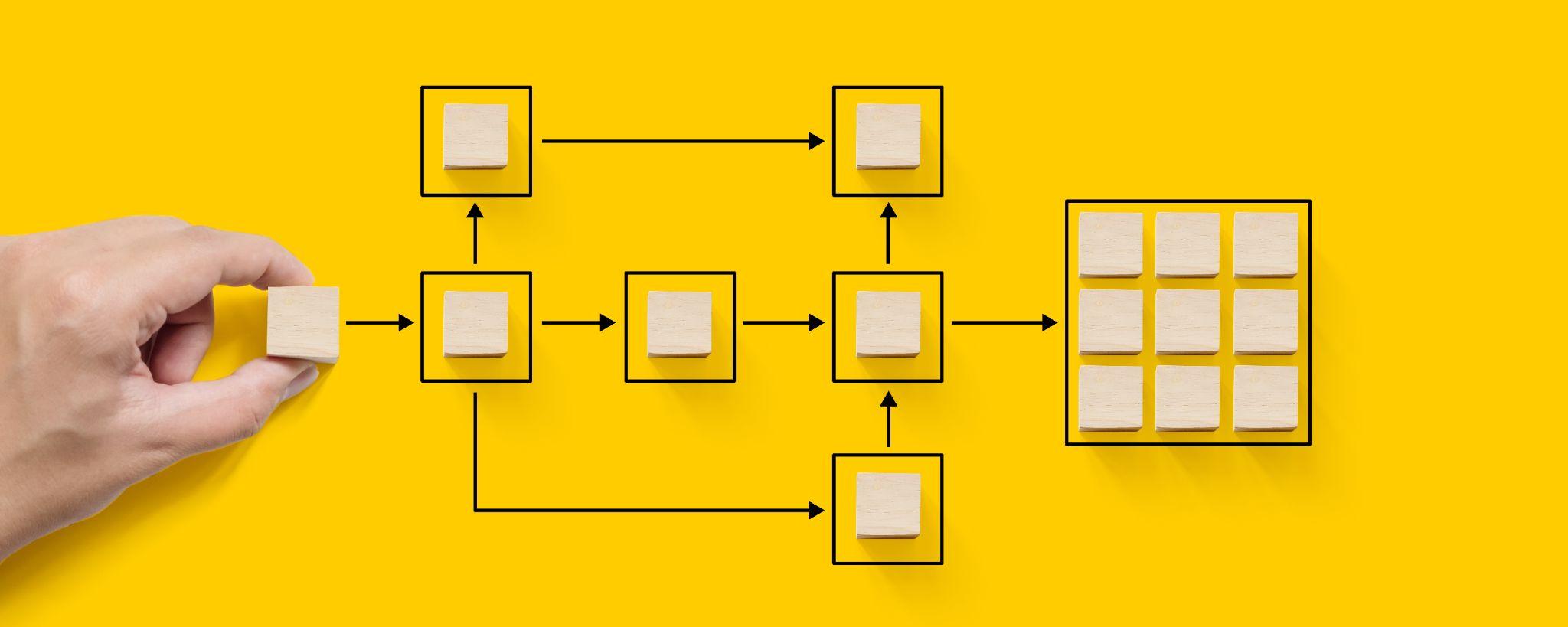 Obsessive-Compulsive Personality Disorder
Obsessive-Compulsive Personality Disorder
4+ of
Is preoccupied with details, rules, lists, order, organization, or schedules to the extent that the major point of the activity is lost.
Shows perfectionism that interferes with task completion.
Is excessively devoted to work and productivity to the exclusion of leisure activities and friendships.
Is overconscientious, scrupulous, and inflexible about matters of morality, ethics, or values.
Is unable to discard worn-out or worthless objects even when no sentimental value.
Is reluctant to delegate tasks or to work with others unless they submit to exactly his or her way of doing things.
Adopts a miserly spending style; money is viewed as something to be hoarded for future catastrophes.
Shows rigidity and stubbornness.
Ego syntonic
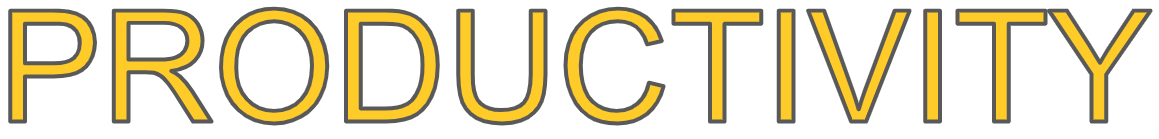 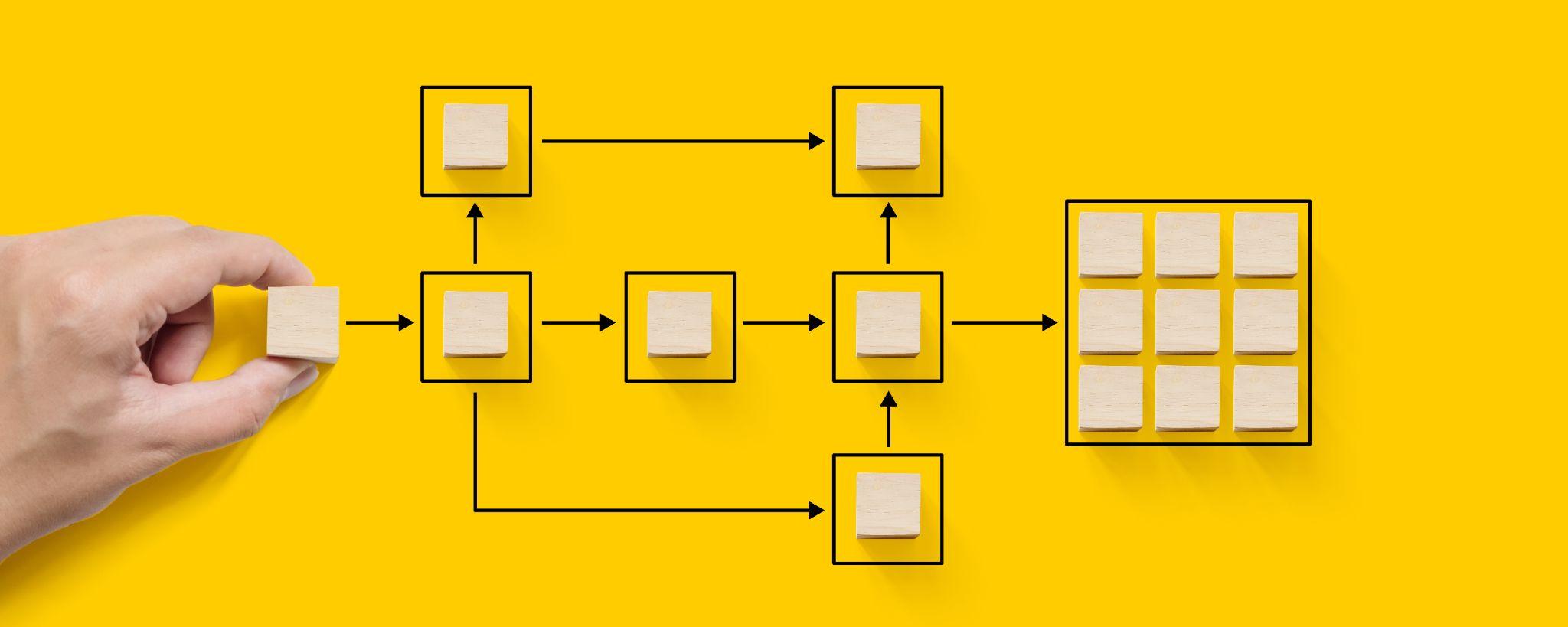 Prevalence of OCPD in Medical Students
508 medical students
University of Jordan
Questionnaire
40% met DSM-5 criteria for OCPD
51% if you include those with moderate+ expression of rigid perfectionism
per Personality Inventory for the DSM-5 (PID-5)
?
?
Al-Na’she, M., Massad, A. ., Al Khraisat, L., Al Rafai, M. ., Albashtawi, Y. ., Almohtasib, S. ., Alhayek, A. ., Elheet, A. ., Alaqtash, R. ., & Jaber, R. . (2024). 
Prevalence of Obsessive-Compulsive Personality Disorder in Medical Students . Jordan Medical Journal, 58(1). https://doi.org/10.35516/jmj.v58i1.2397
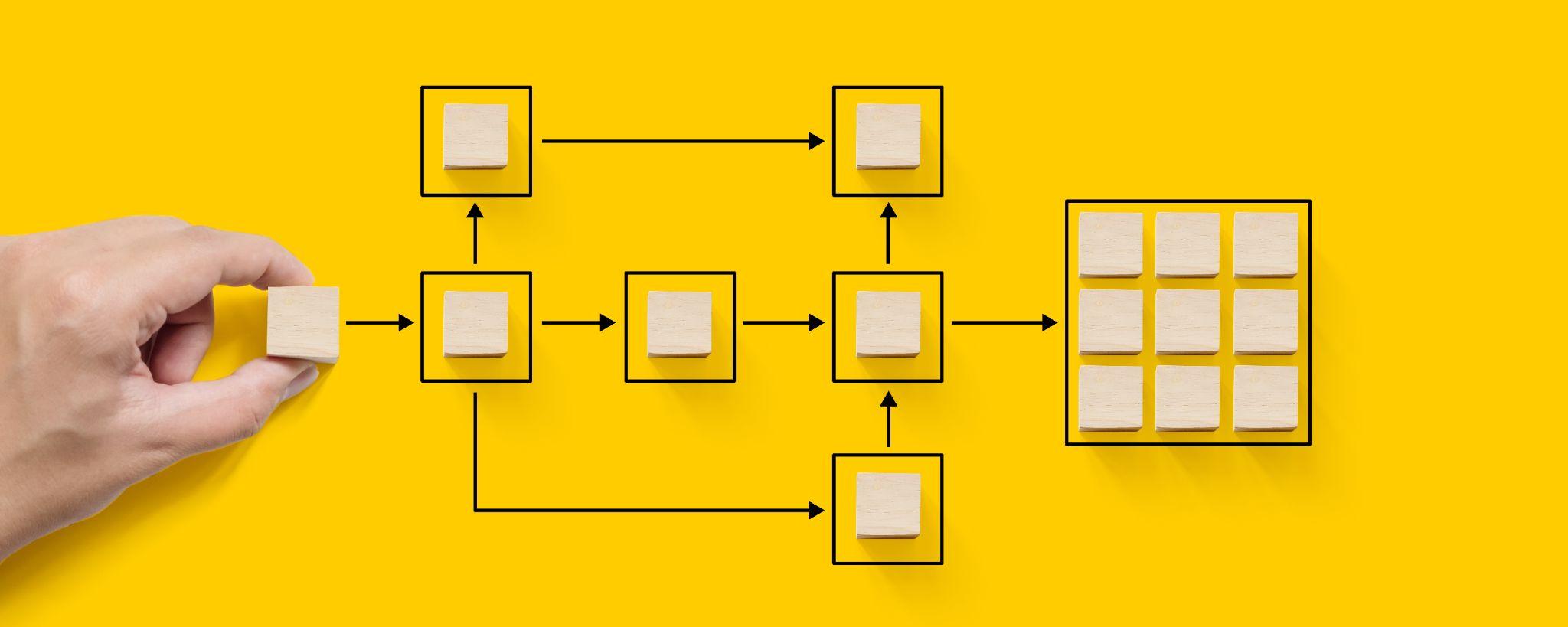 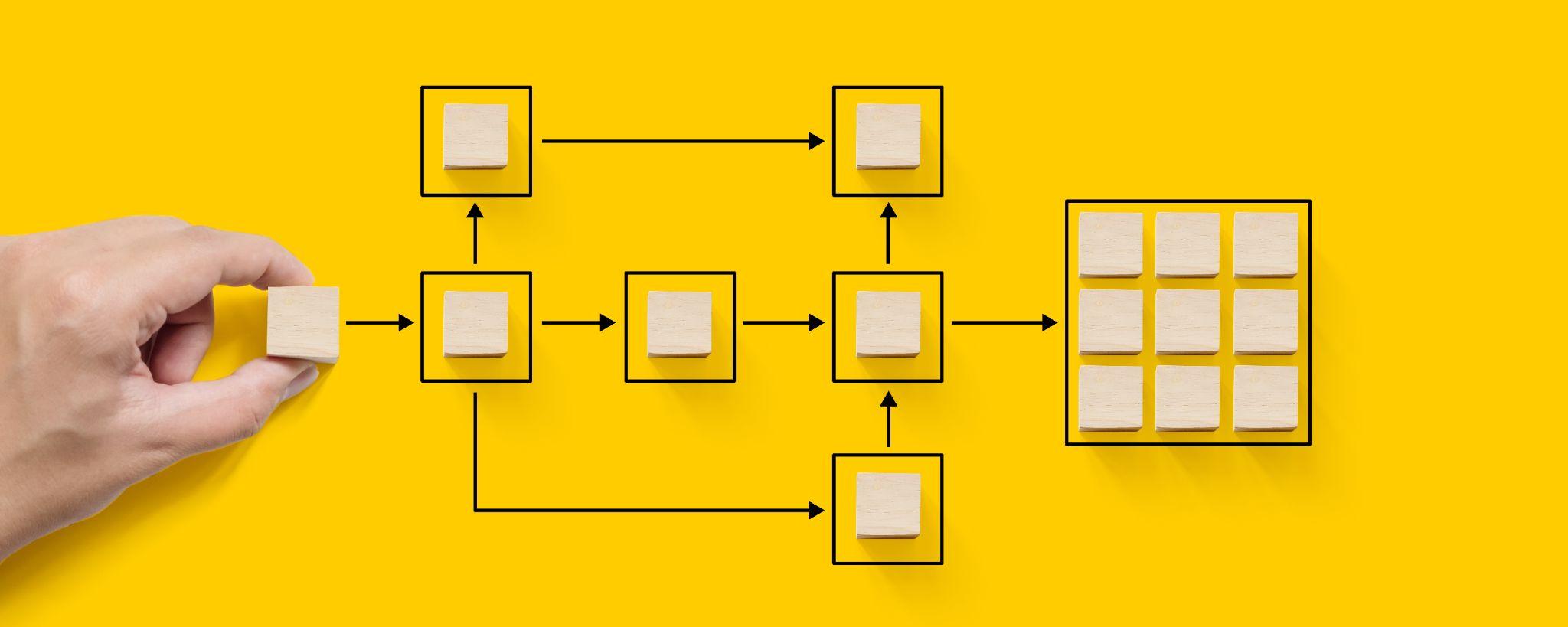 Prevalence of OCPD in Medical Students
508 medical students
University of Jordan
Questionnaire
40% met DSM-5 criteria for OCPD
51% if you include those with moderate+ expression of rigid perfectionism
per Personality Inventory for the DSM-5 (PID-5)
?
Al-Na’she, M., Massad, A. ., Al Khraisat, L., Al Rafai, M. ., Albashtawi, Y. ., Almohtasib, S. ., Alhayek, A. ., Elheet, A. ., Alaqtash, R. ., & Jaber, R. . (2024). 
Prevalence of Obsessive-Compulsive Personality Disorder in Medical Students . Jordan Medical Journal, 58(1). https://doi.org/10.35516/jmj.v58i1.2397
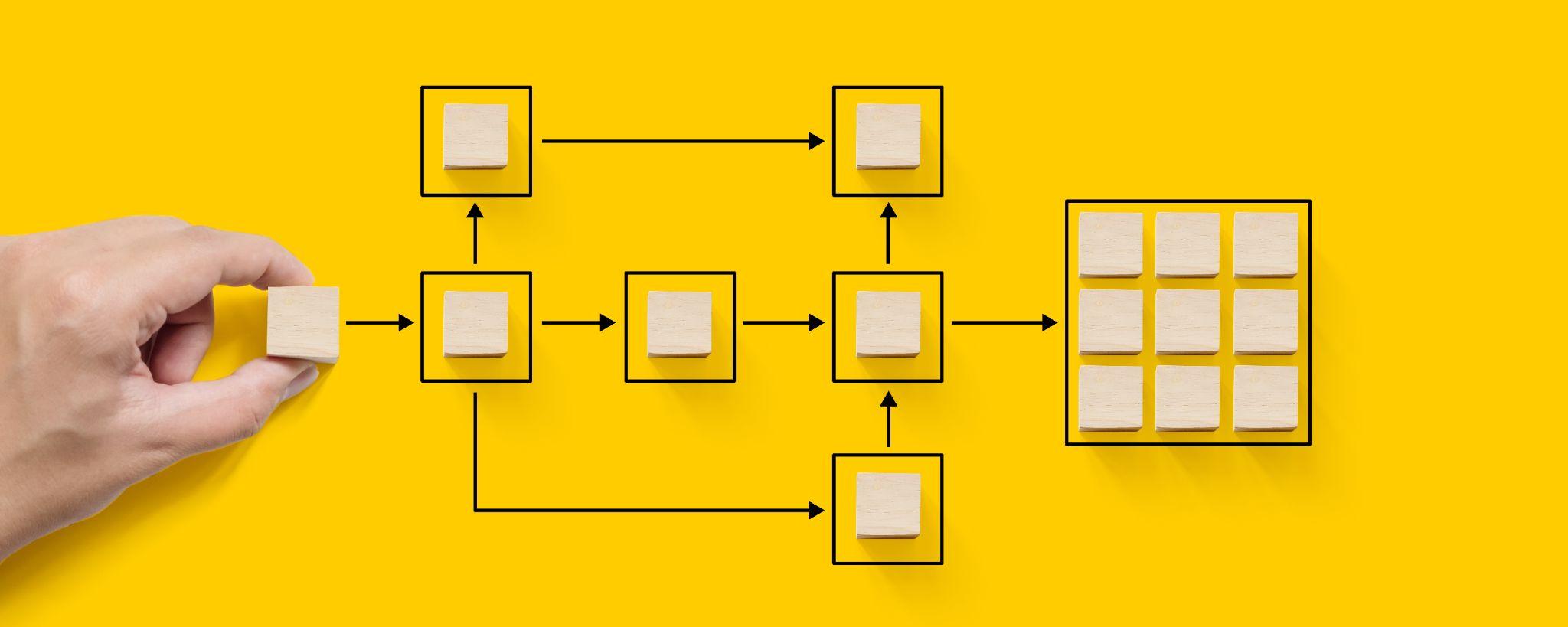 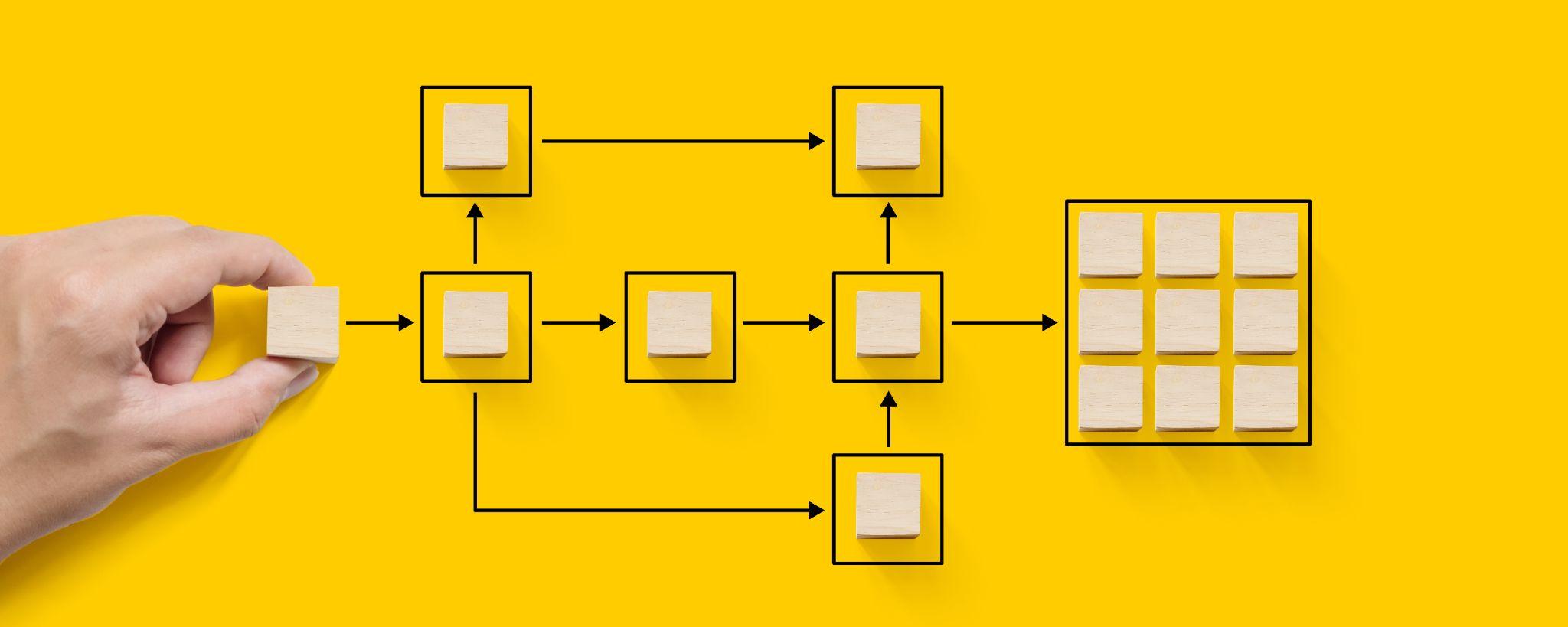 Prevalence of OCPD in Medical Students
508 medical students
University of Jordan
Questionnaire
40% met DSM-5 criteria for OCPD
51% if you include those with moderate+ expression of rigid perfectionism
per Personality Inventory for the DSM-5 (PID-5)
Al-Na’she, M., Massad, A. ., Al Khraisat, L., Al Rafai, M. ., Albashtawi, Y. ., Almohtasib, S. ., Alhayek, A. ., Elheet, A. ., Alaqtash, R. ., & Jaber, R. . (2024). 
Prevalence of Obsessive-Compulsive Personality Disorder in Medical Students . Jordan Medical Journal, 58(1). https://doi.org/10.35516/jmj.v58i1.2397
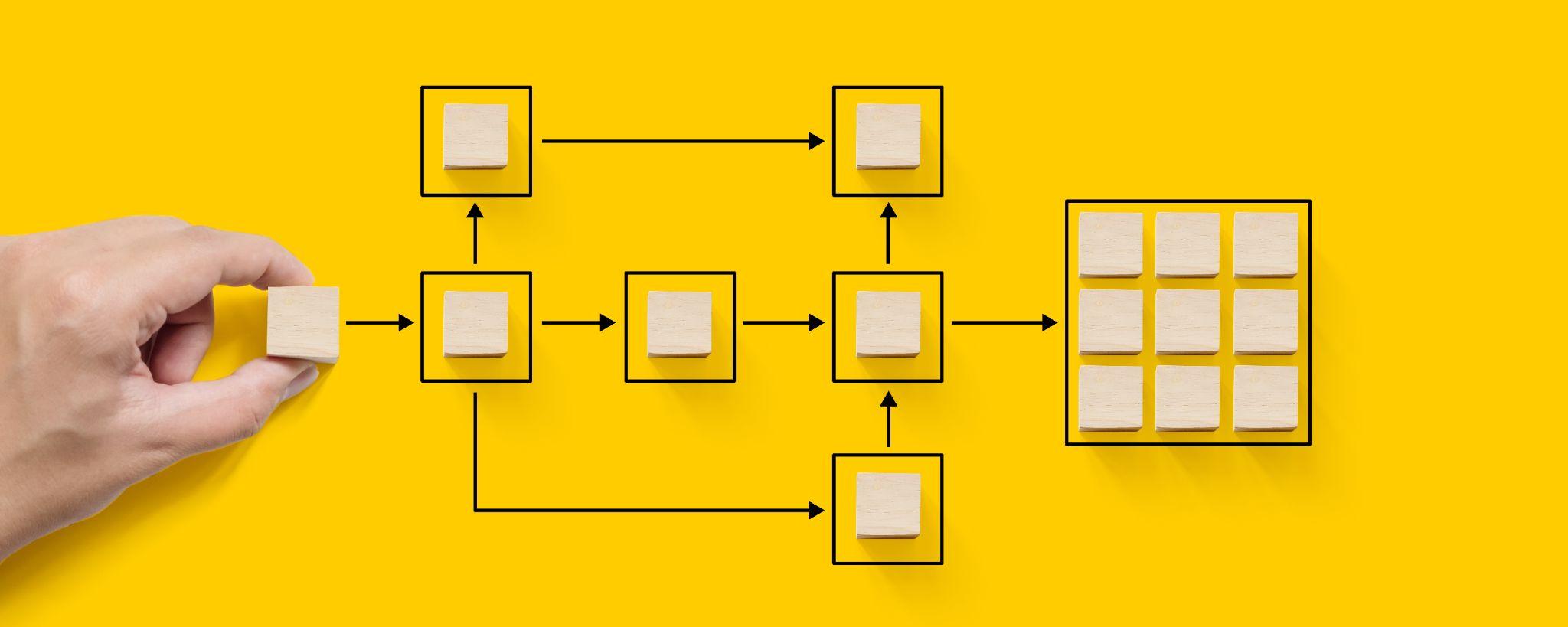 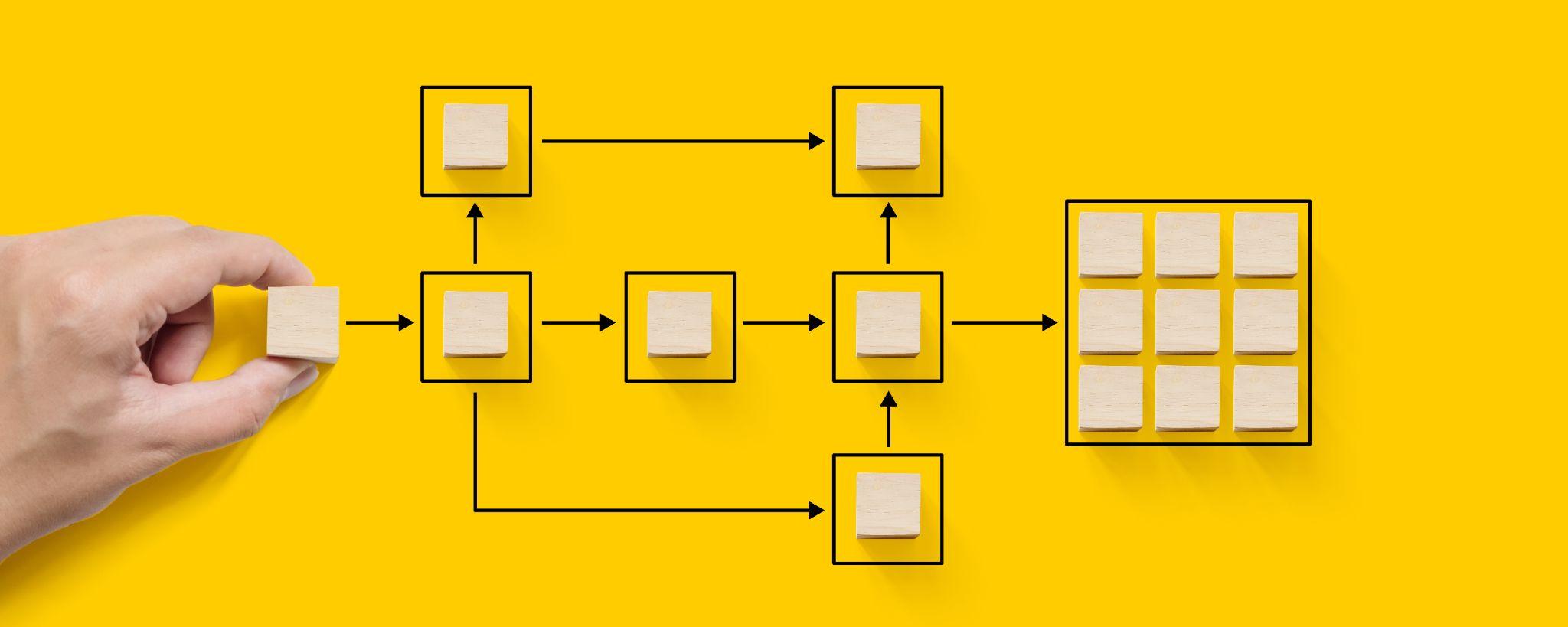 Prevalence of OCPD in Medical Students
508 medical students
University of Jordan
Questionnaire
40% met DSM-5 criteria for OCPD
51% if you include those with moderate+ expression of rigid perfectionism
per Personality Inventory for the DSM-5 (PID-5) 
Of those meeting OCPD criteria:
Al-Na’she, M., Massad, A. ., Al Khraisat, L., Al Rafai, M. ., Albashtawi, Y. ., Almohtasib, S. ., Alhayek, A. ., Elheet, A. ., Alaqtash, R. ., & Jaber, R. . (2024). 
Prevalence of Obsessive-Compulsive Personality Disorder in Medical Students . Jordan Medical Journal, 58(1). https://doi.org/10.35516/jmj.v58i1.2397
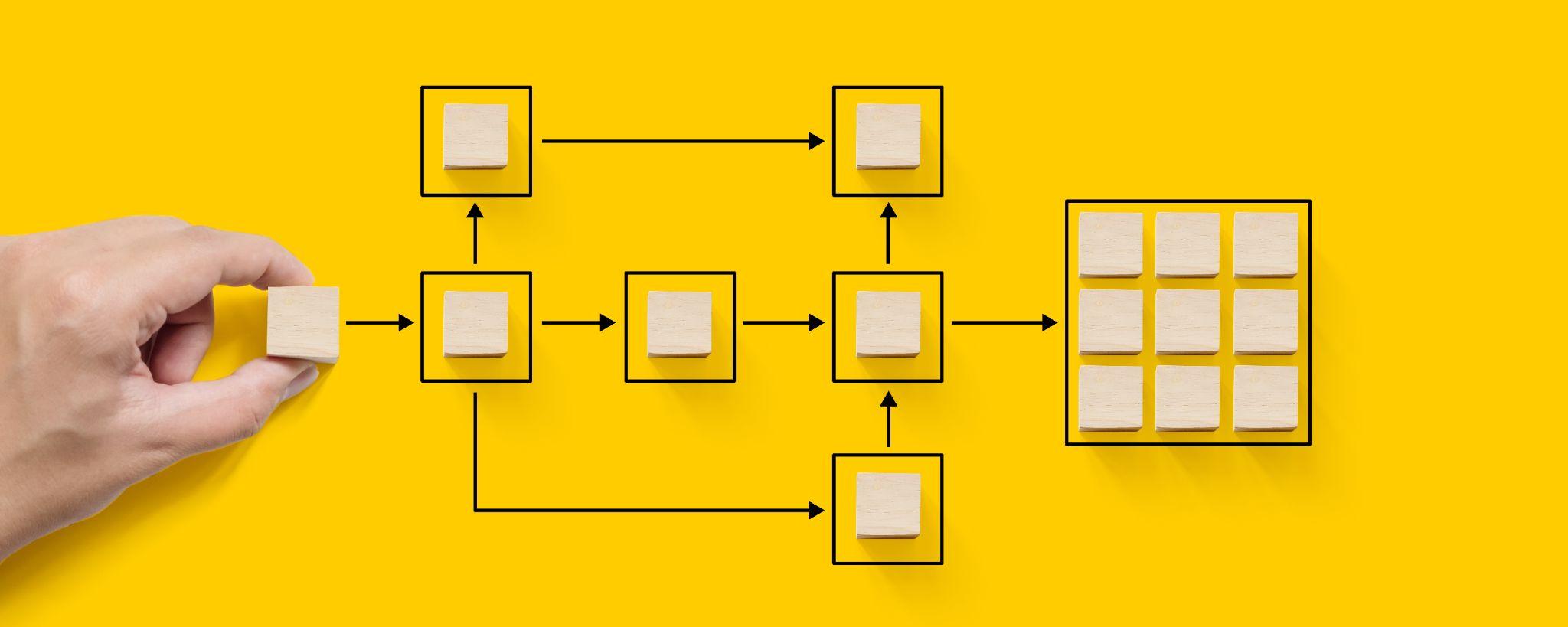 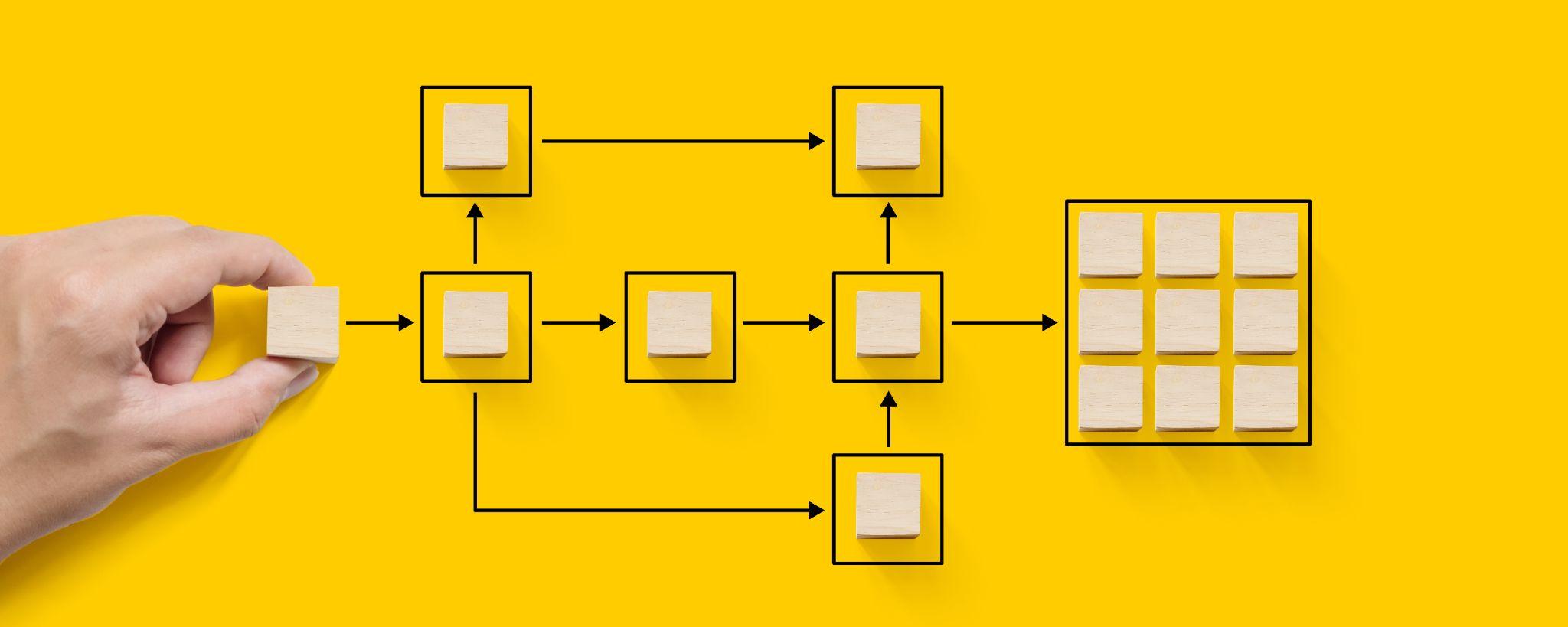 Prevalence of OCPD in Medical Students
508 medical students
University of Jordan
Questionnaire
40% met DSM-5 criteria for OCPD
51% if you include those with moderate+ expression of rigid perfectionism
per Personality Inventory for the DSM-5 (PID-5) 
Of those meeting OCPD criteria:
More than ⅔ overwhelmed with anxiety and stress at times of exams
Al-Na’she, M., Massad, A. ., Al Khraisat, L., Al Rafai, M. ., Albashtawi, Y. ., Almohtasib, S. ., Alhayek, A. ., Elheet, A. ., Alaqtash, R. ., & Jaber, R. . (2024). 
Prevalence of Obsessive-Compulsive Personality Disorder in Medical Students . Jordan Medical Journal, 58(1). https://doi.org/10.35516/jmj.v58i1.2397
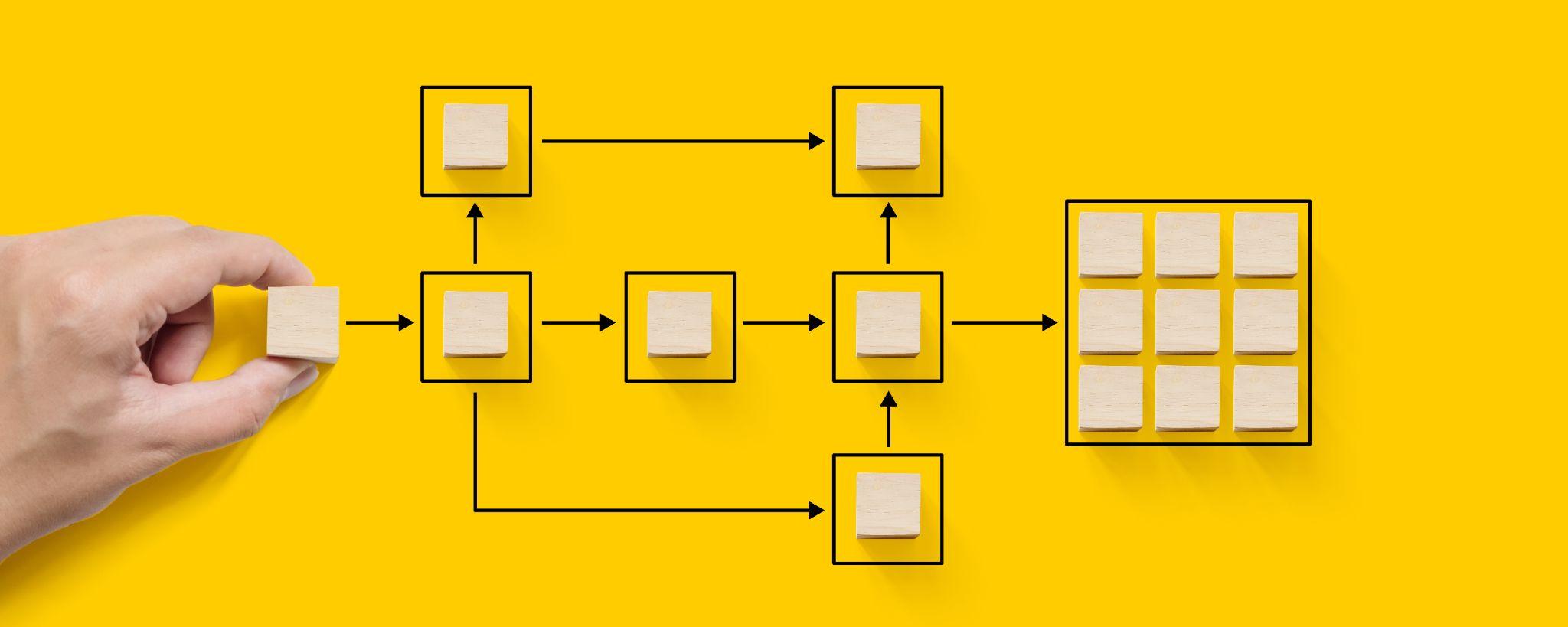 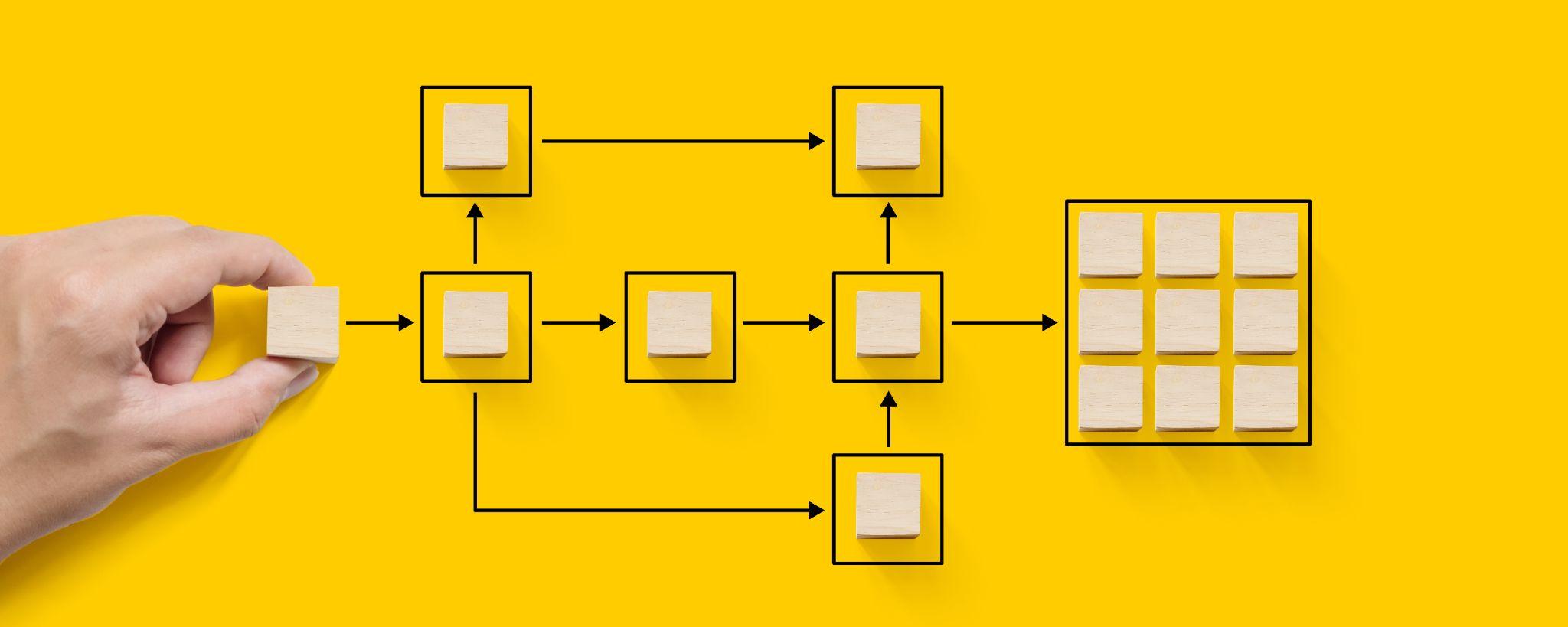 Prevalence of OCPD in Medical Students
508 medical students
University of Jordan
Questionnaire
40% met DSM-5 criteria for OCPD
51% if you include those with moderate+ expression of rigid perfectionism
per Personality Inventory for the DSM-5 (PID-5) 
Of those meeting OCPD criteria:
More than ⅔ overwhelmed with anxiety and stress at times of exams
No association between OCPD and academic performance
Did they have better grades?
Al-Na’she, M., Massad, A. ., Al Khraisat, L., Al Rafai, M. ., Albashtawi, Y. ., Almohtasib, S. ., Alhayek, A. ., Elheet, A. ., Alaqtash, R. ., & Jaber, R. . (2024). 
Prevalence of Obsessive-Compulsive Personality Disorder in Medical Students . Jordan Medical Journal, 58(1). https://doi.org/10.35516/jmj.v58i1.2397
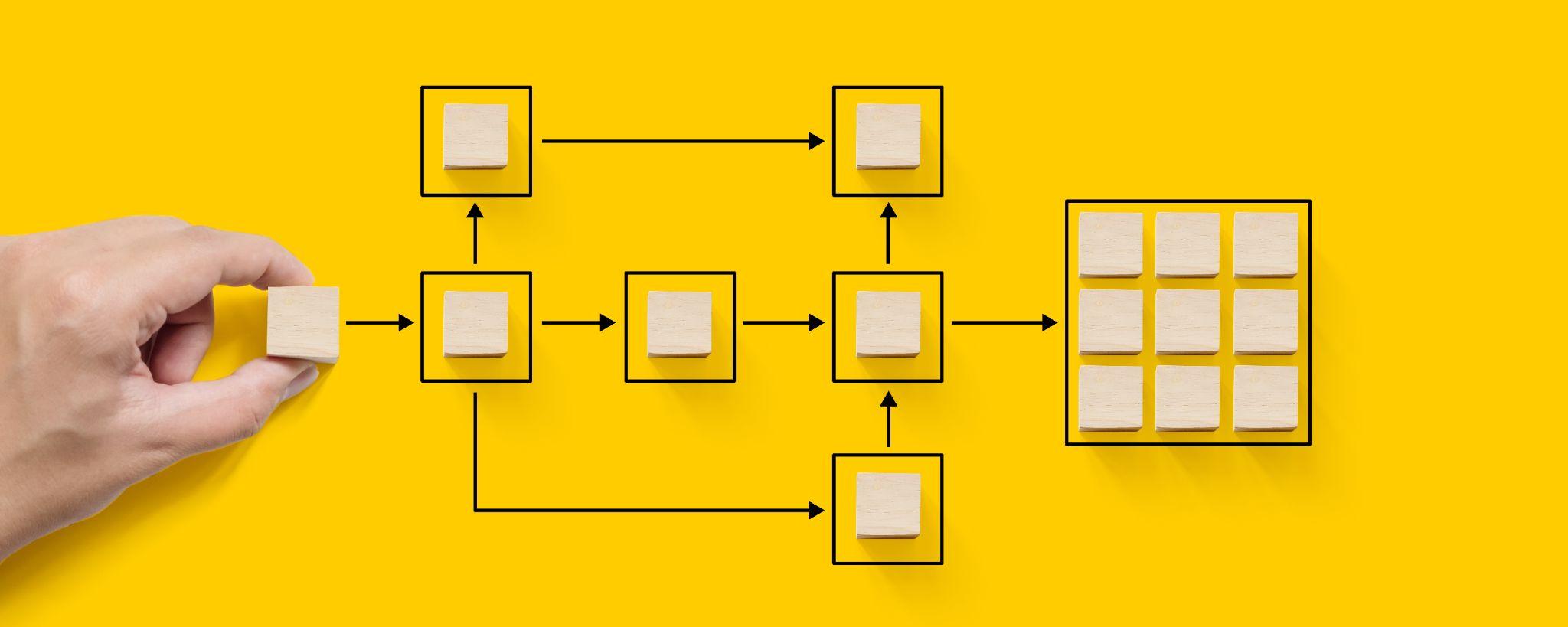 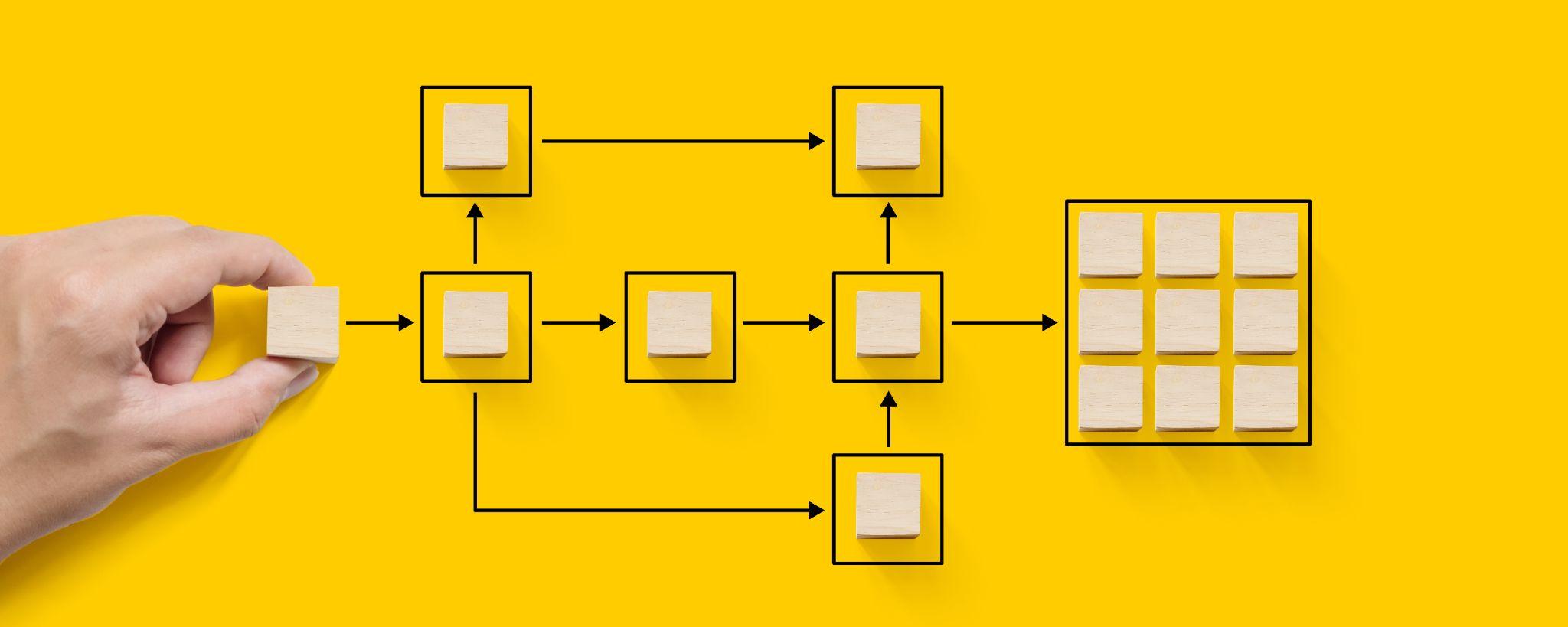 Prevalence of OCPD in Medical Students
508 medical students
University of Jordan
Questionnaire
40% met DSM-5 criteria for OCPD
51% if you include those with moderate+ expression of rigid perfectionism
per Personality Inventory for the DSM-5 (PID-5) 
Of those meeting OCPD criteria:
More than ⅔ overwhelmed with anxiety and stress at times of exams
No association between OCPD and academic performance
Al-Na’she, M., Massad, A. ., Al Khraisat, L., Al Rafai, M. ., Albashtawi, Y. ., Almohtasib, S. ., Alhayek, A. ., Elheet, A. ., Alaqtash, R. ., & Jaber, R. . (2024). 
Prevalence of Obsessive-Compulsive Personality Disorder in Medical Students . Jordan Medical Journal, 58(1). https://doi.org/10.35516/jmj.v58i1.2397
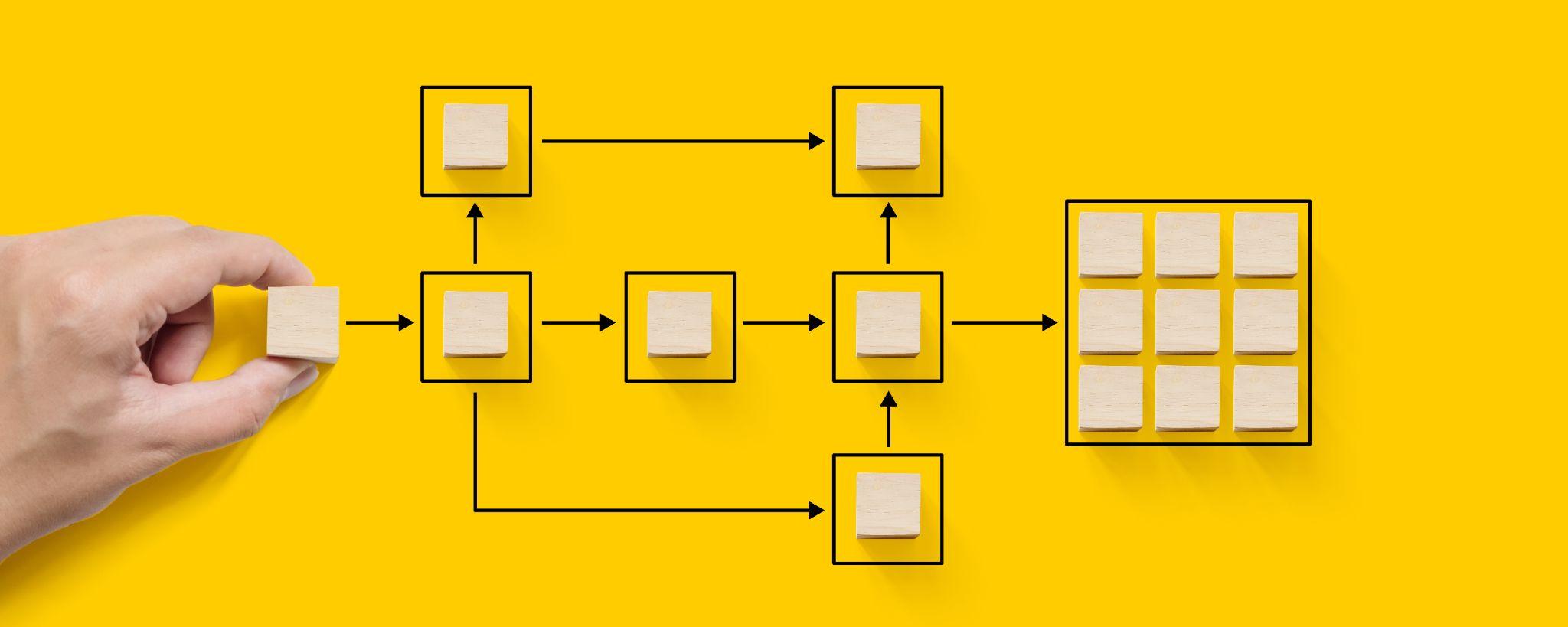 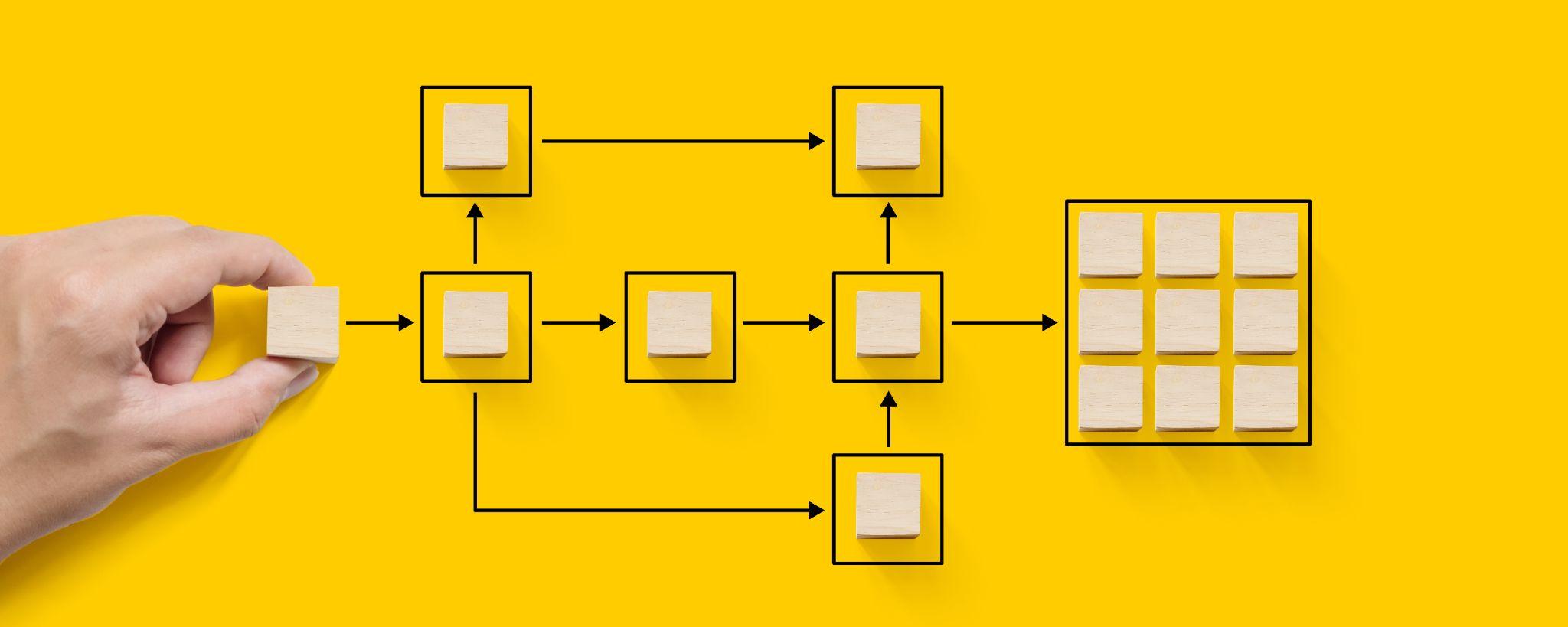 Prevalence of OCPD in Medical Students
508 medical students
University of Jordan
Questionnaire
40% met DSM-5 criteria for OCPD
51% if you include those with moderate+ expression of rigid perfectionism
per Personality Inventory for the DSM-5 (PID-5) 
Of those meeting OCPD criteria:
More than ⅔ overwhelmed with anxiety and stress at times of exams
No association between OCPD and academic performance
53% of OCPD "happy studying medicine" vs 47% non-OCPD (not statistically significant)
Were they less likely to be “happy studying medicine”?
Al-Na’she, M., Massad, A. ., Al Khraisat, L., Al Rafai, M. ., Albashtawi, Y. ., Almohtasib, S. ., Alhayek, A. ., Elheet, A. ., Alaqtash, R. ., & Jaber, R. . (2024). 
Prevalence of Obsessive-Compulsive Personality Disorder in Medical Students . Jordan Medical Journal, 58(1). https://doi.org/10.35516/jmj.v58i1.2397
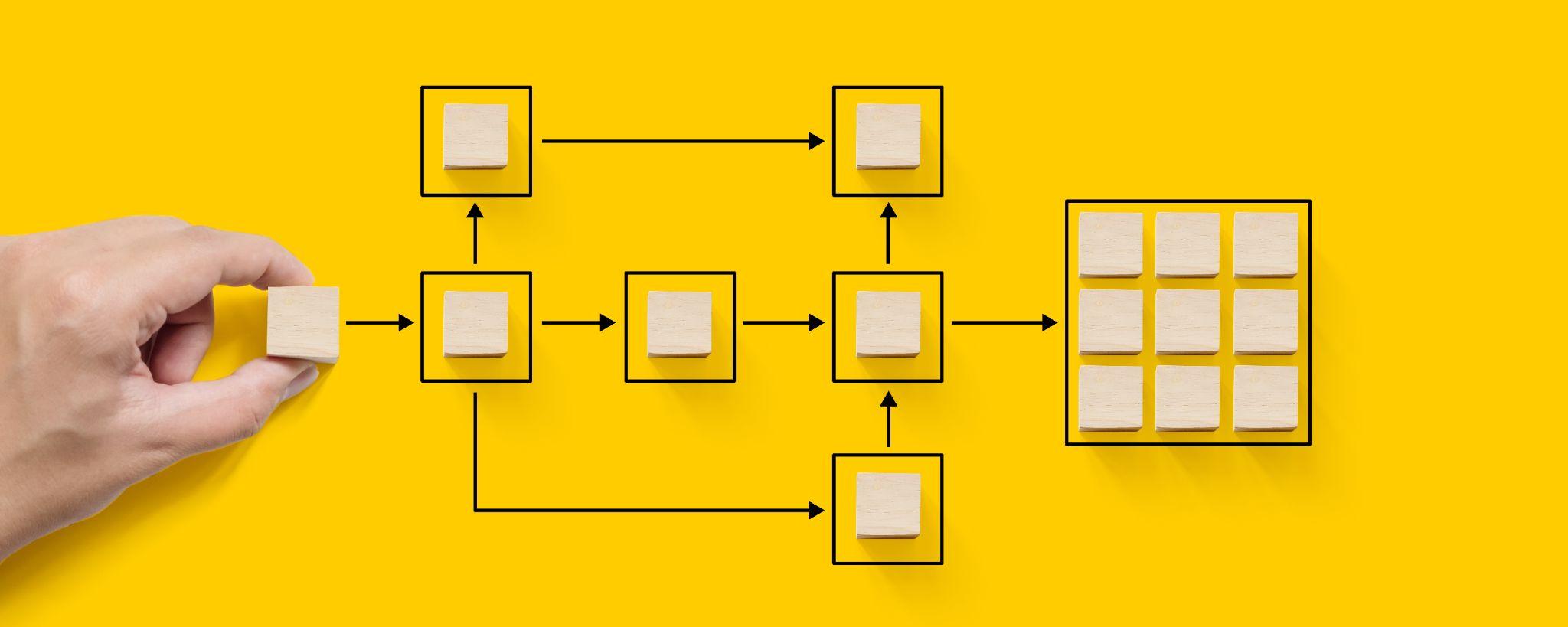 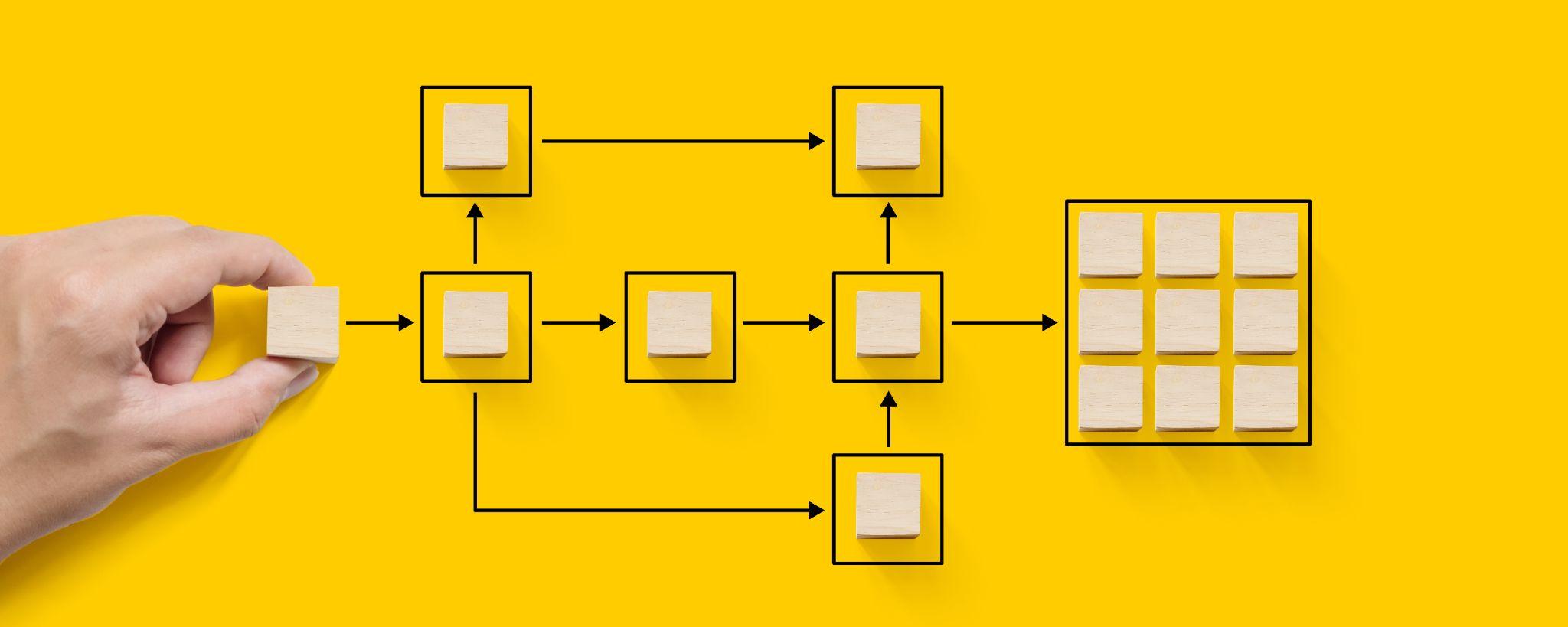 Prevalence of OCPD in Medical Students
508 medical students
University of Jordan
Questionnaire
40% met DSM-5 criteria for OCPD
51% if you include those with moderate+ expression of rigid perfectionism
per Personality Inventory for the DSM-5 (PID-5) 
Of those meeting OCPD criteria:
More than ⅔ overwhelmed with anxiety and stress at times of exams
No association between OCPD and academic performance
53% of OCPD "happy studying medicine" vs 47% non-OCPD (not statistically significant)
Al-Na’she, M., Massad, A. ., Al Khraisat, L., Al Rafai, M. ., Albashtawi, Y. ., Almohtasib, S. ., Alhayek, A. ., Elheet, A. ., Alaqtash, R. ., & Jaber, R. . (2024). 
Prevalence of Obsessive-Compulsive Personality Disorder in Medical Students . Jordan Medical Journal, 58(1). https://doi.org/10.35516/jmj.v58i1.2397
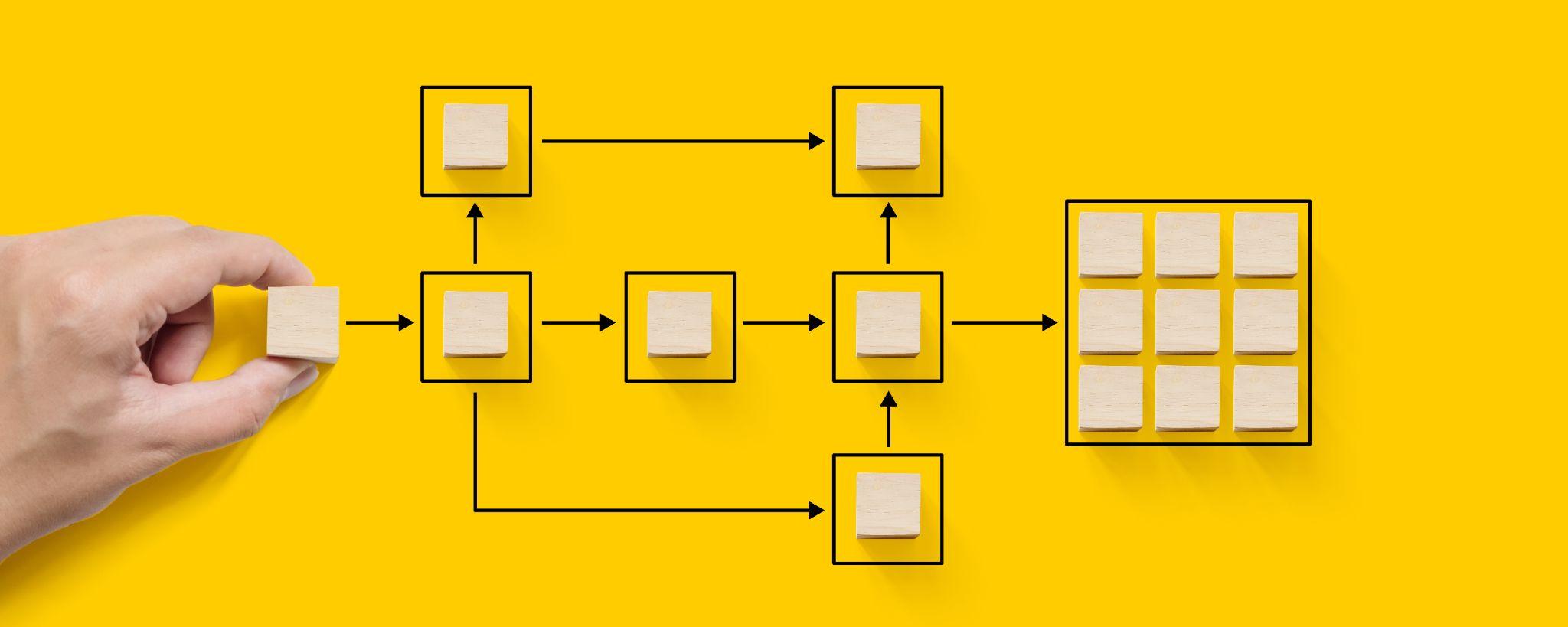 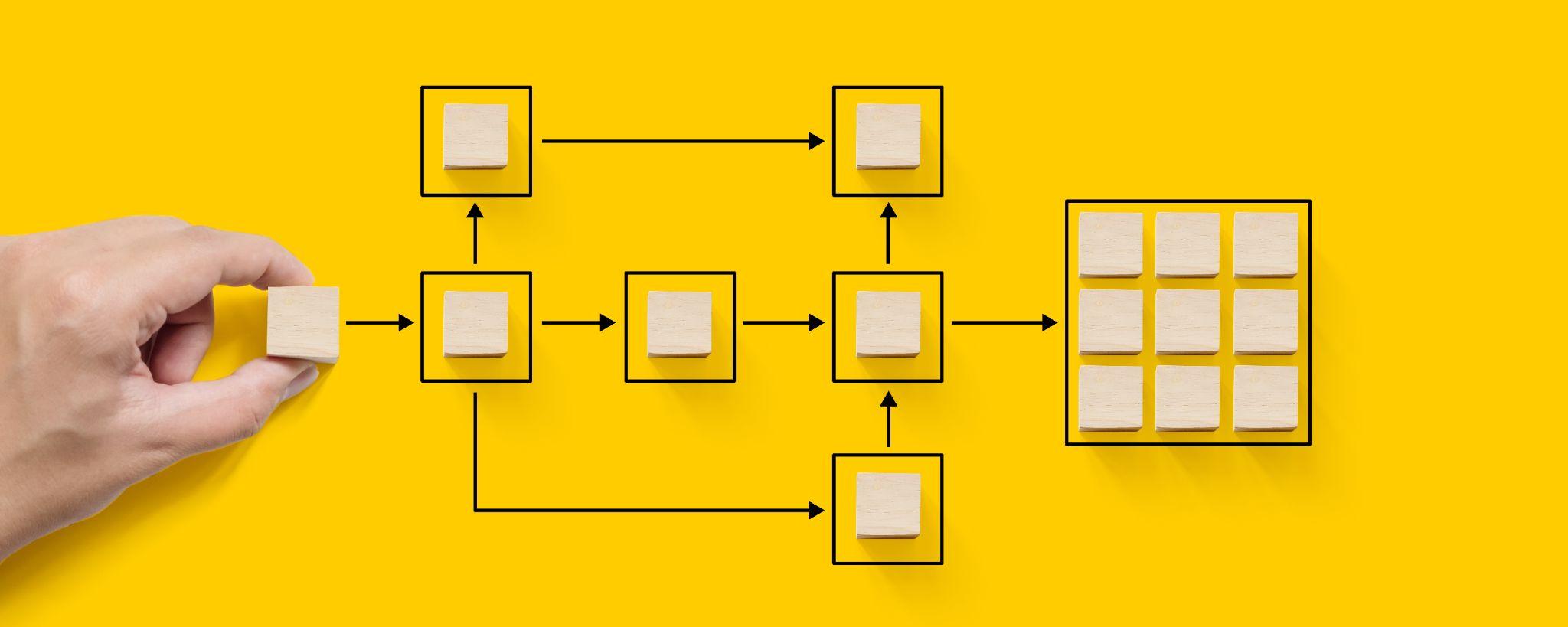 Pharmacotherapy for OCPD
Pervasive 
Pattern of 
Preoccupation 
    Orderliness
    Control 
mental
interpersonal
    Perfectionism
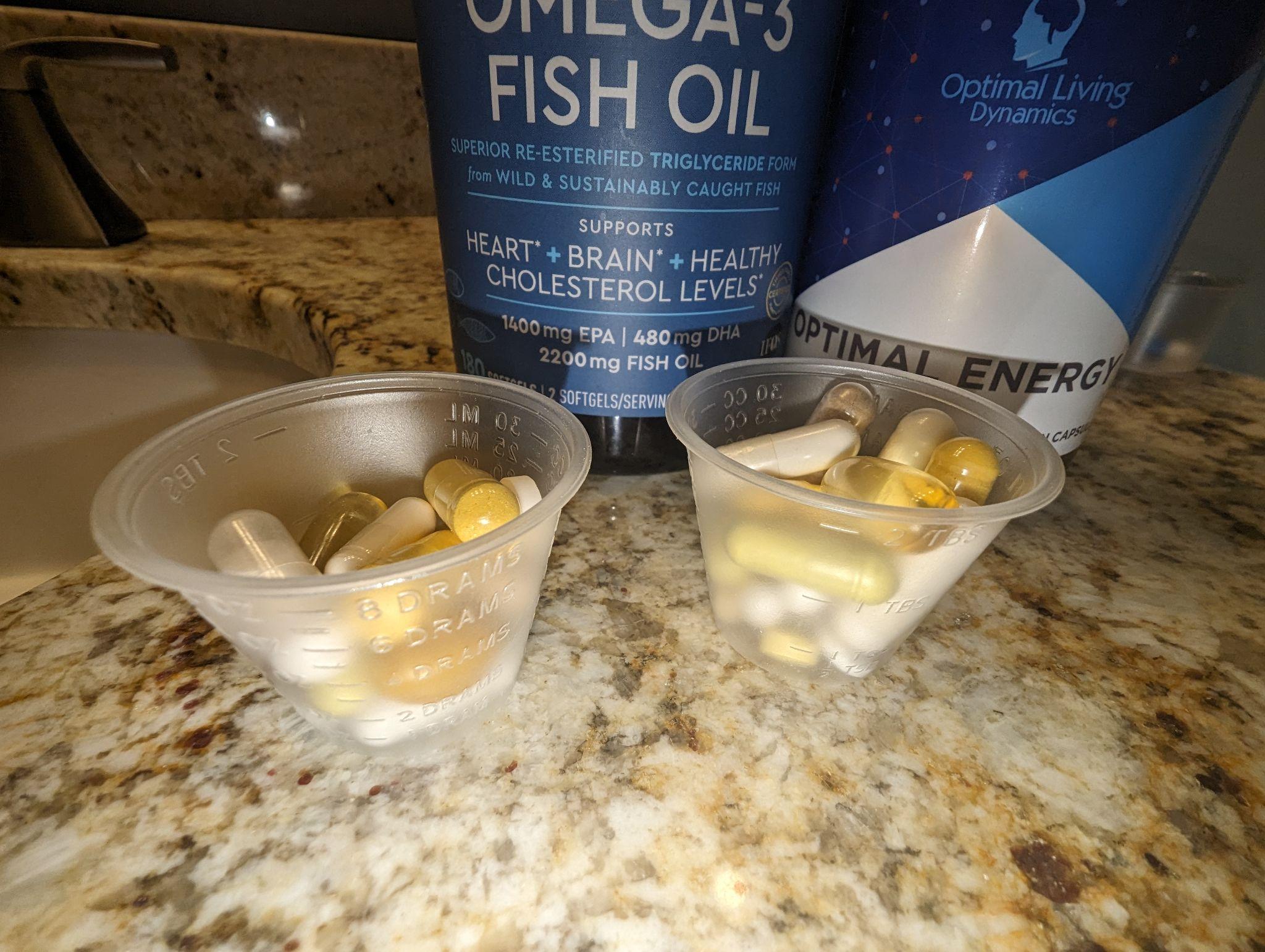 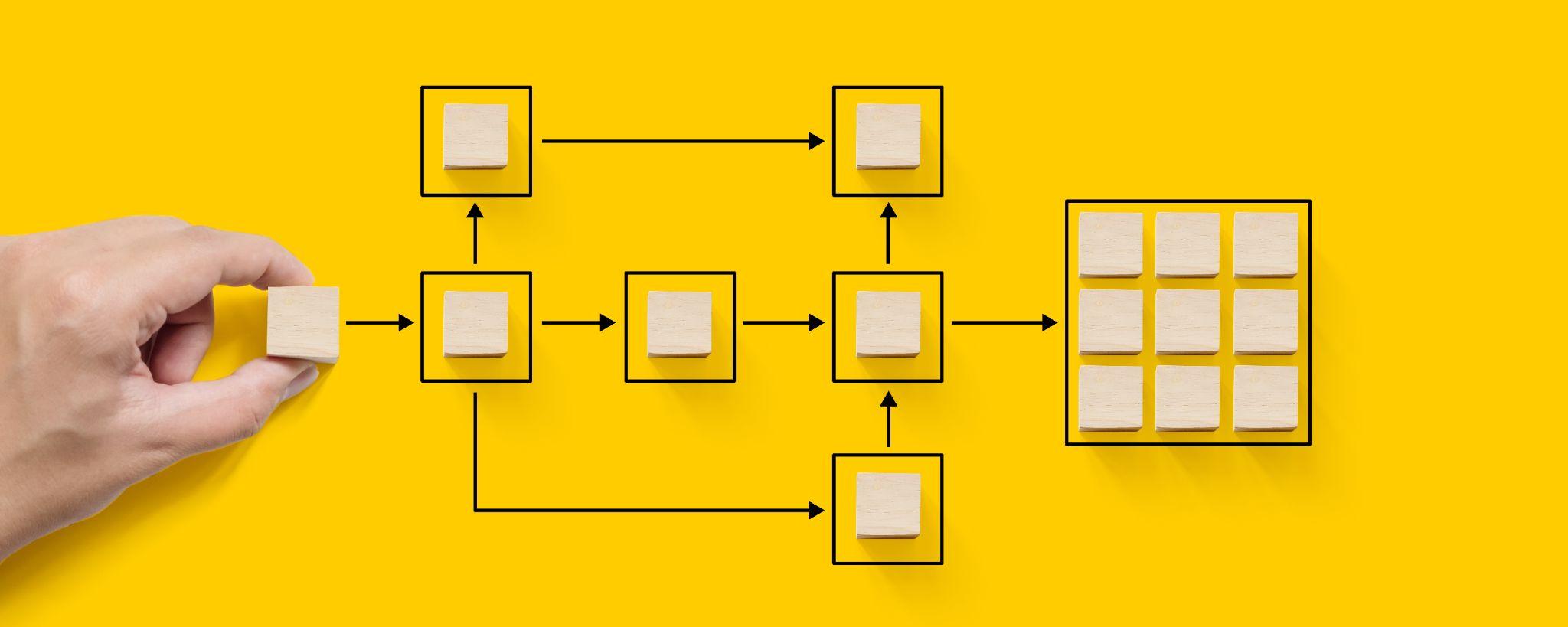 Pharmacotherapy for OCPD
Pervasive 
Pattern of 
Preoccupation 
    Orderliness
    Control 
mental
interpersonal
    Perfectionism
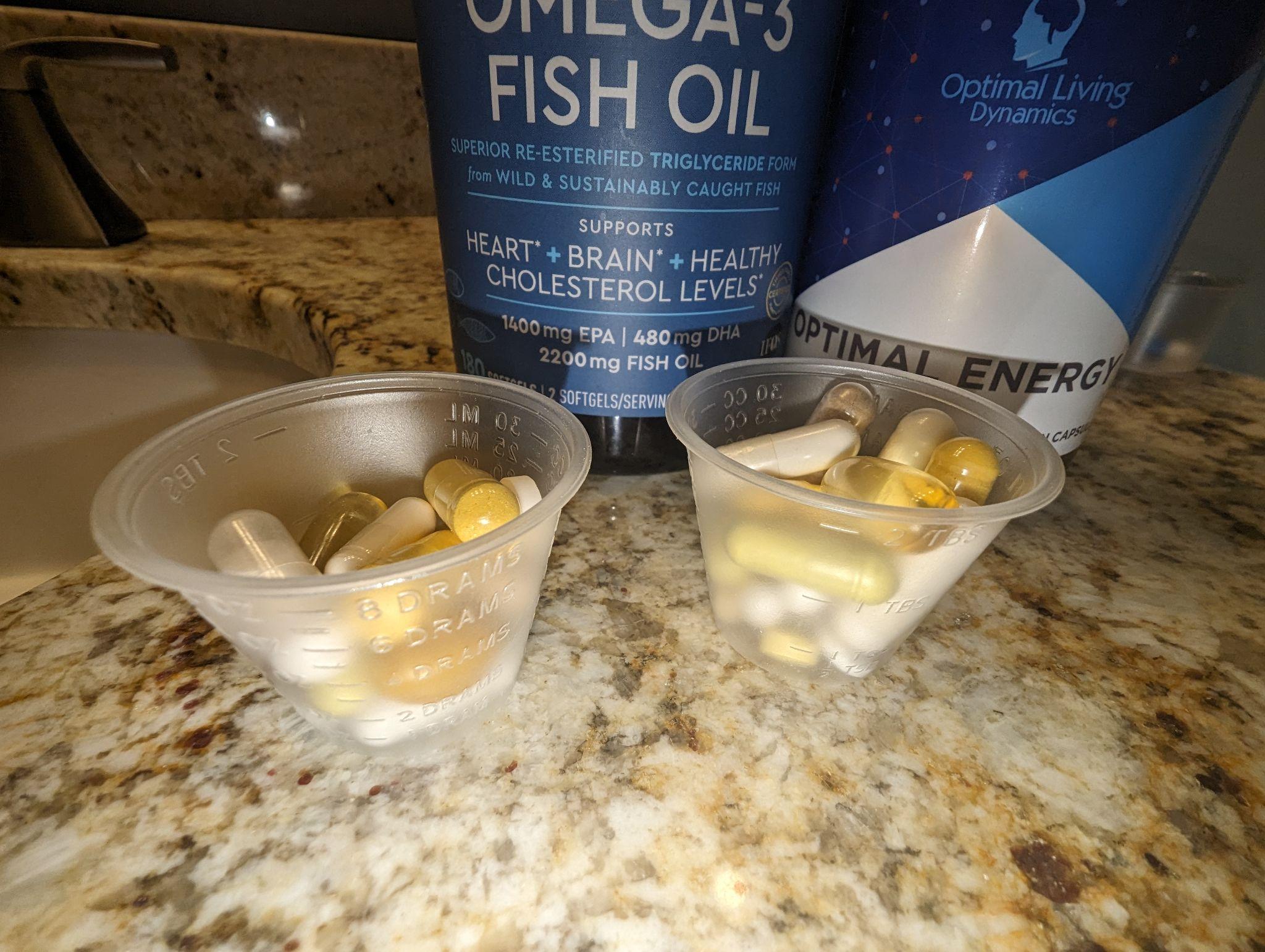 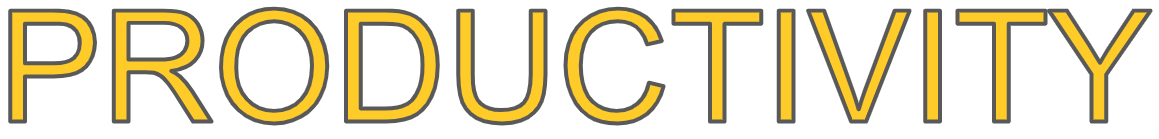 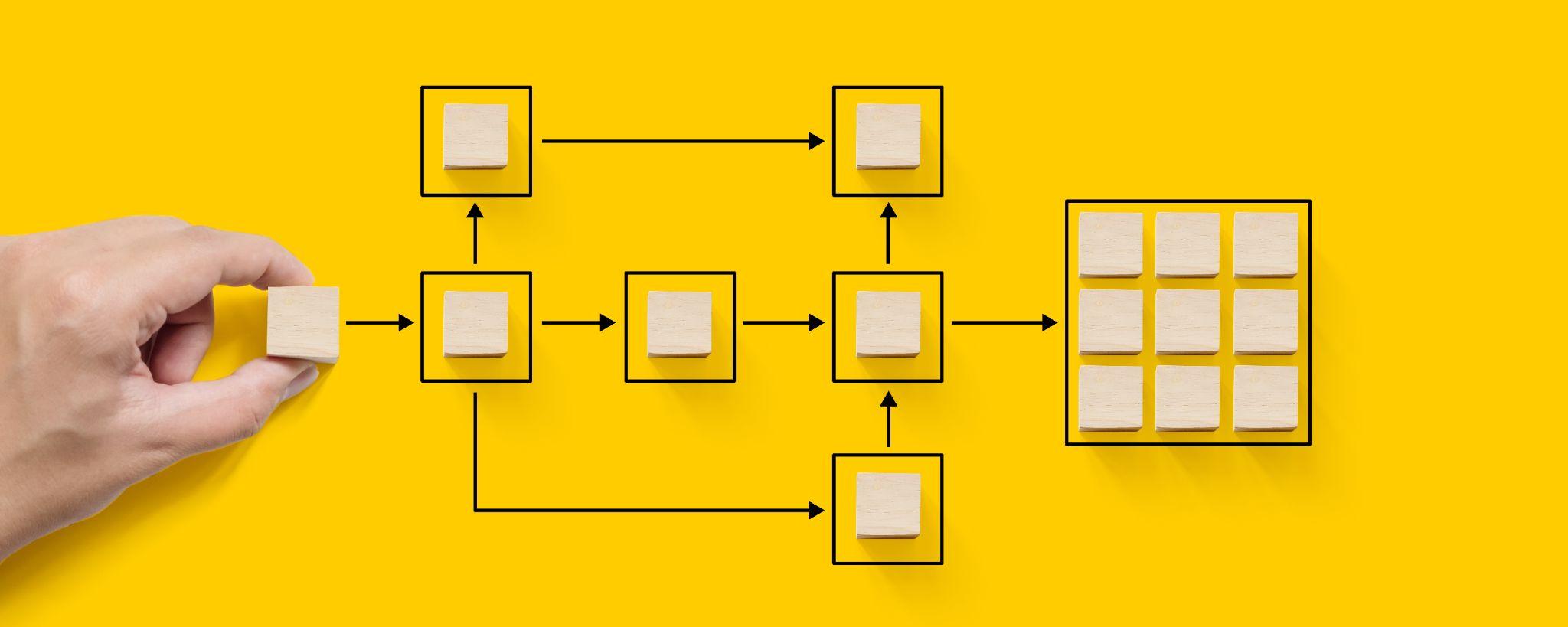 Pharmacotherapy for OCPD
Only 2 small randomized controlled trials
Julija Gecaite-Stonciene, Taryn Williams, Christine Lochner, Jacob Hoffman & Dan J. Stein (2022) Efficacy and tolerability of pharmacotherapy for obsessive-compulsive personality disorder: a systematic review of randomized controlled trials, Expert Opinion on Pharmacotherapy, 23:11, 1351-1358, DOI: 10.1080/14656566.2022.2100695
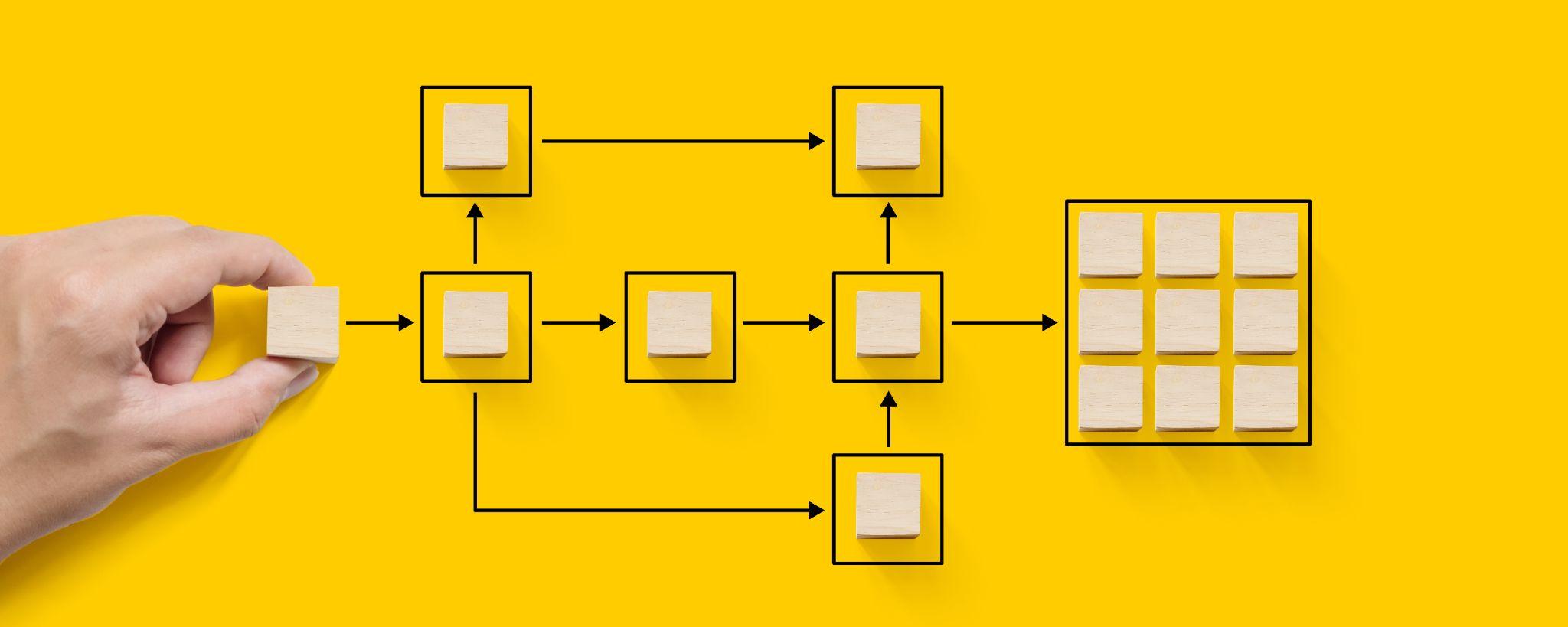 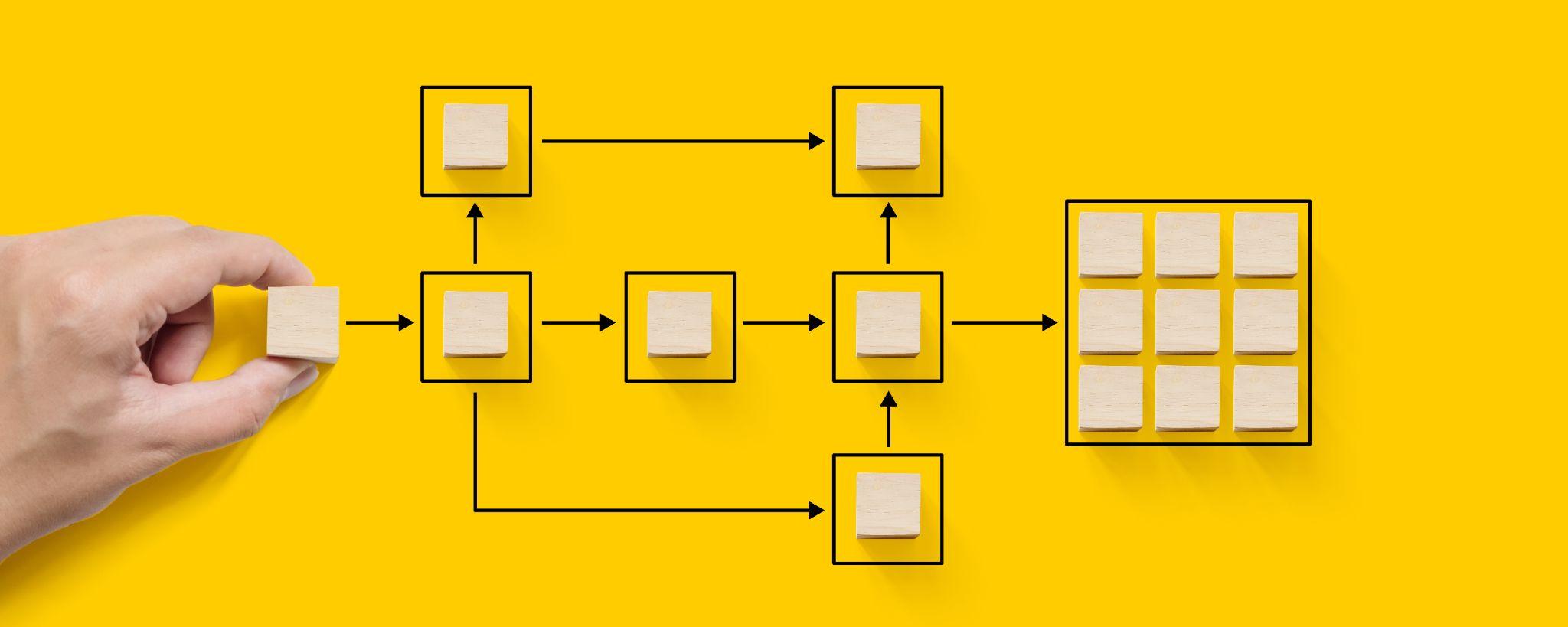 Pharmacotherapy for OCPD
Only 2 small randomized controlled trials
MDD + OCPD
Citalopram was more effective than sertraline with fewer dropouts
Julija Gecaite-Stonciene, Taryn Williams, Christine Lochner, Jacob Hoffman & Dan J. Stein (2022) Efficacy and tolerability of pharmacotherapy for obsessive-compulsive personality disorder: a systematic review of randomized controlled trials, Expert Opinion on Pharmacotherapy, 23:11, 1351-1358, DOI: 10.1080/14656566.2022.2100695
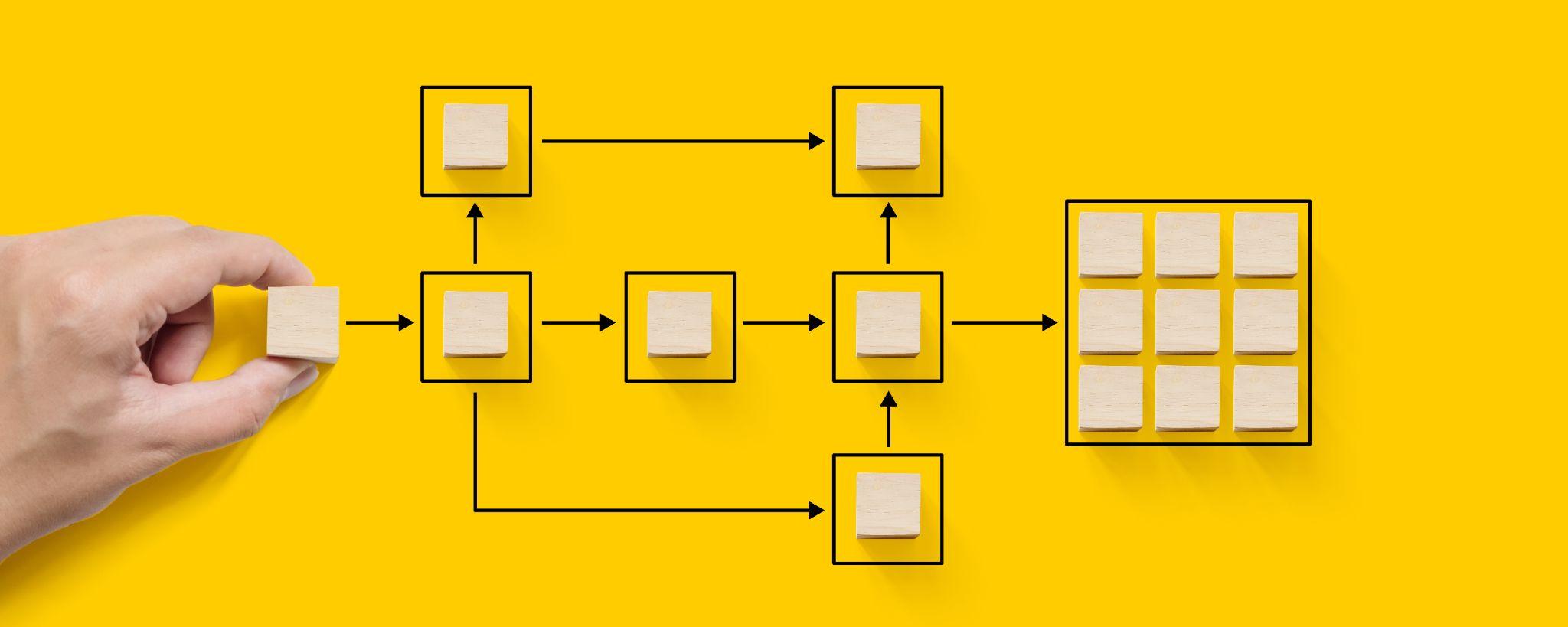 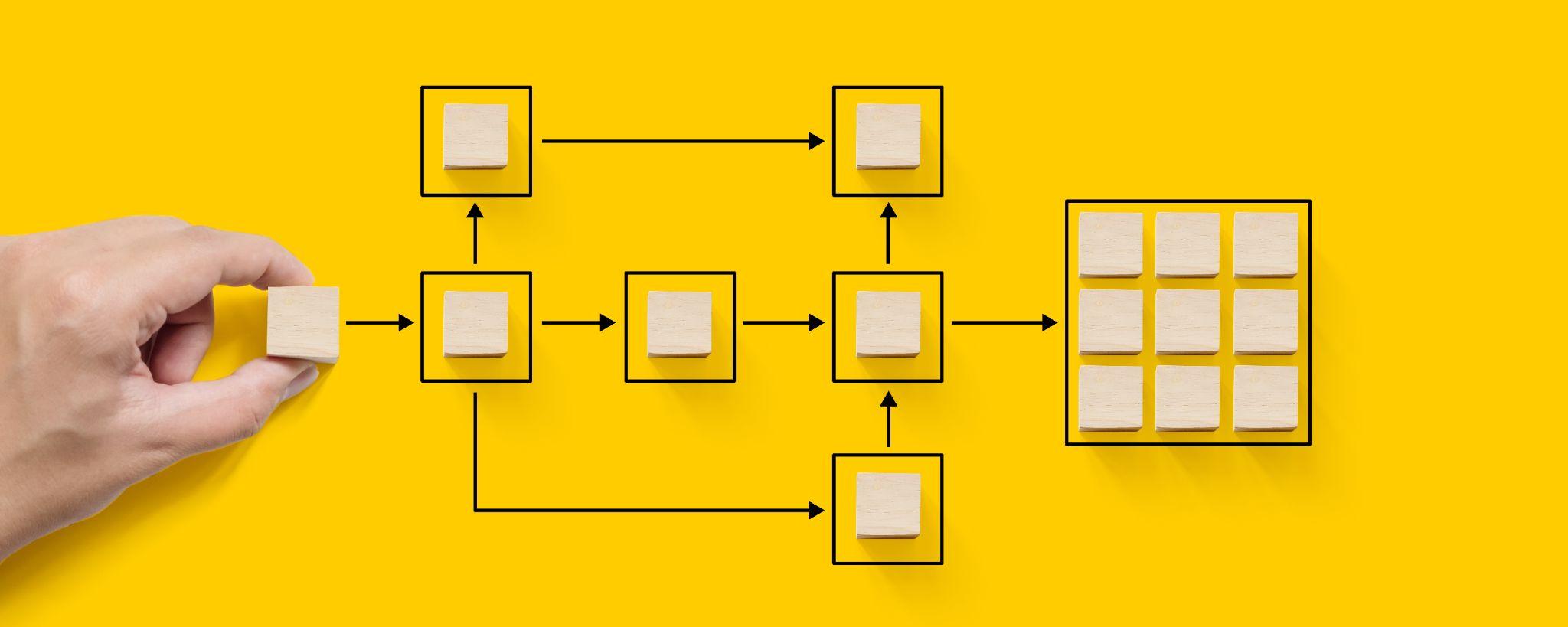 Pharmacotherapy for OCPD
Only 2 small randomized controlled trials
MDD + OCPD
Citalopram was more effective than sertraline with fewer dropouts
OCPD
Fluvoxamine was more effective than placebo
Julija Gecaite-Stonciene, Taryn Williams, Christine Lochner, Jacob Hoffman & Dan J. Stein (2022) Efficacy and tolerability of pharmacotherapy for obsessive-compulsive personality disorder: a systematic review of randomized controlled trials, Expert Opinion on Pharmacotherapy, 23:11, 1351-1358, DOI: 10.1080/14656566.2022.2100695
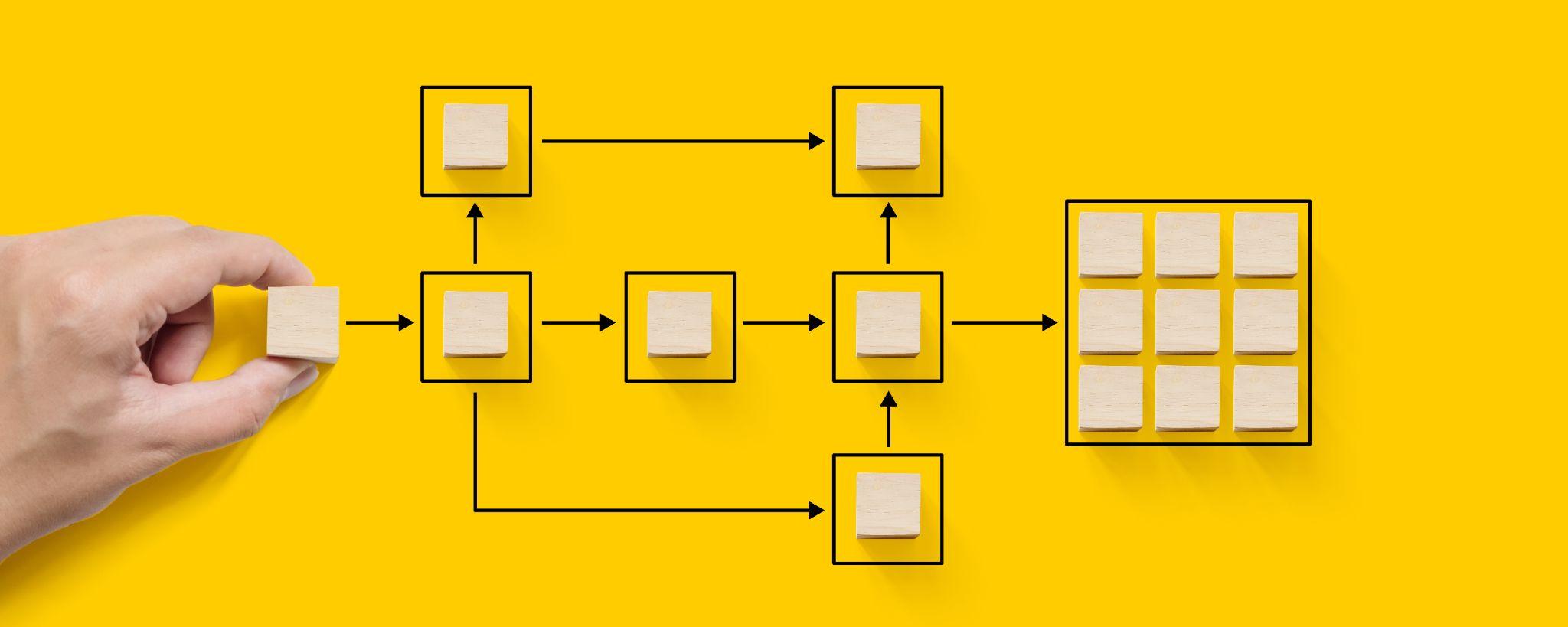 Fixated Interest – Neuroprotection
Since nothing is evidence-based for OCPD, why not use neuroprotectants that could help any mental illness by “healthy brain” mechanism?
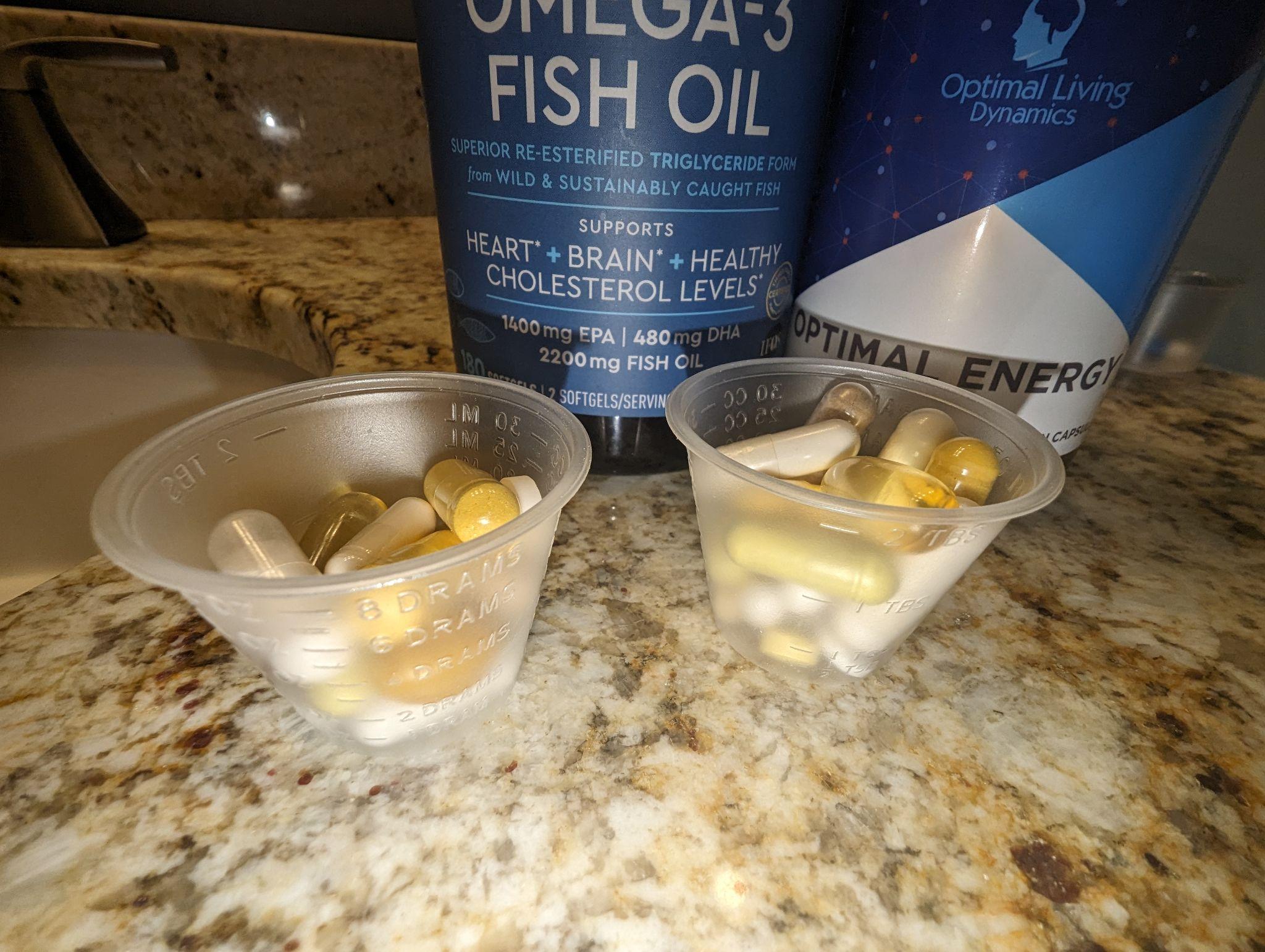 Fixated Interest – Neuroprotection
Since nothing is evidence-based for OCPD, why not use neuroprotectants that could help any mental illness by “healthy brain” mechanism?
Omega 3’s
N-acetylcysteine (NAC)
Low dose lithium
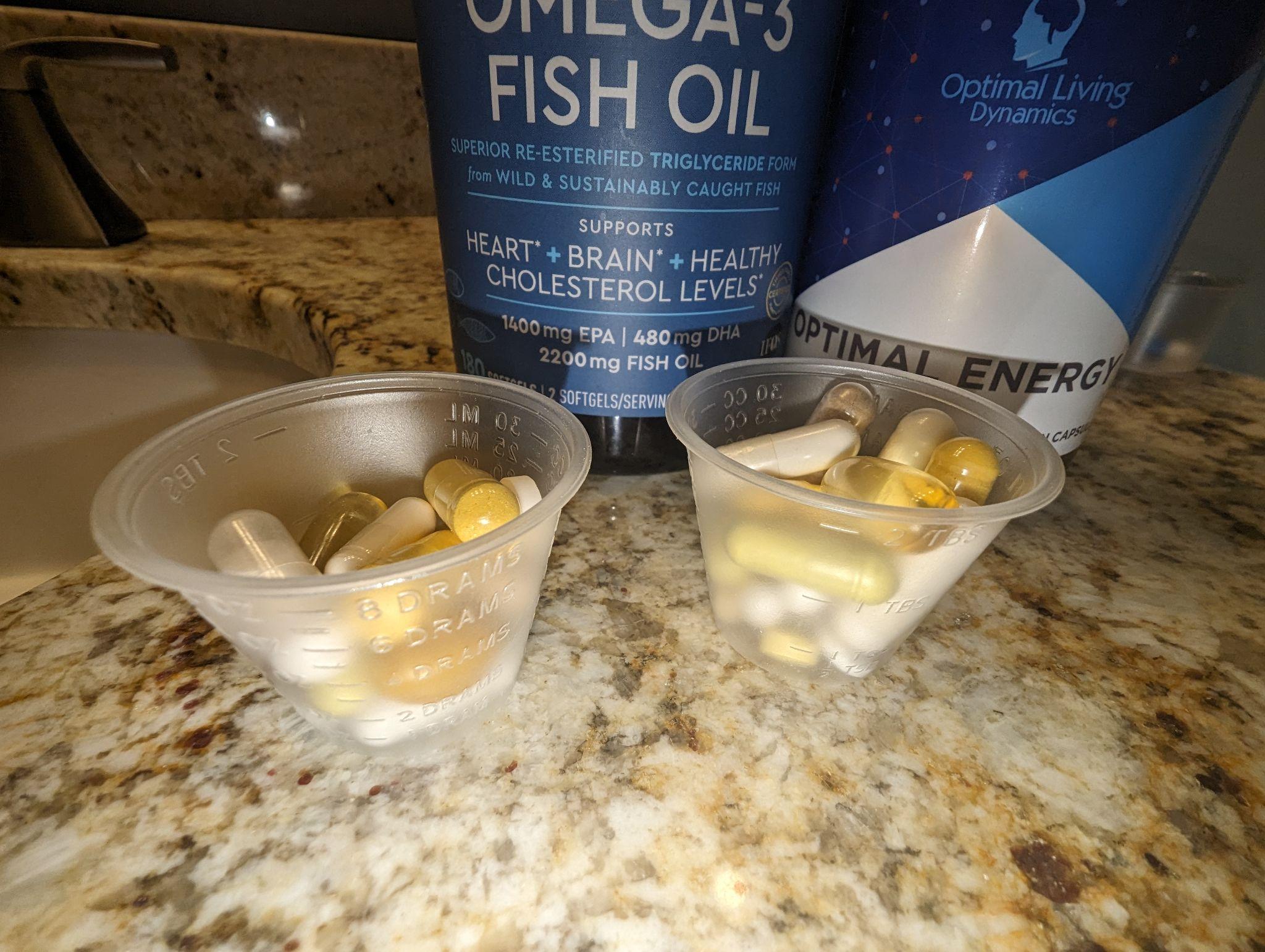 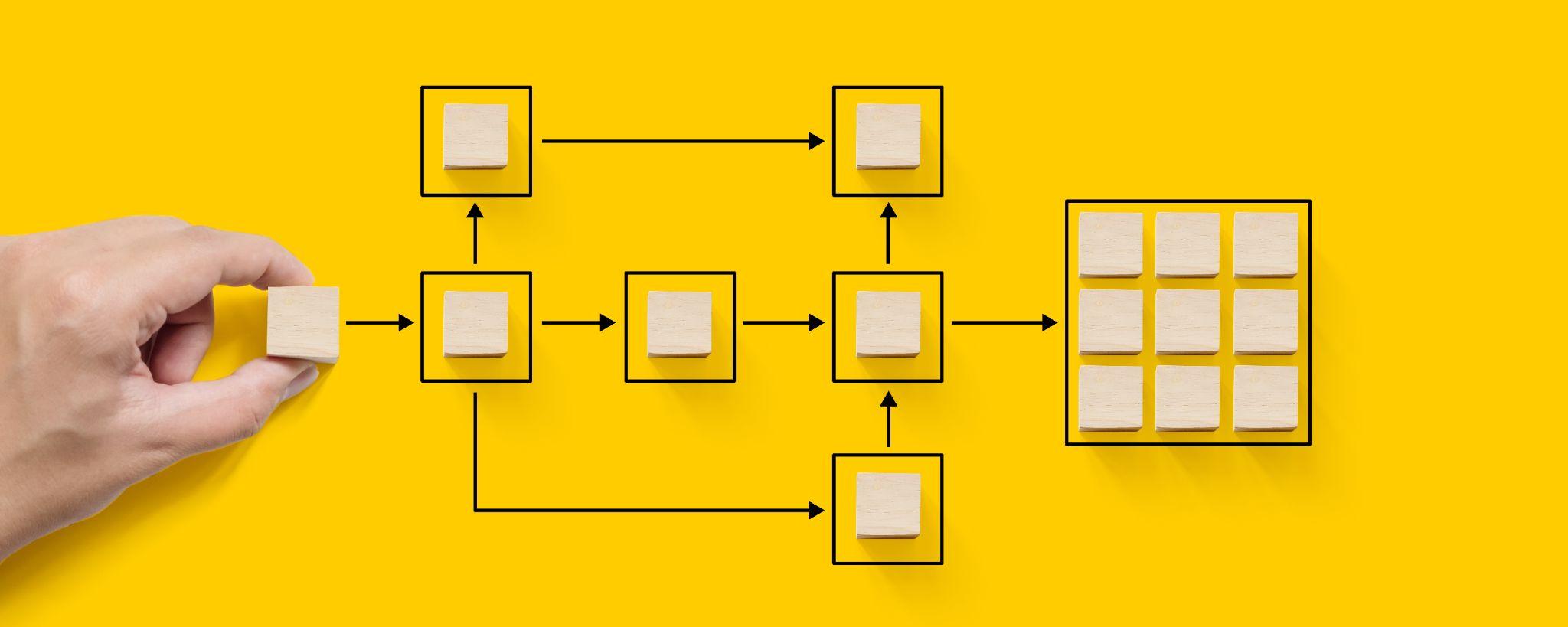 Obsessive-Compulsive Personality Disorder
4+ of
Is preoccupied with details, rules, lists, order, organization, or schedules to the extent that the major point of the activity is lost.
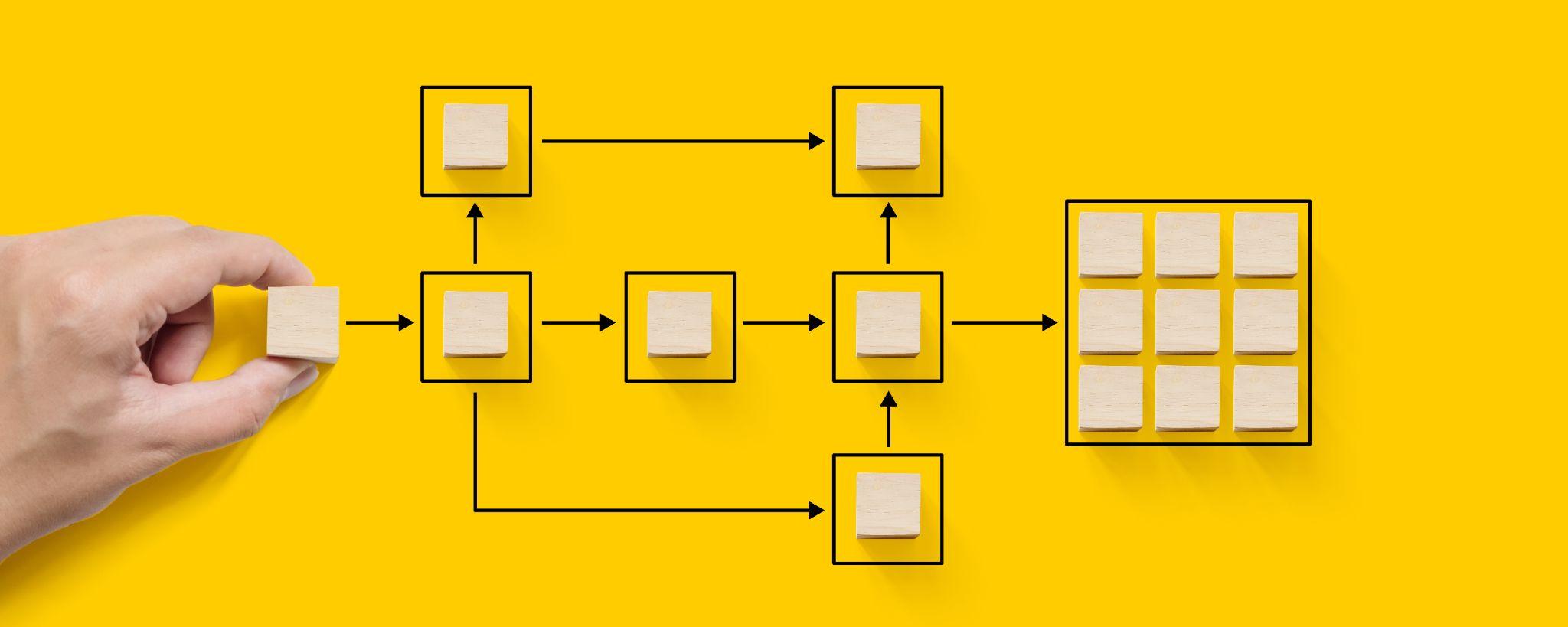 A Systematic Approach to Psychiatric Medication Management
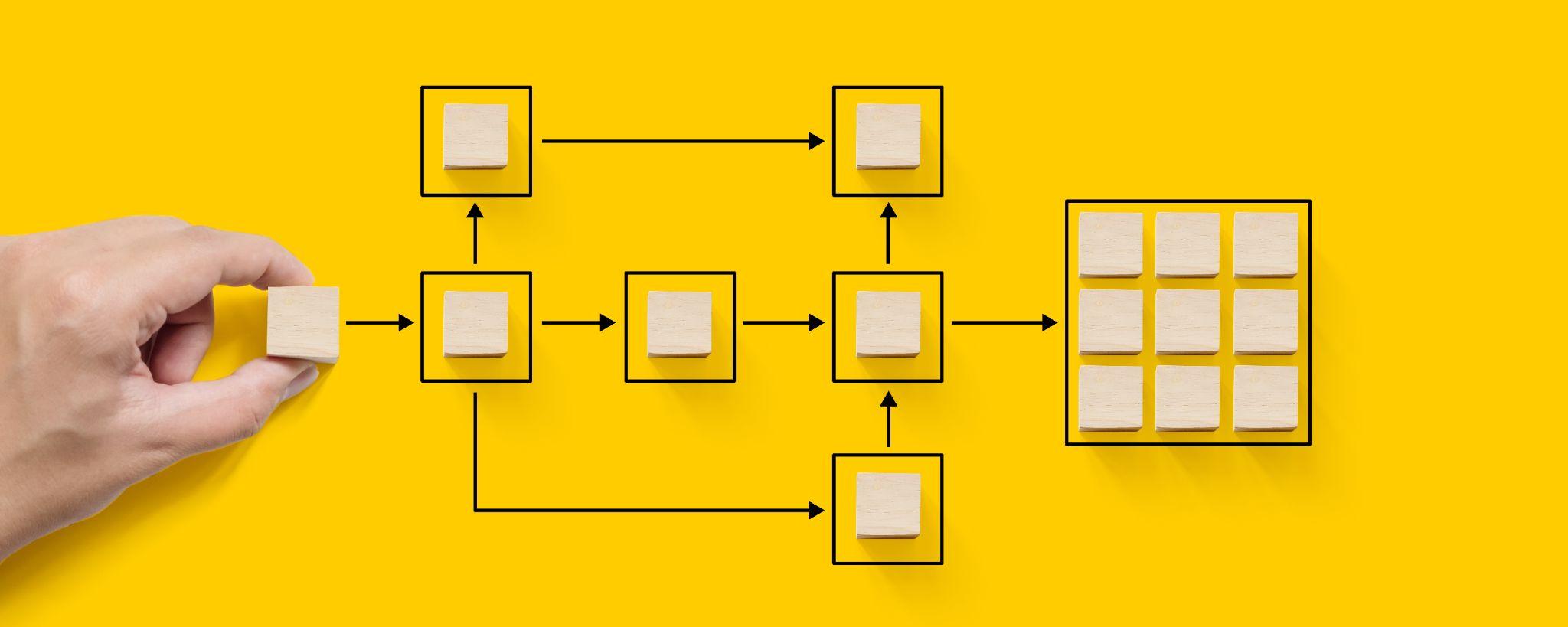 Jason Cafer MD
[Speaker Notes: My argument to you, and to myself, is that, in doing this thing I do—to an extreme extent —does not lose the major point of the activity.]
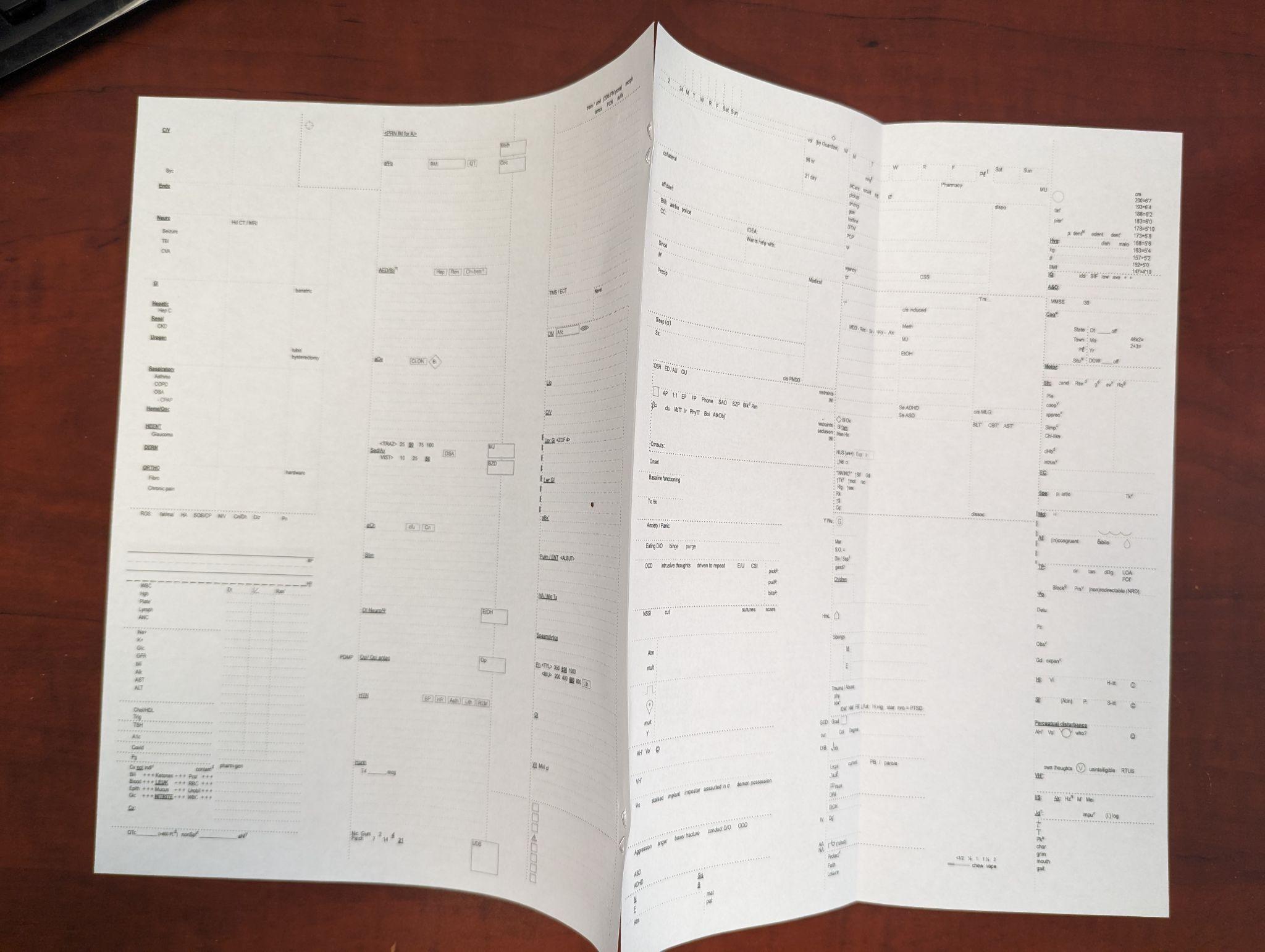 [Speaker Notes: What do I call this?  Paper brain?]
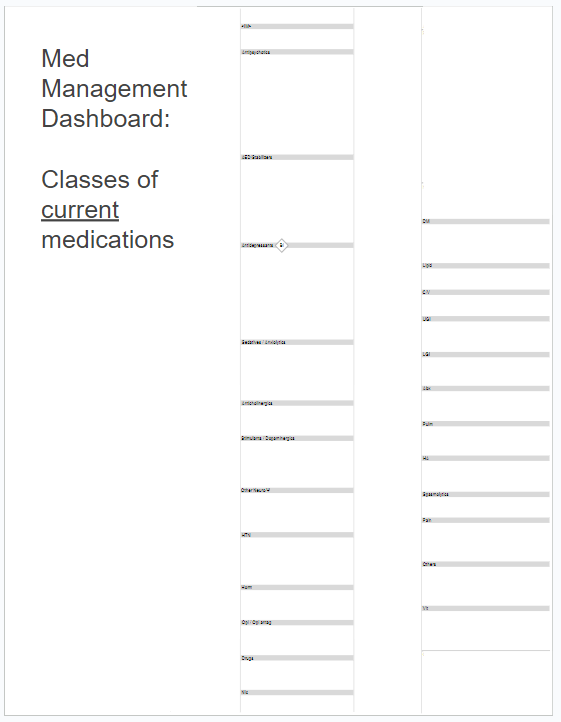 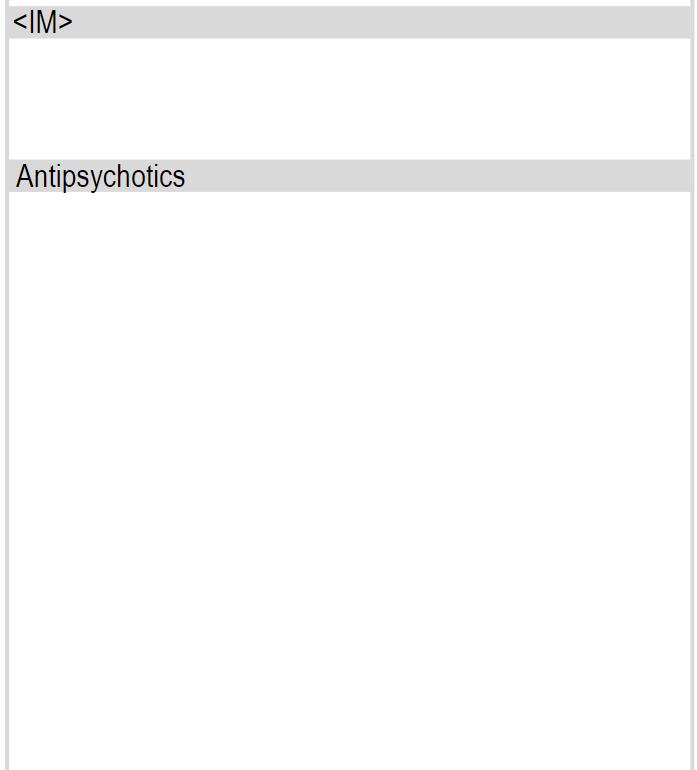 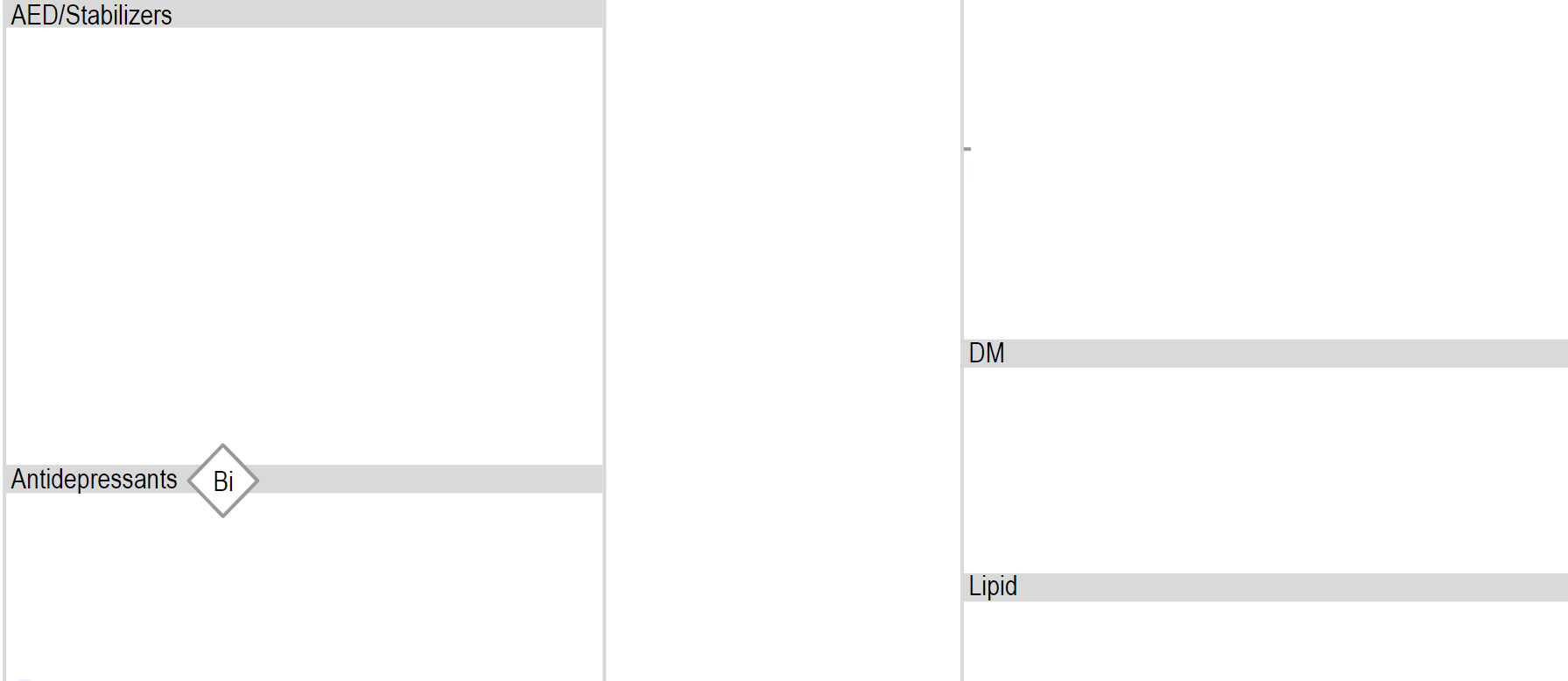 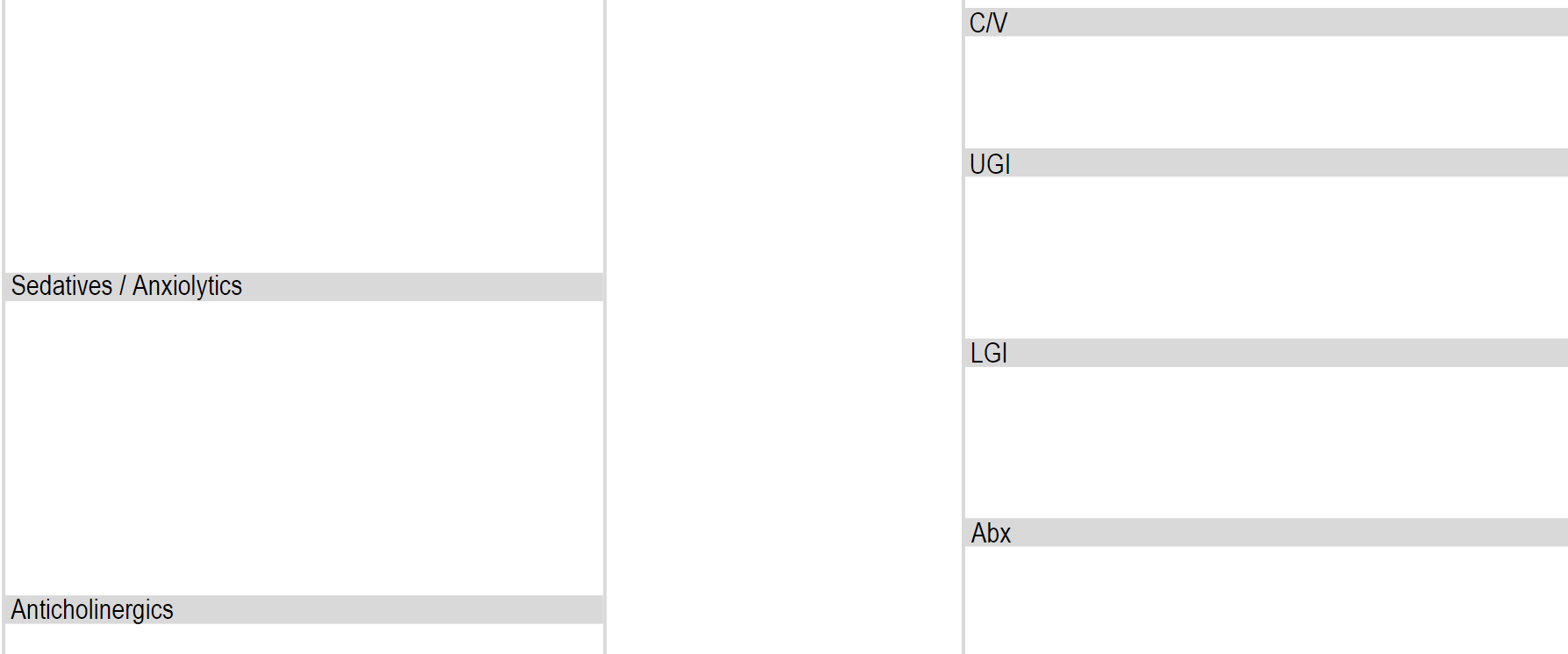 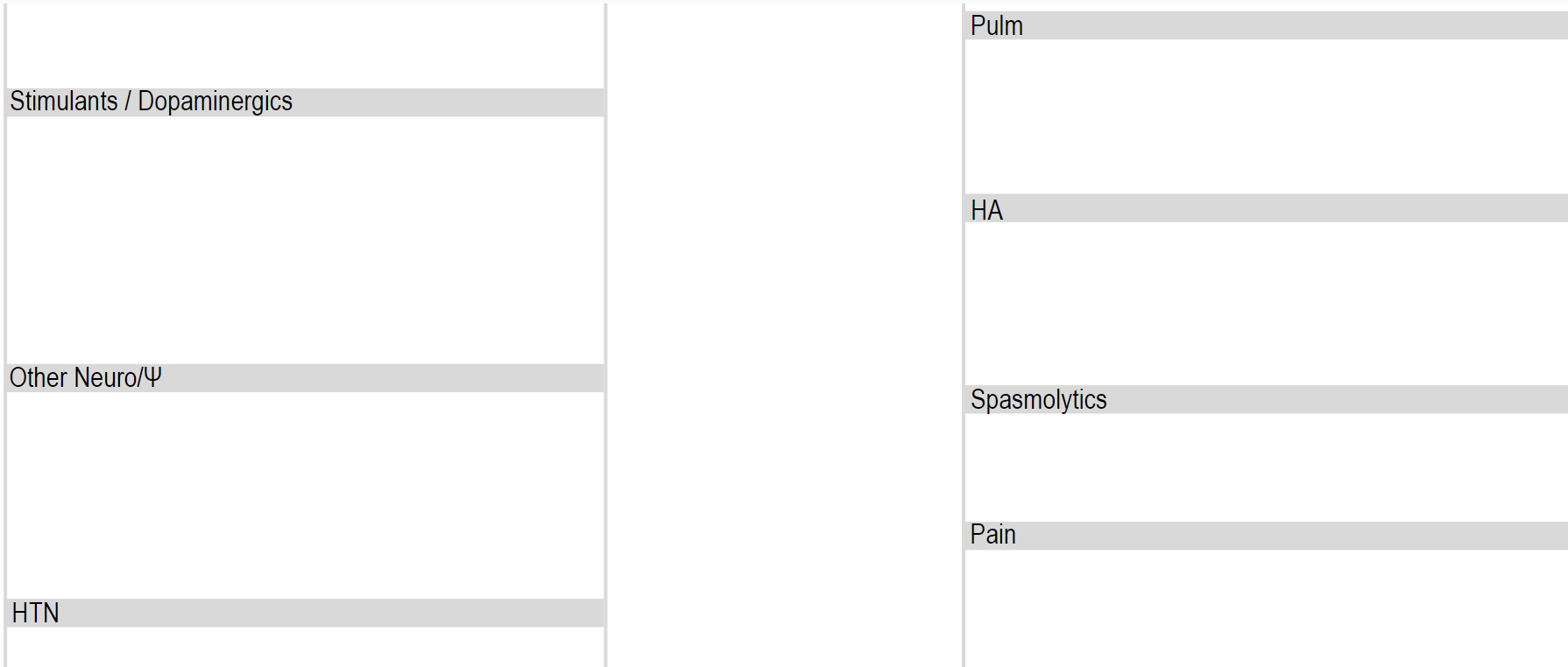 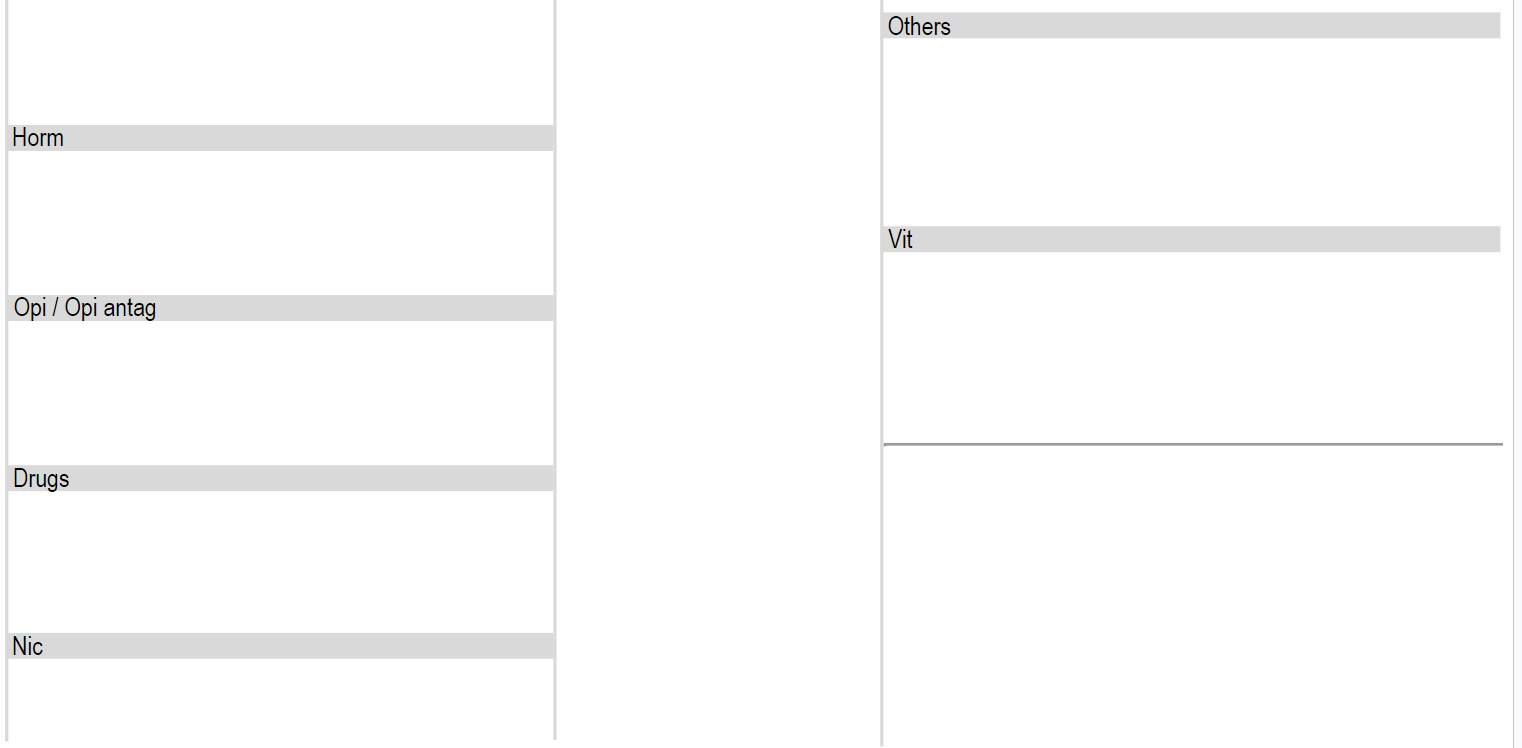 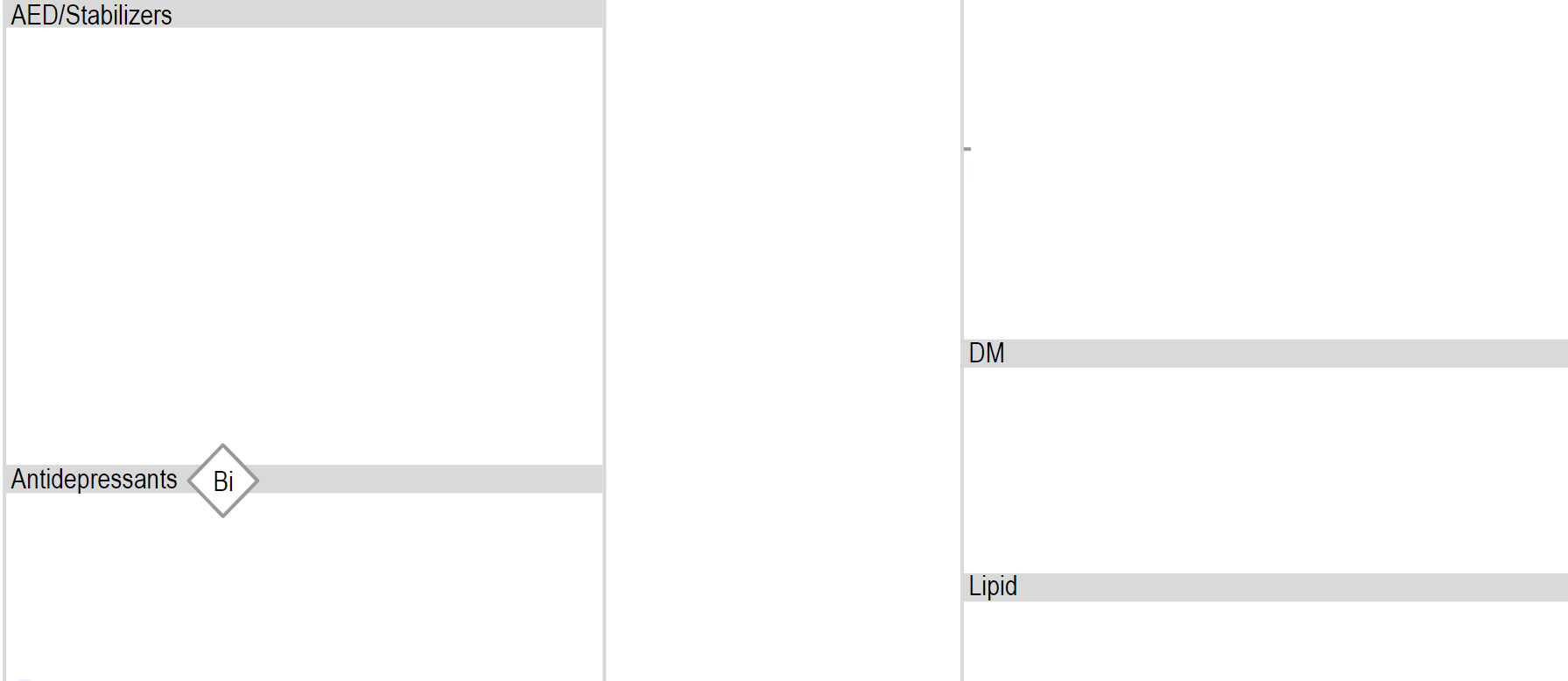 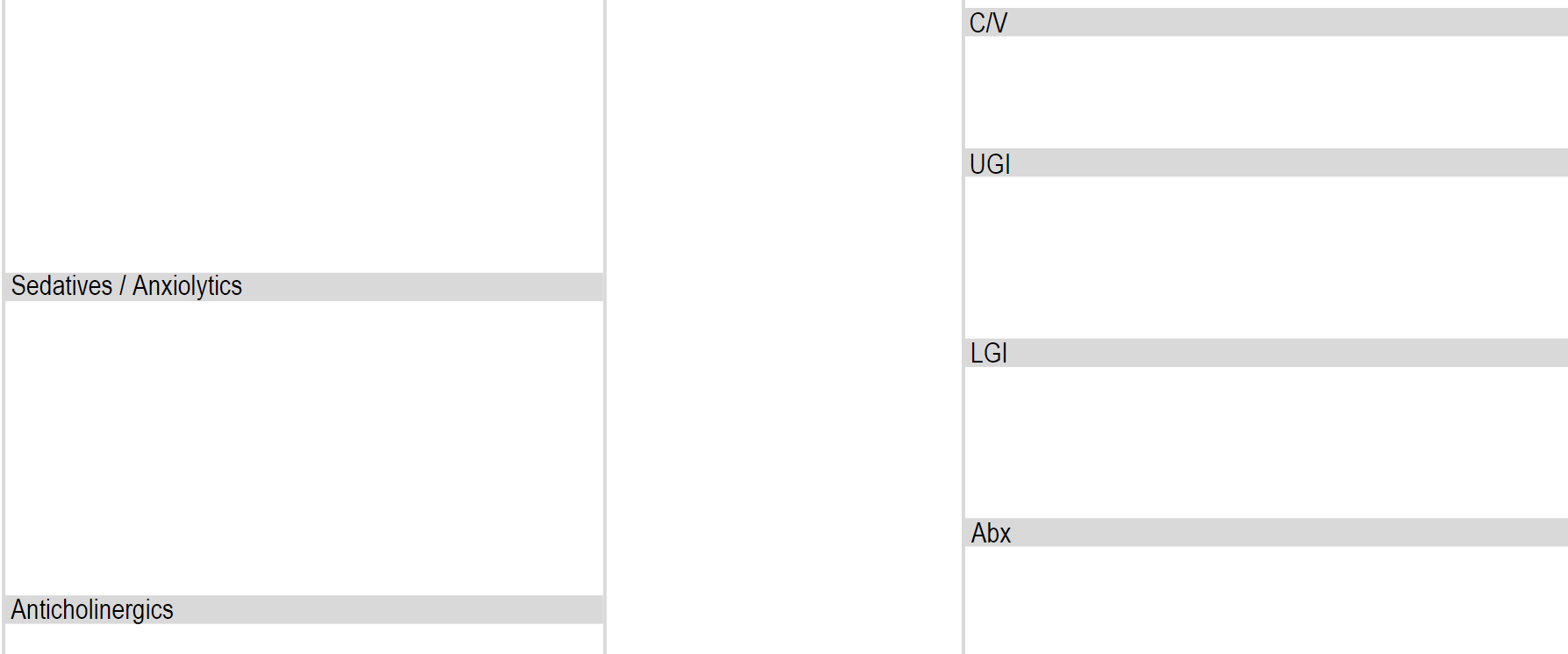 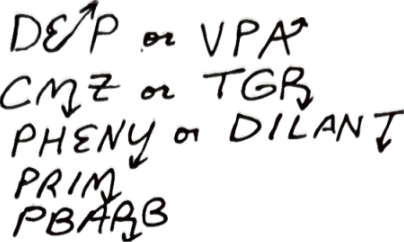 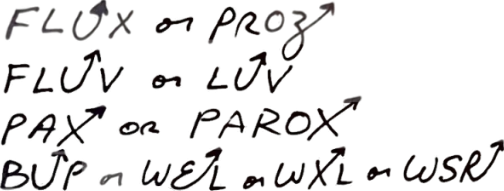 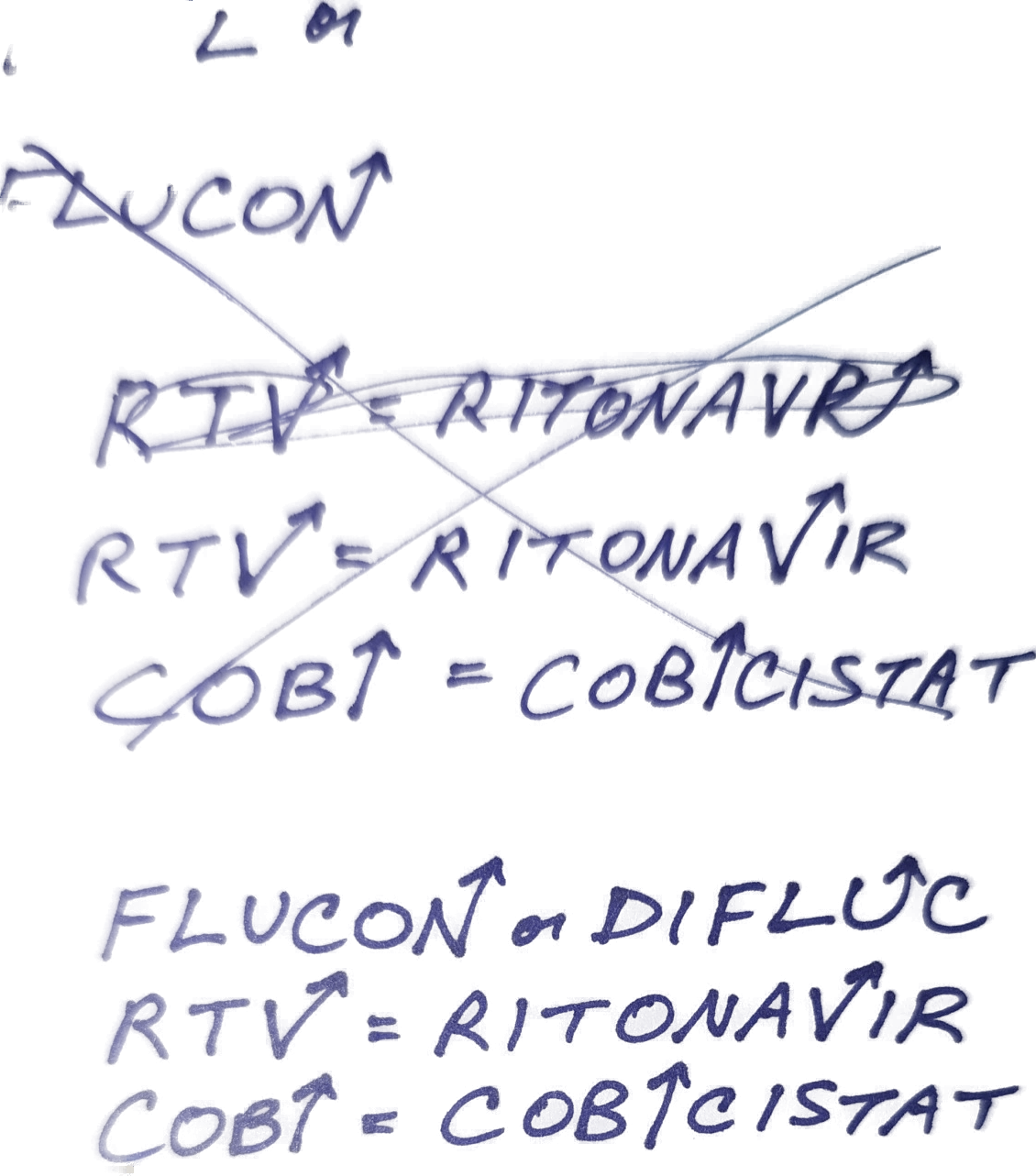 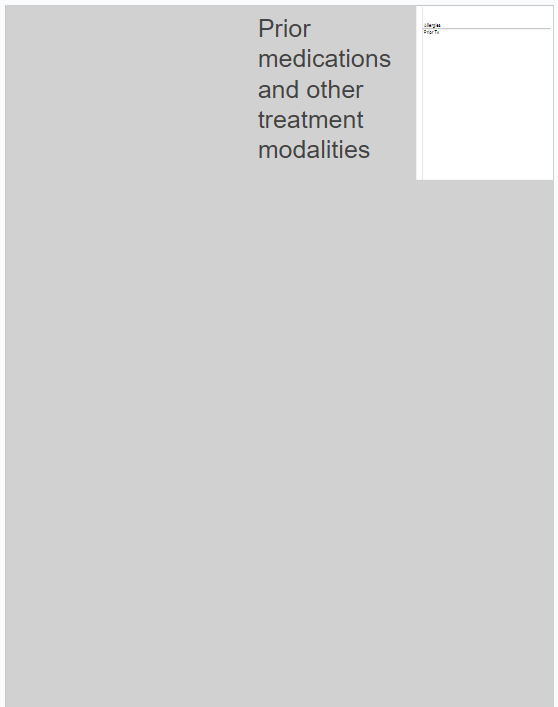 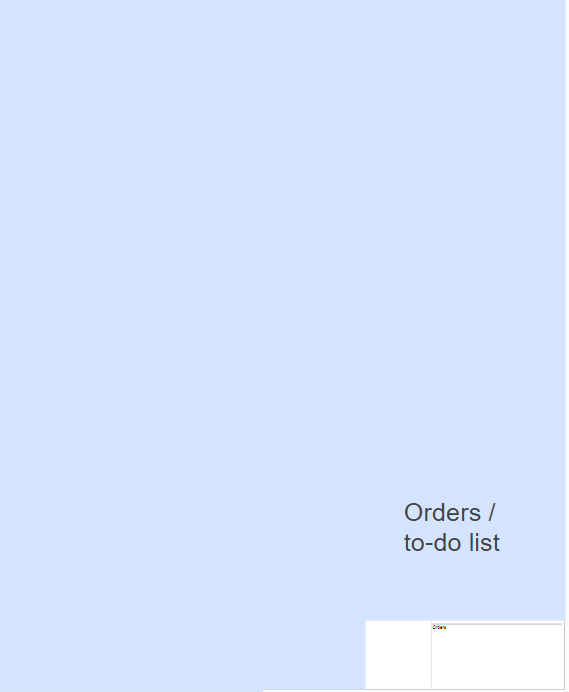 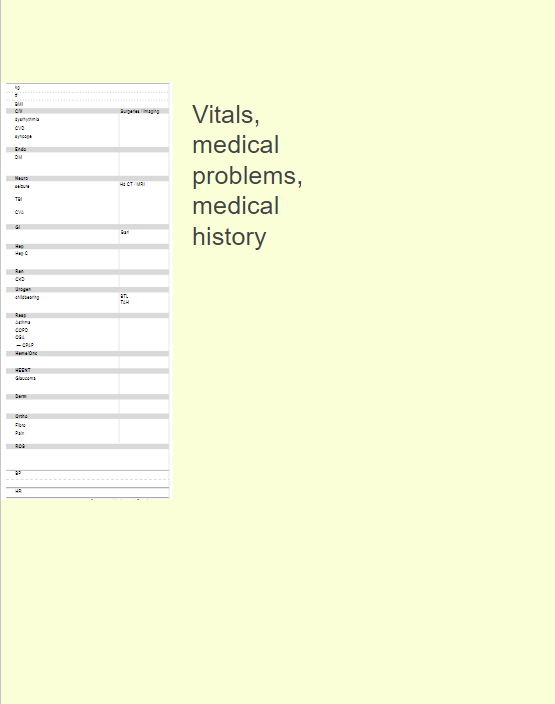 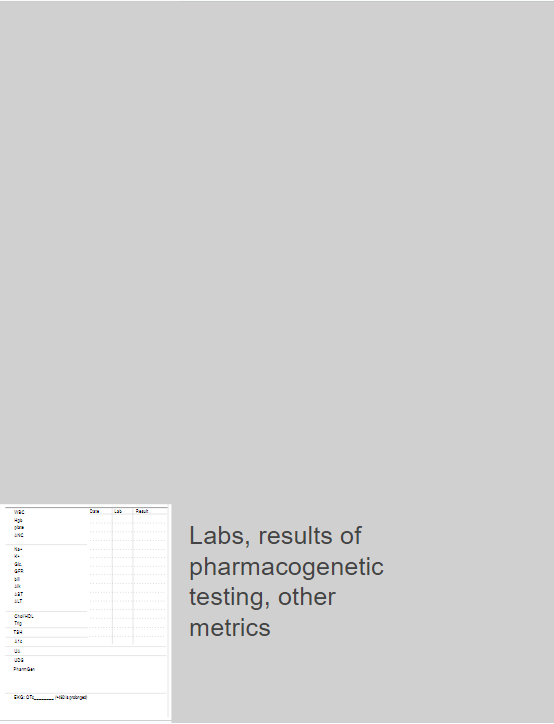 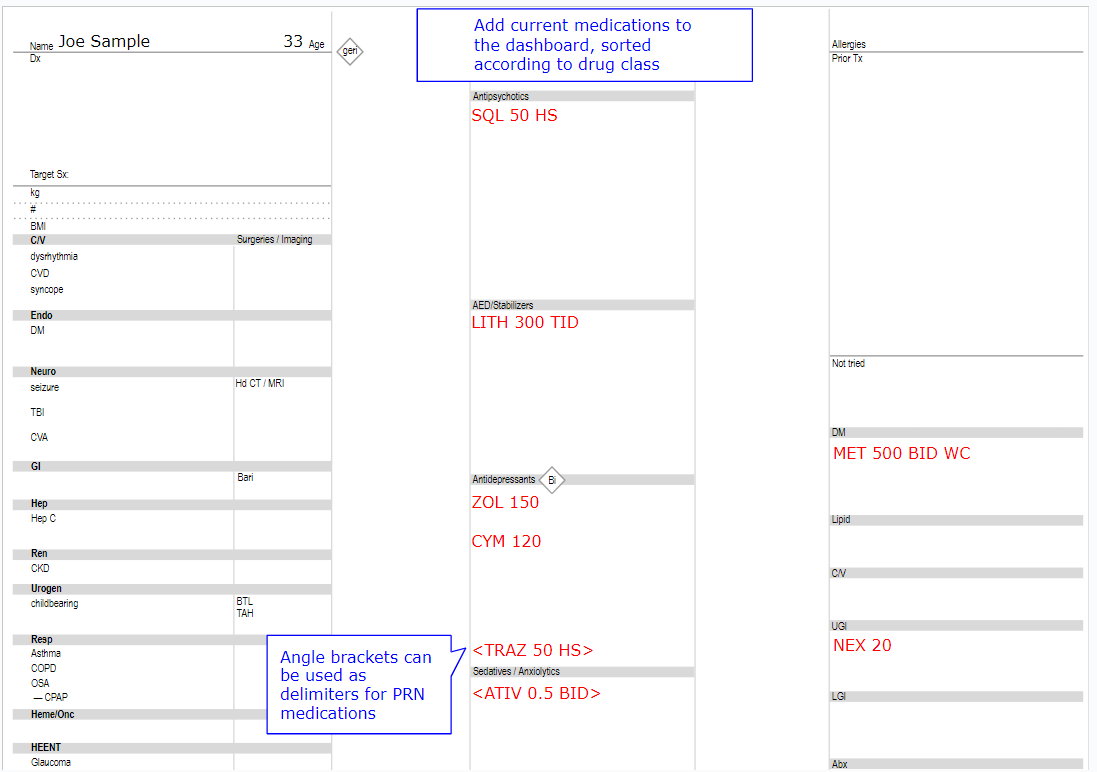 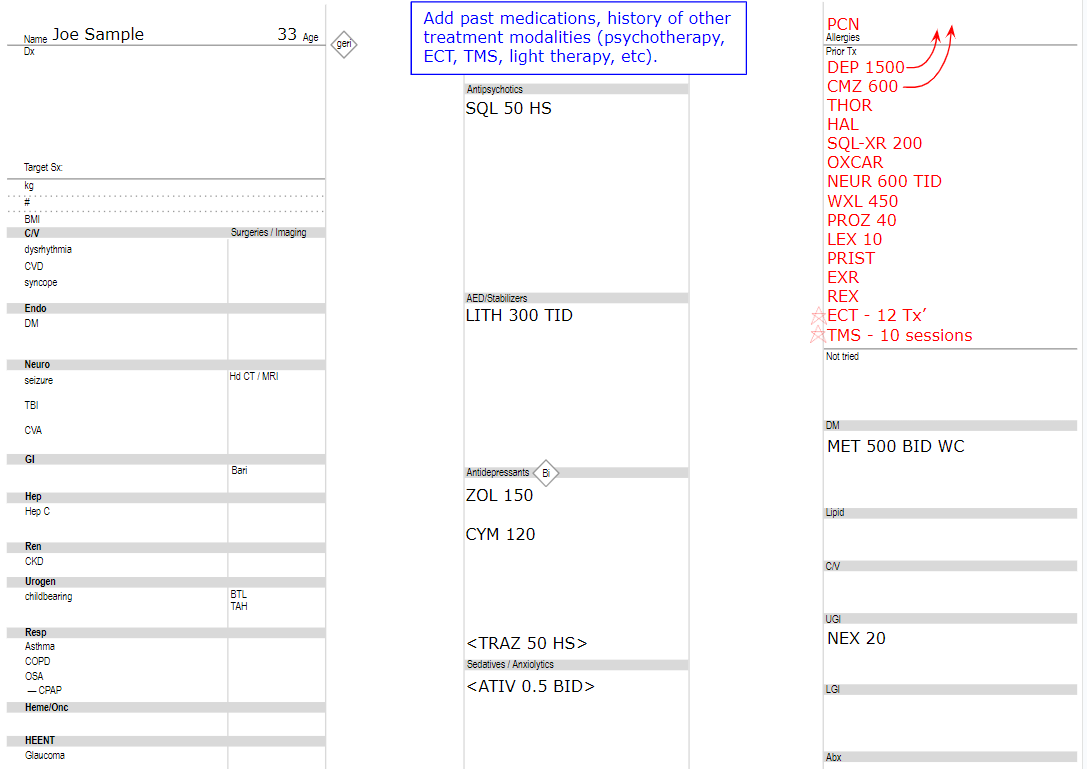 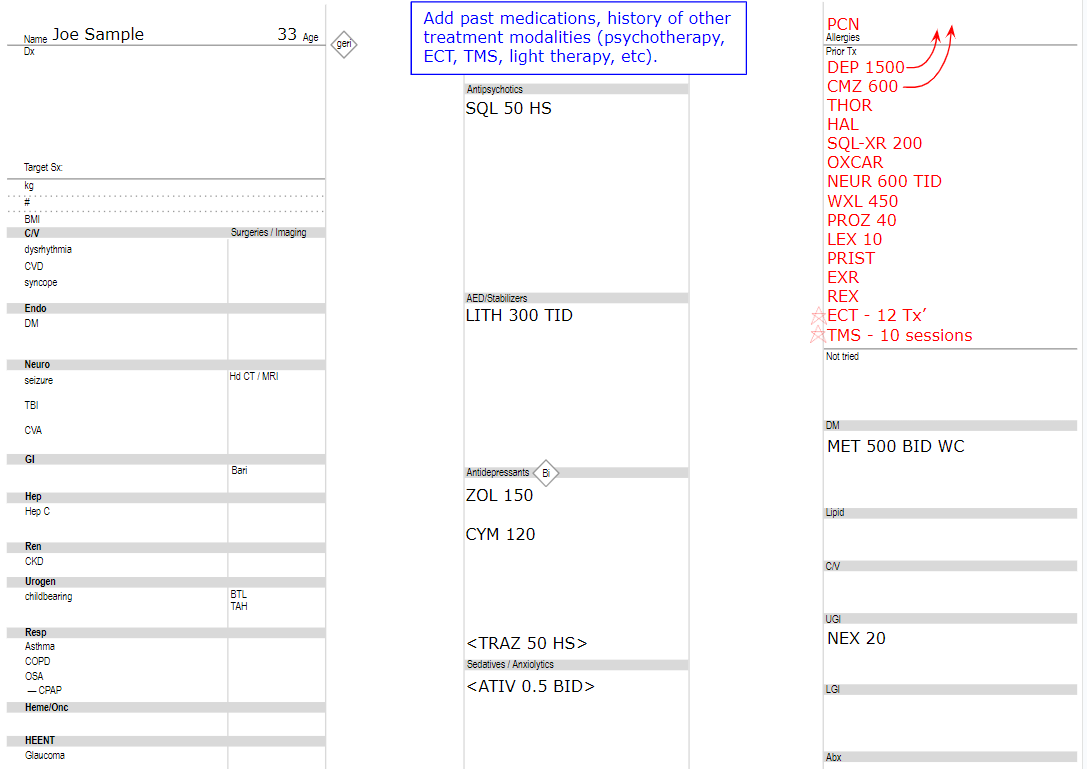 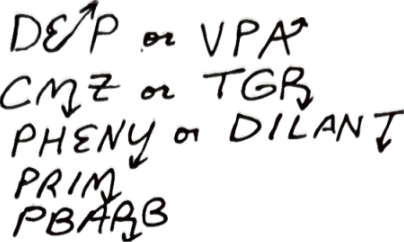 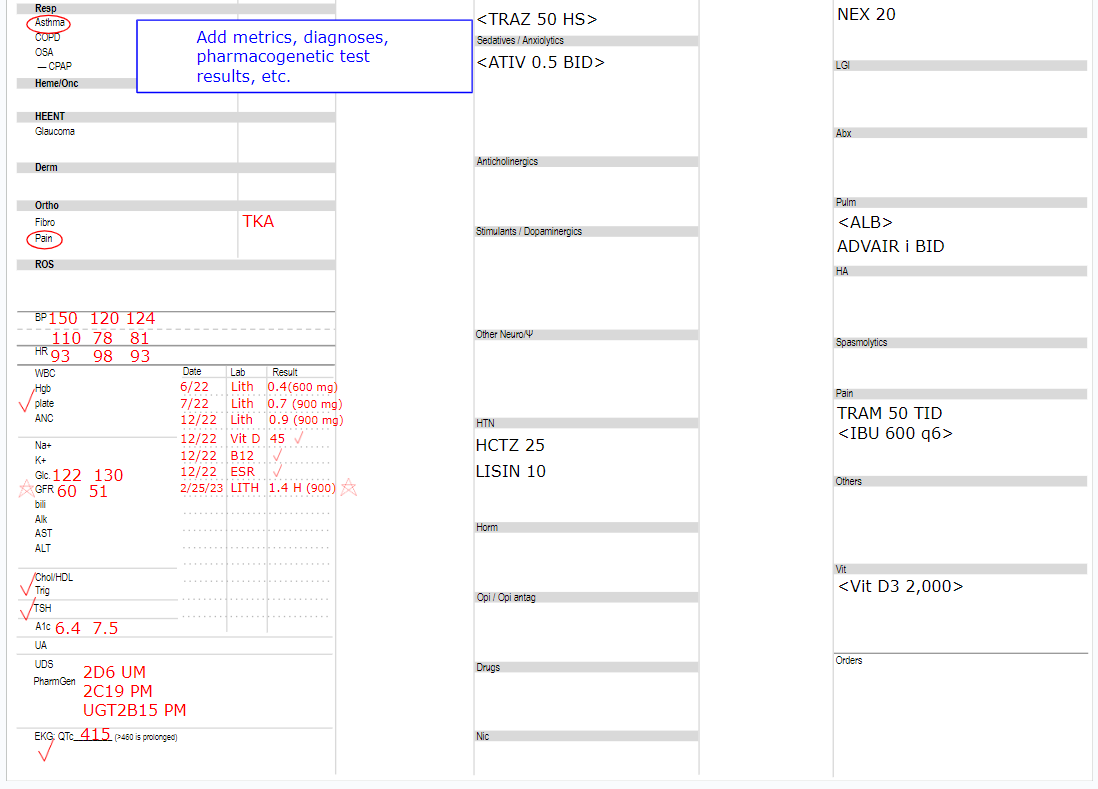 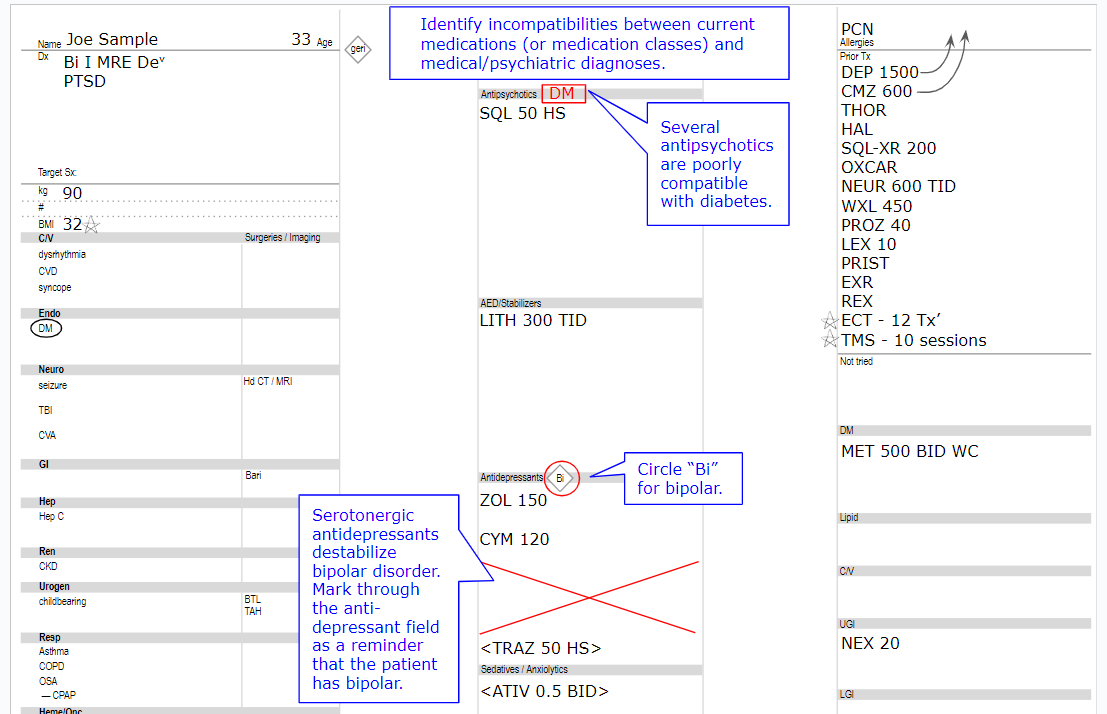 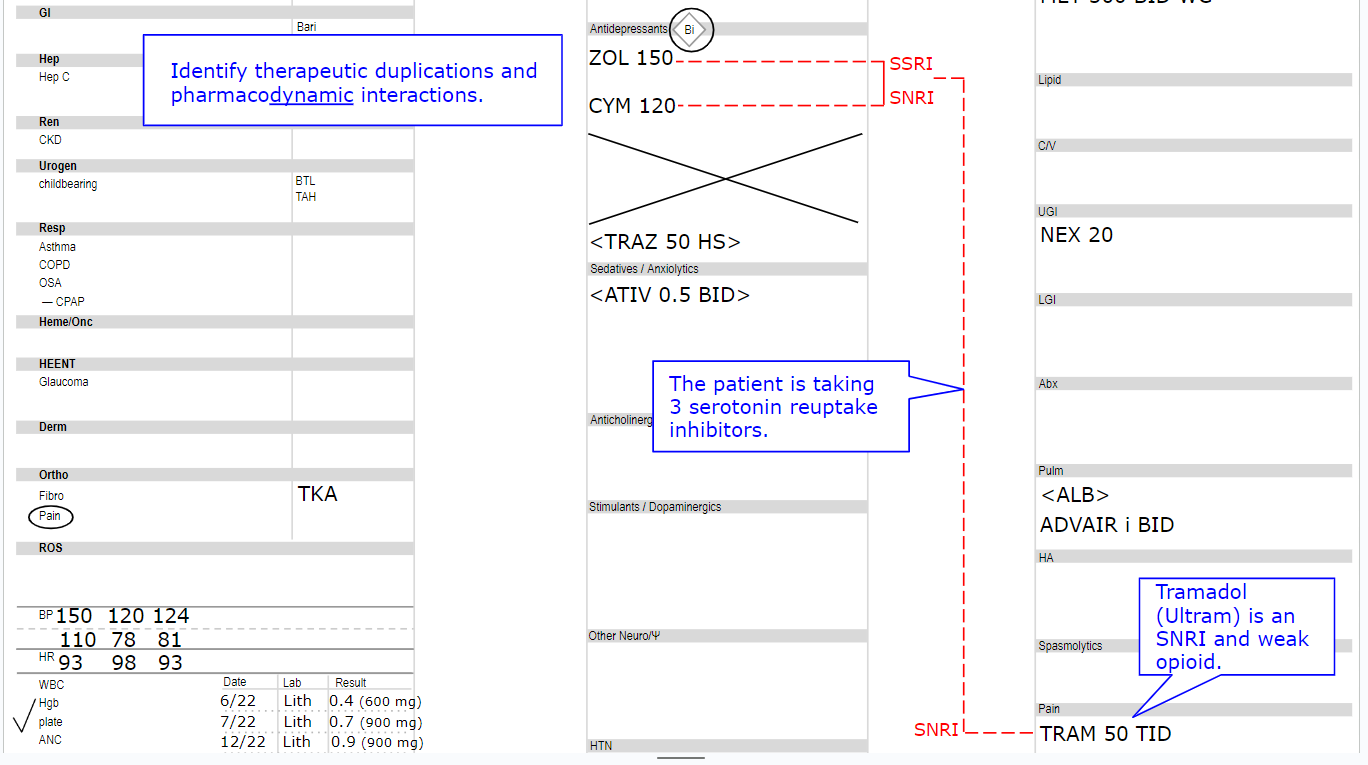 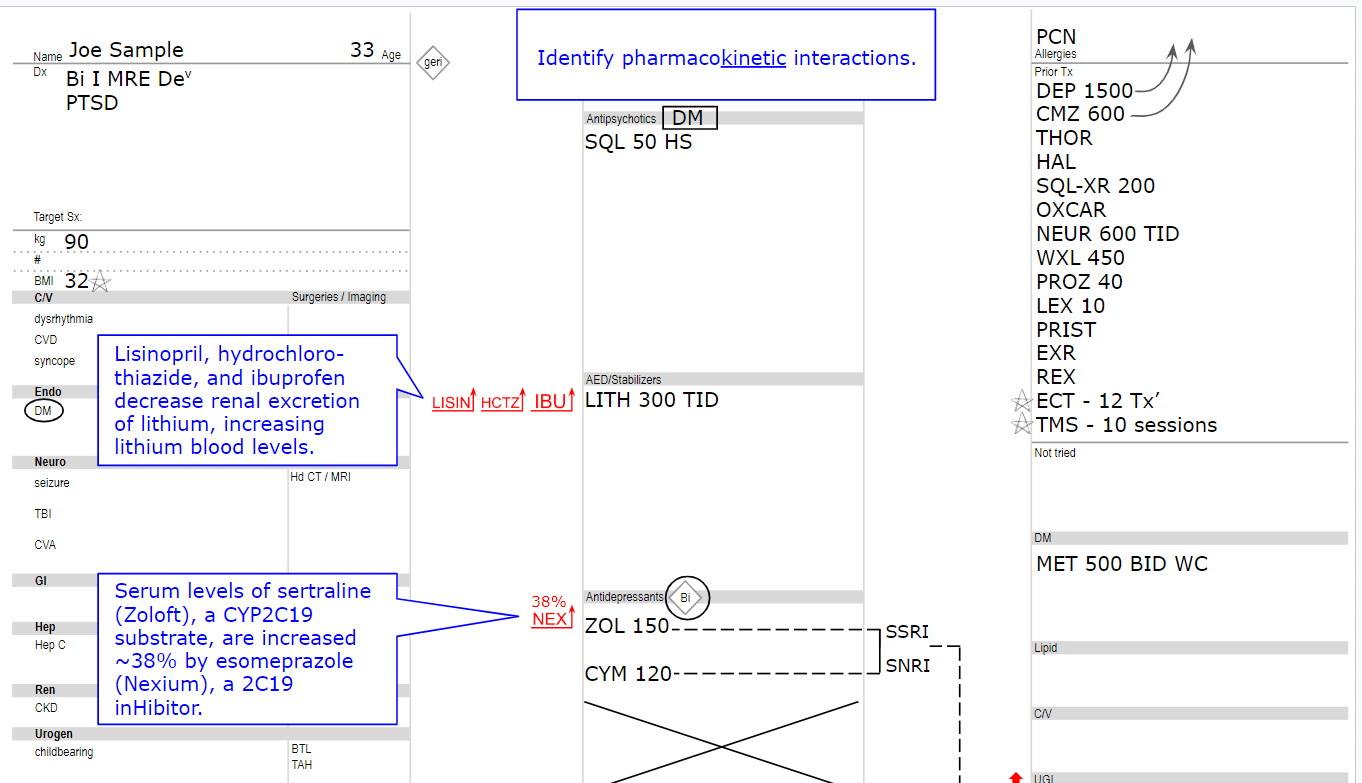 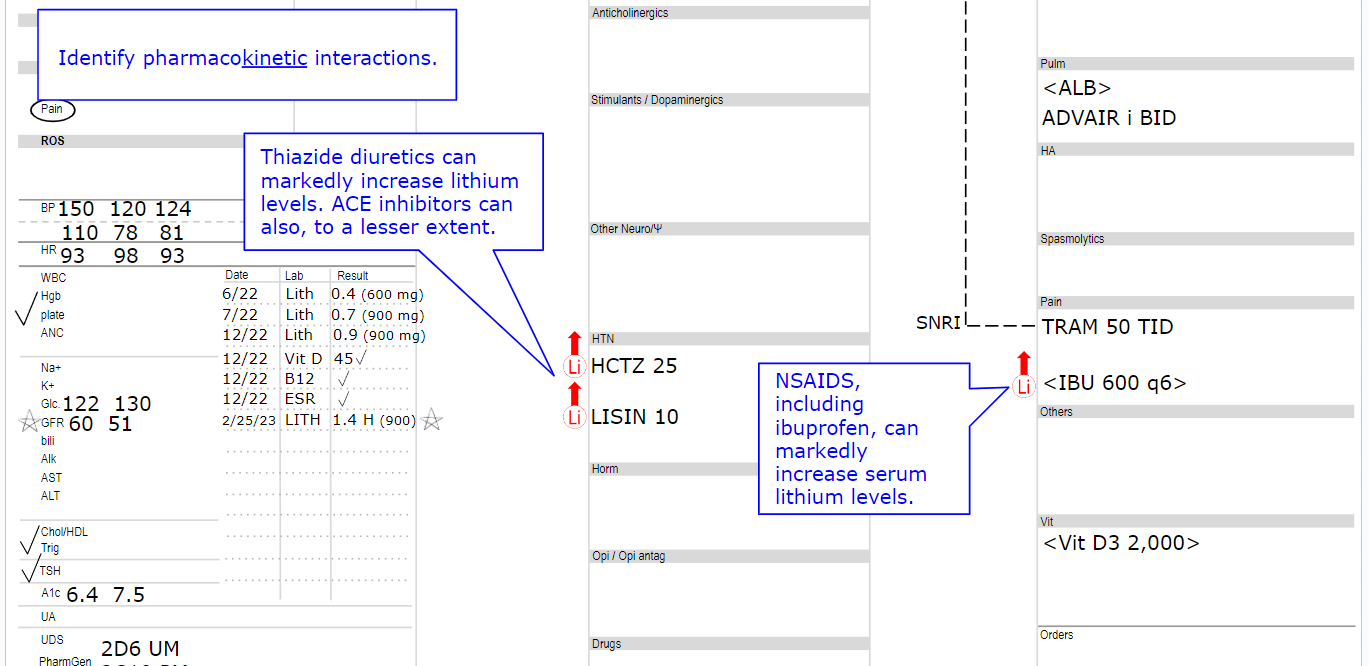 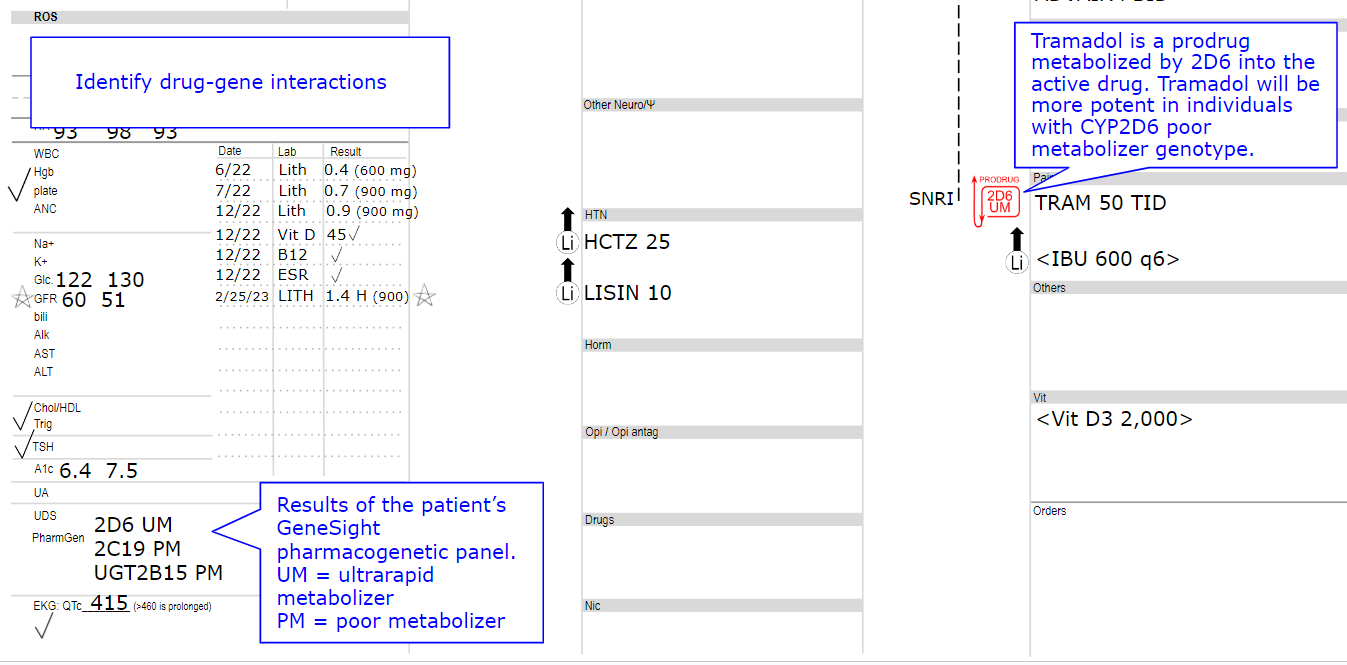 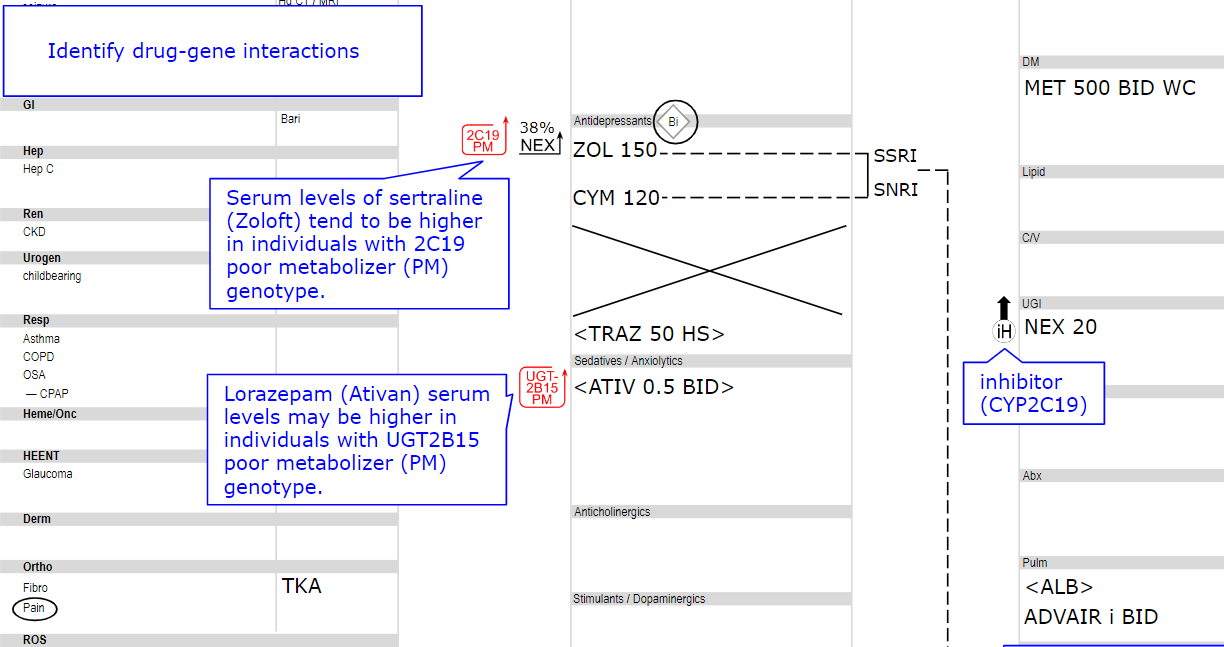 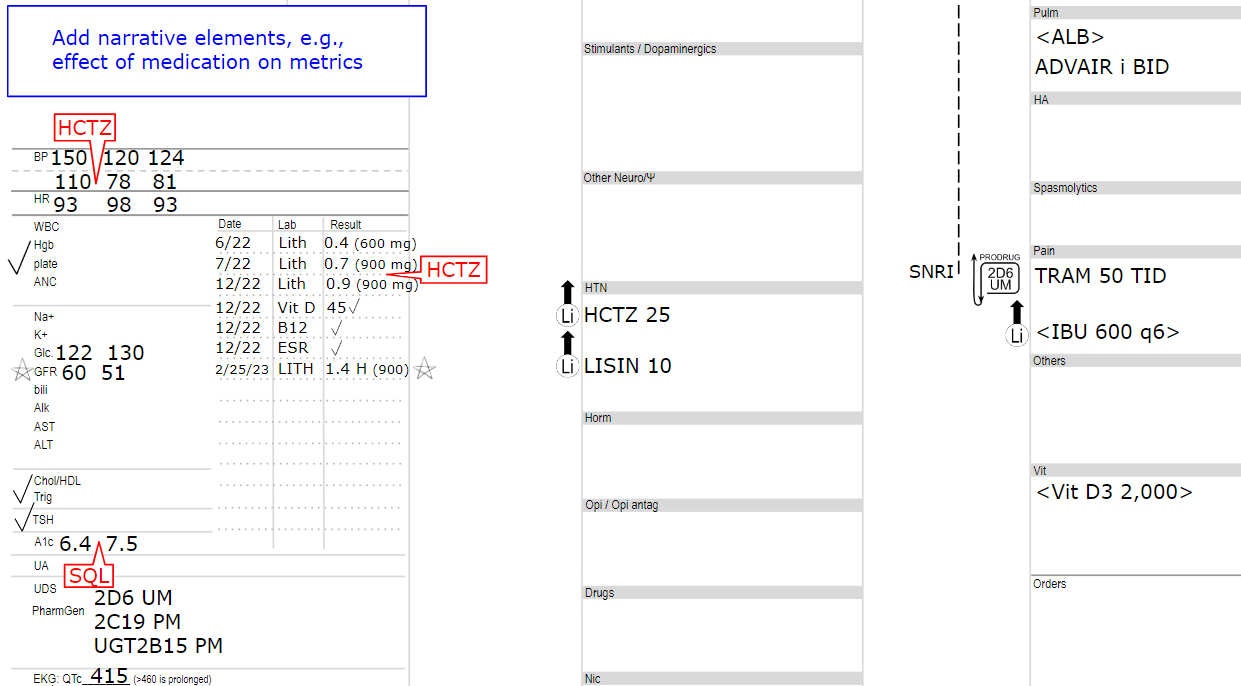 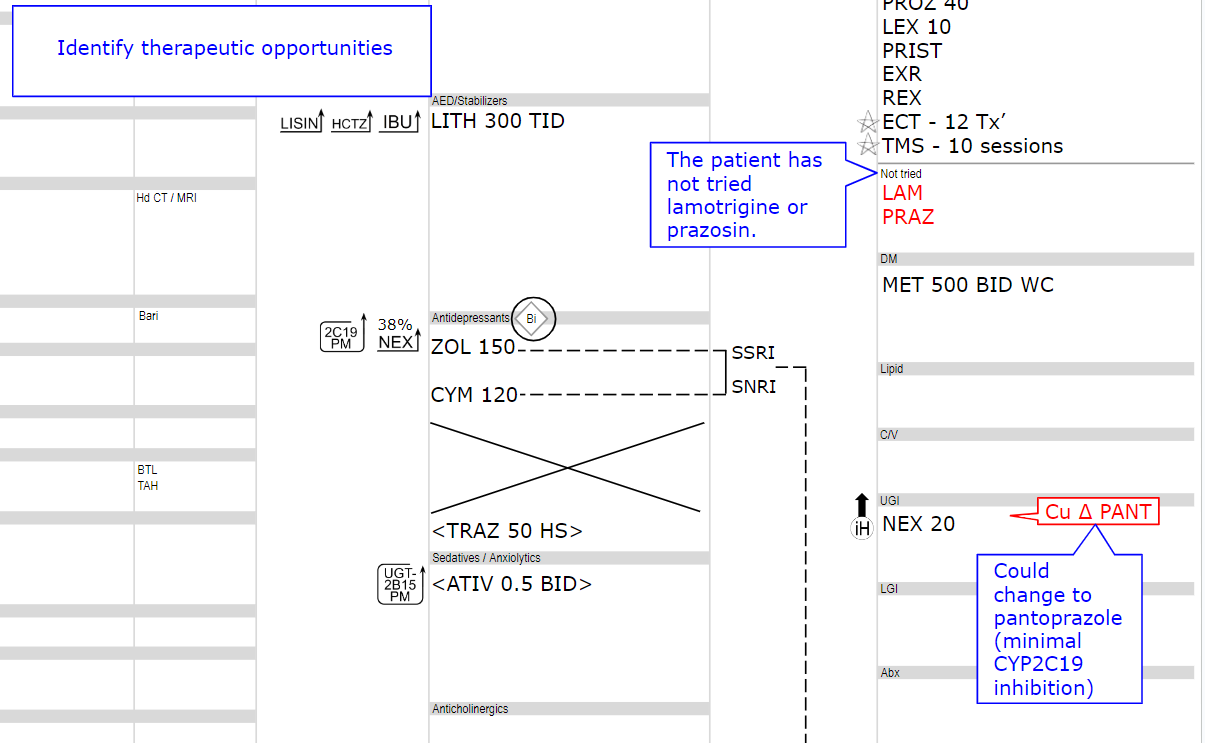 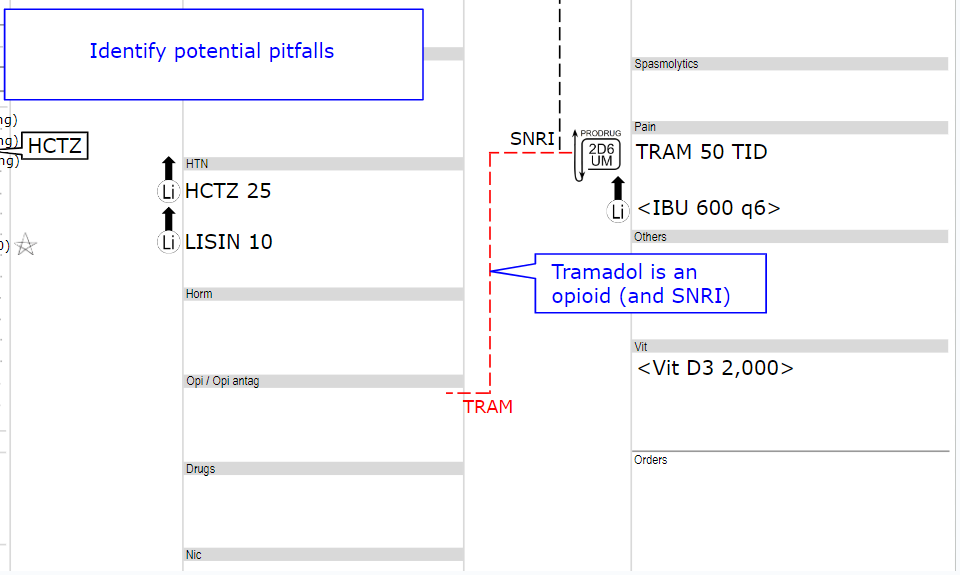 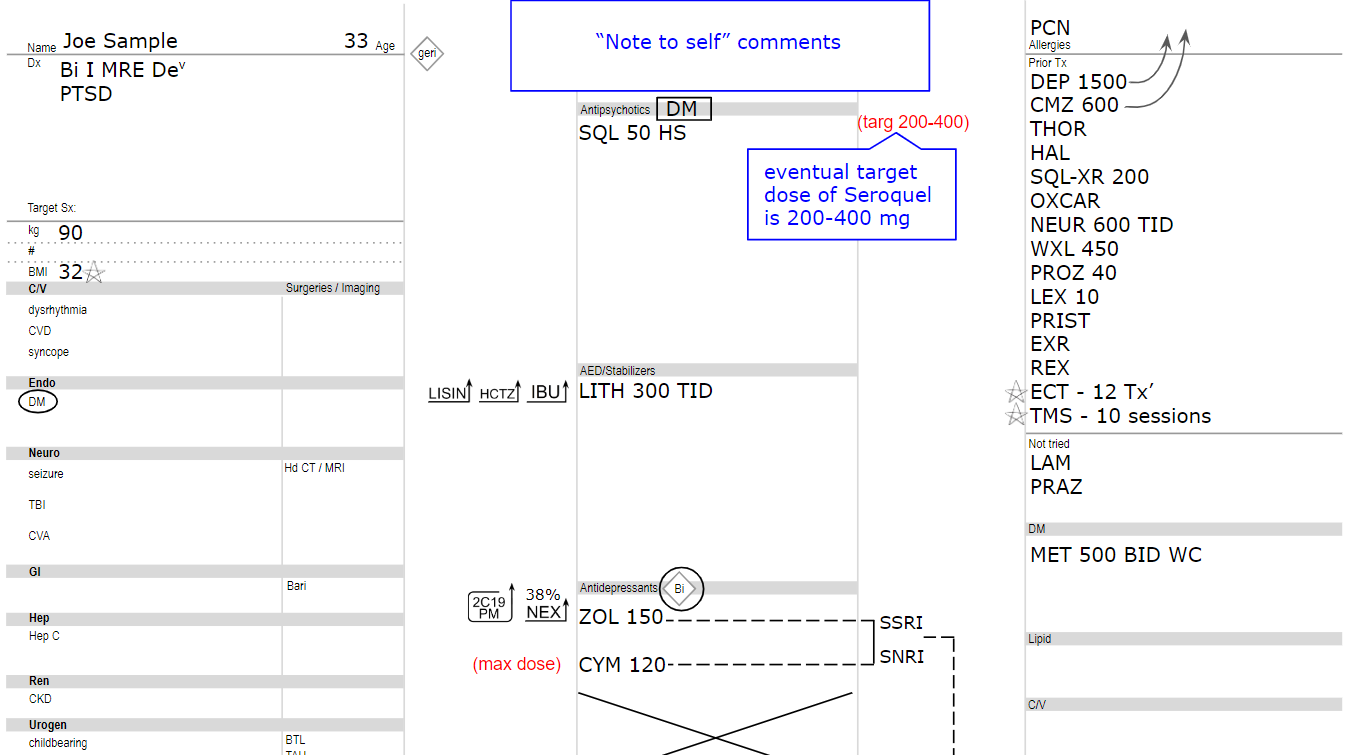 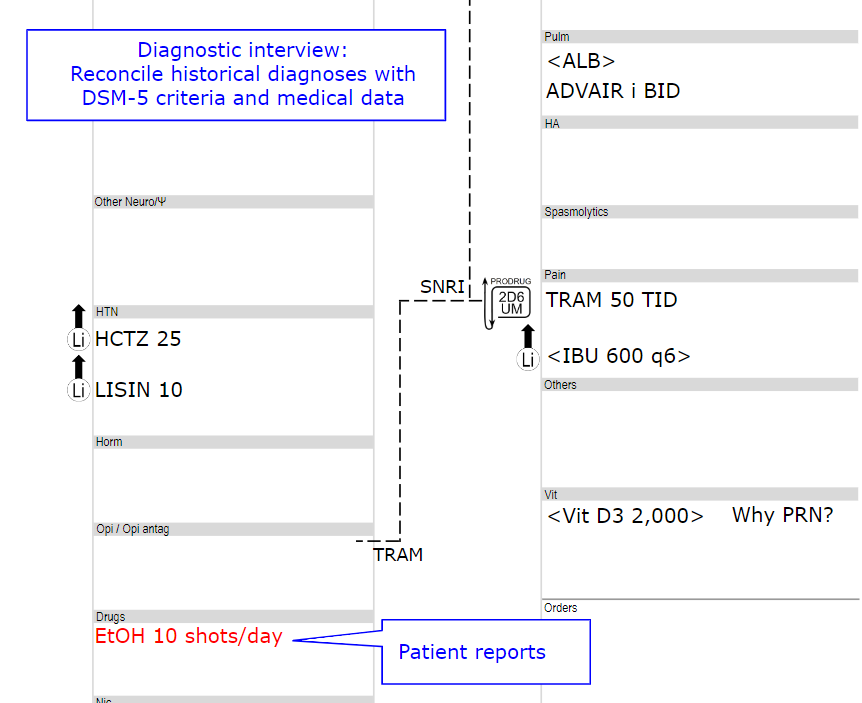 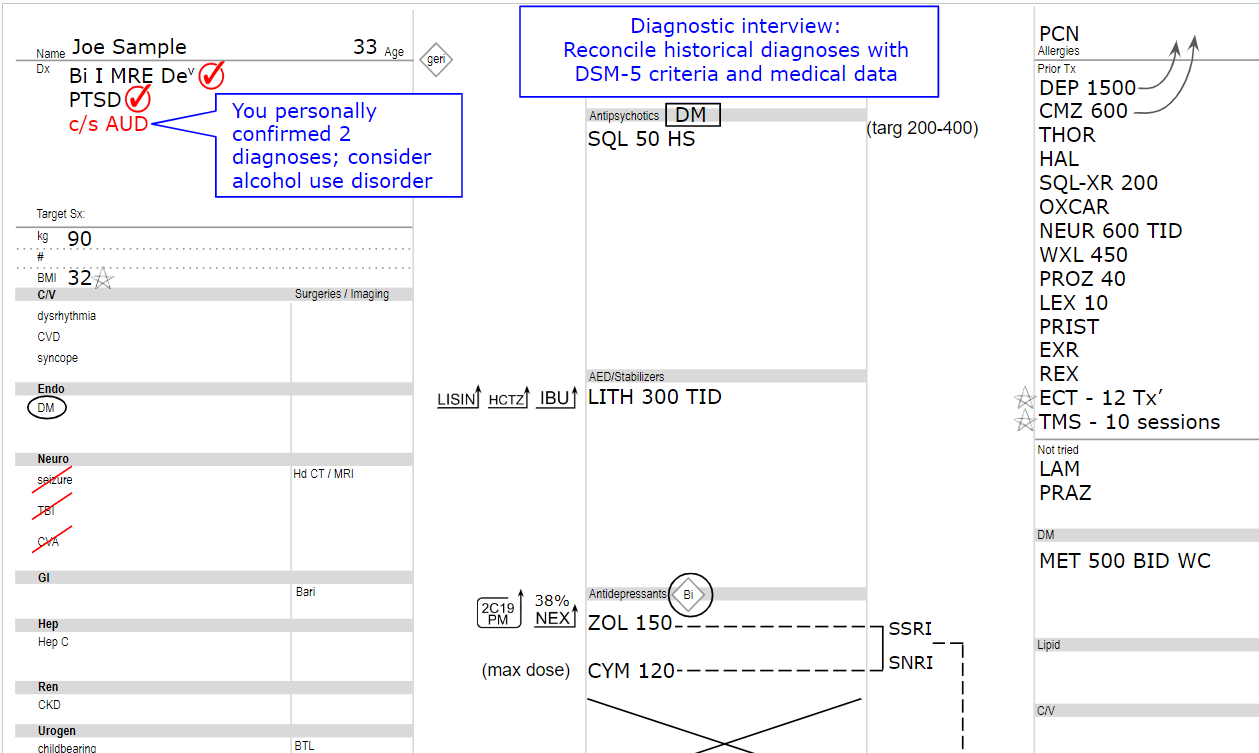 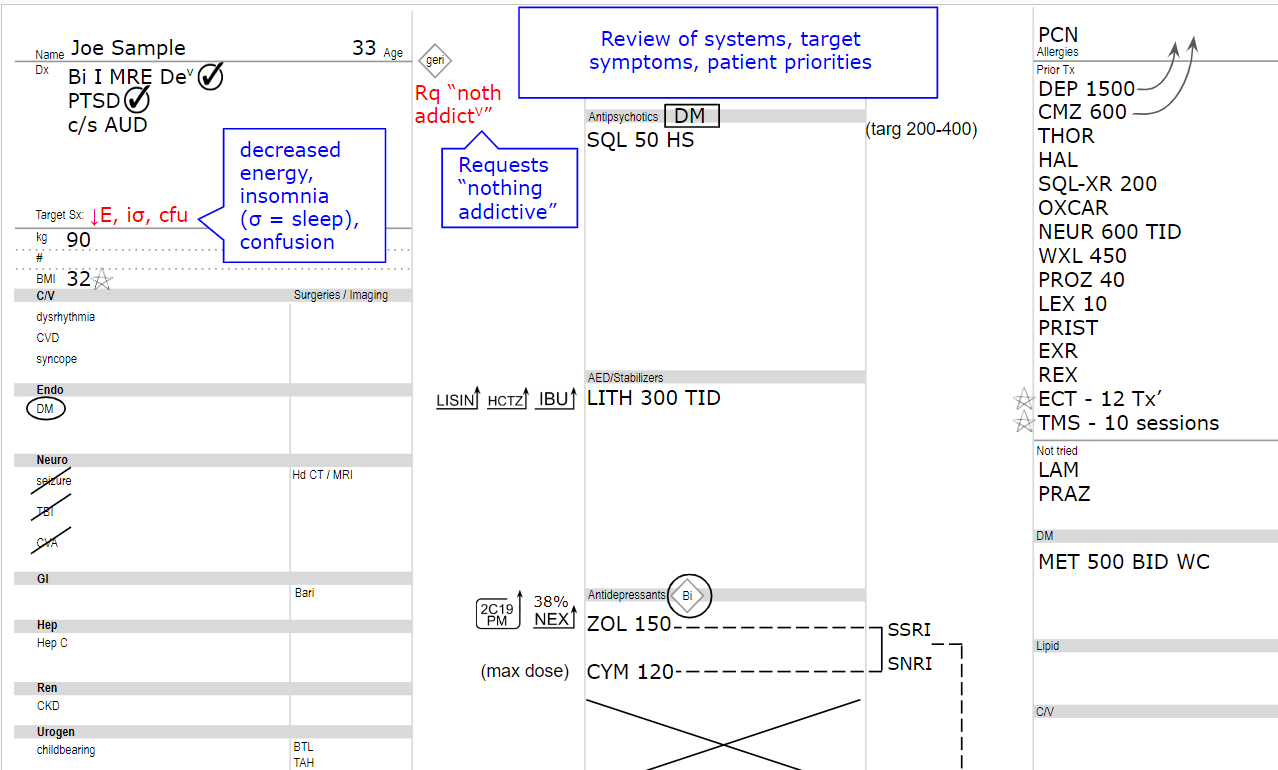 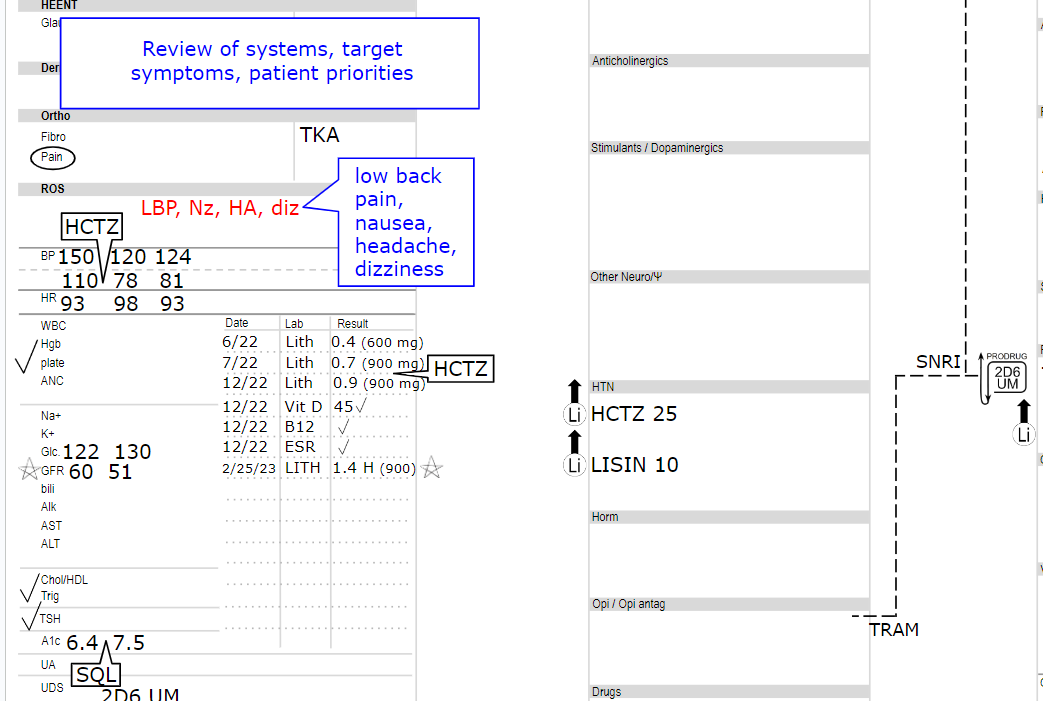 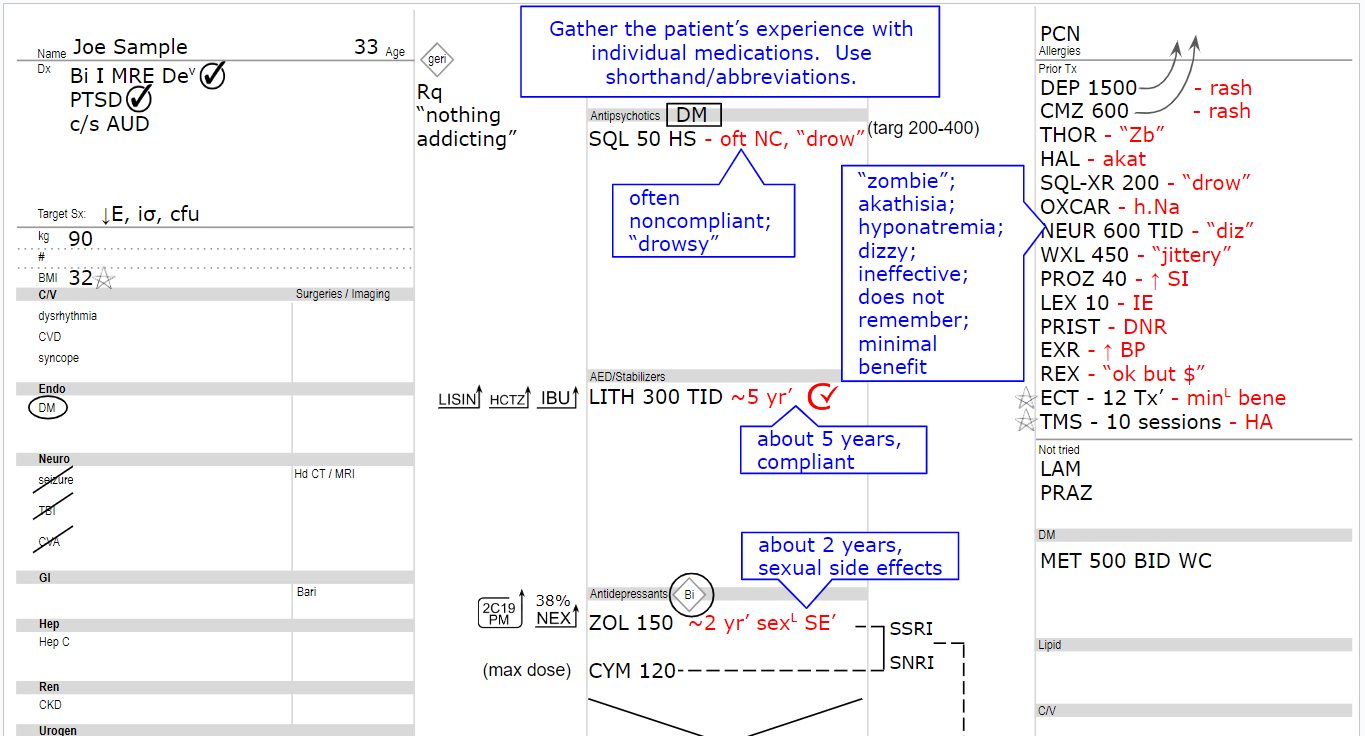 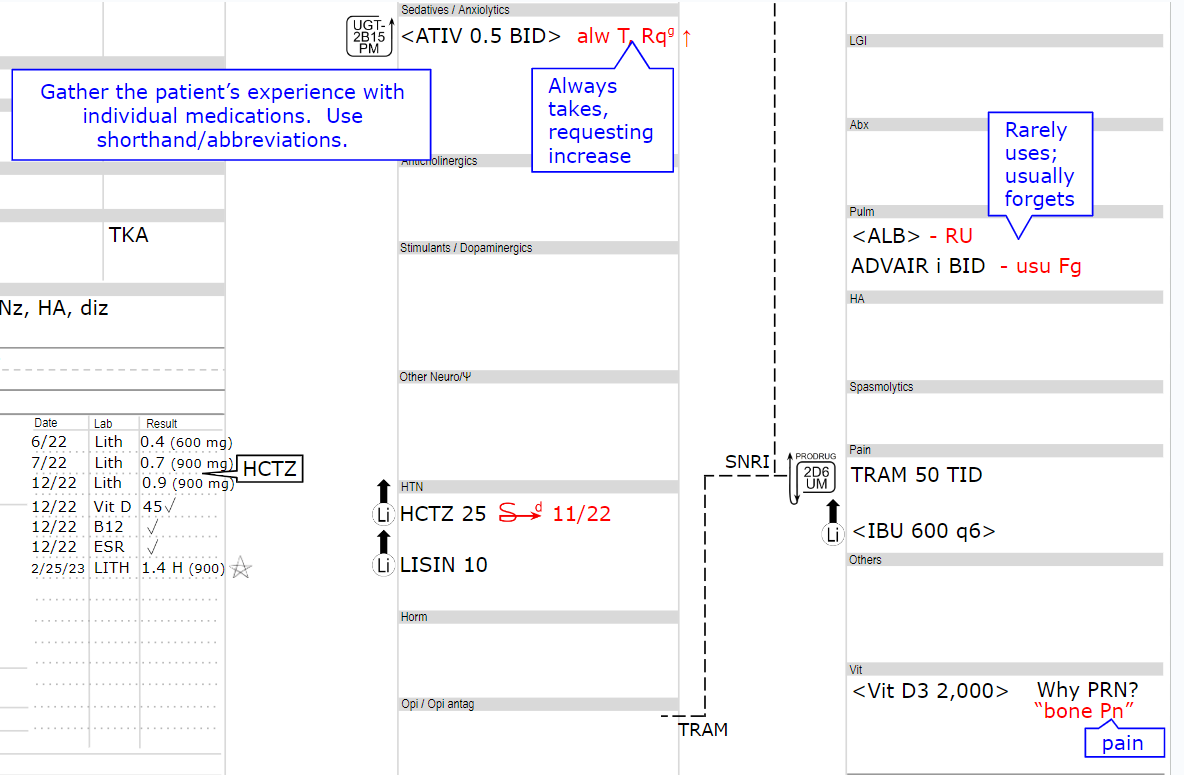 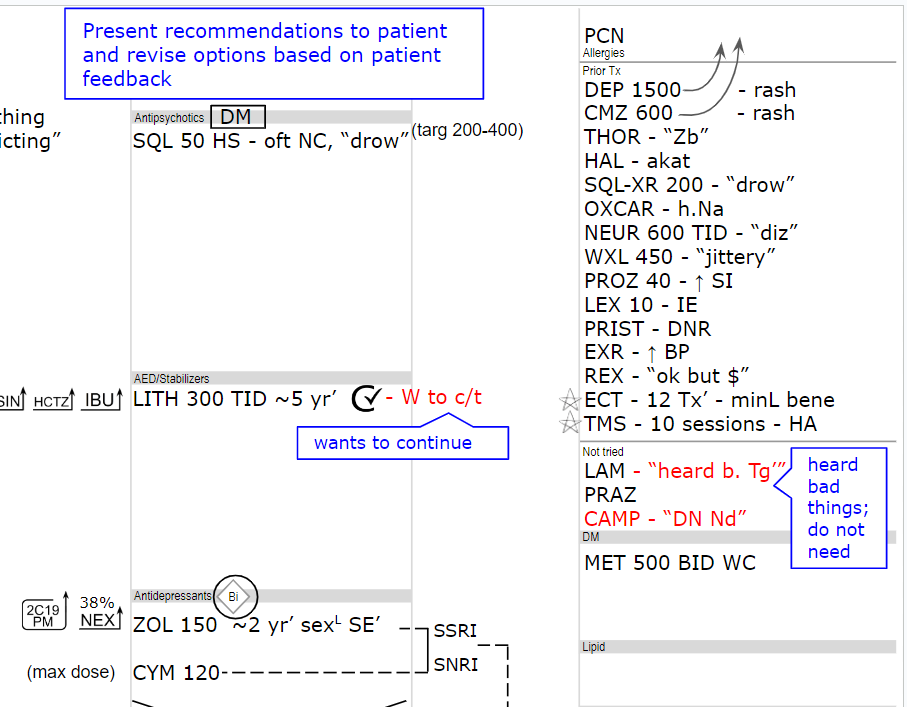 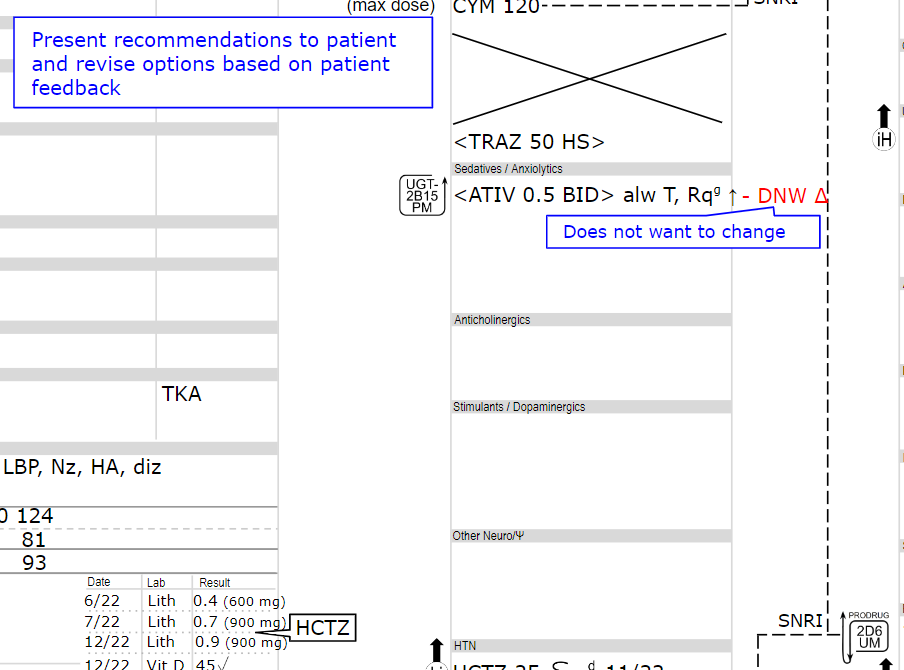 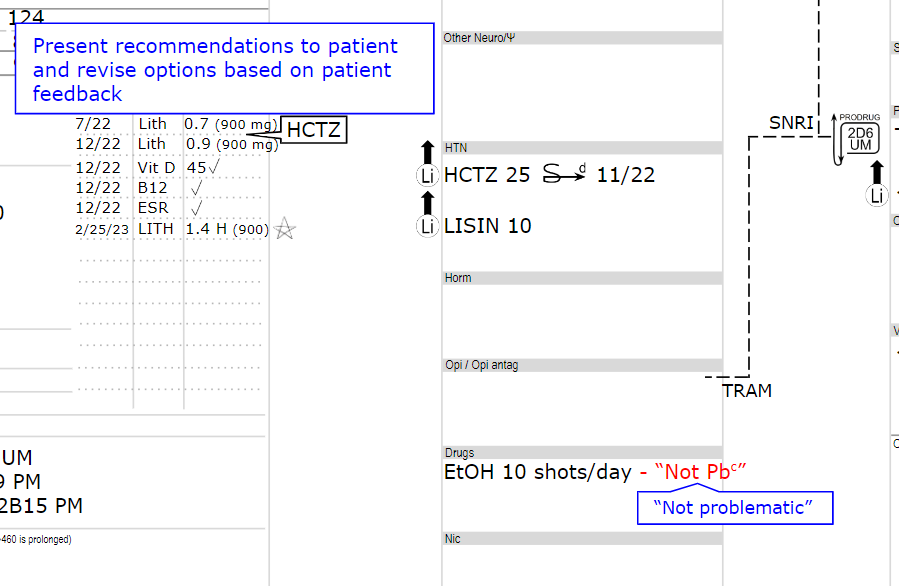 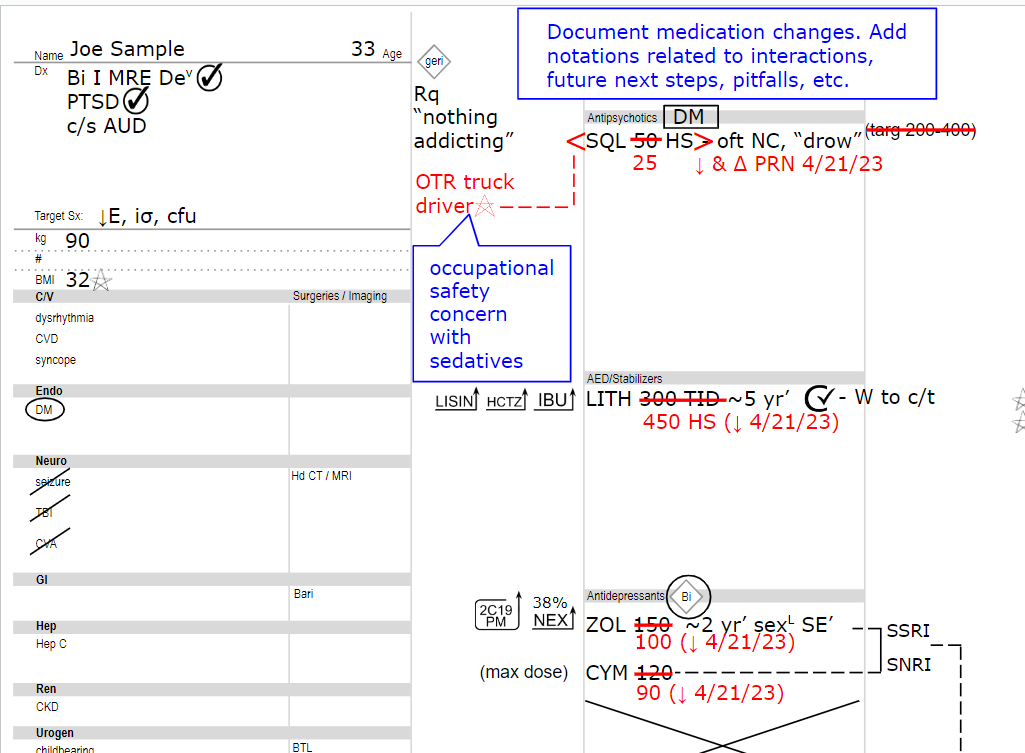 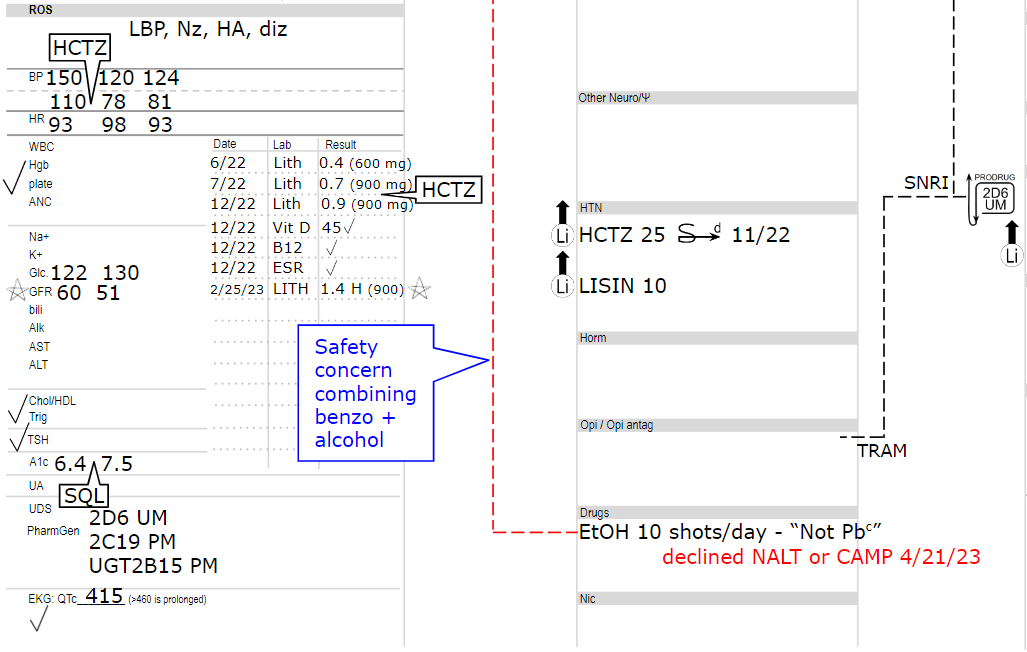 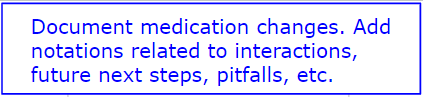 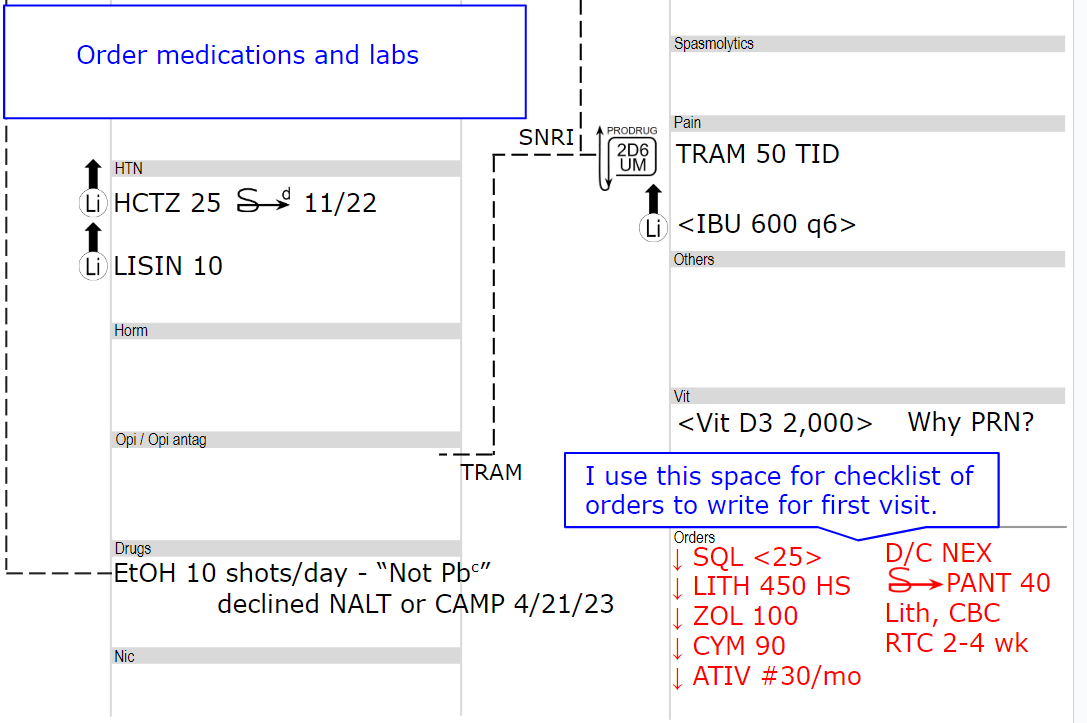 cafermed.com/november
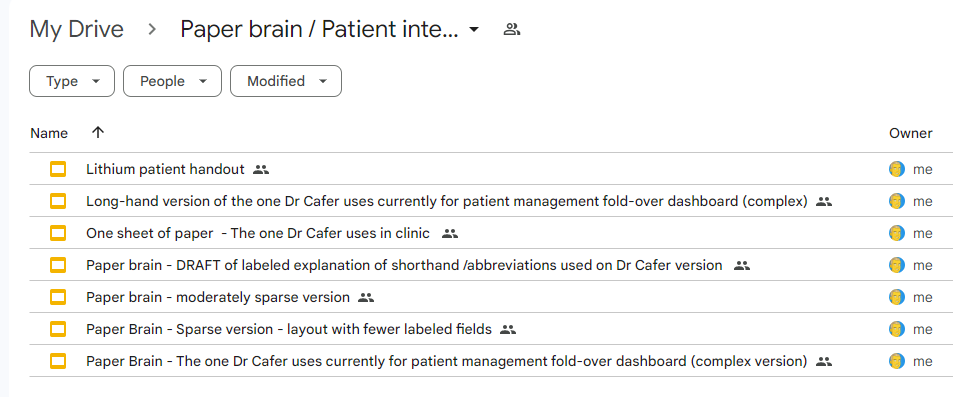 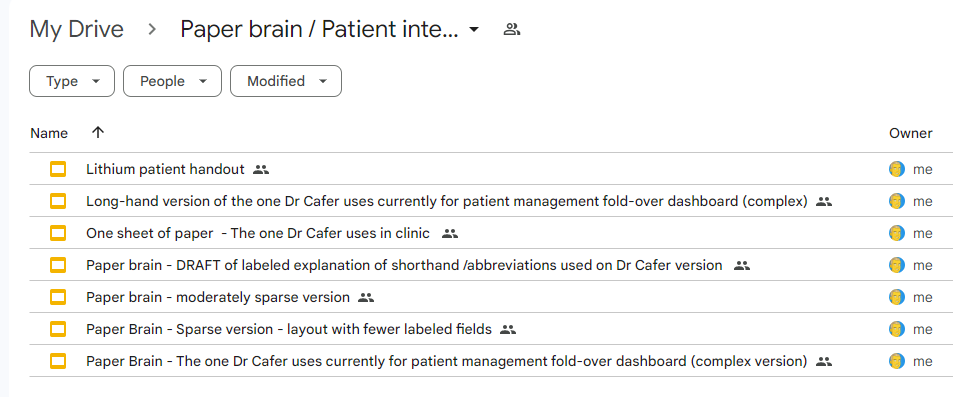 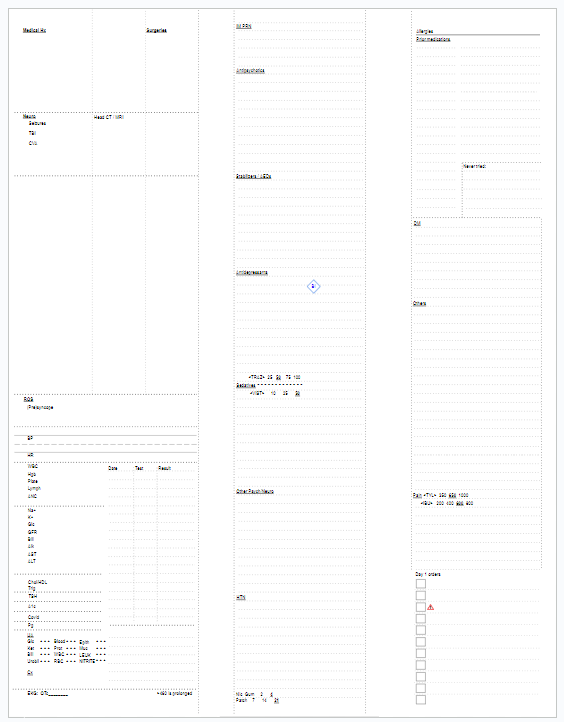 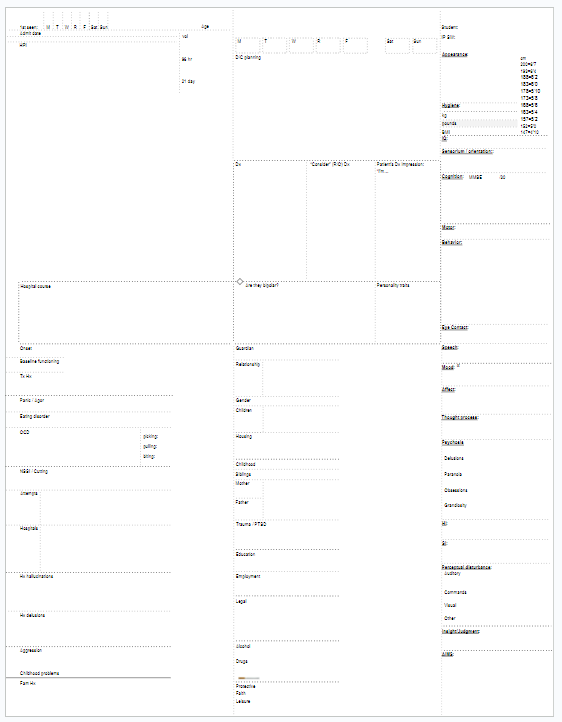 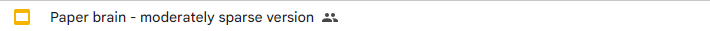 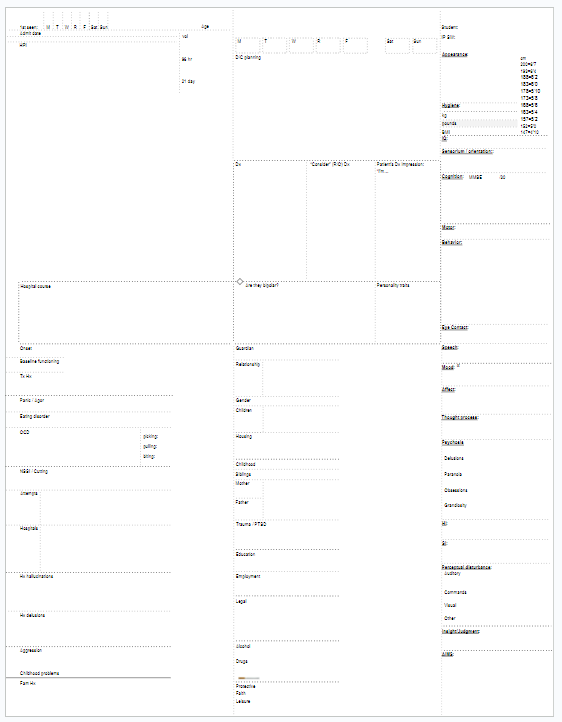 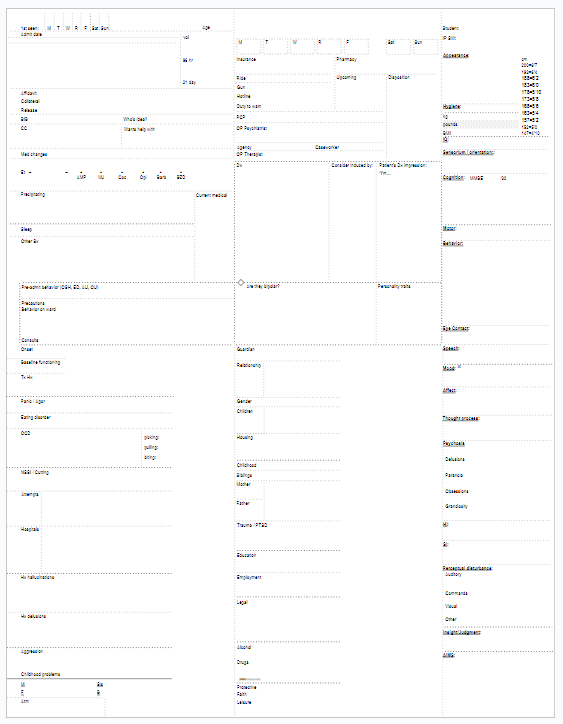 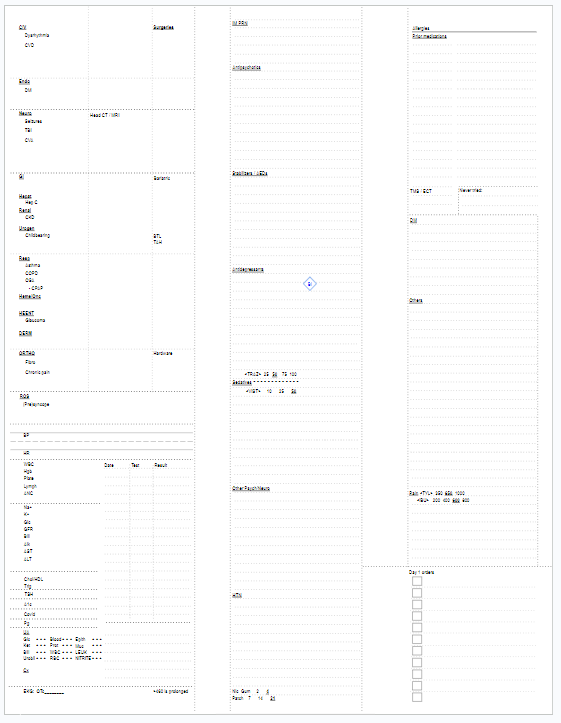 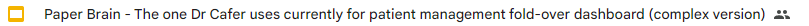 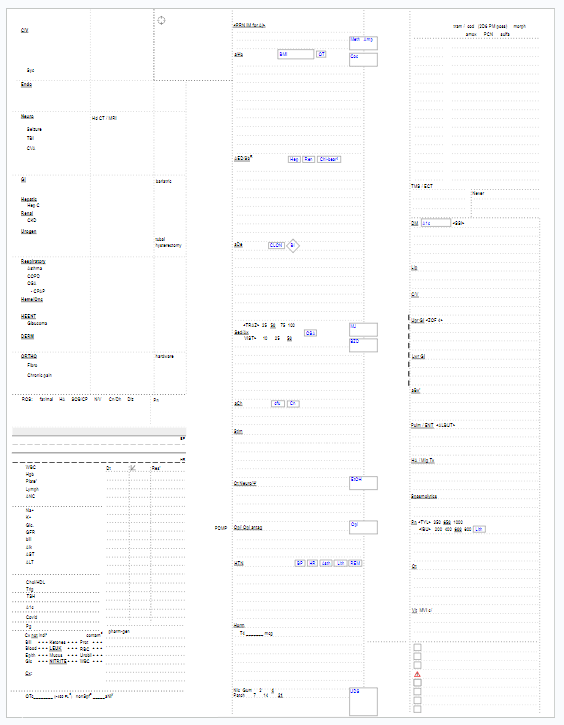 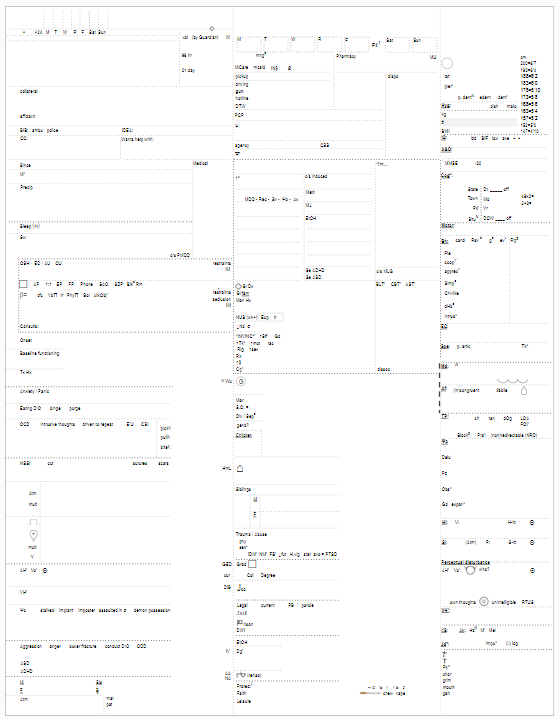 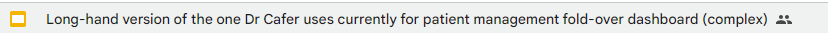 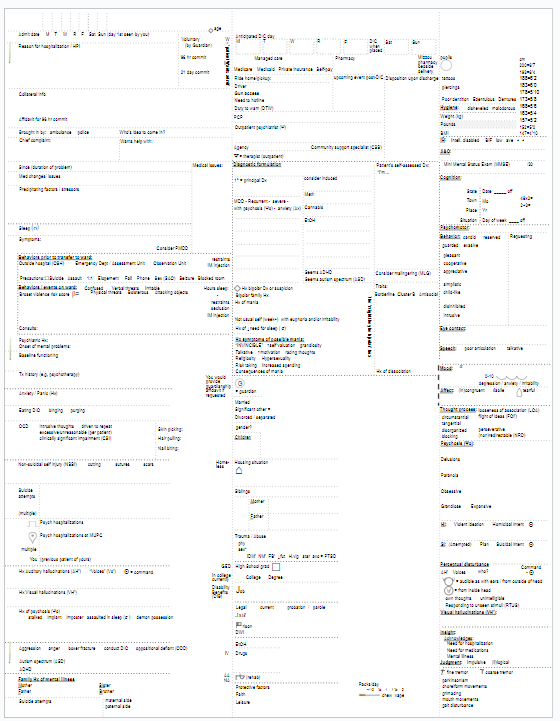 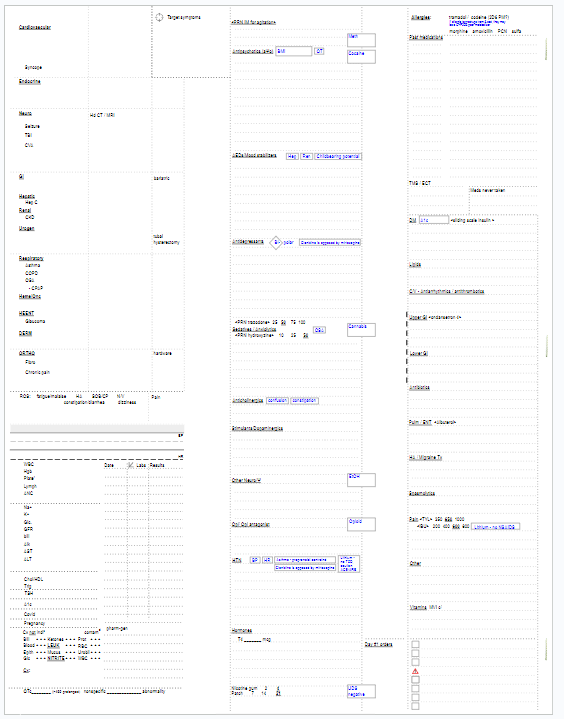 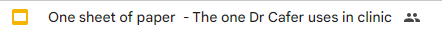 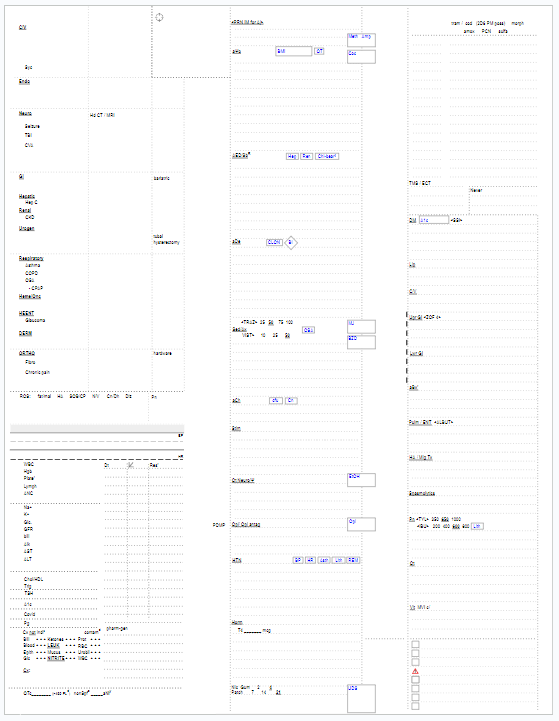 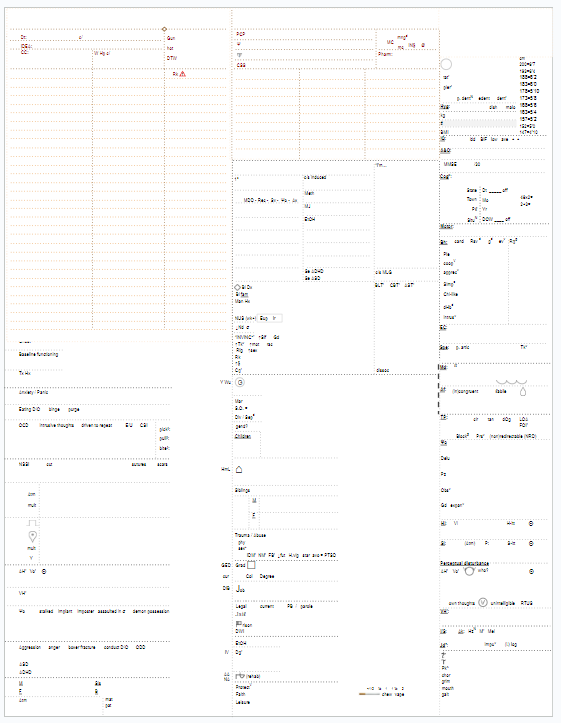 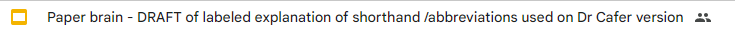 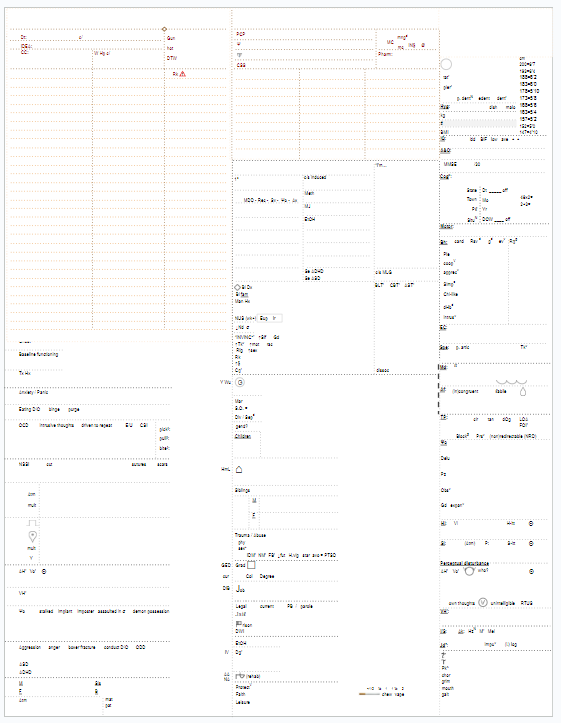 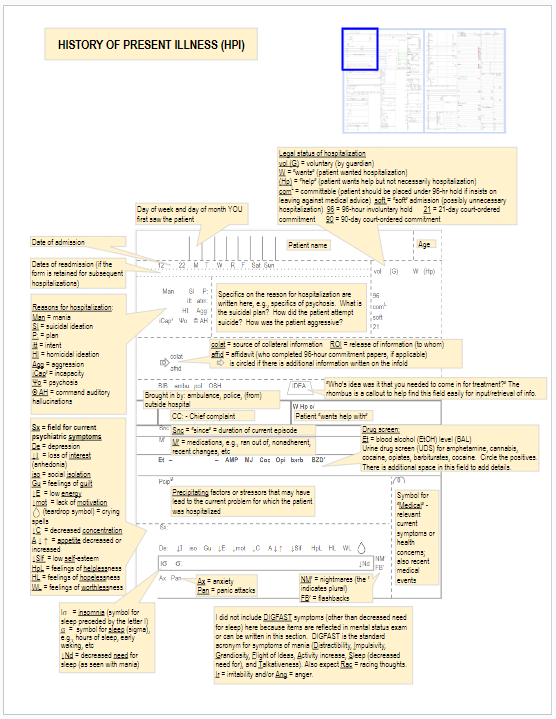 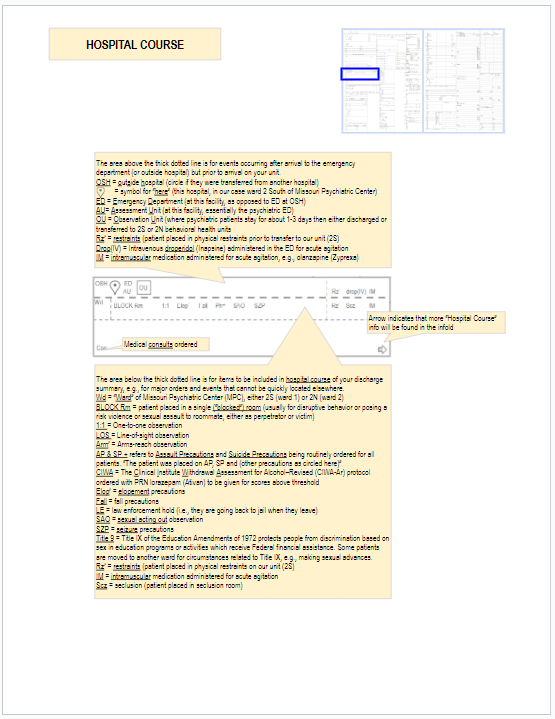 IE = ineffective
EfV = effective
Ey = early 
T = take / took
Tg = taking
NT = not taking
DNL = does not like 
t = try
tg = trying
M = medication
M’ = medications
b. = bad 
g. = good
v. = very
yd = yesterday
td = today
tm = tomorrow
2da = 2 days ago
1wa = one week ago
7da’ = 7 days ago
1wa = 1 week ago
2wa’ = 2 weeks ago
fda’ = few days ago
fwa’ = few weeks ago
fma’ = few months ago
ya’ = years ago
LTA = long time ago
Nv = never
Ψo = psychosis
aΨ = antipsychotic
Ψ = psychiatrist
Ψ = psychotherapist
W = want(s)
Wg = wanting
Wd = wanted
Y = you (the prescriber) 
M = mother
GF = grandfather
D = daughter
IE = ineffective
EfV = effective
Ey = early 
T = take / took
Tg = taking
NT = not taking
DNL = does not like 
t = try
tg = trying
M = medication
M’ = medications
b. = bad 
g. = good
v. = very
yd = yesterday
td = today
tm = tomorrow
2da = 2 days ago
1wa = one week ago
7da’ = 7 days ago
1wa = 1 week ago
2wa’ = 2 weeks ago
fda’ = few days ago
fwa’ = few weeks ago
fma’ = few months ago
ya’ = years ago
LTA = long time ago
Nv = never
Ψo = psychosis
aΨ = antipsychotic
Ψ = psychiatrist
Ψ = psychotherapist
W = want(s)
Wg = wanting
Wd = wanted
Y = you (the prescriber) 
M = mother
GF = grandfather
D = daughter
IE = ineffective
EfV = effective
Ey = early 
T = take / took
Tg = taking
NT = not taking
DNL = does not like 
t = try
tg = trying
M = medication
M’ = medications
b. = bad 
g. = good
v. = very
yd = yesterday
td = today
tm = tomorrow
2da = 2 days ago
1wa = one week ago
7da’ = 7 days ago
1wa = 1 week ago
2wa’ = 2 weeks ago
fda’ = few days ago
fwa’ = few weeks ago
fma’ = few months ago
ya’ = years ago
LTA = long time ago
Nv = never
Ψo = psychosis
aΨ = antipsychotic
Ψ = psychiatrist
Ψ = psychotherapist
W = want(s)
Wg = wanting
Wd = wanted
Y = you (the prescriber) 
M = mother
GF = grandfather
D = daughter
IE = ineffective
EfV = effective
Ey = early 
T = take / took
Tg = taking
NT = not taking
DNL = does not like 
t = try
tg = trying
M = medication
M’ = medications
b. = bad 
g. = good
v. = very
yd = yesterday
td = today
tm = tomorrow
2da = 2 days ago
1wa = one week ago
7da’ = 7 days ago
1wa = 1 week ago
2wa’ = 2 weeks ago
fda’ = few days ago
fwa’ = few weeks ago
fma’ = few months ago
ya’ = years ago
LTA = long time ago
Nv = never
Ψo = psychosis
aΨ = antipsychotic
Ψ = psychiatrist
Ψ = psychotherapist
W = want(s)
Wg = wanting
Wd = wanted
Y = you (the prescriber) 
M = mother
GF = grandfather
D = daughter
IE = ineffective
EfV = effective
Ey = early 
T = take / took
Tg = taking
NT = not taking
DNL = does not like 
t = try
tg = trying
M = medication
M’ = medications
b. = bad 
g. = good
v. = very
yd = yesterday
td = today
tm = tomorrow
2da = 2 days ago
1wa = one week ago
7da’ = 7 days ago
1wa = 1 week ago
2wa’ = 2 weeks ago
fda’ = few days ago
fwa’ = few weeks ago
fma’ = few months ago
ya’ = years ago
LTA = long time ago
Nv = never
Ψo = psychosis
aΨ = antipsychotic
Ψ = psychiatrist
Ψ = psychotherapist
W = want(s)
Wg = wanting
Wd = wanted
Y = you (the prescriber) 
M = mother
GF = grandfather
D = daughter
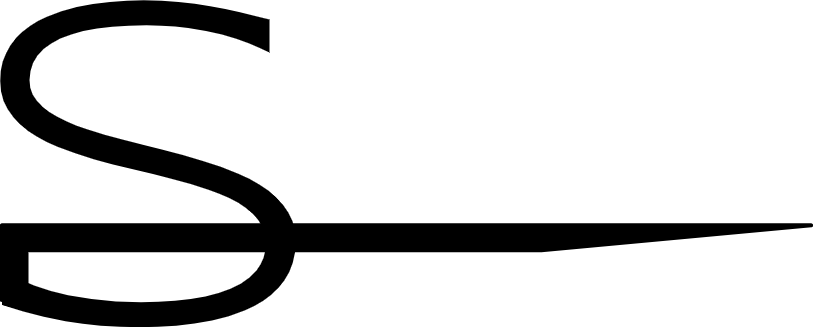 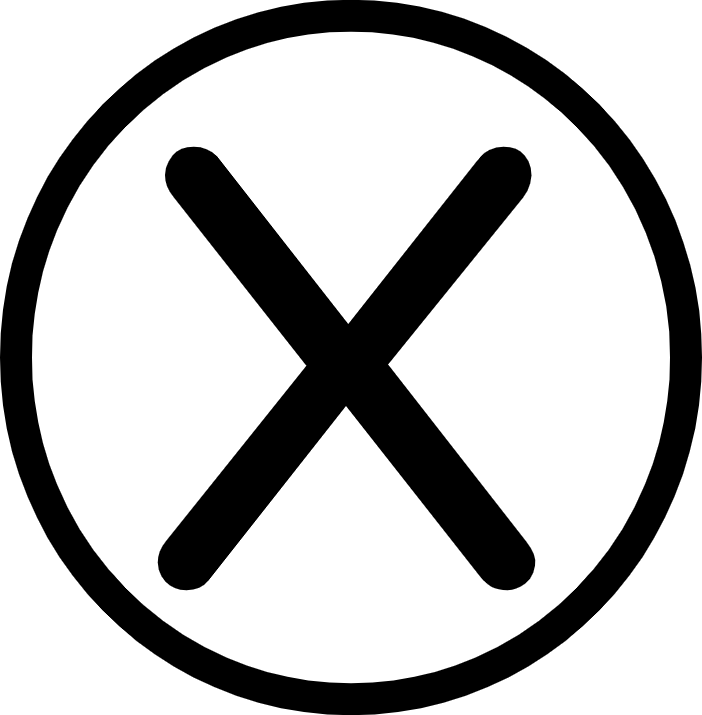 dead
resolved
seen
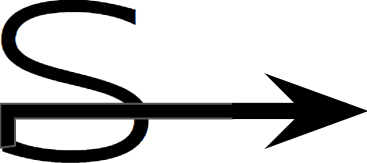 appropriate
start
claim
inappropriate
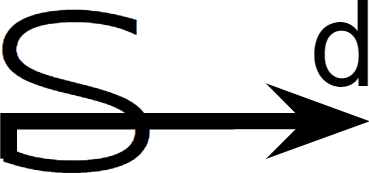 i
compliance
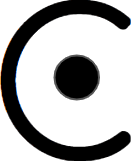 started
little
some
compliant
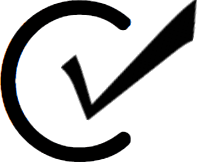 guardian
C
call
C
G
last
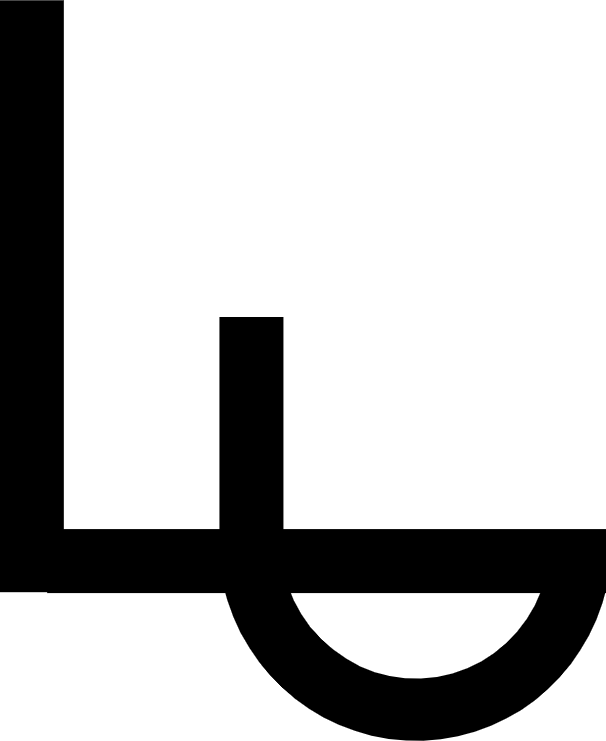 =
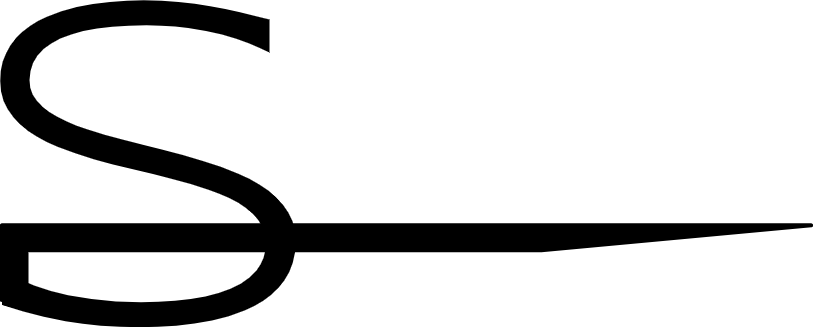 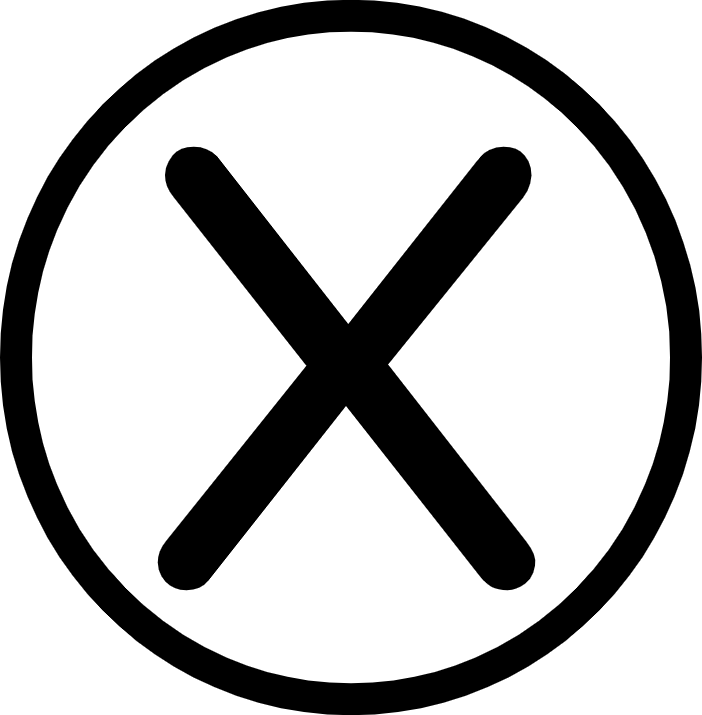 dead
resolved
seen
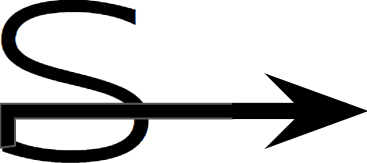 appropriate
start
claim
inappropriate
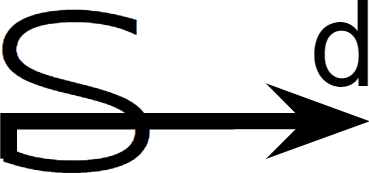 i
compliance
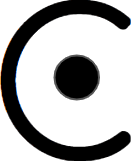 started
little
some
compliant
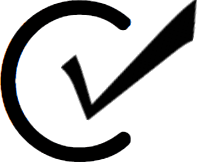 guardian
C
call
C
G
last
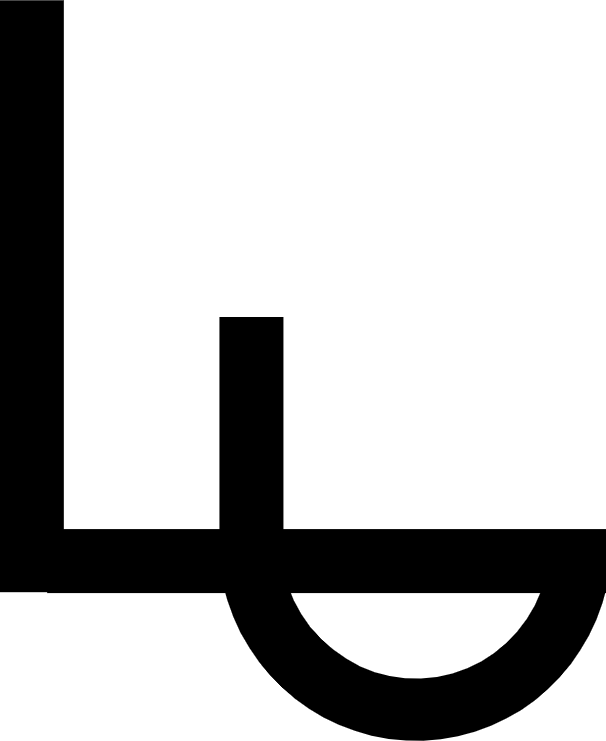 =
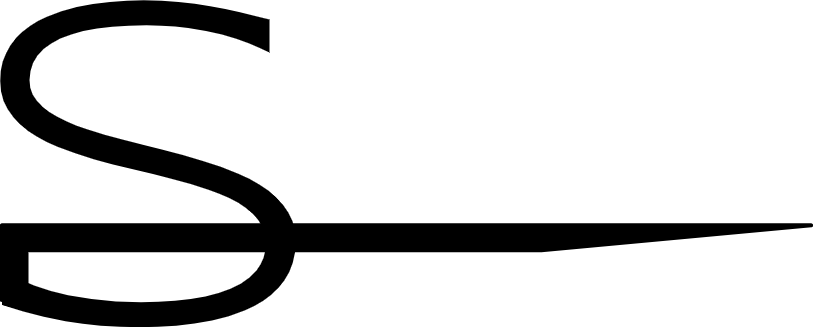 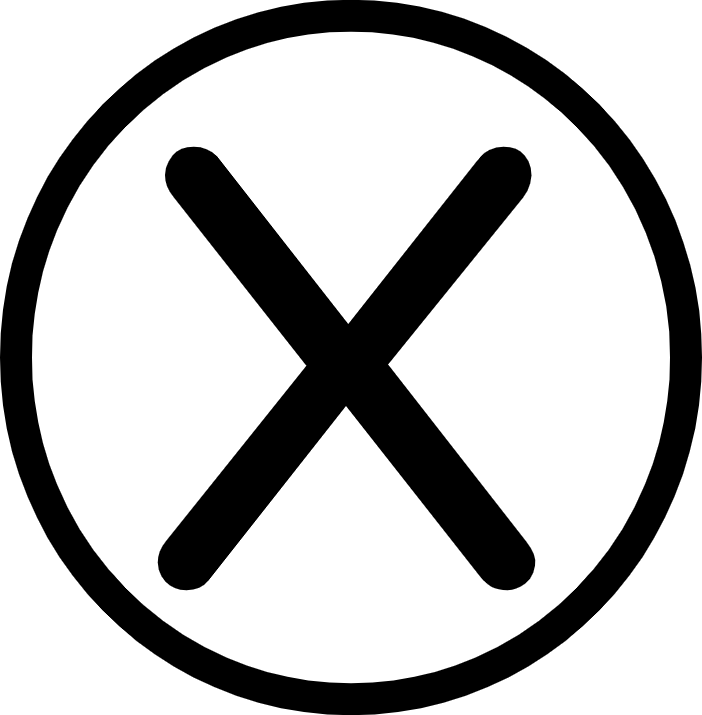 dead
resolved
seen
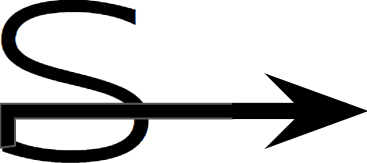 appropriate
start
claim
inappropriate
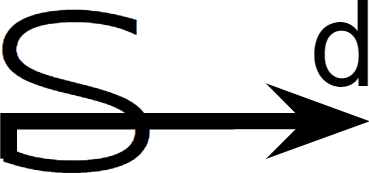 i
compliance
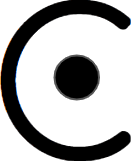 started
little
some
compliant
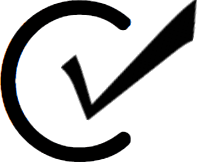 guardian
C
call
C
G
last
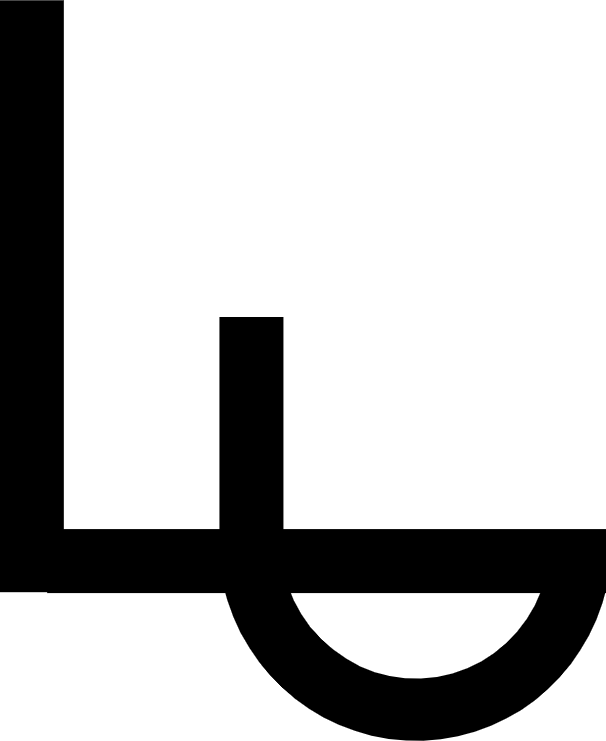 =
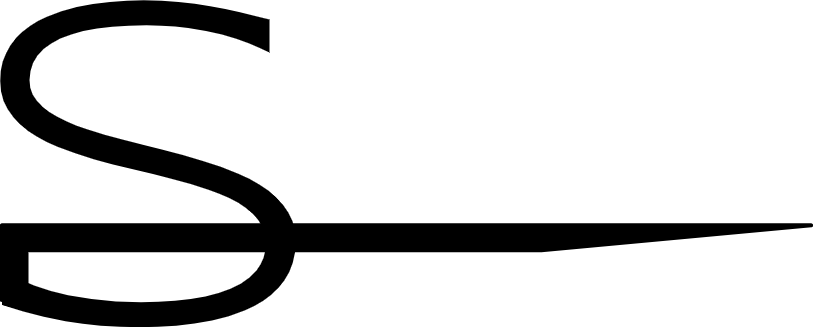 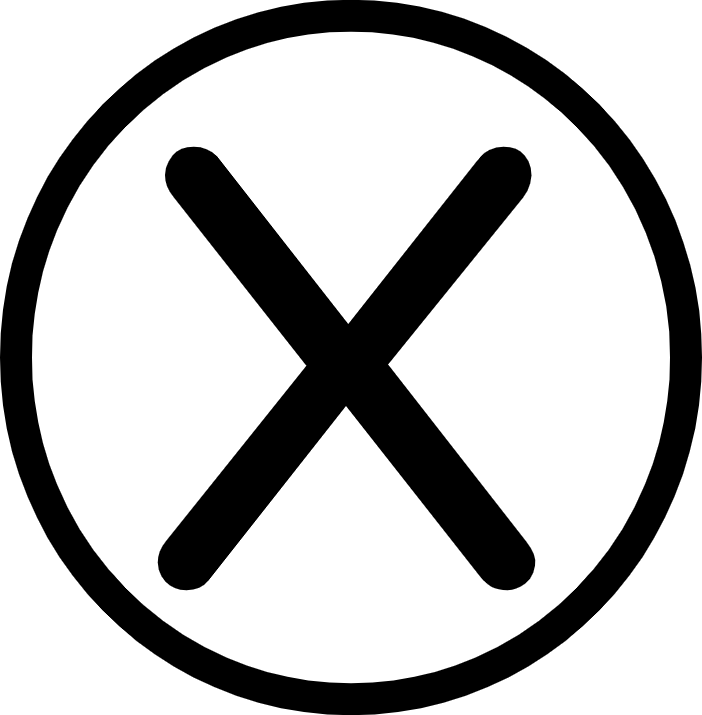 dead
resolved
seen
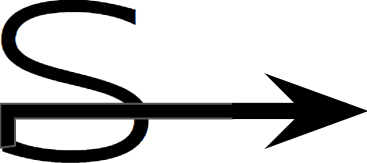 appropriate
start
claim
inappropriate
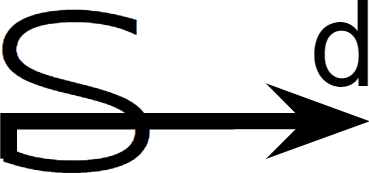 i
compliance
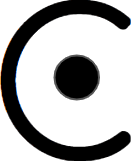 started
little
some
compliant
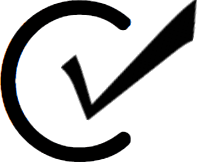 guardian
C
call
C
G
last
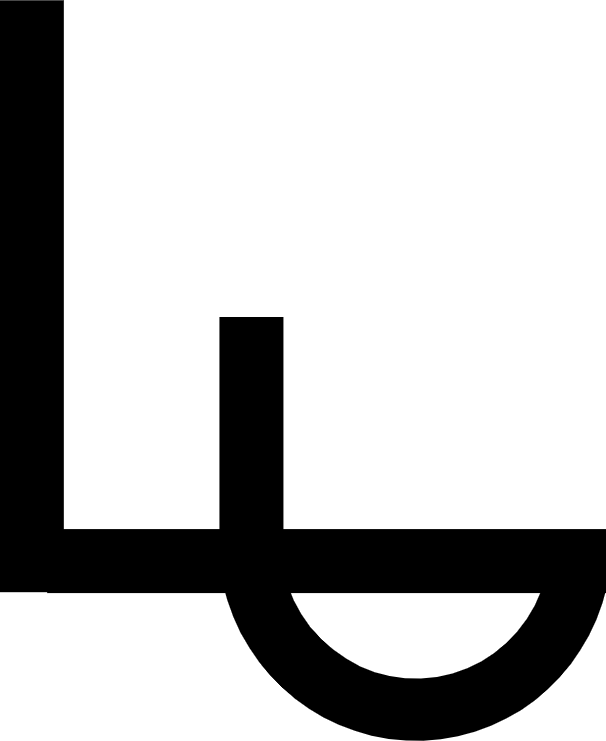 =
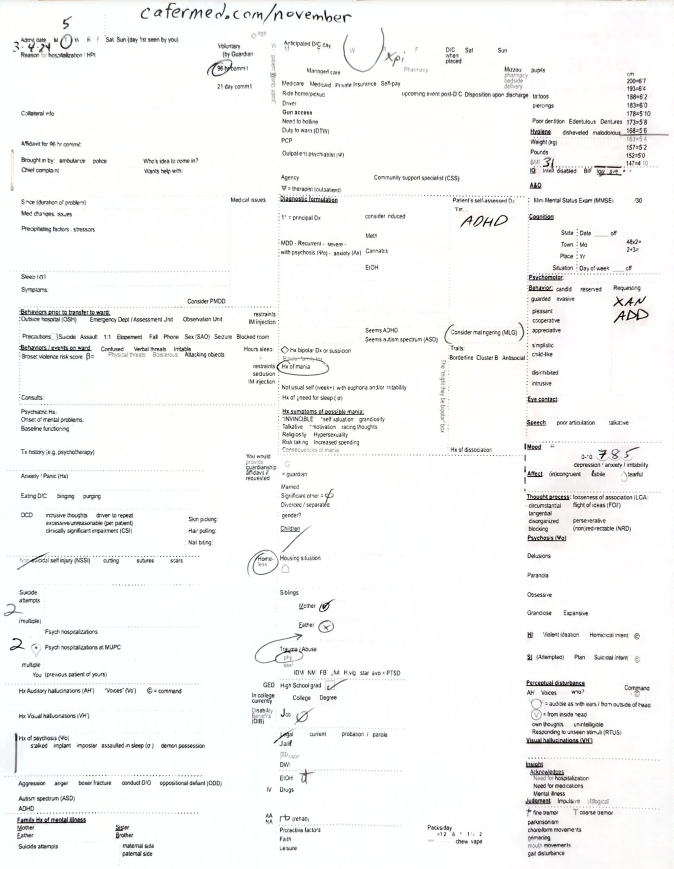 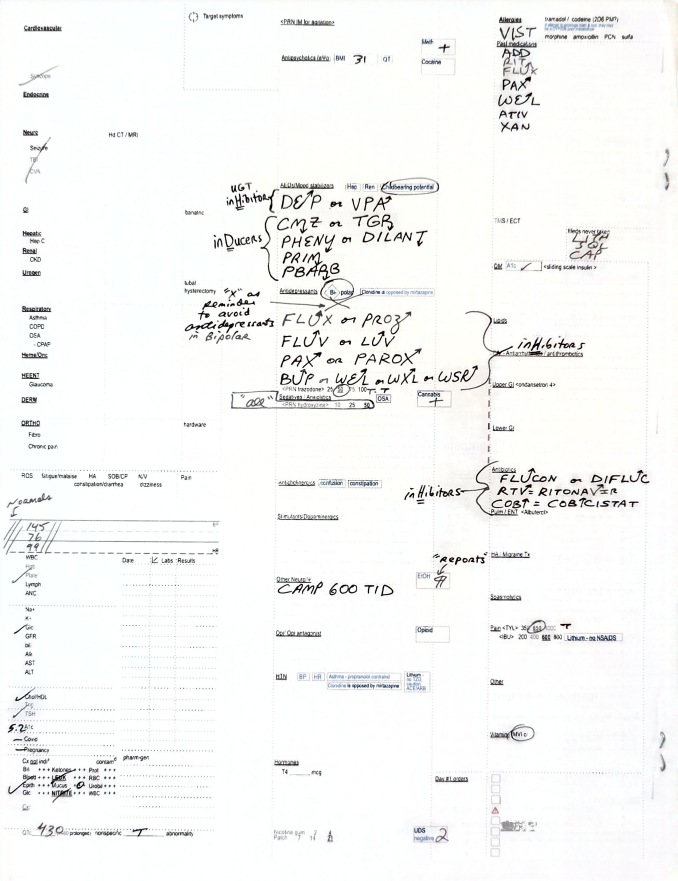 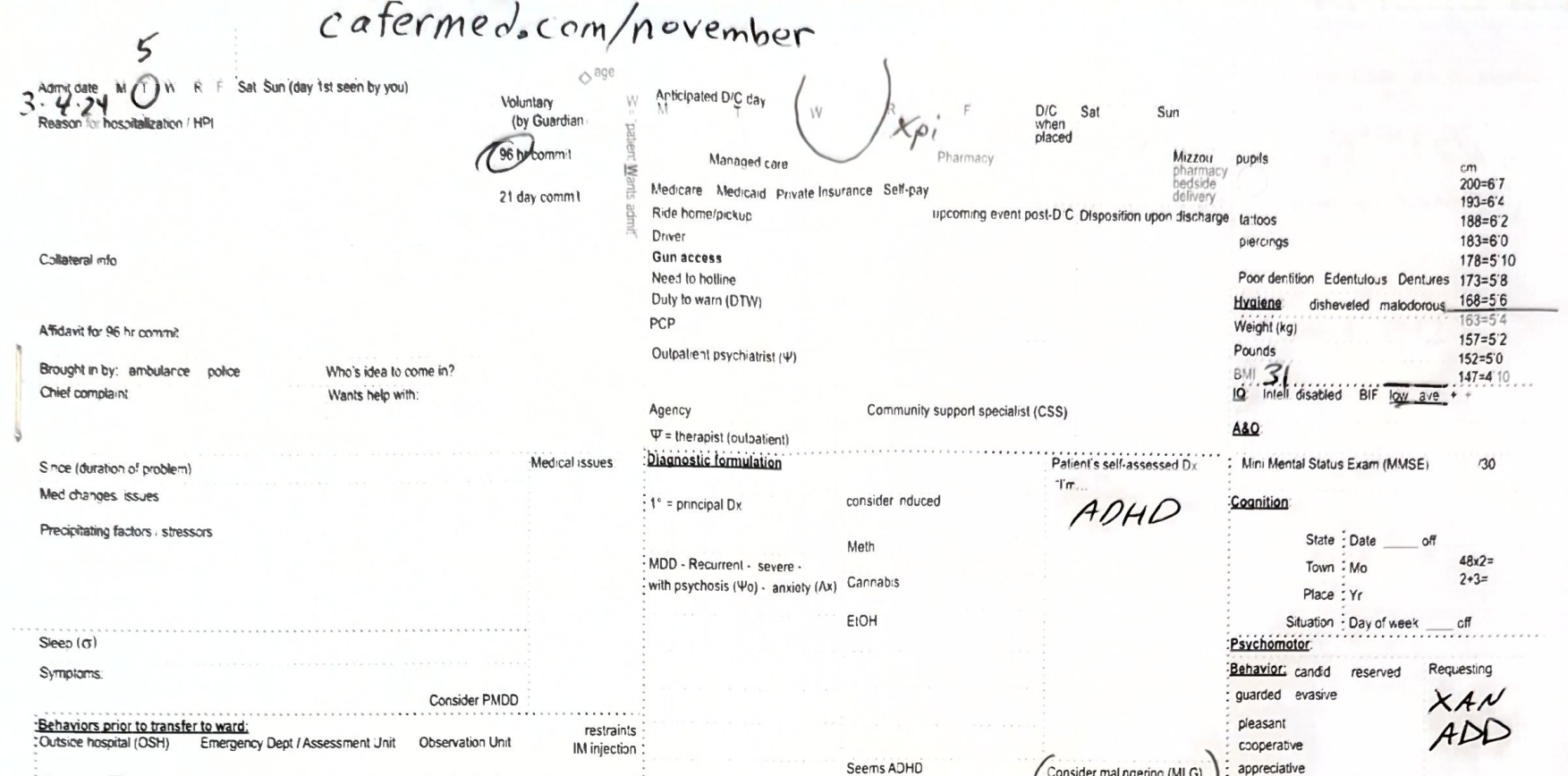 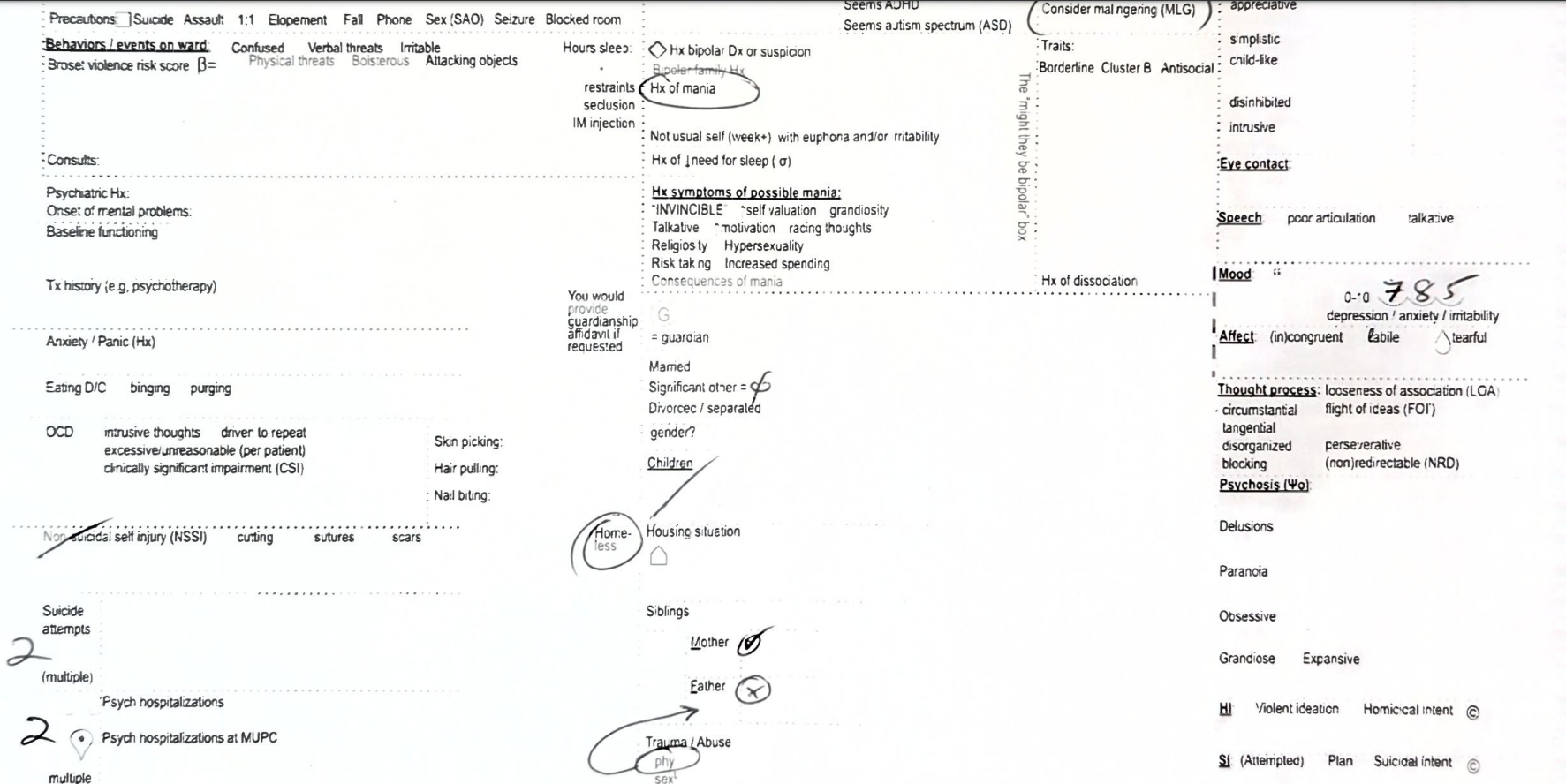 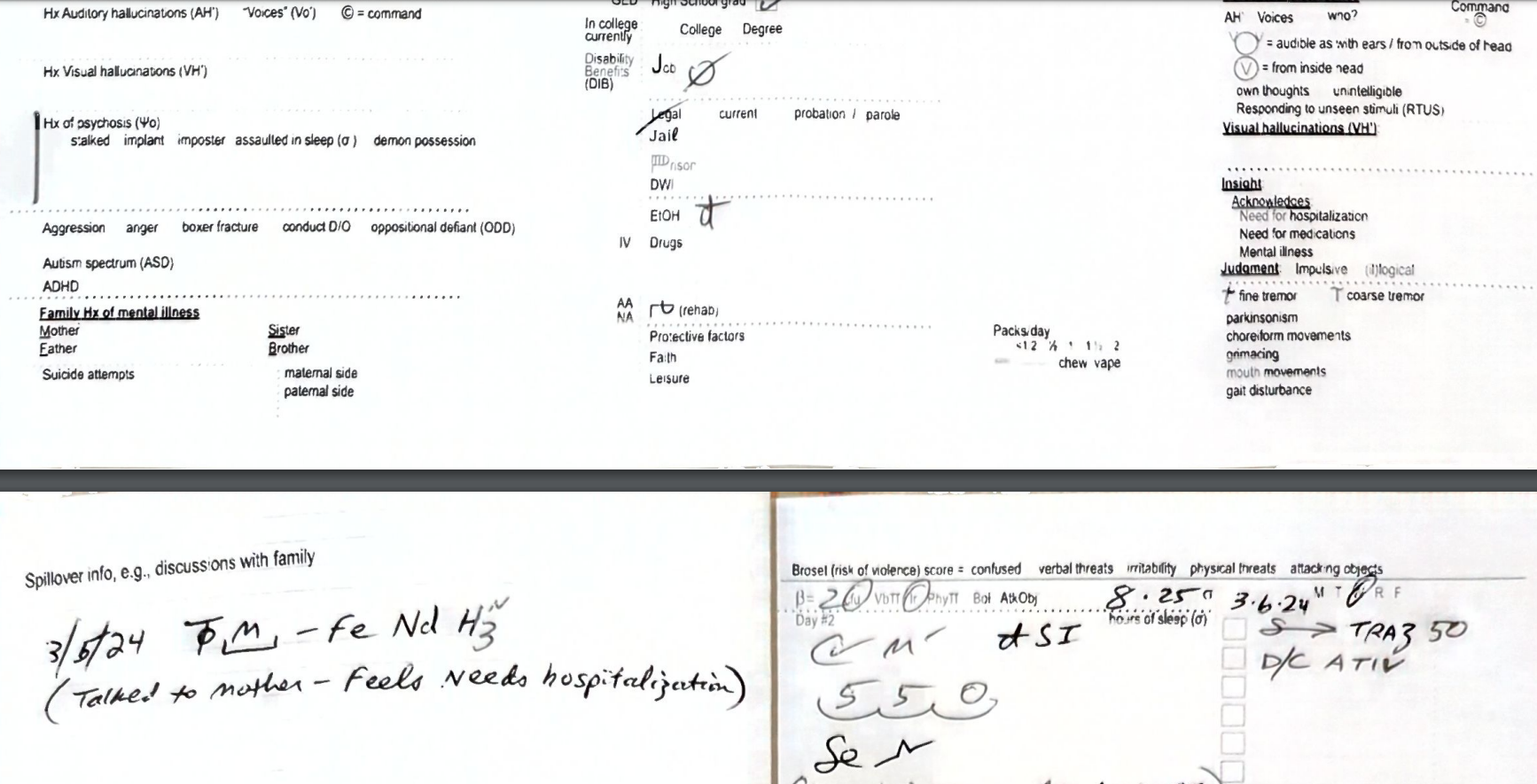 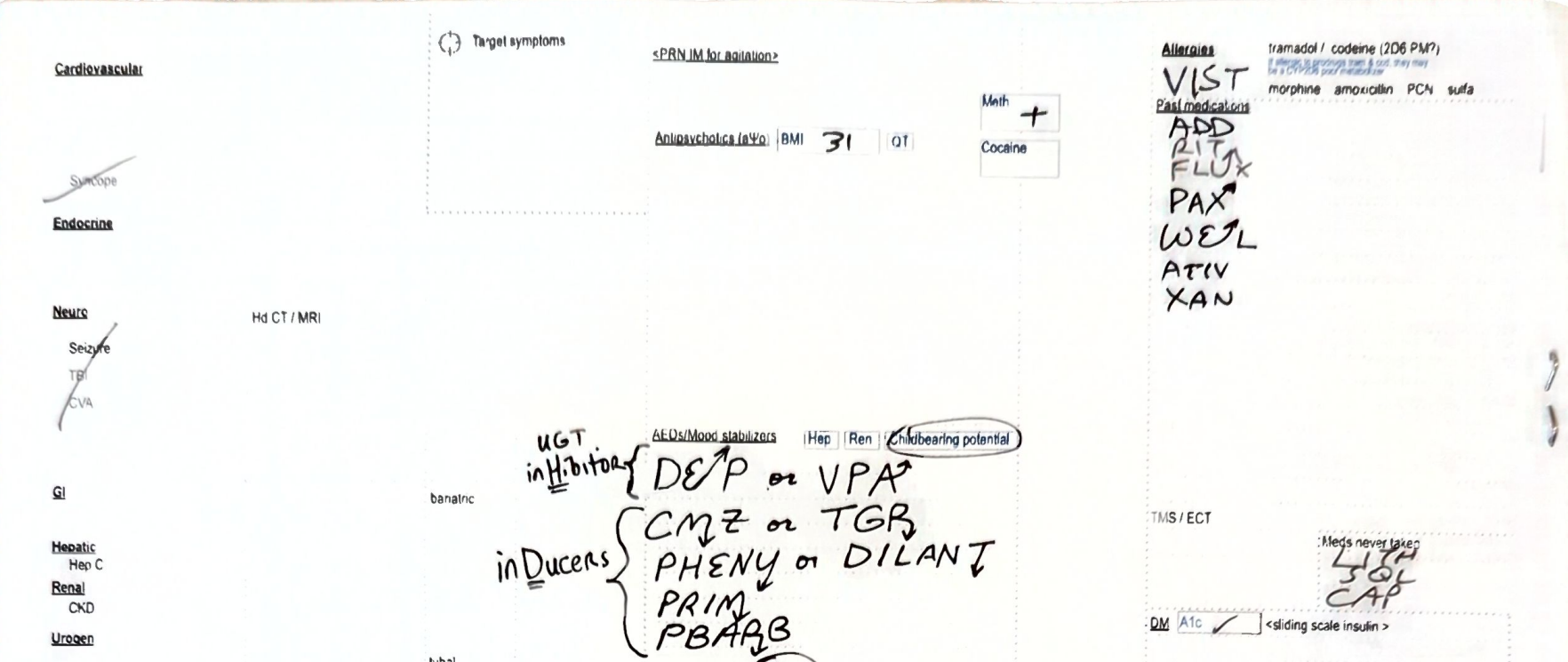 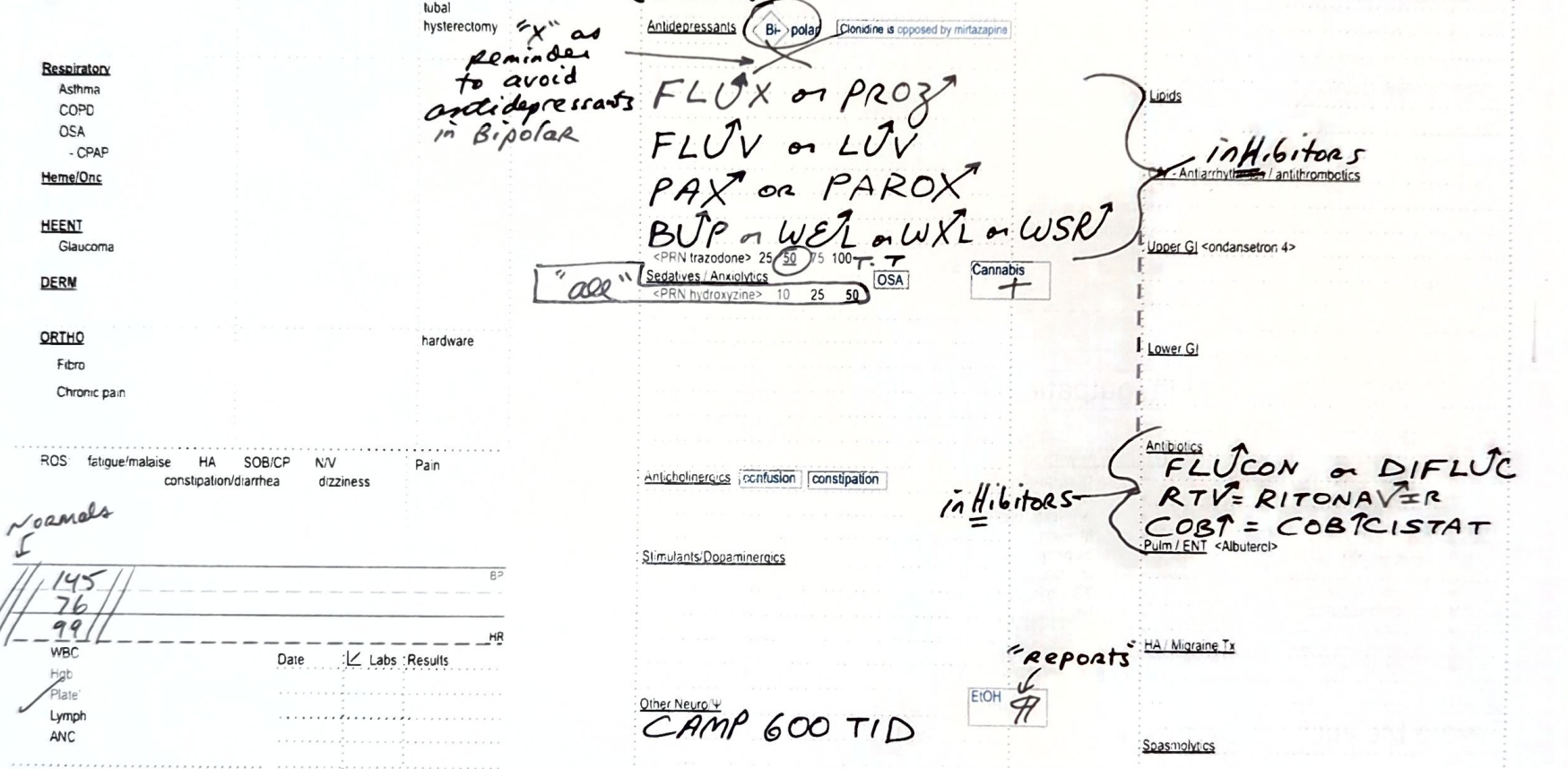 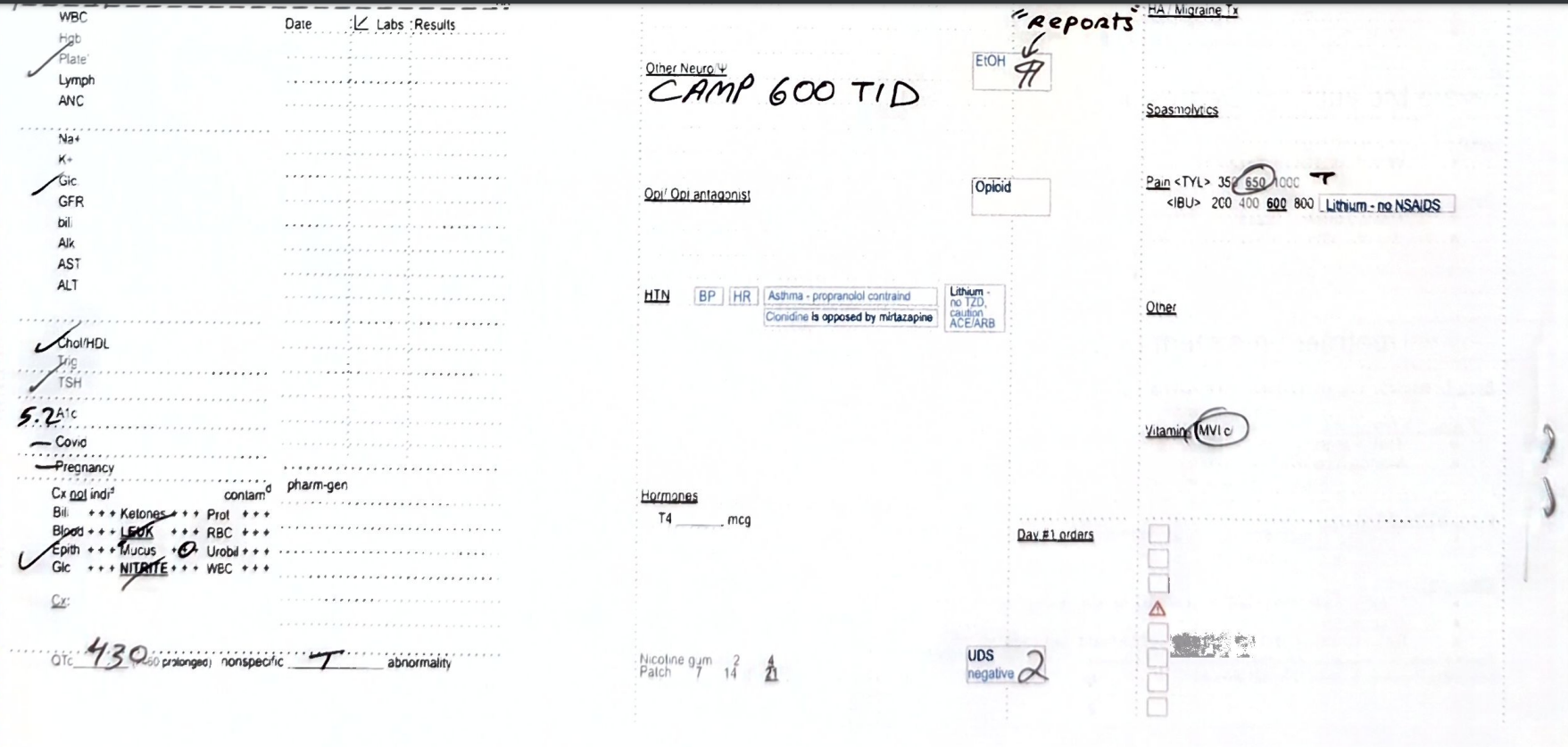 The Dirty Dozen – 8 inHibitors and 4 inDucers
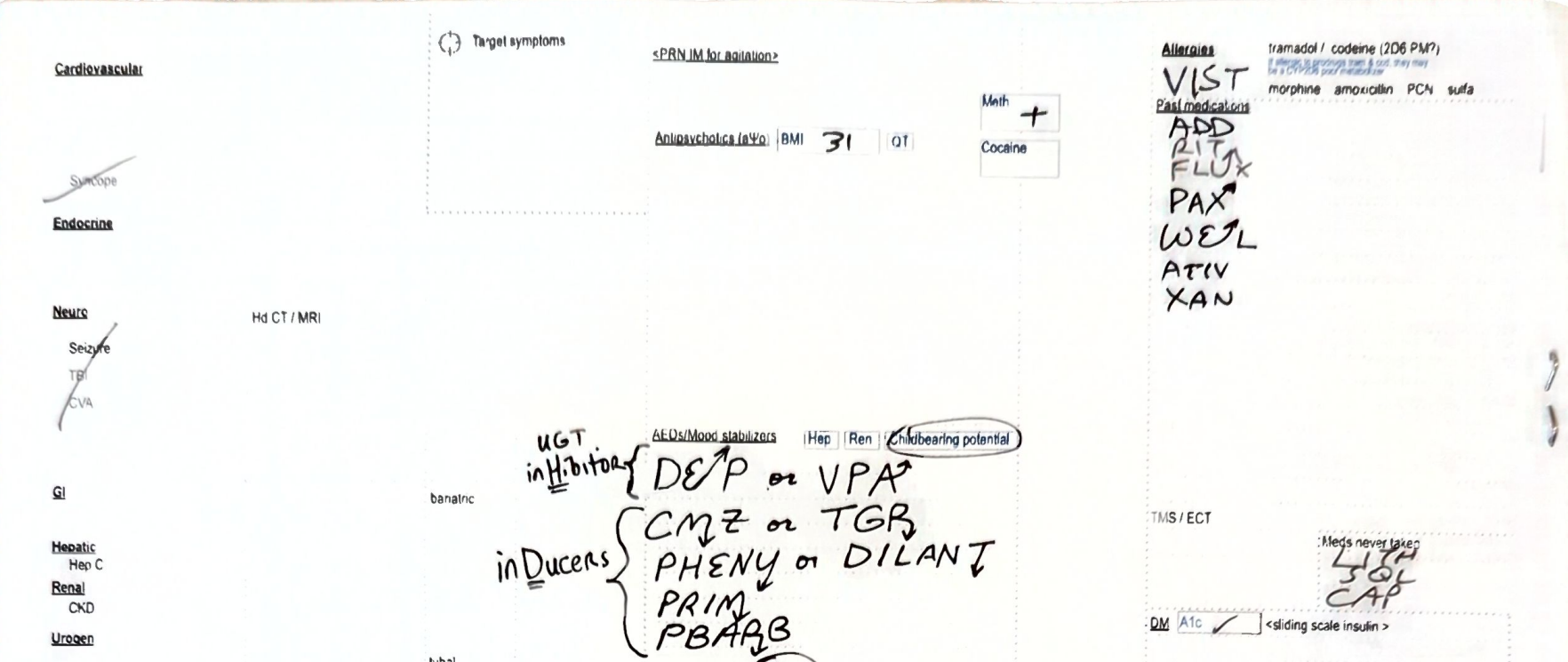 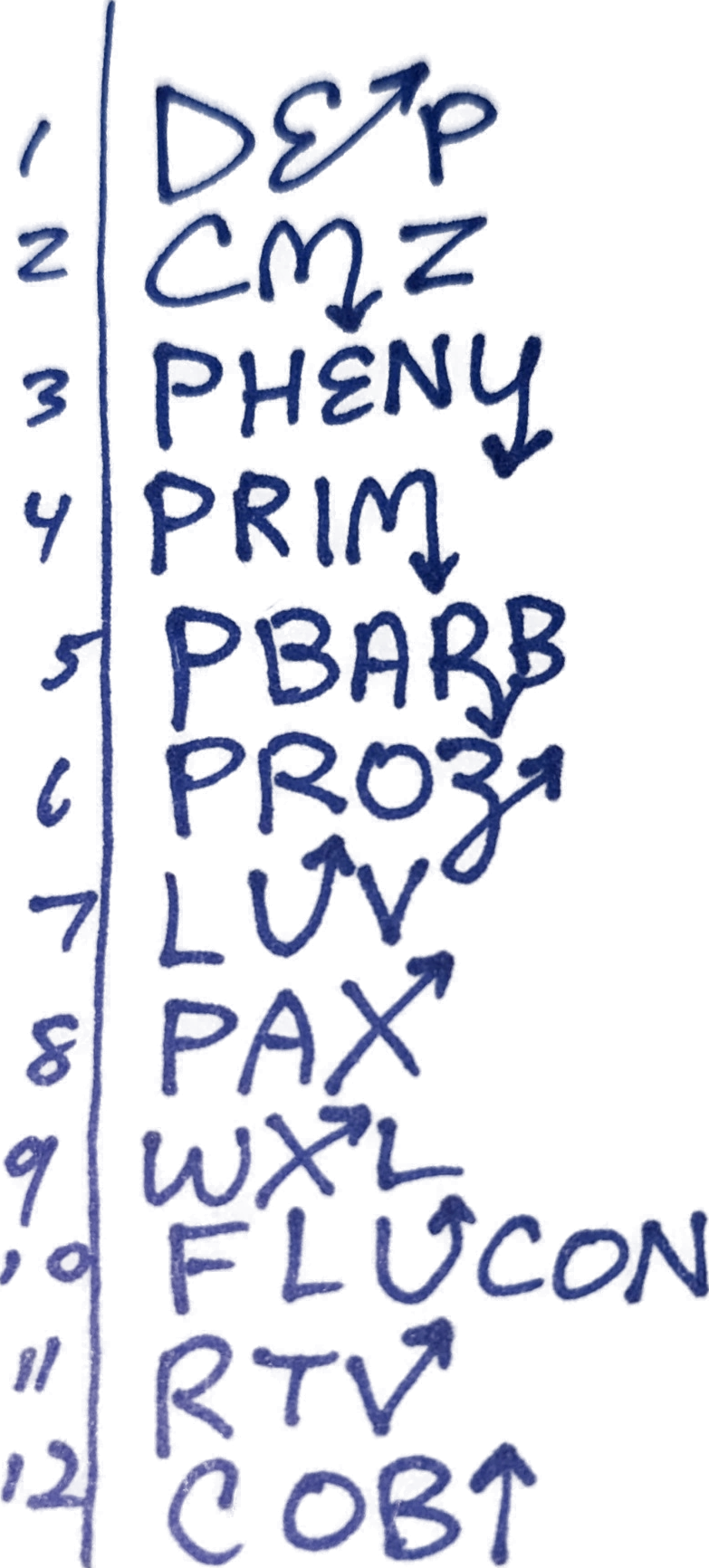 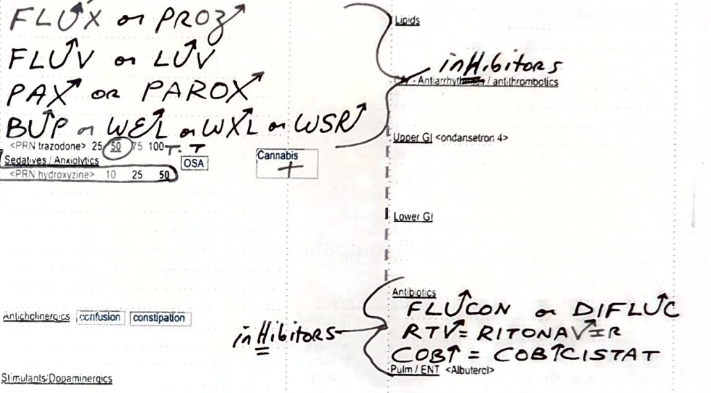